PROPUESTAS PARA EL
DESARROLLO REGIONAL
PLAN DE DESARROLLO YOPAL
2024 – 2027

  NOVIEMBRE 2023
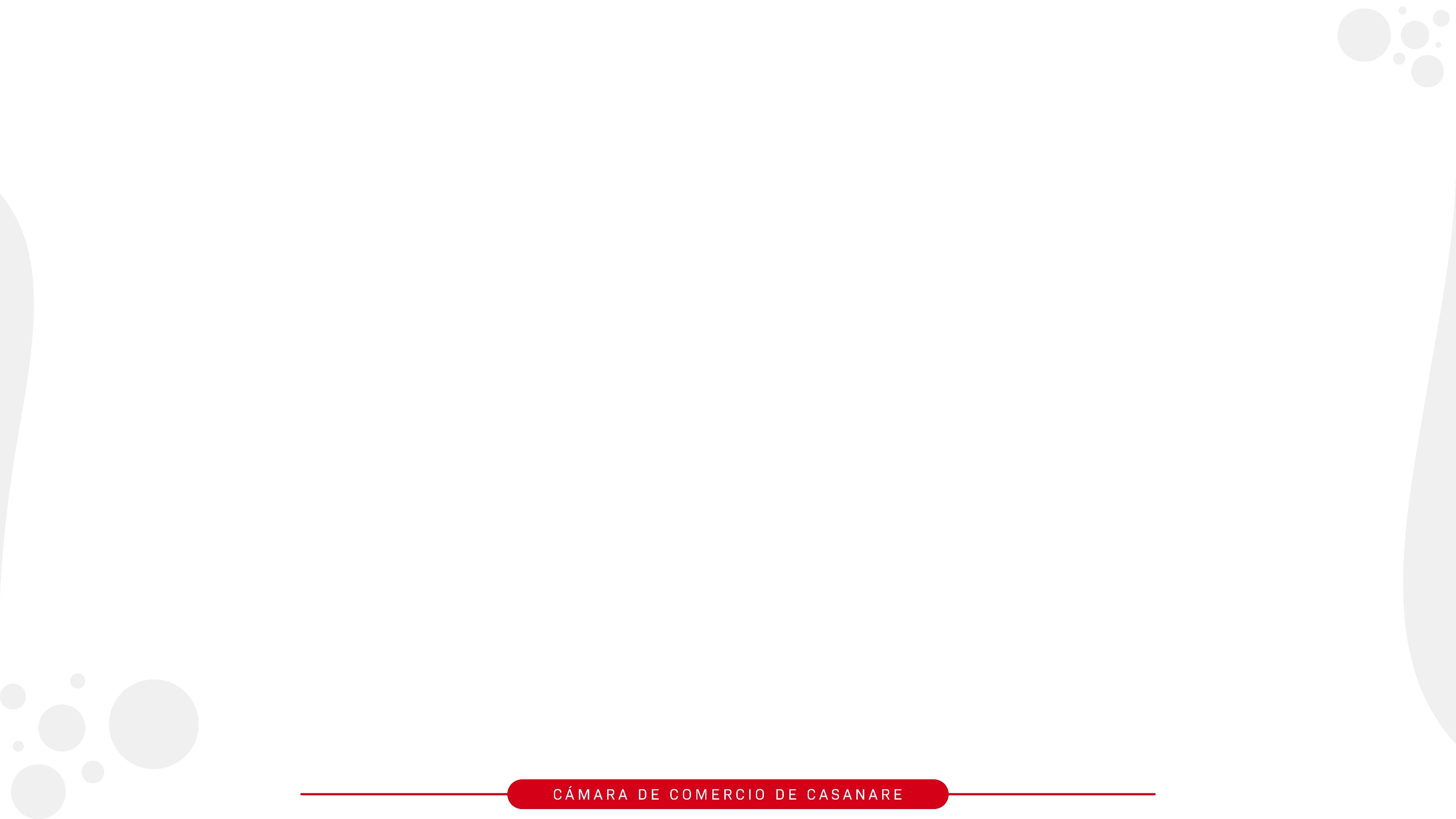 CONTEXTO 
ECONÓMICO
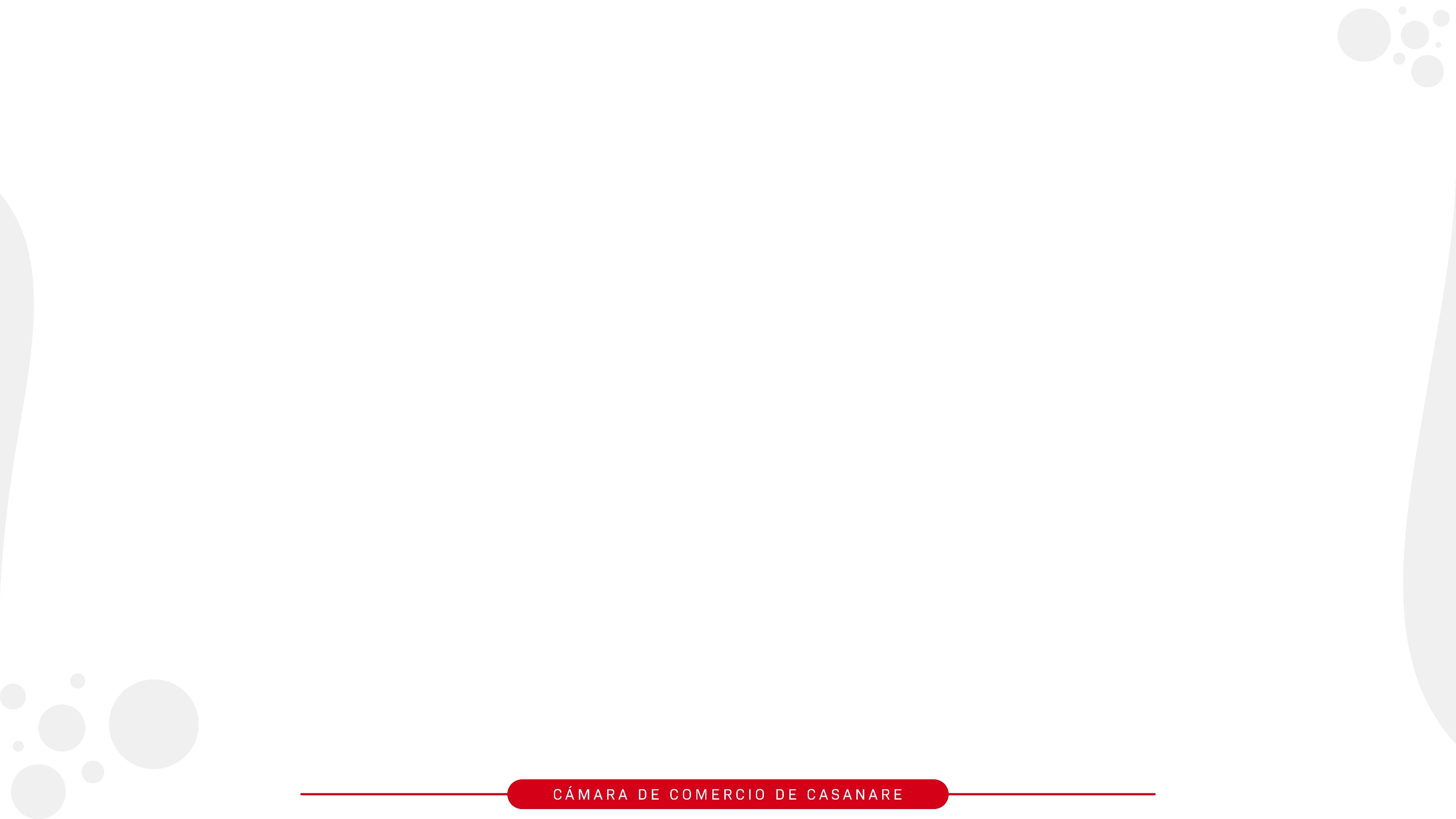 Generalidades de Yopal
2.532 km2
- Superficie (Part. 5,5% de Casanare)
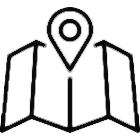 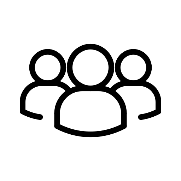 191.133 Total Habitantes (2023)
- Cabecera municipal: 164.949 (86%)
- Centros Poblados y Rural Disperso: 26.184 (14%)
- Fuente: DANE
$5.565 Miles de millones
- Valor Agregado Yopal (2021)pr  
- Posición 1/19 / 32,4% PIB Dptal.
- Fuente: DANE
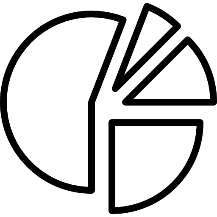 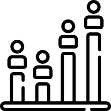 $30.113.148
- Valor Agregado per cápita (2021)
- Fuente: DANE
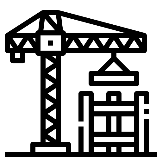 126.240 mts2
- N° de Licencias de construcción aprobadas (2022)
- Fuente: DANE
Yopal
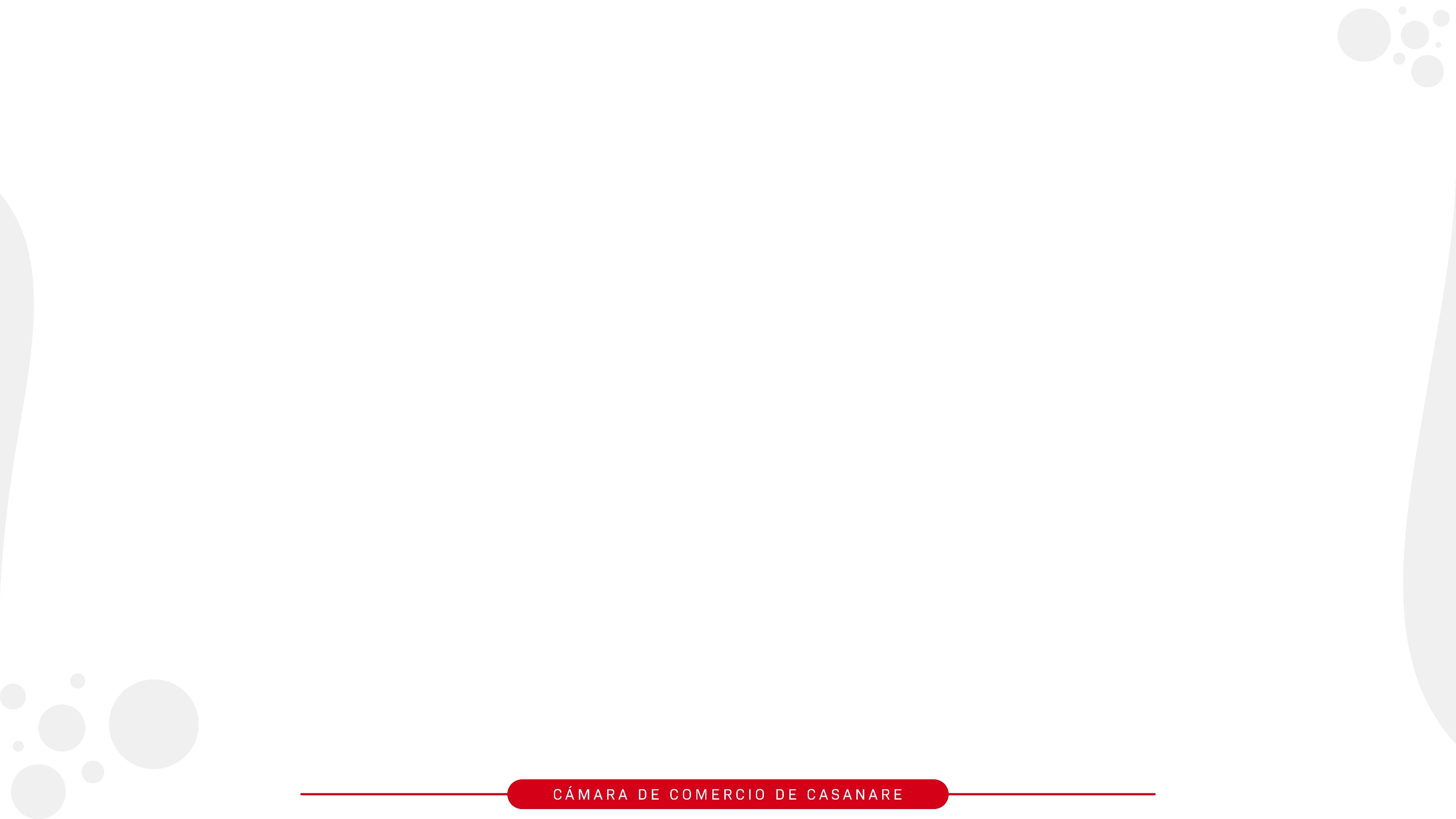 Valor agregado municipal Ciudades Capitales
Yopal ocupa el lugar 17 entre las capitales de Colombia, con un valor agregado municipal de 
$5.5 billones (2021) y es la segunda economía entre las capitales de la Orinoquía.
Valor Agregado Municipal de Ciudades Capitales (2021p)
Fuente: DANE, Cuentas Nacionales  -Valor Agregado por Municipio. Grandes actividades económicas (actualizado el 31 de marzo de 2023). Cálculos: CCC.
[Speaker Notes: Trasnporte de carga: activos de más de $100 millones
Industrias metalmecanicas: activos más de $10millones
Seguridad privada: 12millones
Industria de bebidas no alc: + 4millones]
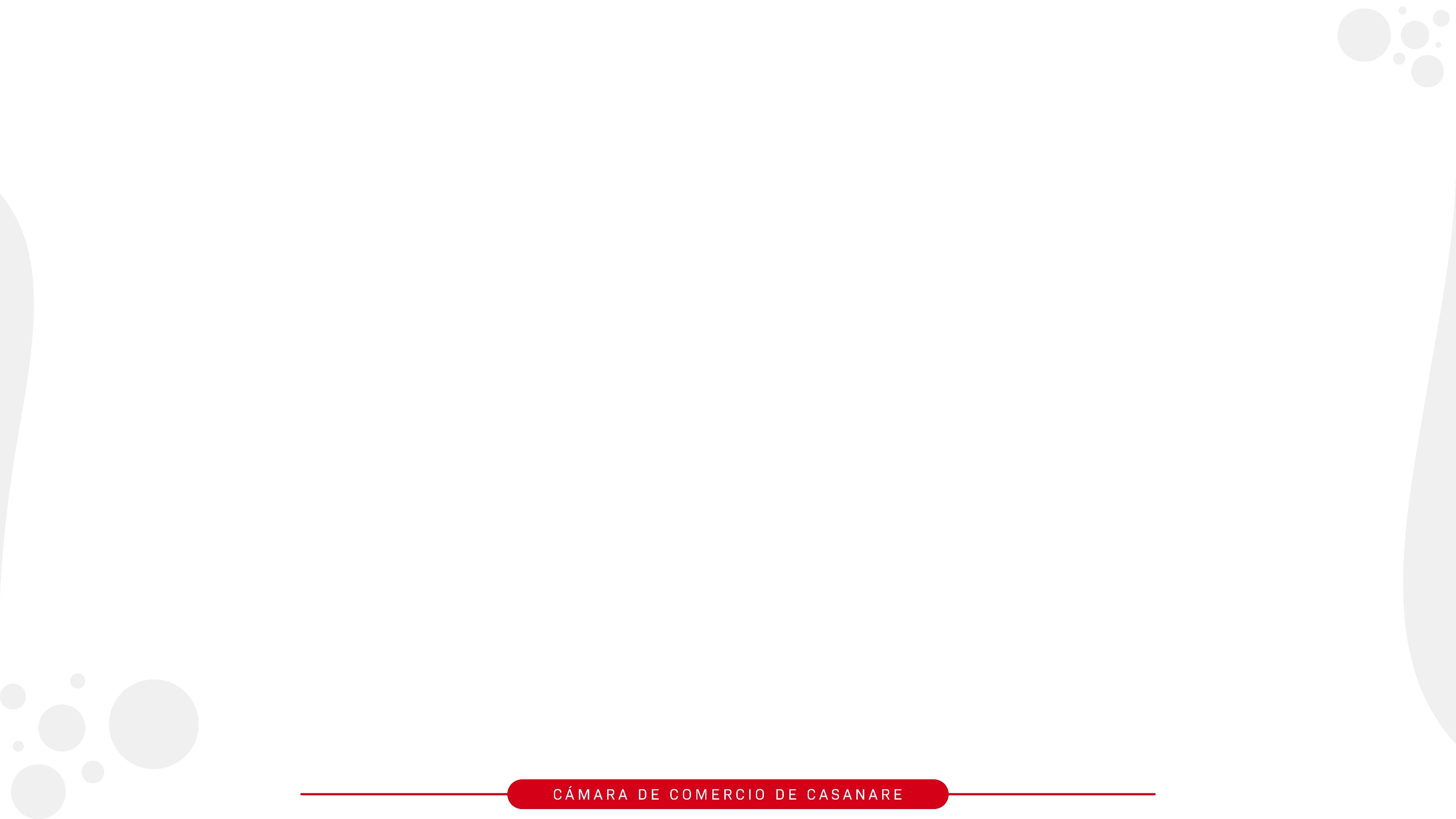 Valor Agregado Pér Capita Ciudades Capitales
Yopal tiene el segundo PIB per cápita más alto de las capitales del país y 
el primer PIB per cápita más alto de la Orinoquía.
Valor Agregado Municipal por habitante de 
ciudades capitales 2021p
≥ $25m

> $20m < $25m

> $15m < $20m

> $10m < $15m

< $10m
Fuente: DANE, Cuentas Nacionales  -Valor Agregado por Municipio 2021p  (actualizado el 31 de marzo de 2023). 
Cálculos: CCC basado en DANE, Proyecciones de población municipal 2021 (actualizado el 22 de marzo de 2023)
[Speaker Notes: Trasnporte de carga: activos de más de $100 millones
Industrias metalmecanicas: activos más de $10millones
Seguridad privada: 12millones
Industria de bebidas no alc: + 4millones]
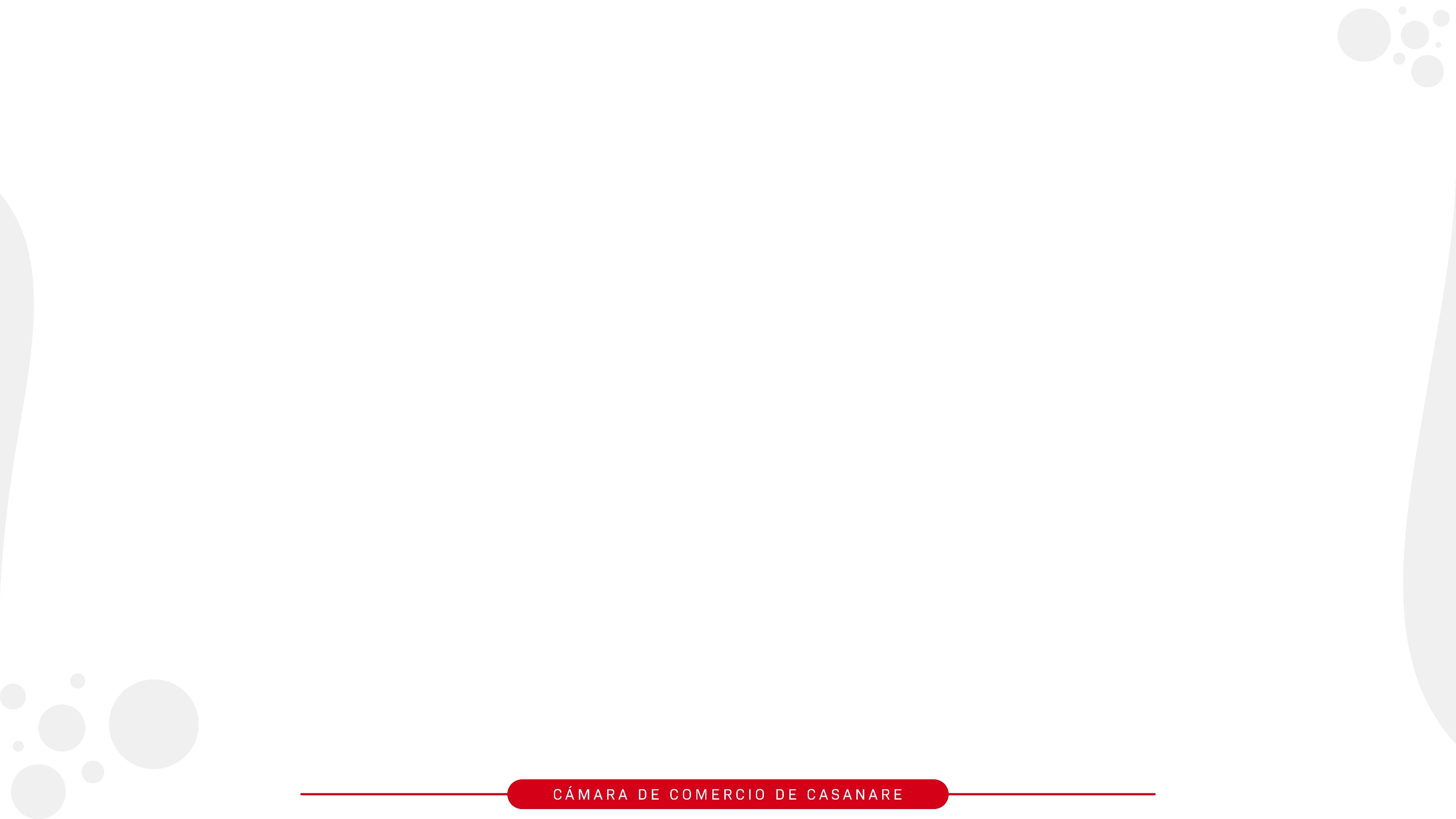 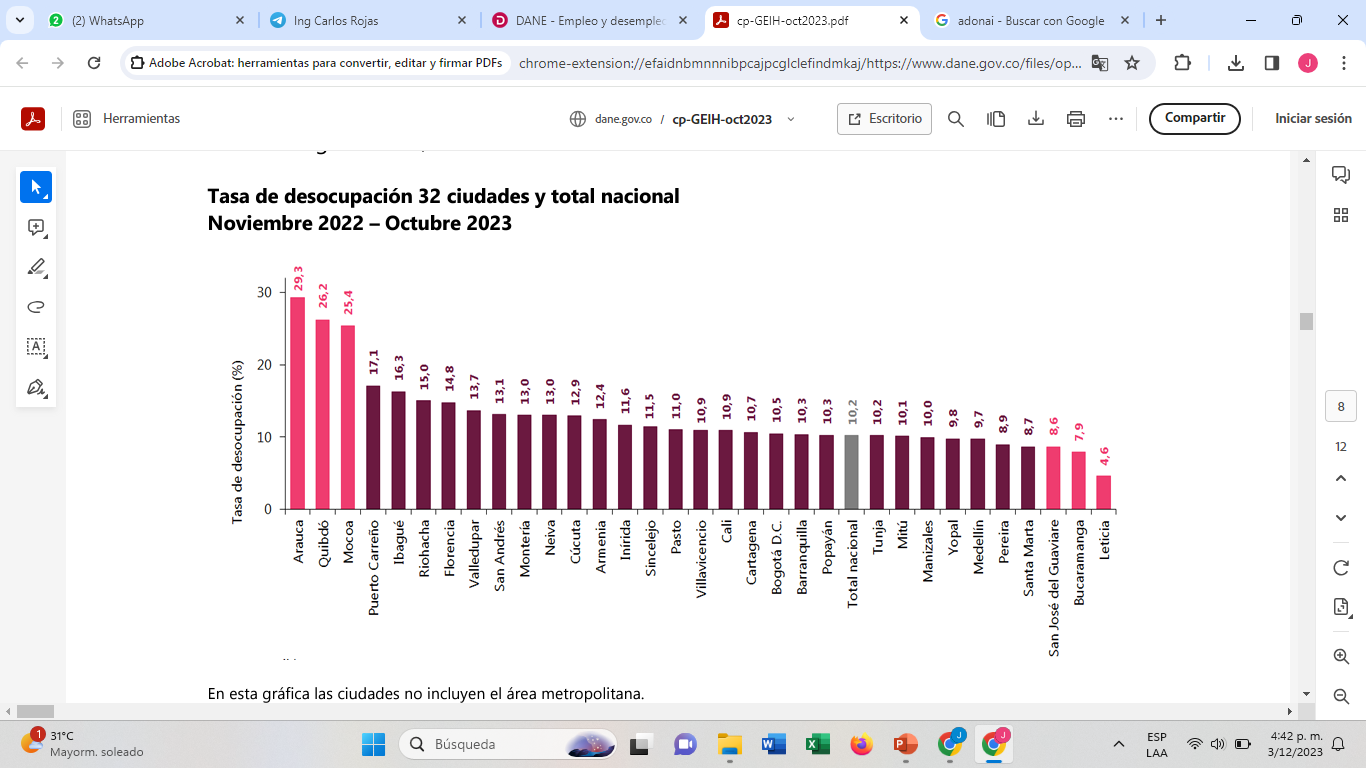 Fuente: DANE
[Speaker Notes: Trasnporte de carga: activos de más de $100 millones
Industrias metalmecanicas: activos más de $10millones
Seguridad privada: 12millones
Industria de bebidas no alc: + 4millones]
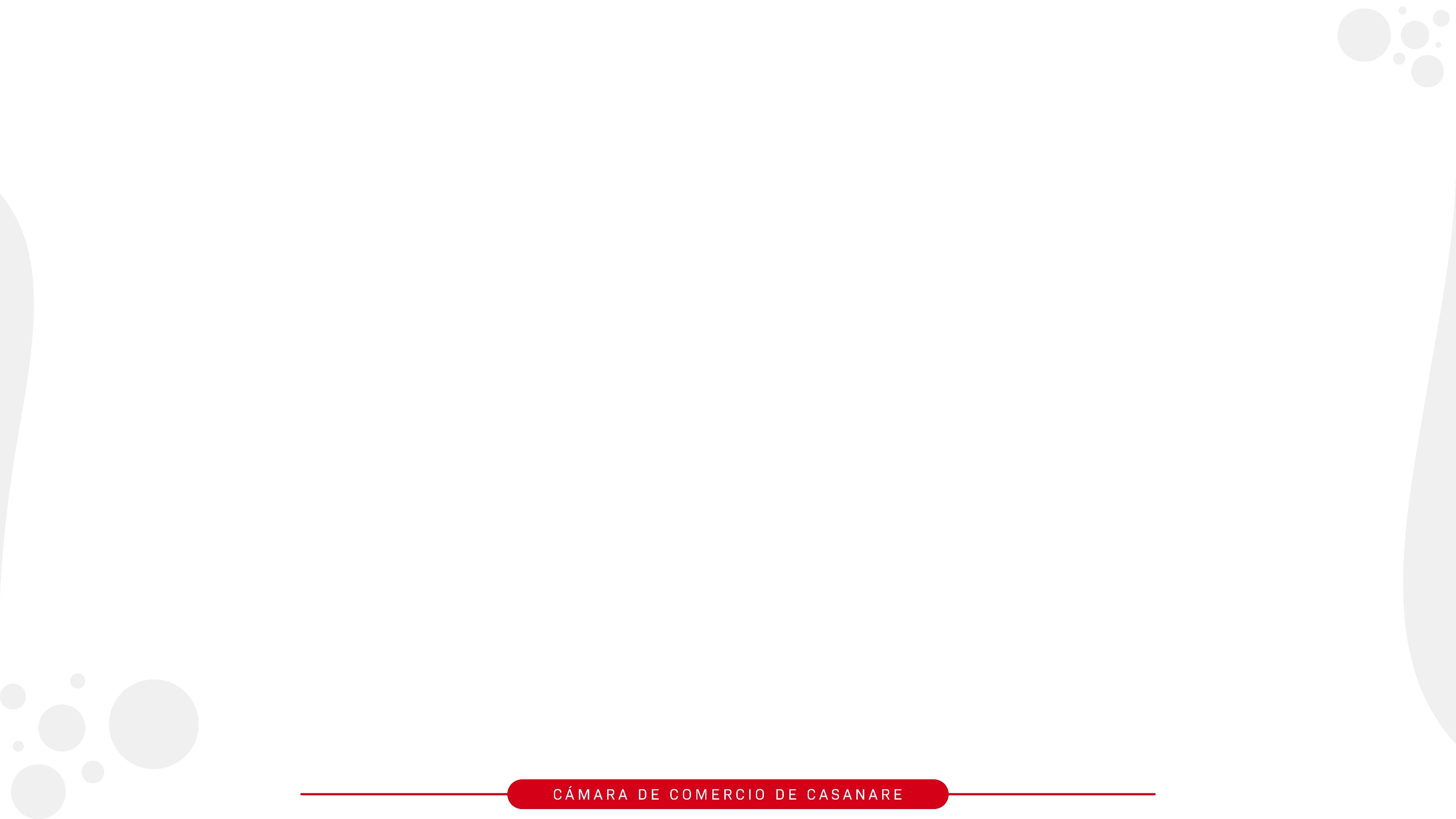 Estructura productiva
CULTIVOS TRANSITORIOS 2021
Los renglones que cobran importancia en la economía de Yopal lo ubican como el municipio potencial agroindustrial de Casanare.
CULTIVOS PERMANENTES 2021
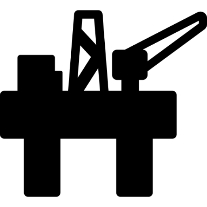 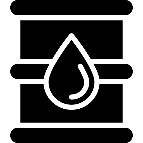 23.703,15
Barriles promedio por día calendario
Fuente: ANH (2022)
214.949 Bovinos
13.766 Porcinos
Fuente: ICA (2022)
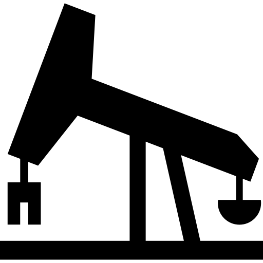 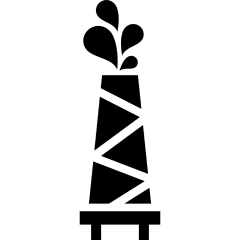 6.291
Millones de pies cúbicos por días calendario
Fuente: ANH (2022)
Fuente: Datos.gov.co
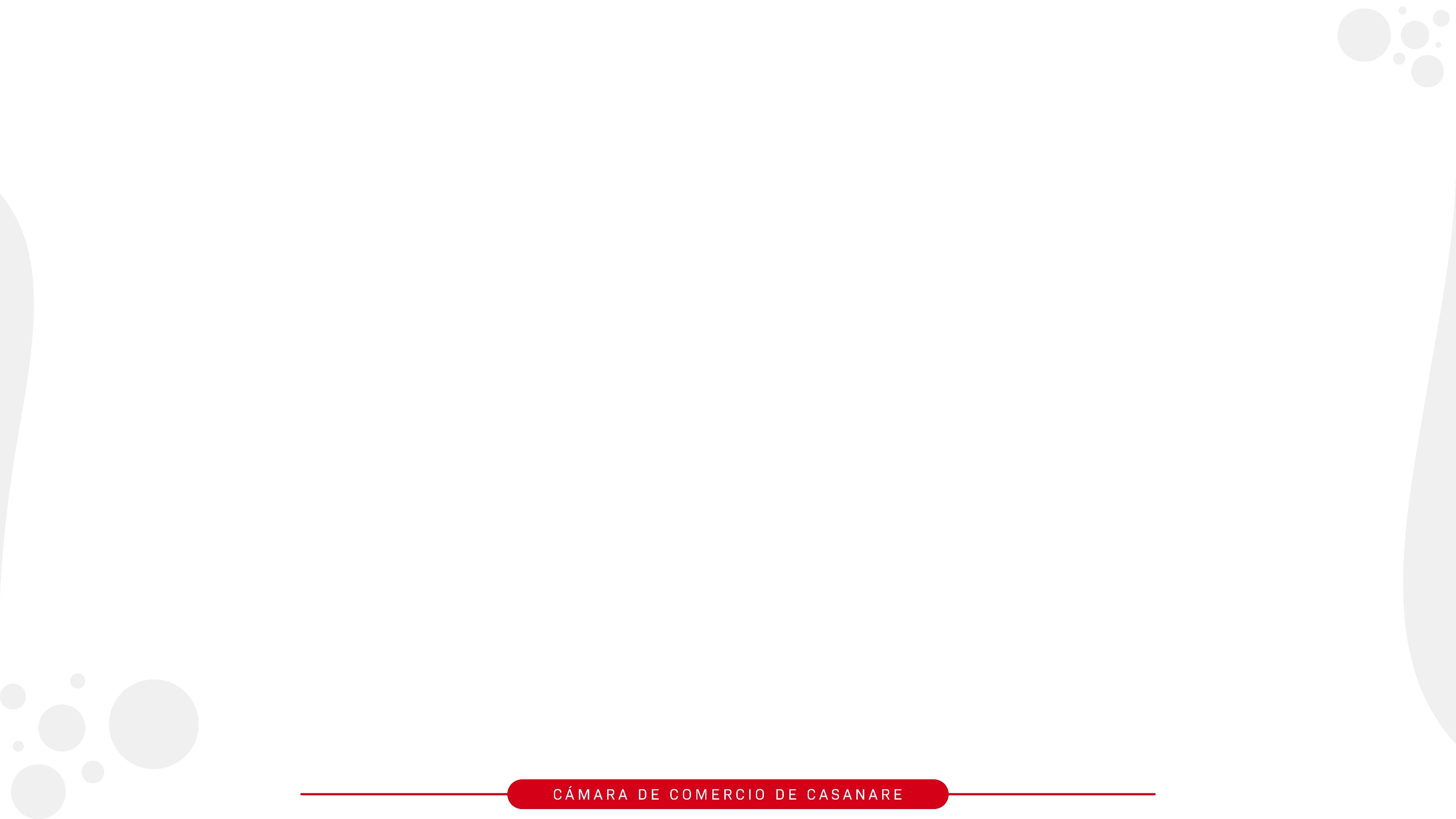 Tejido empresarial
11.356
567
104
70
Micro
Pequeña
Mediana
Grande
Part. 0,6%
Part. 0,9%
Part. 4,7%
Part. 93,9%
76.827
Total personas ocupadas 2022
$5.707miles de millones
12.097
Total empresas
2022
Total activos
2022
PRINCIPALES ACTIVIDADES ECONÓMICAS
72%
28%
14%
Alojamiento y servicios de comida
Comercio al por mayor y al por menor; reparación de vehículos automotores y motocicletas
39%
Persona Natural
Persona Jurídica
7%
8%
Actividades profesionales, científicas y técnicas
Industrias manufactureras
Histórico Tejido Empresarial
4%
Transporte y almacenamiento
7%
Construcción
4%
Otras actividades de servicios
Fuente: Cámara de Comercio de Casanare
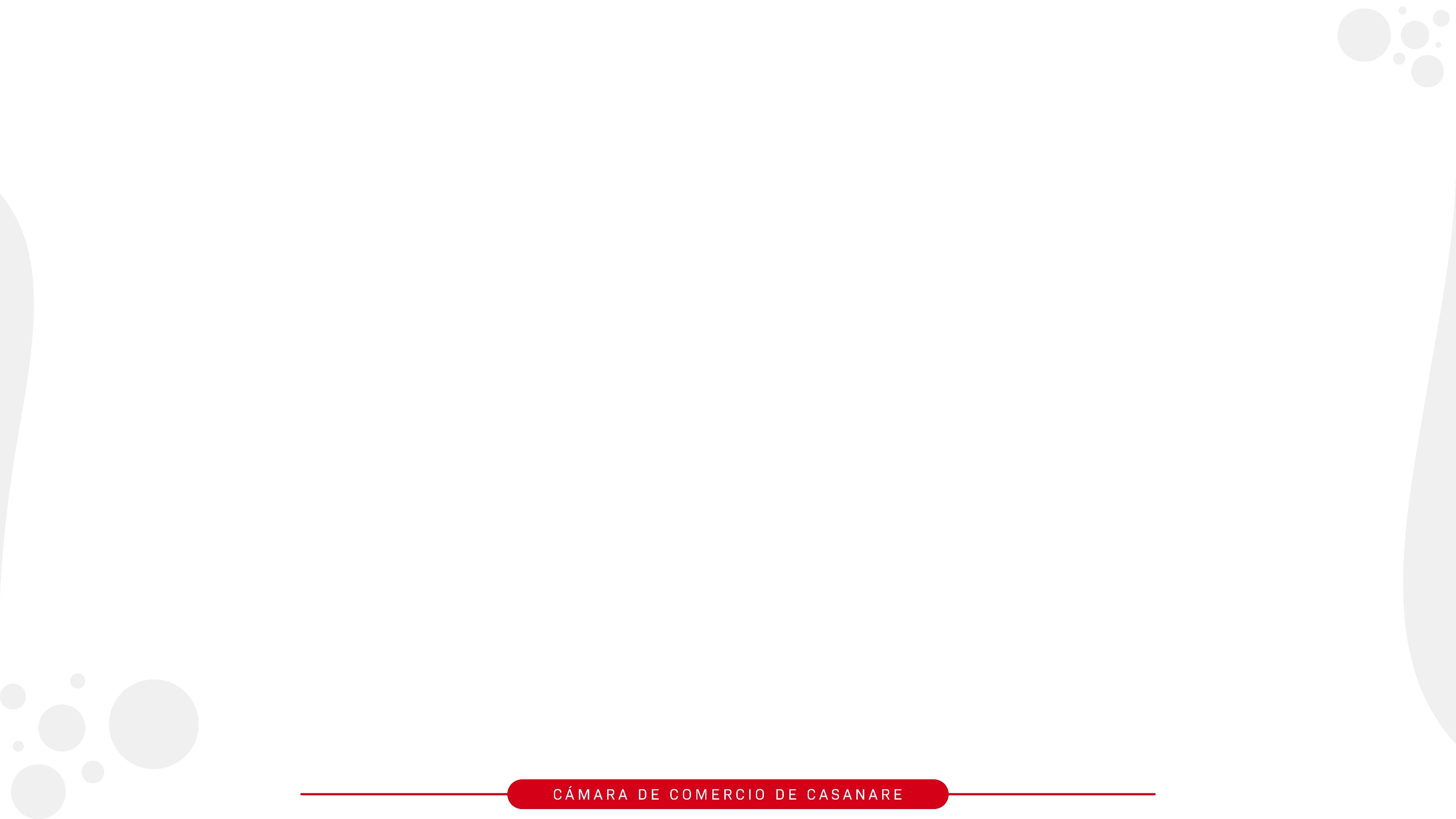 Inventario empresarial 2023 | # de empresas
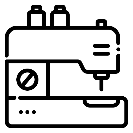 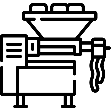 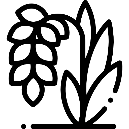 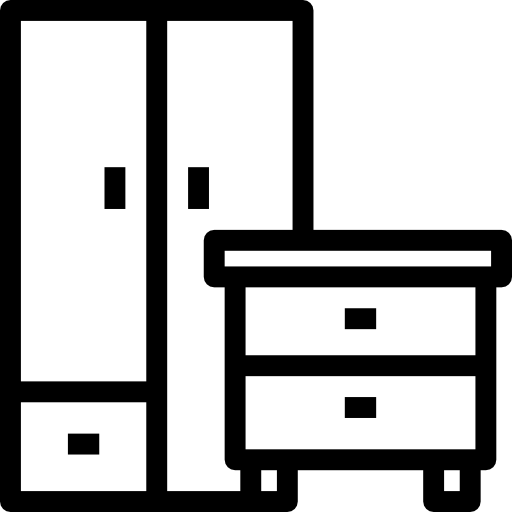 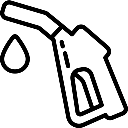 10
Procesadoras de alimentos
6
Confección
21
Fabricas de muebles
6
1
Combustible de
avión
Molinos de arroz
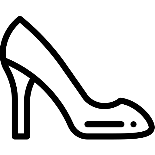 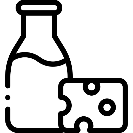 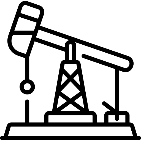 9
Empresa de lácteos
7
Fábricas del calzado
1
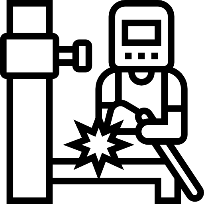 Refinadora de petróleo
10
Metalmecánicas
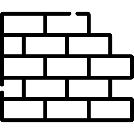 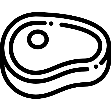 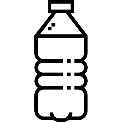 4
12
Empresas de Productos Cárnicos.
12
Industria de bebidas NO alcohólicas
Ladrilleras
[Speaker Notes: Trasnporte de carga: activos de más de $100 millones
Industrias metalmecanicas: activos más de $10millones
Seguridad privada: 12millones
Industria de bebidas no alc: + 4millones]
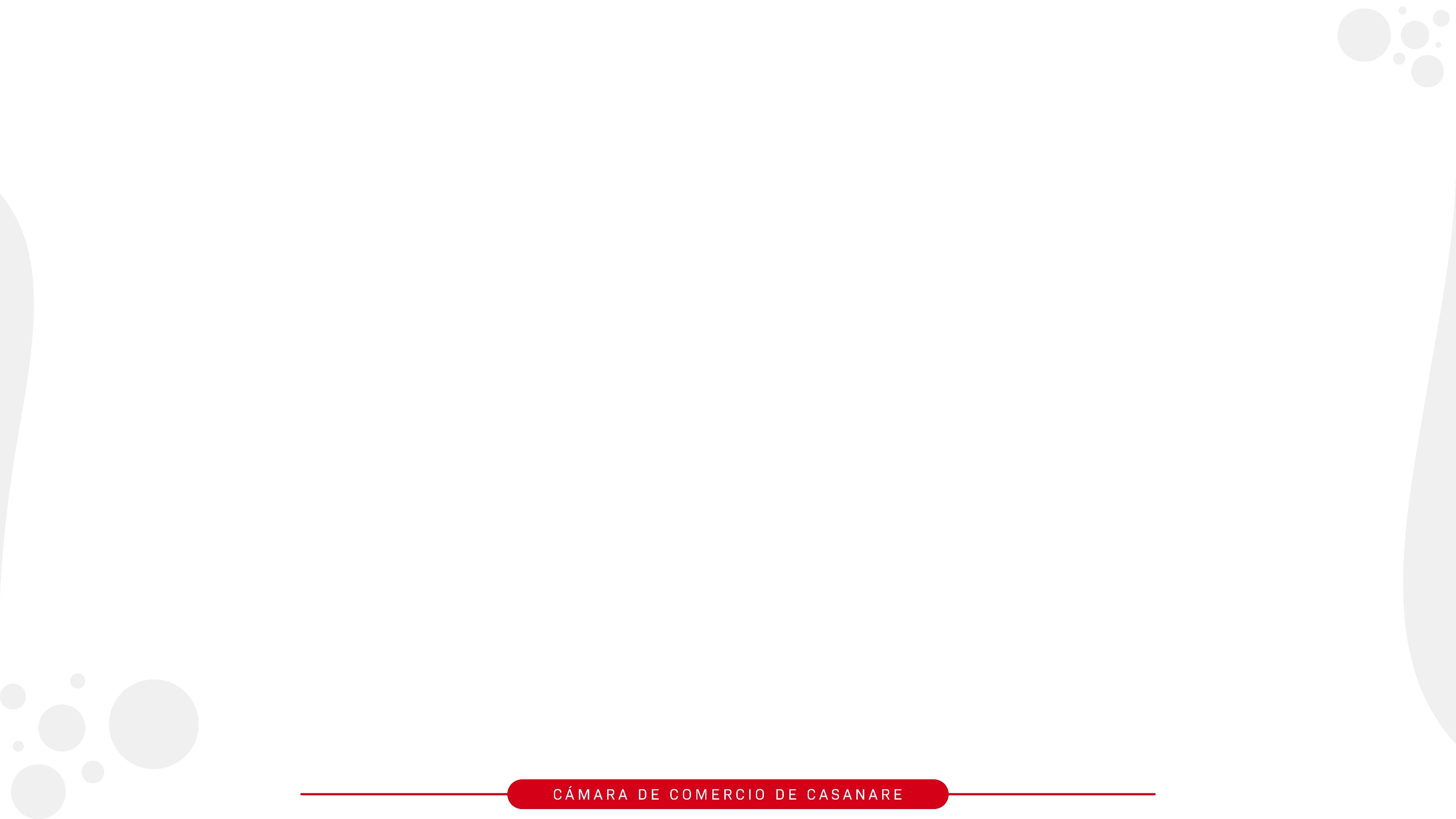 Inventario Industrial Yopal
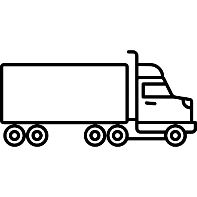 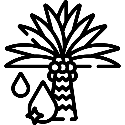 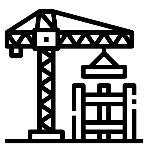 3
Palmares
46
Transporte de carga
70
Construcción
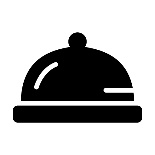 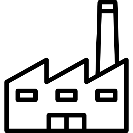 3
Catering
1
Planta de Beneficio Animal
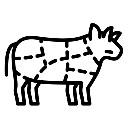 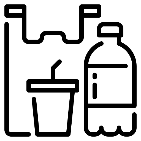 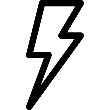 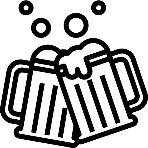 2
Empresas de plástico
3
Procesadoras de productos cárnicos
2
3
Productores de Cerveza
Termoeléctricas
[Speaker Notes: Trasnporte de carga: activos de más de $100 millones
Industrias metalmecanicas: activos más de $10millones
Seguridad privada: 12millones
Industria de bebidas no alc: + 4millones]
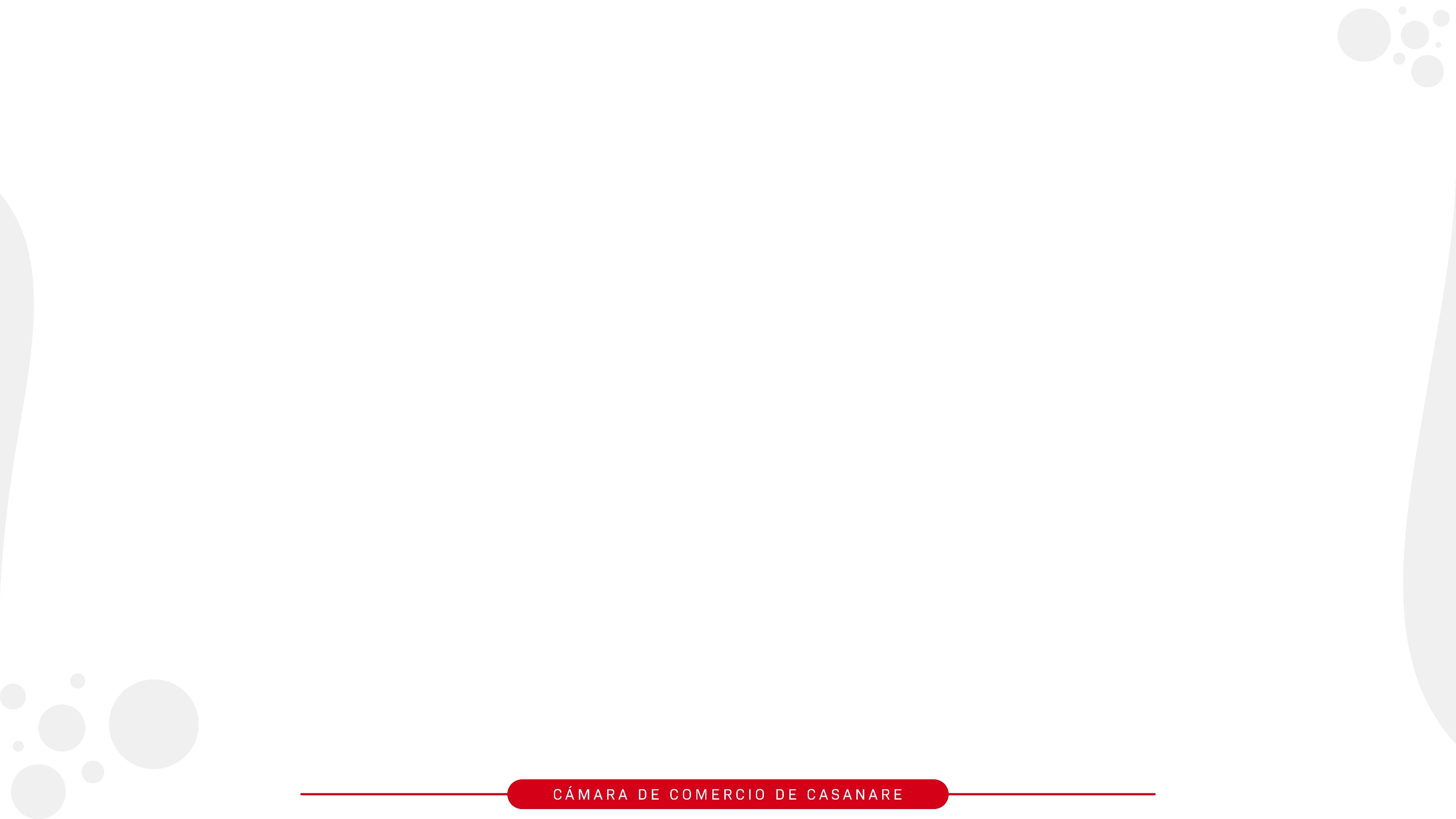 Yopal: centro de negocios y servicios de Casanare
341 Registros Nacionales de Turismo
4 hoteles de cadena 
Fuente: CCC  (2022)
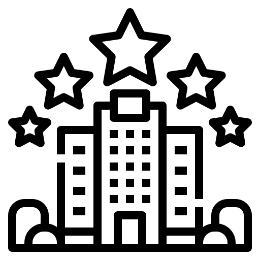 1 Universidad Pública
19 Universidades privadas         
107 Programas pregrado y postgrado
Fuente: MEN – SNIES (2023)
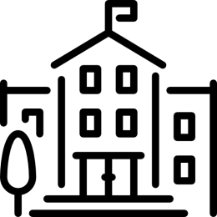 Yopal, capital del departamento de Casanare
Cuenta con una amplia oferta de bienes y servicios financieros, comerciales y corporativos para desarrollar negocios.
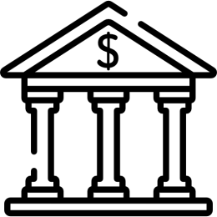 16 bancos
20 sucursales
Fuente: CCC (2022)
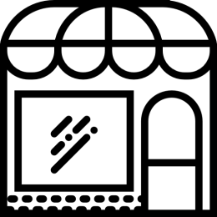 7 grandes superficies
4 centro comerciales
1 Aeropuerto Internacional  
Nueva y moderna terminal área
3 Aerolíneas
Latam, Avianca, Clic Air
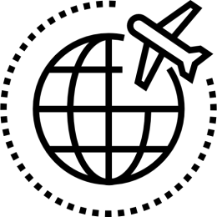 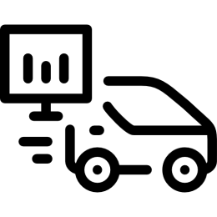 10 concesionarios 
de vehículos automotores
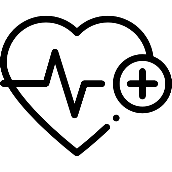 131Instituciones
Prestadoras de Salud
[Speaker Notes: Trasnporte de carga: activos de más de $100 millones
Industrias metalmecanicas: activos más de $10millones
Seguridad privada: 12millones
Industria de bebidas no alc: + 4millones]
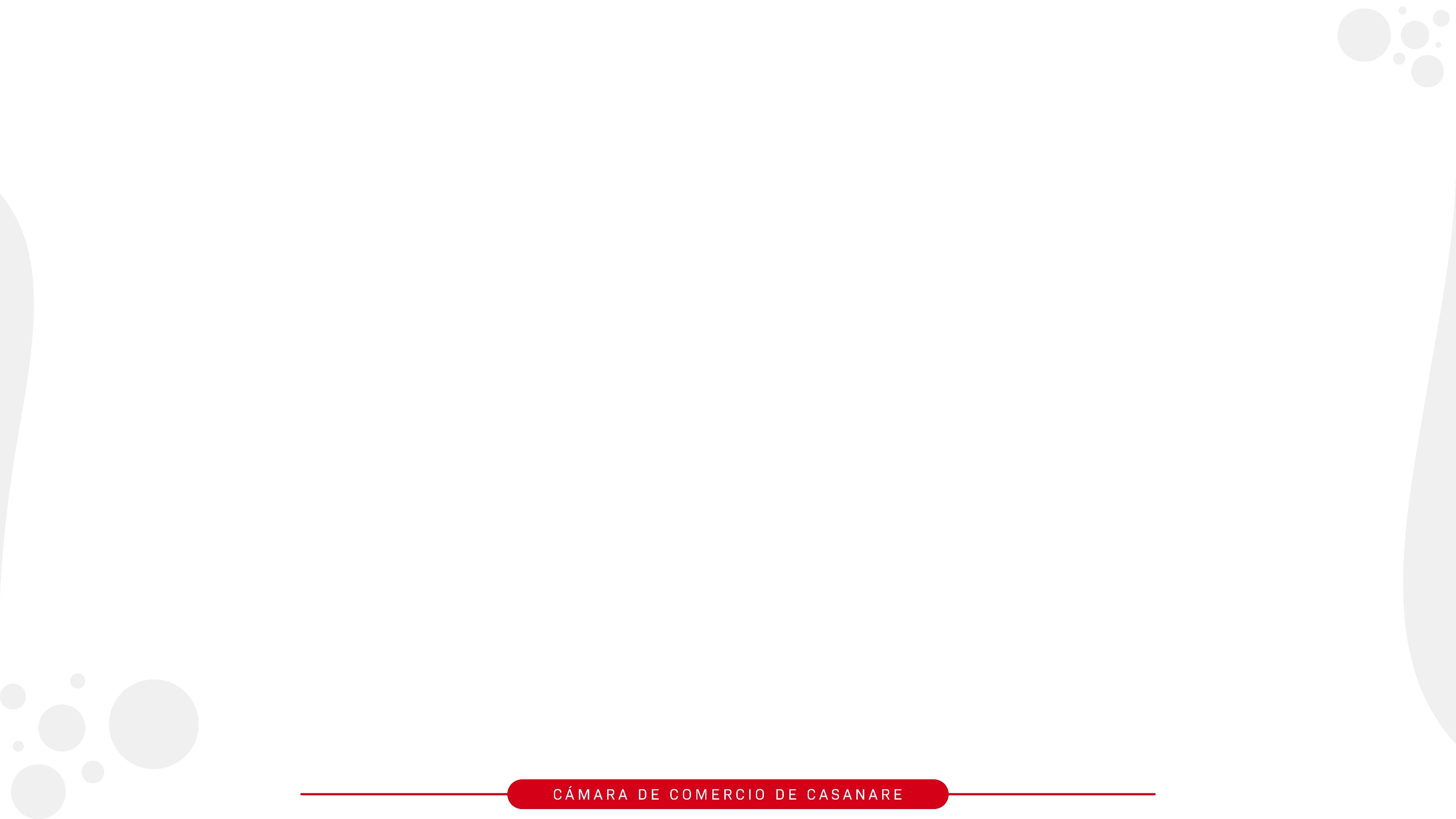 Tejido Empresarial Economía Popular Yopal 2022
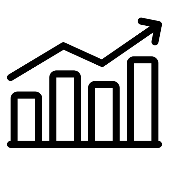 Clasificación por actividad económica
2372
37%
20%
8%
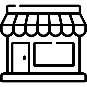 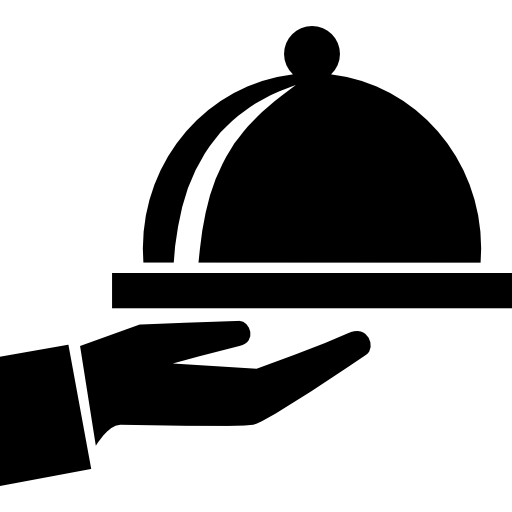 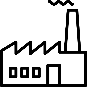 UNIDADES PRODUCTIVA 
Economía Popular
(20% tejido empresarial Yopal)
Comercio
Servicios de comida y alojamientos
Industria 
manufacturera
Tipo de organización jurídica
6%
5%
4%
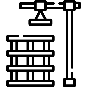 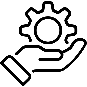 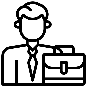 83%
Otras actividades de servicio
Actividades profesionales, científicas y técnicas
Construcción
17%
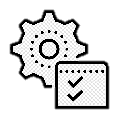 4%
2%
2%
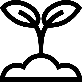 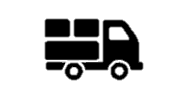 Actividades de servicios administrativos y de apoyo
Transporte y Almacenamiento
Agricultura, ganadería, caza, silvicultura y pesca
993
Empleo
Nuevos negocios
de las unidades productivas generan entre 1 – 4 empleos
98%
326
Negocios cancelados
[Speaker Notes: Trasnporte de carga: activos de más de $100 millones
Industrias metalmecanicas: activos más de $10millones
Seguridad privada: 12millones
Industria de bebidas no alc: + 4millones]
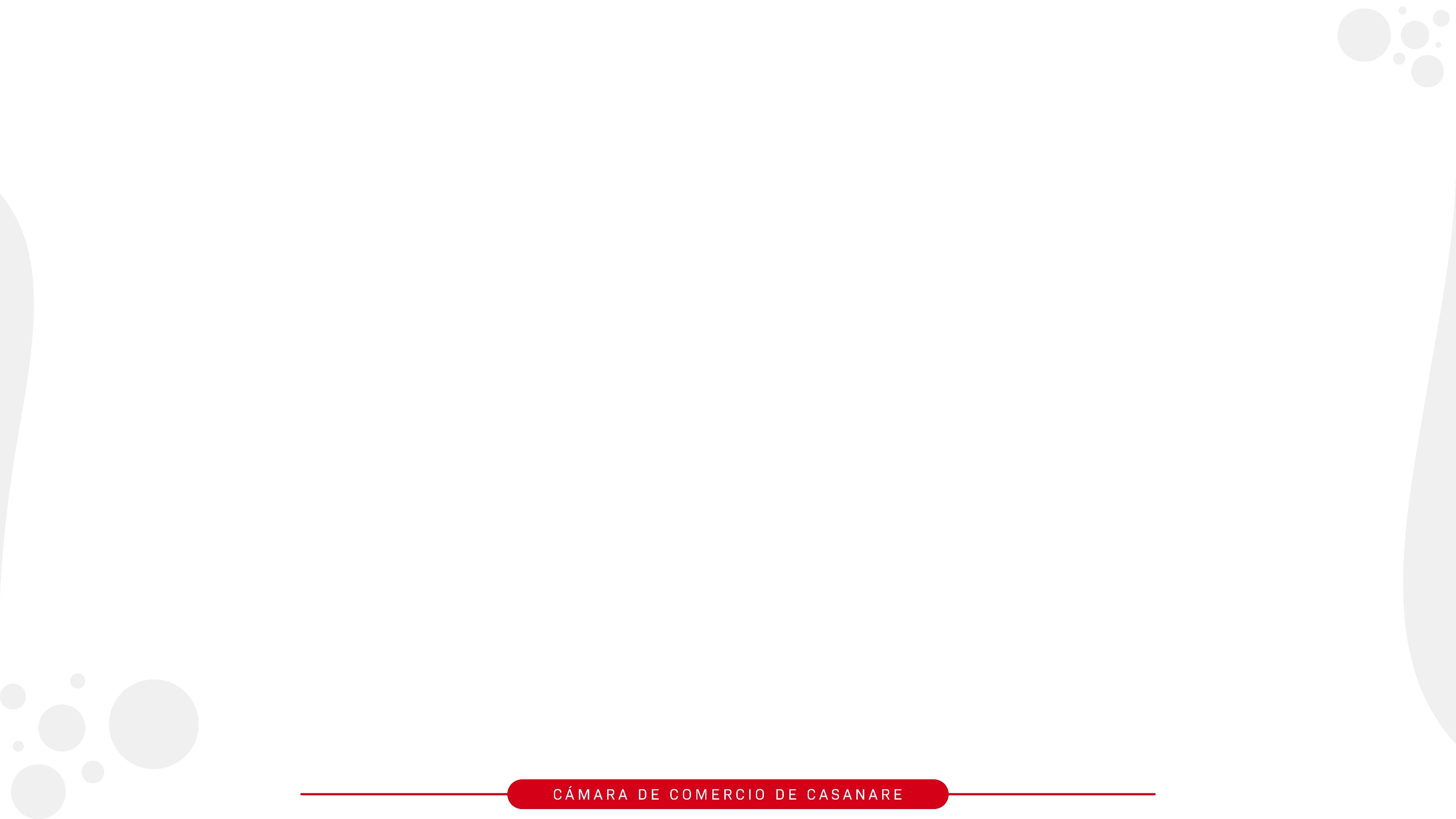 CONECTIVIDAD AÉREA
Casanare cuenta con 5 aeropuertos regionales, siendo el principal el aeropuerto El Alcaraván de la ciudad de Yopal
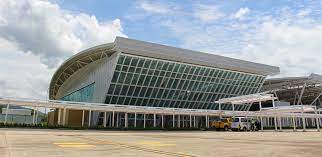 Pasajeros movilizados aeropuerto 
El Alcaraván de Yopal
Longitud de pista: 2.245 metros en asfalto
Peso máximo de operación: 200.000 libras.
Pista iluminada en su totalidad, operación: 6:00 a las 20:00
Capacidad para aviones: Antonov-124-100
Radiofaro omnidireccional de muy alta frecuencia
Fuente: Ministerio de Transporte
OFERTA EDUCATIVA
107 | Programas (50) pregrado y (20) postgrado, 
tecnológicos y técnicos
20   | Instituciones de Educación Superior con presencia en Yopal
1. Contaduría pública
2. Ingeniería ambiental
3. Derecho
4. Ingeniería Civil
5. Administración de empresas
6. Ingeniería de Sistemas
7. Ingeniería agronómica
8.  Administración de Negocios Int
9. Arquitectura
10. Enfermería
TOP 10 – PROGRAMAS DE EDUCACIÓN SUPERIOR
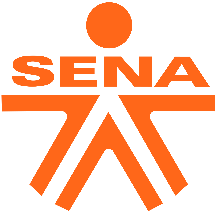 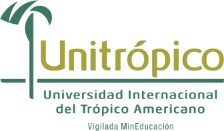 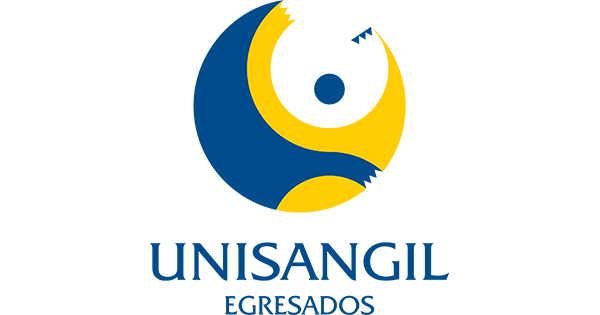 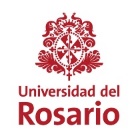 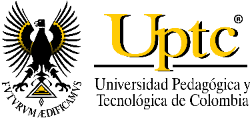 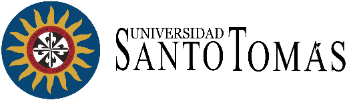 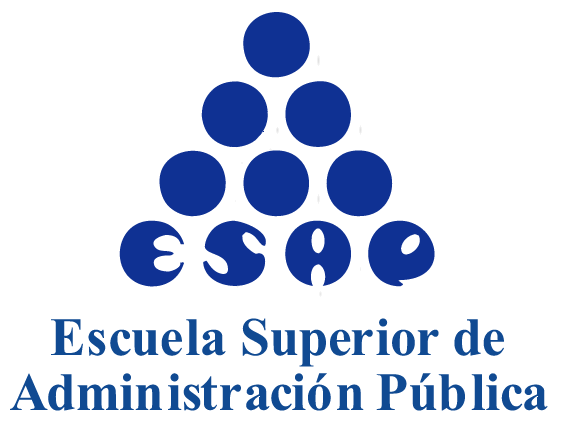 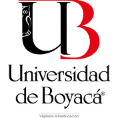 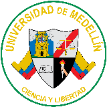 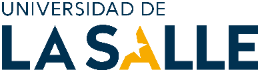 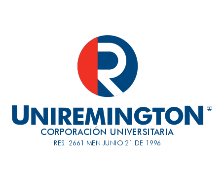 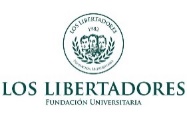 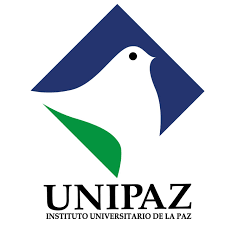 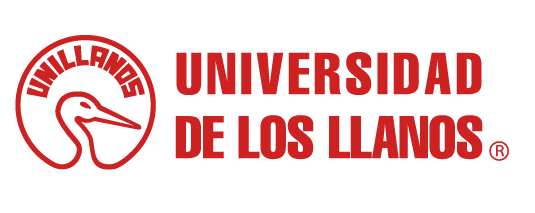 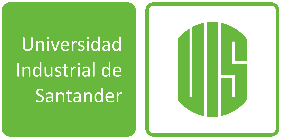 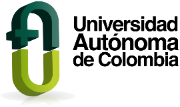 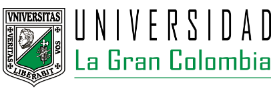 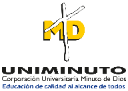 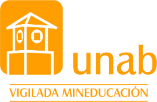 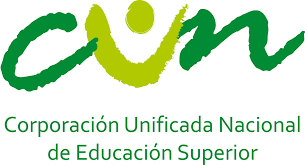 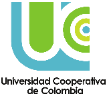 GRADUADOS EN CASANARE
GRADUADOS EN CASANARE
ENTRE EL 2016 Y EL 2021 SE HAN GRADUADO 9807 ESTUDIANTES
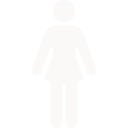 62%
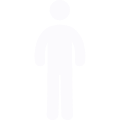 38%
Fuente: MEN – SNIES (2022)
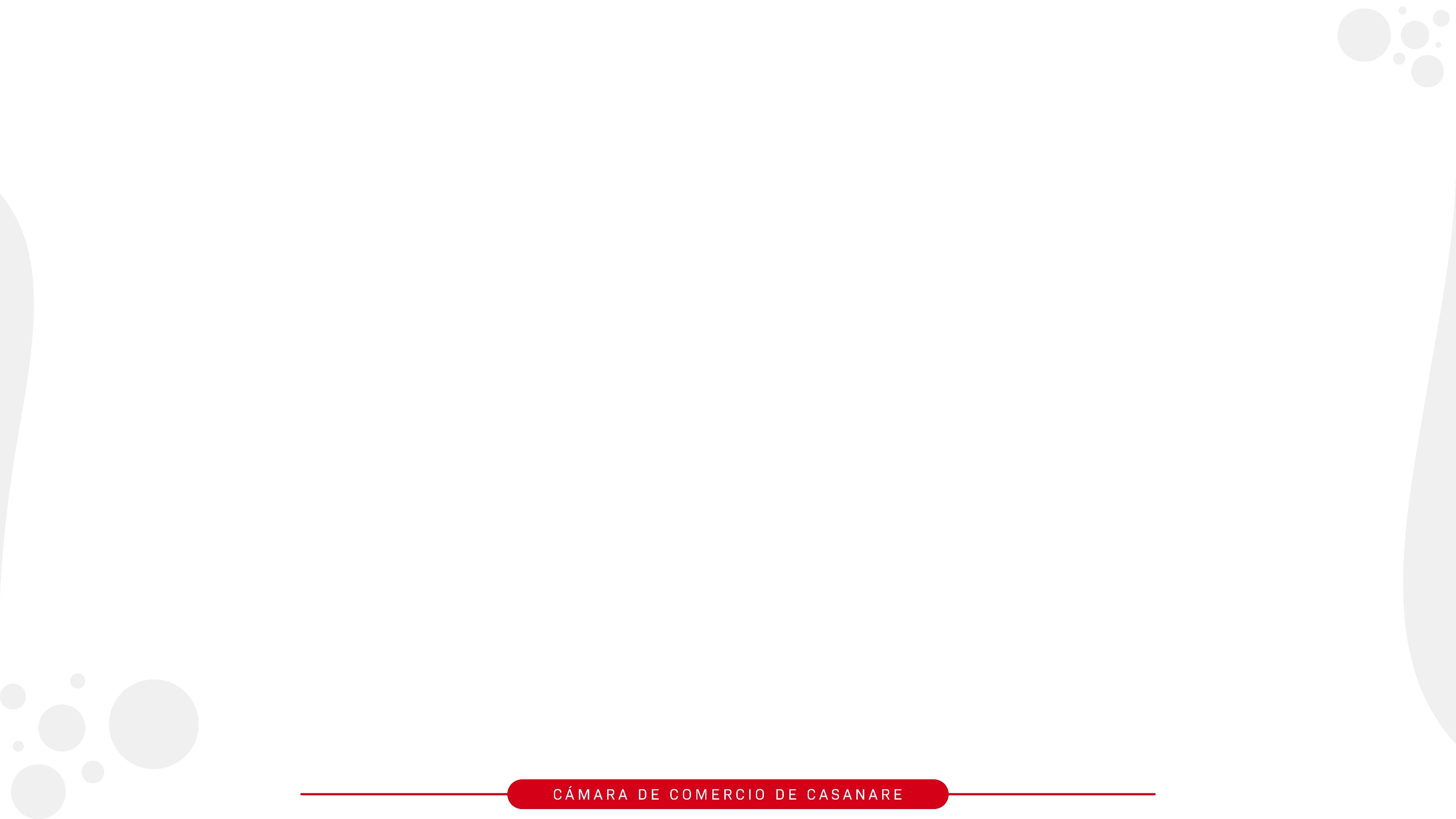 ÍNDICE MUNICIPAL DE
COMPETITIVIDAD
Casanare 2023
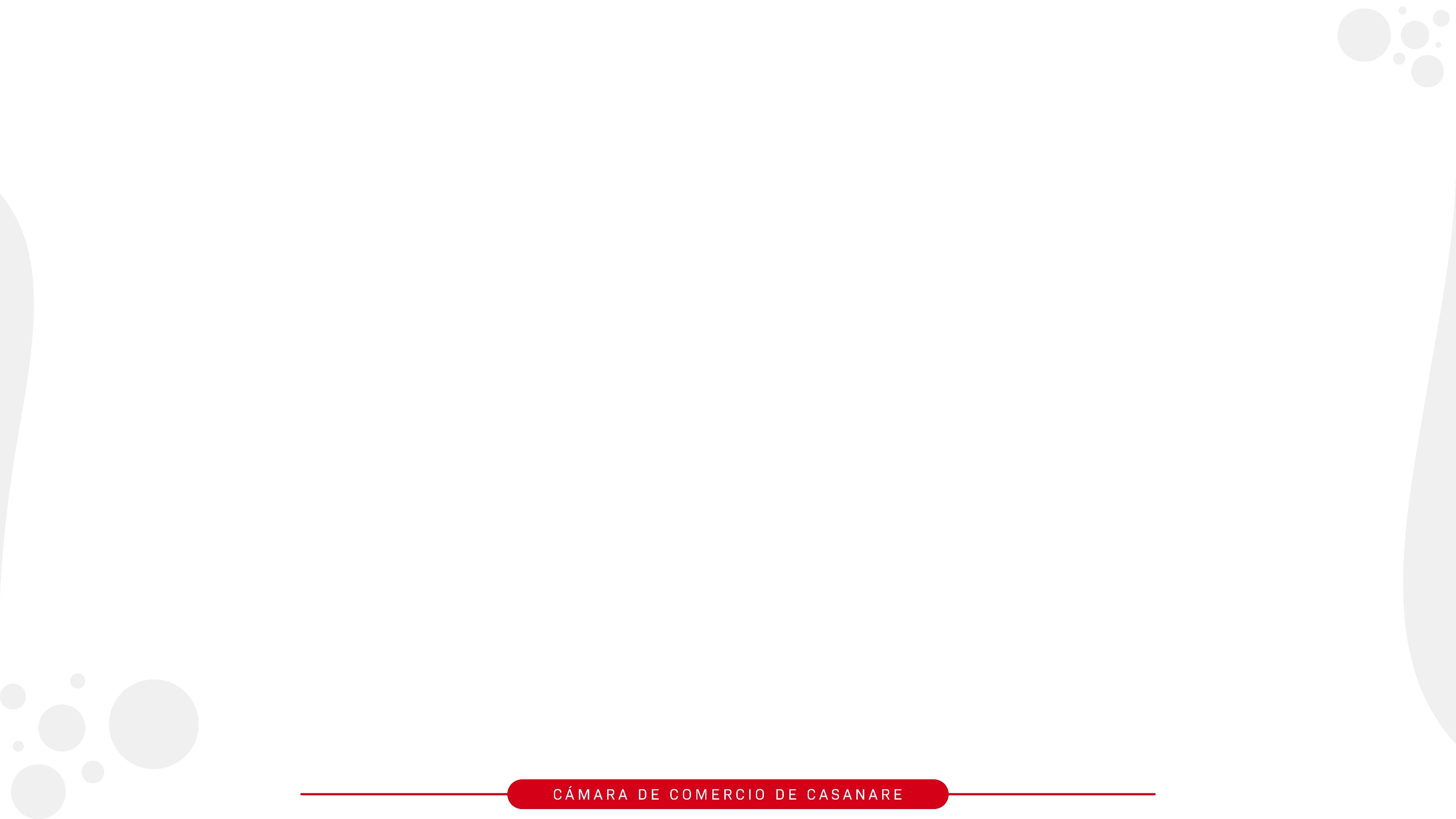 Índice Municipal de Competitividad de Casanare 2023
La Cámara de Comercio de Casanare y Universidad del Rosario presentan el Índice Municipal de Competitividad (IMC) de Casanare 2023. El IMC de Casanare analiza en detalle el desempeño de los 19 municipios del departamento en materia de competitividad y se fundamenta en la metodología del Índice de Competitividad de Ciudades 2022 del Consejo Privado de Competitividad (CPC) y la Universidad del Rosario.
Ejecución en el marco del proyecto: “CASANARE TRANSMEDIA LAB”, financiado con recursos del Fondo de CTeI del Sistema General de Regalías
67 | Indicadores
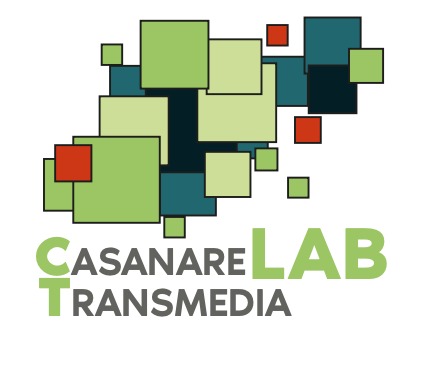 11 | Pilares
4 | Factores
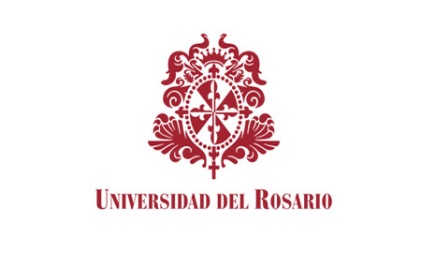 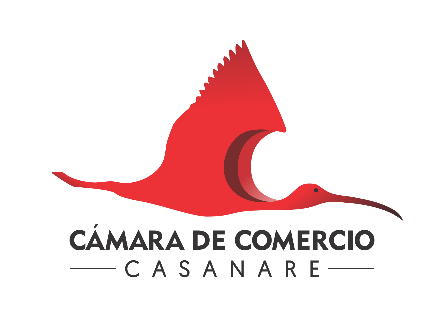 Índice Municipal de Competitividad de Casanare 2023
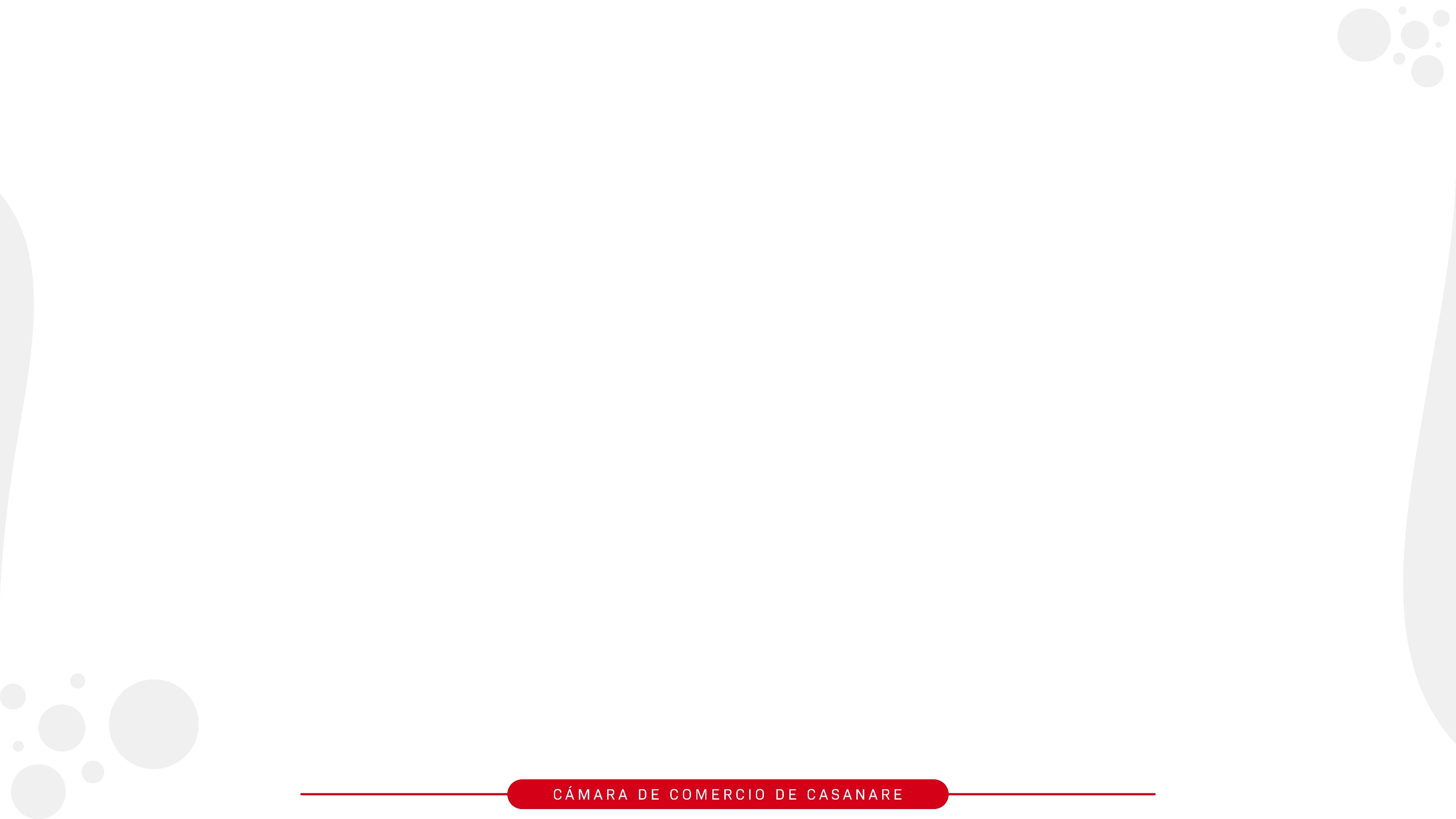 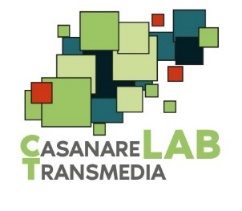 Índice Municipal de Competitividad de Casanare 2023
Municipio líder por pilar
Puntaje
Posición
Yopal
1/19
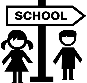 1
Yopal
1
Posición de
Yopal
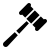 Yopal
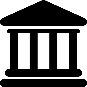 Yopal
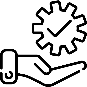 7/10
6
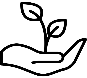 Maní
Puntaje general
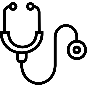 1
Yopal
1
Yopal
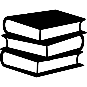 67
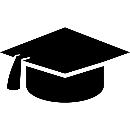 Yopal
1
Indicadores 
evaluados
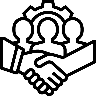 Villanueva
2
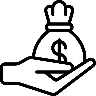 1
Yopal
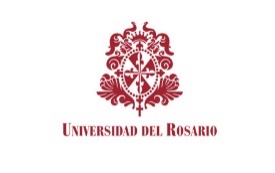 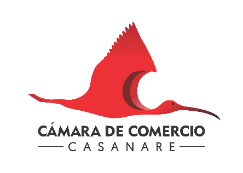 1
Yopal
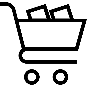 1
Yopal
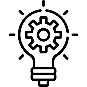 El puntaje de cada pilar se mide en una escala de 0 a 10
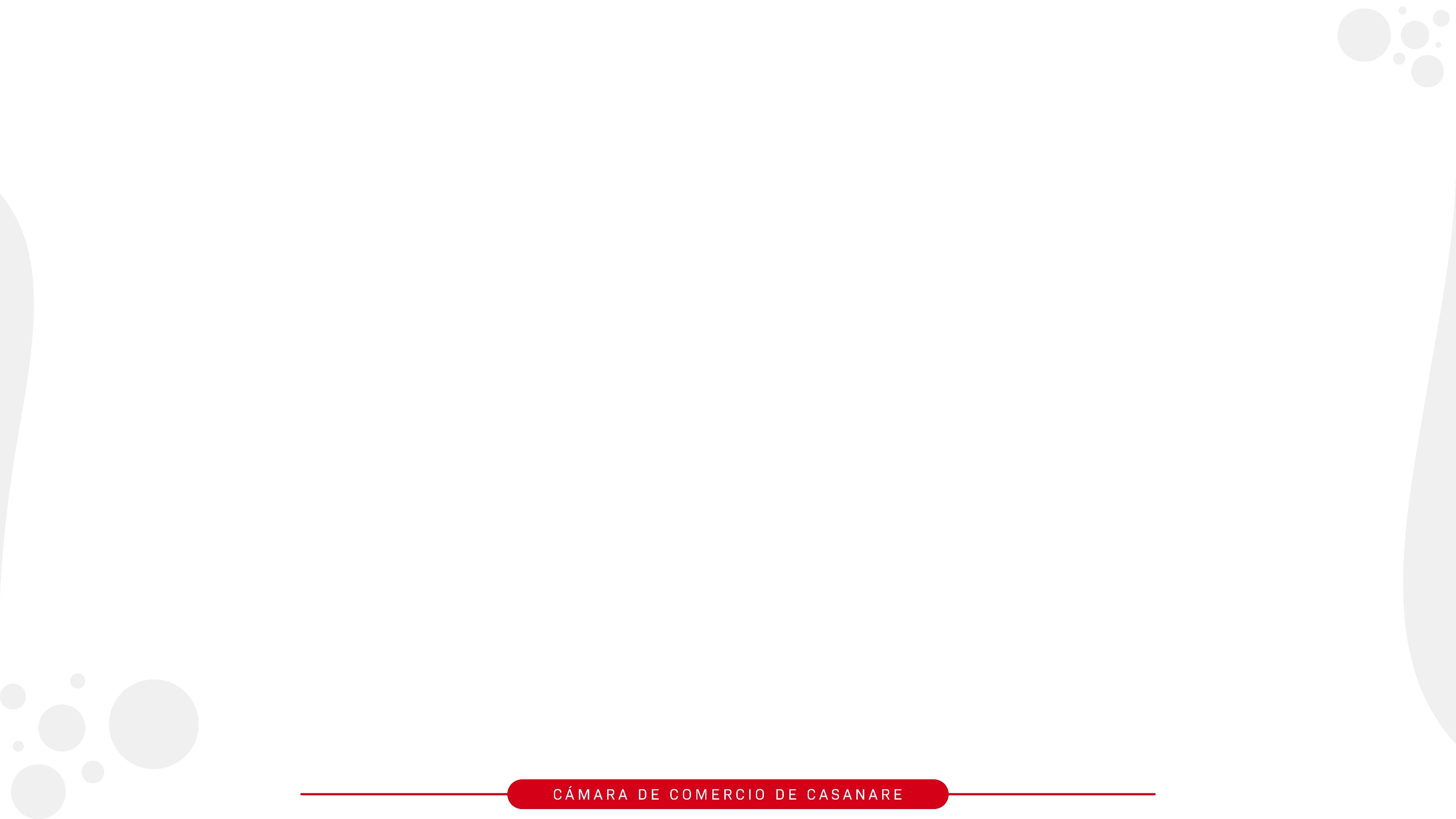 ÍNDICE DE
COMPETITIVIDAD
CIUDADES 2022
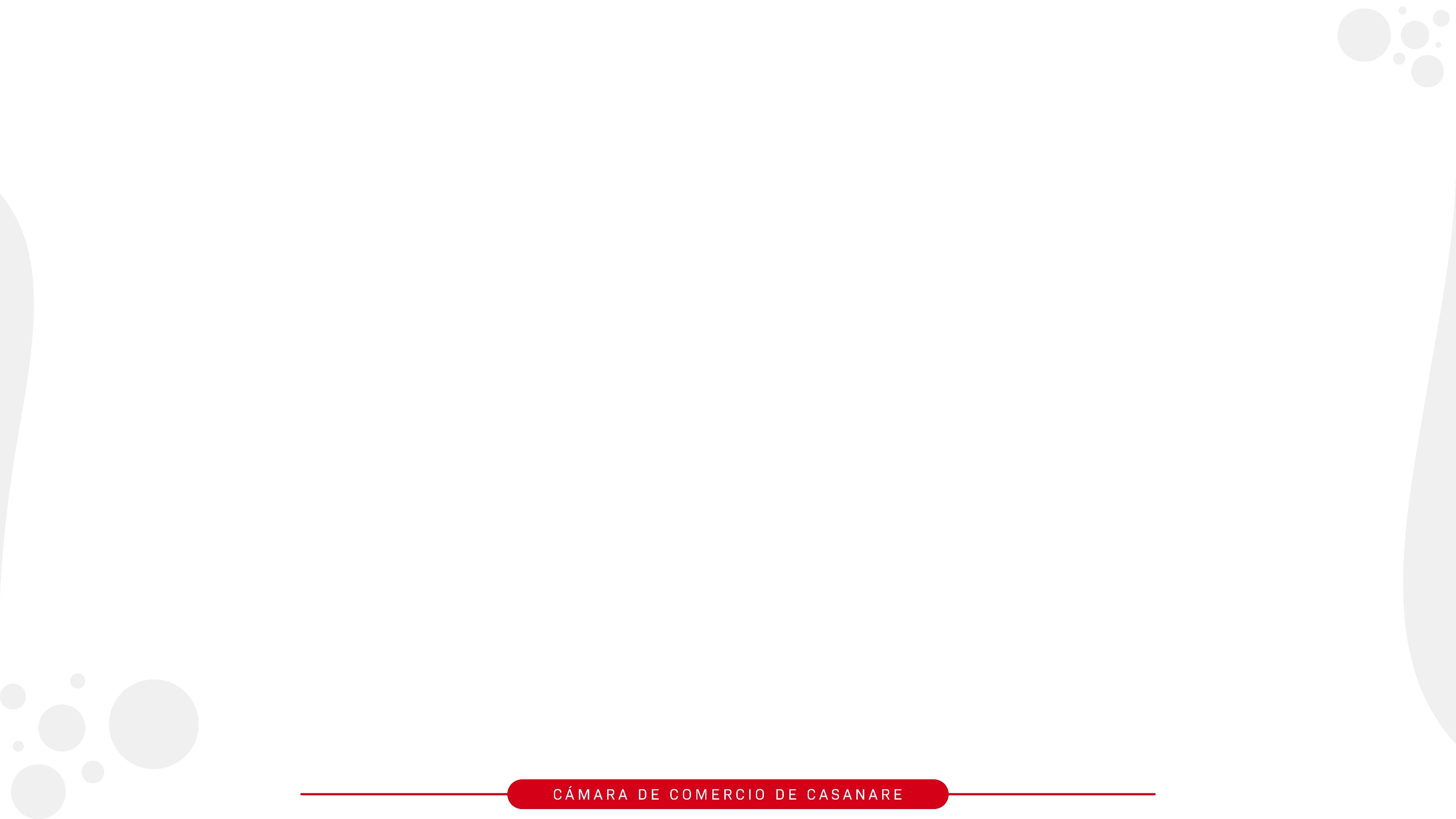 Índice de Competitividad de Ciudades 2022
Pilares
Puntaje
Posición
Puesto   18   de 32 en el Ranking
18
16
16
Yopal, a pesar de tener un sistema financiero sólido, enfrenta desafíos en sofisticación, diversificación y tamaño del mercado, lo que afecta su economía local y desarrollo económico.
17
9
16
6
20
Yopal se destaca en el pilar de Mercado Laboral (puesto 4),en el pilar de Educación básica y media (puesto 6) y además mejoró significativamente en el Pilar de Innovación y dinámica empresarial al avanzar 4 puestos (del 22 al 18).
10
4
14
15
26
18
Fuente: Consejo Privado de Competitividad – Urosario (2023)
[Speaker Notes: Trasnporte de carga: activos de más de $100 millones
Industrias metalmecanicas: activos más de $10millones
Seguridad privada: 12millones
Industria de bebidas no alc: + 4millones]
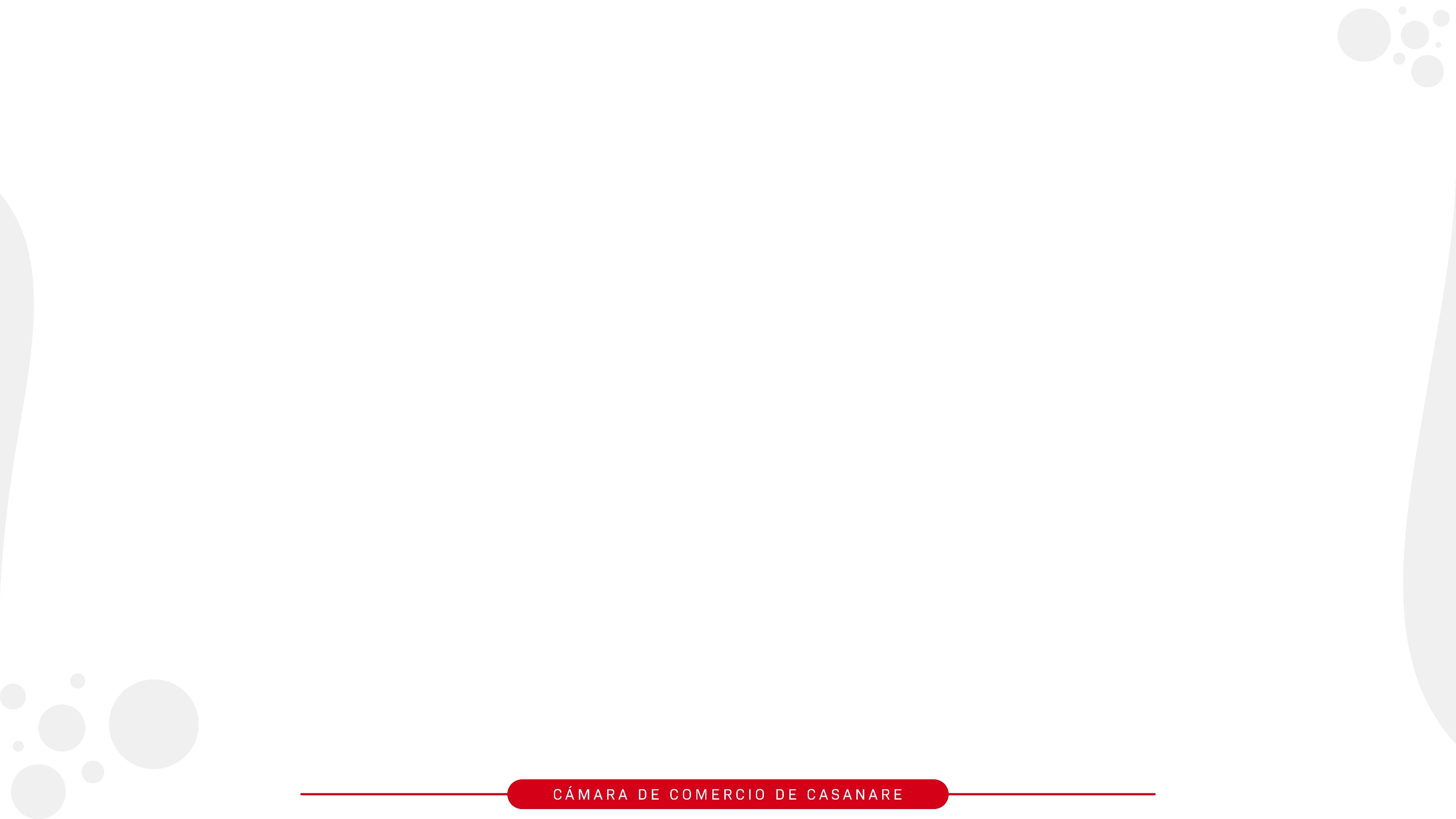 Índice de Competitividad de Ciudades 2022
Retos
Logros
INSTITUCIONES: Tasa de hurtos (27/32), 
Tasa de extorsión (21/32)
Se desatanca en el pilar SALUD: Buenos indicadores en Comunidad en salud y Médicos generales
INFRAESTUCTURA: Posición 31/32 en Costo de energía eléctrica
Destacados en buenas prácticas en el pilar de EDUCACIÓN BÁSICA Y MEDIA (Posición 6 de 32) .
SOSTENIBILIDAD AMBIENTAL: Puntaje 32 de 33
Mejora significativa para Pilar de Entorno para los Negocios entre 2022-2023, avanzando 12 posiciones
SOFISTICACIÓN Y DIVERSIFICACIÓN: Puesto 29, se perdieron 2. Obedece a la falta de diversificación de productos y de mercados de destino de exportación
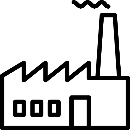 INFRAESTRUCTURA: Mejor posición en cobertura efectiva de gas natural, Puesto 8/32 en Costo de transporte a mercado interno.
INNOVACIÓN: Puesto 18 de 32, se mejora 4 posiciones, pero sigue siendo uno de los mayores retos de la ciudad.
Fuente: Consejo Privado de Competitividad – Urosario (2023)
[Speaker Notes: Trasnporte de carga: activos de más de $100 millones
Industrias metalmecanicas: activos más de $10millones
Seguridad privada: 12millones
Industria de bebidas no alc: + 4millones]
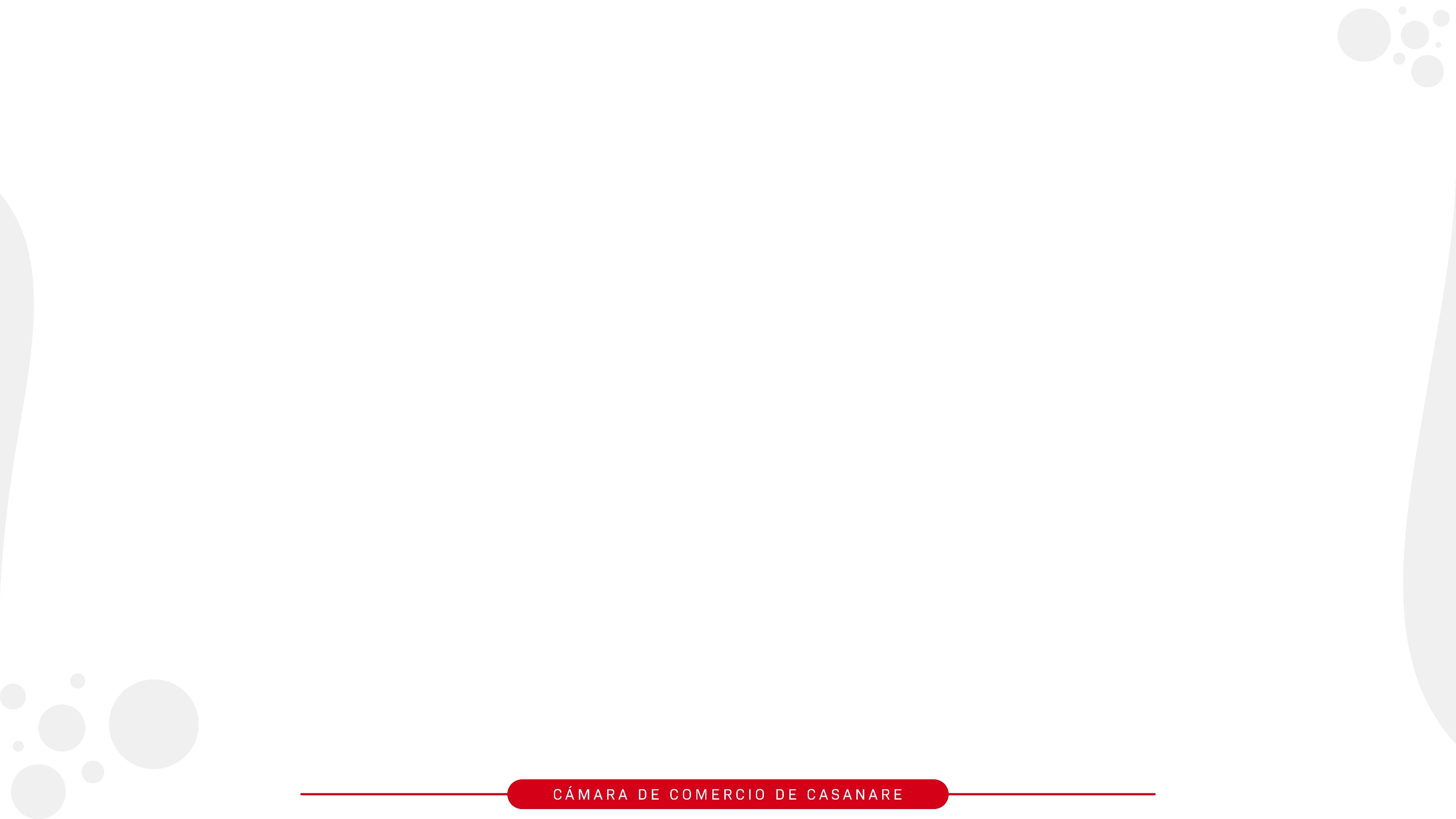 SEGURIDAD Y
 CONVIVENCIA
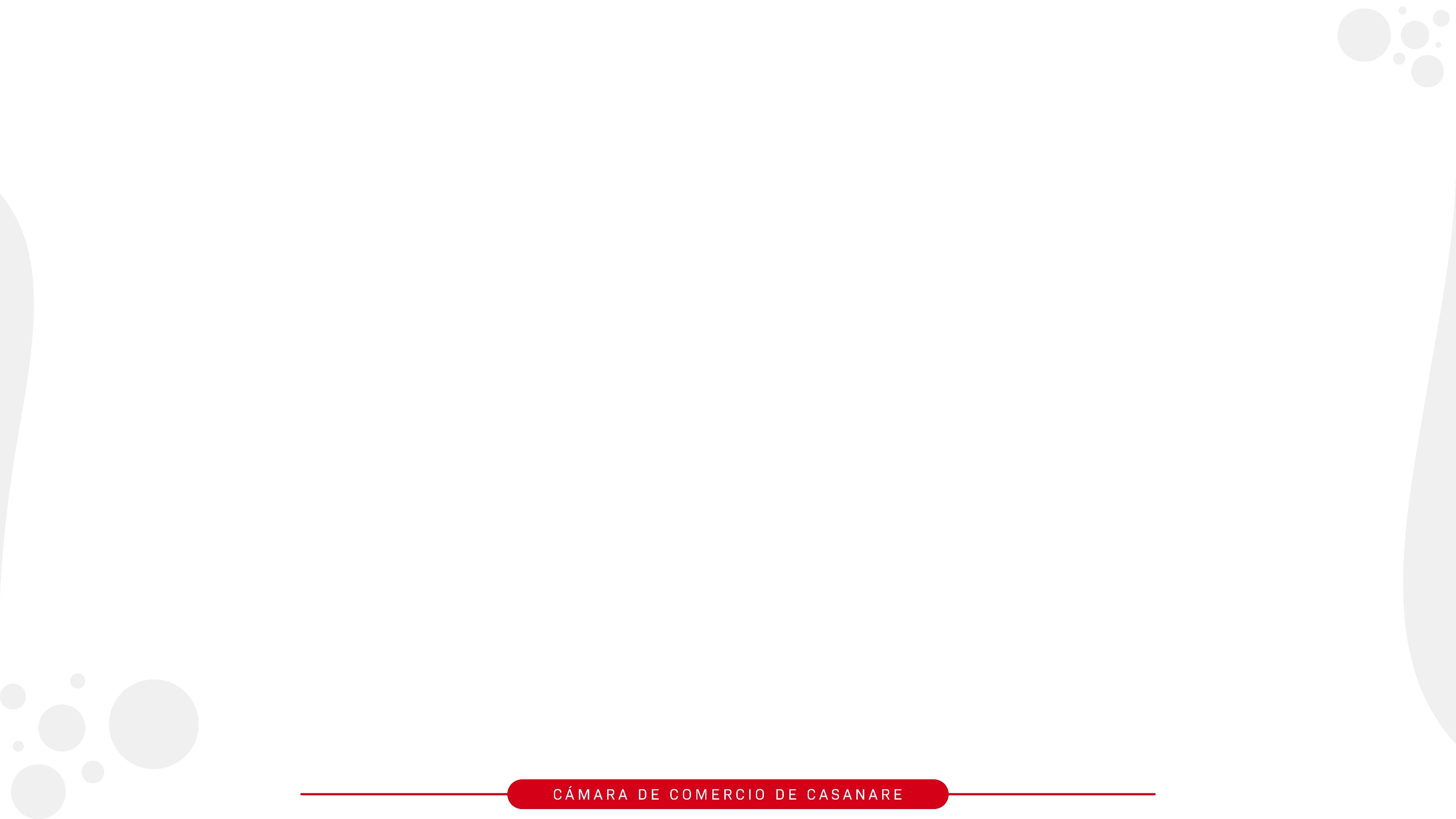 Hurto a Personas Ciudades Capitales 2022
Denuncias por cada 100.000 habitantes.
Yopal presentó la tasa de hurtos a persona más alta entre las ciudades capitales durante 2022.
Fuente: Policía Nacional, Estadística Delictiva/DANE / Cálculos: CCC
[Speaker Notes: Trasnporte de carga: activos de más de $100 millones
Industrias metalmecanicas: activos más de $10millones
Seguridad privada: 12millones
Industria de bebidas no alc: + 4millones]
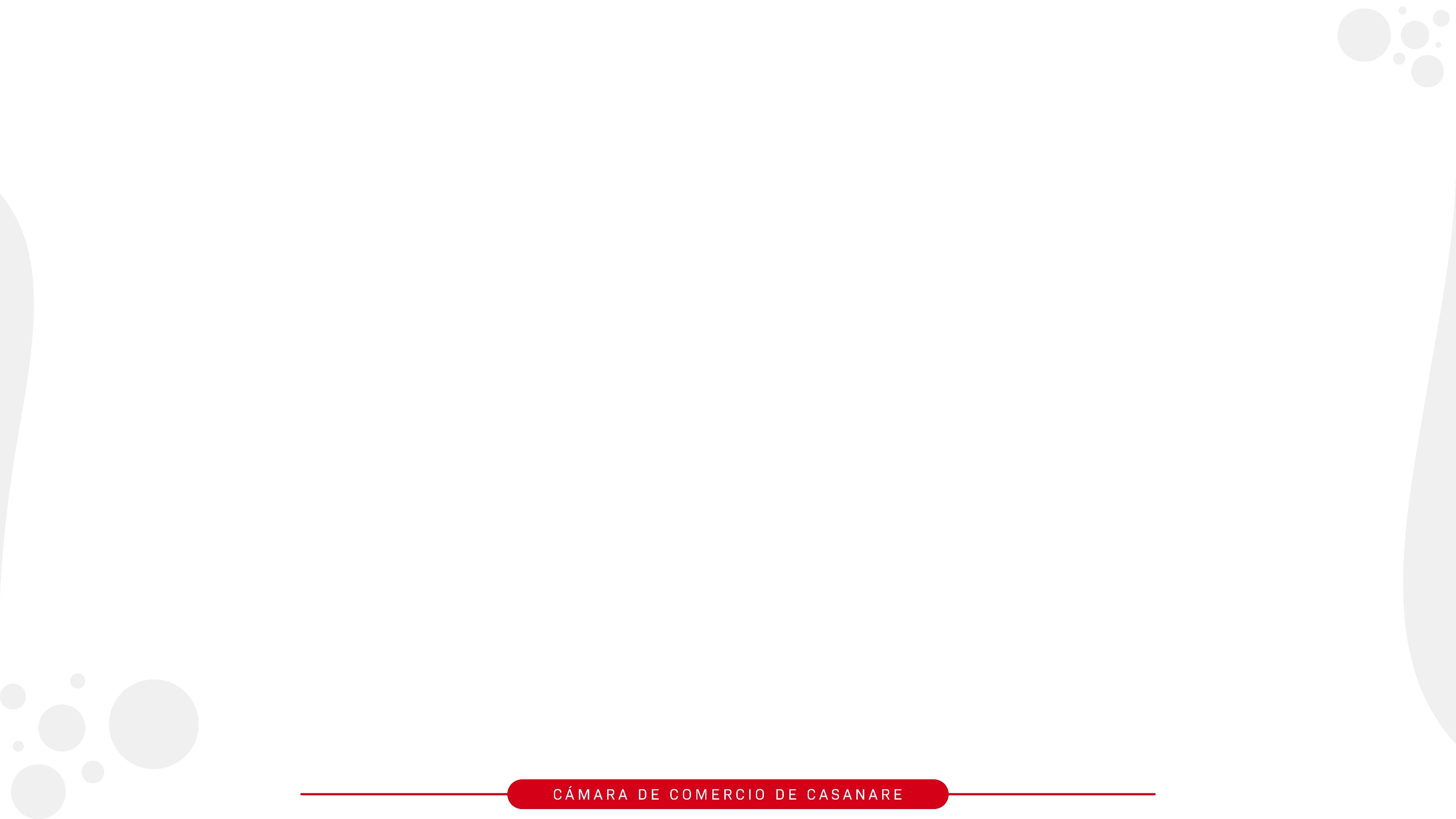 Hurto a Comercio Ciudades Capitales 2022
Denuncias por cada 100.000 habitantes.
Yopal ocupó la OCTAVA en tasa de hurtos a comercio entre las ciudades capitales durante 2022.
Fuente: Policía Nacional, Estadística Delictiva/DANE / Cálculos: CCC
[Speaker Notes: Trasnporte de carga: activos de más de $100 millones
Industrias metalmecanicas: activos más de $10millones
Seguridad privada: 12millones
Industria de bebidas no alc: + 4millones]
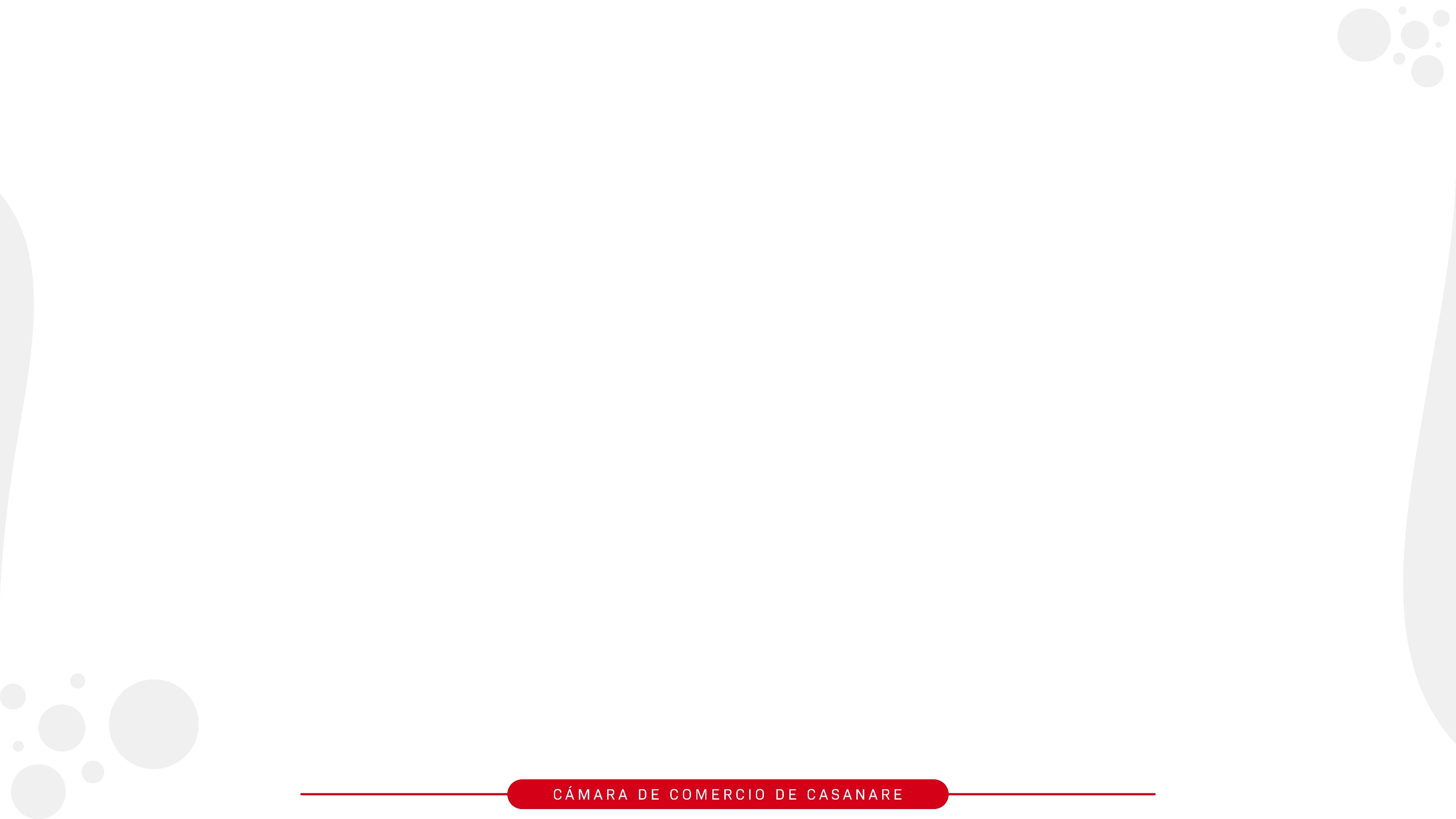 Seguridad y convivencia
Yopal presentó la tasa de hurtos a persona más alta en el departamento de Casanare durante 2022.
Denuncias hurto a personas por cada 100 mil hab (2022)
Escala de tasas
Sin denuncias
< 1 y > 100
> 100  y < 200
> 200  y < 300
> 300
Fuente: Policía Nacional, Estadística Delictiva/DANE / Cálculos: CCC
Yopal (2022)
1.099 | Denuncias de hurto a personas
585 | Casos por cada 100 mil habitantes
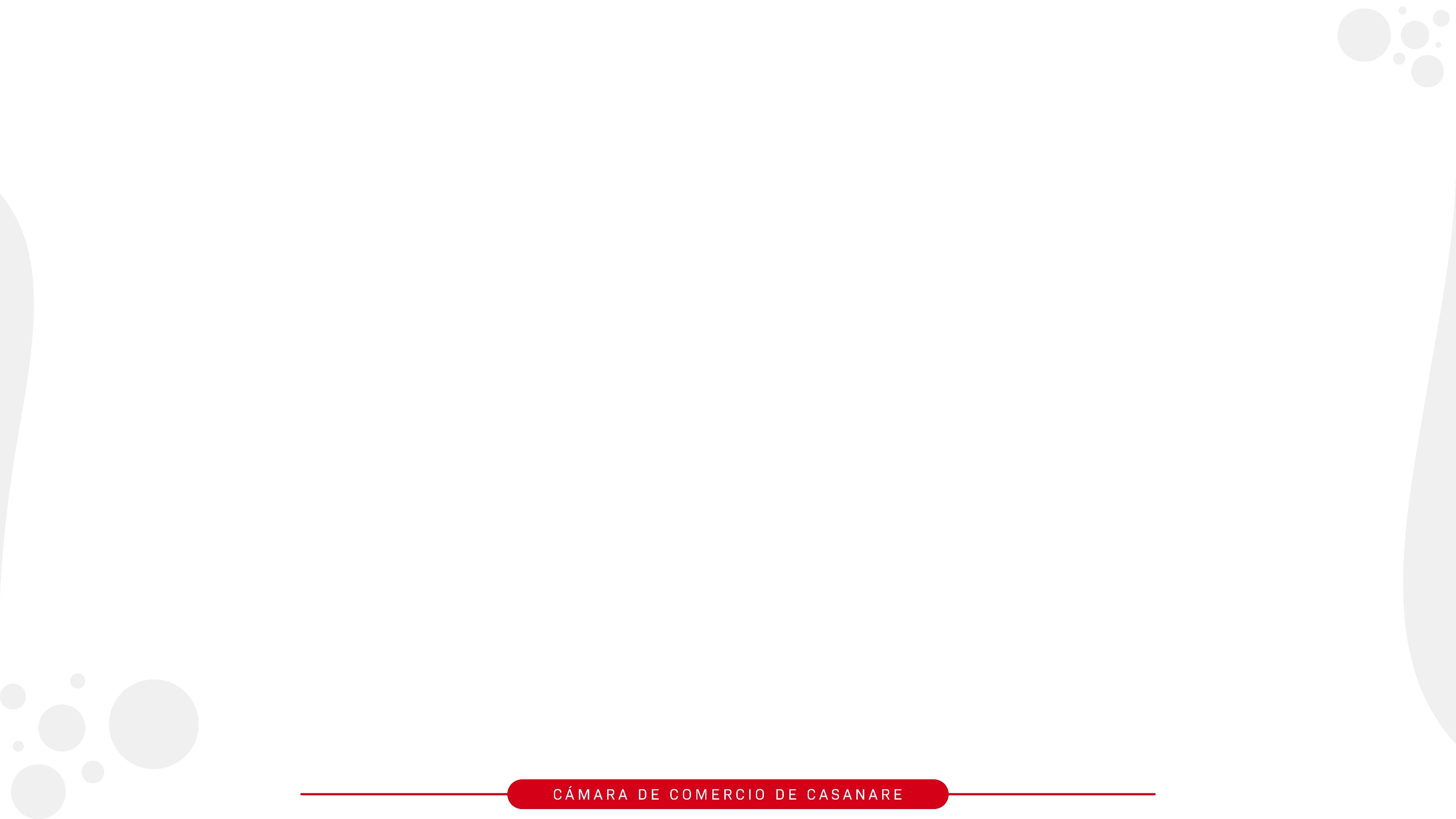 Lesiones fatales Ciudades Capitales 2022
Por cada 100.000 habitantes.
Yopal ocupó la posición #15 en tasa de lesiones fatales
(homicidios, suicidios, eventos de transporte, accidentes) 
entre las ciudades capitales durante 2022.
Fuente: Instituto de Medicina Legal/DANE
Cálculos: CCC
[Speaker Notes: Trasnporte de carga: activos de más de $100 millones
Industrias metalmecanicas: activos más de $10millones
Seguridad privada: 12millones
Industria de bebidas no alc: + 4millones]
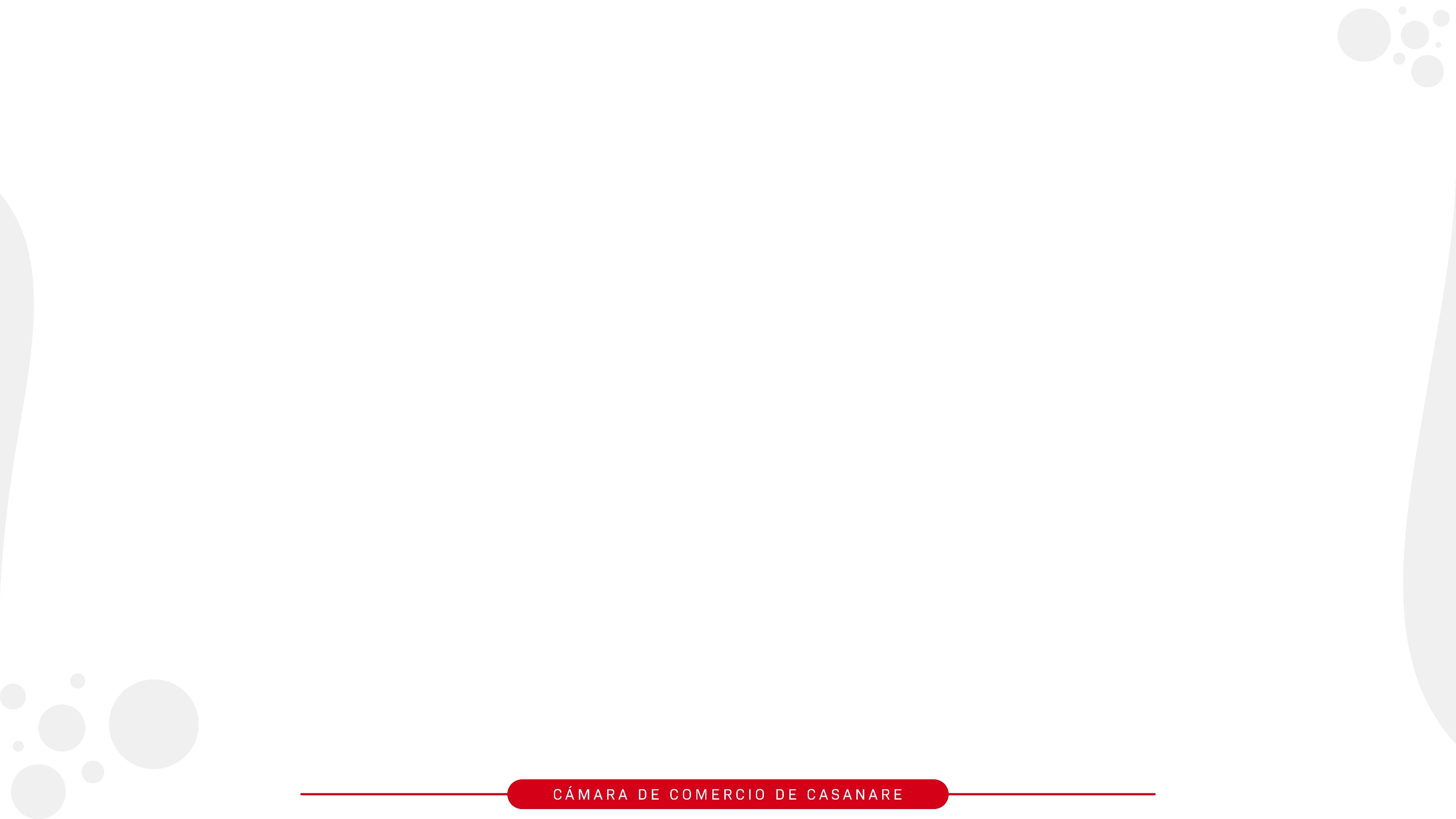 Seguridad y convivencia
YOPAL ocupó la DÉCIMA posición en la tasa de homicidios por cada 100mil habitantes en Casanare durante 2022.
Fuente: Instituto de Medicina Legal
[Speaker Notes: 15.64]
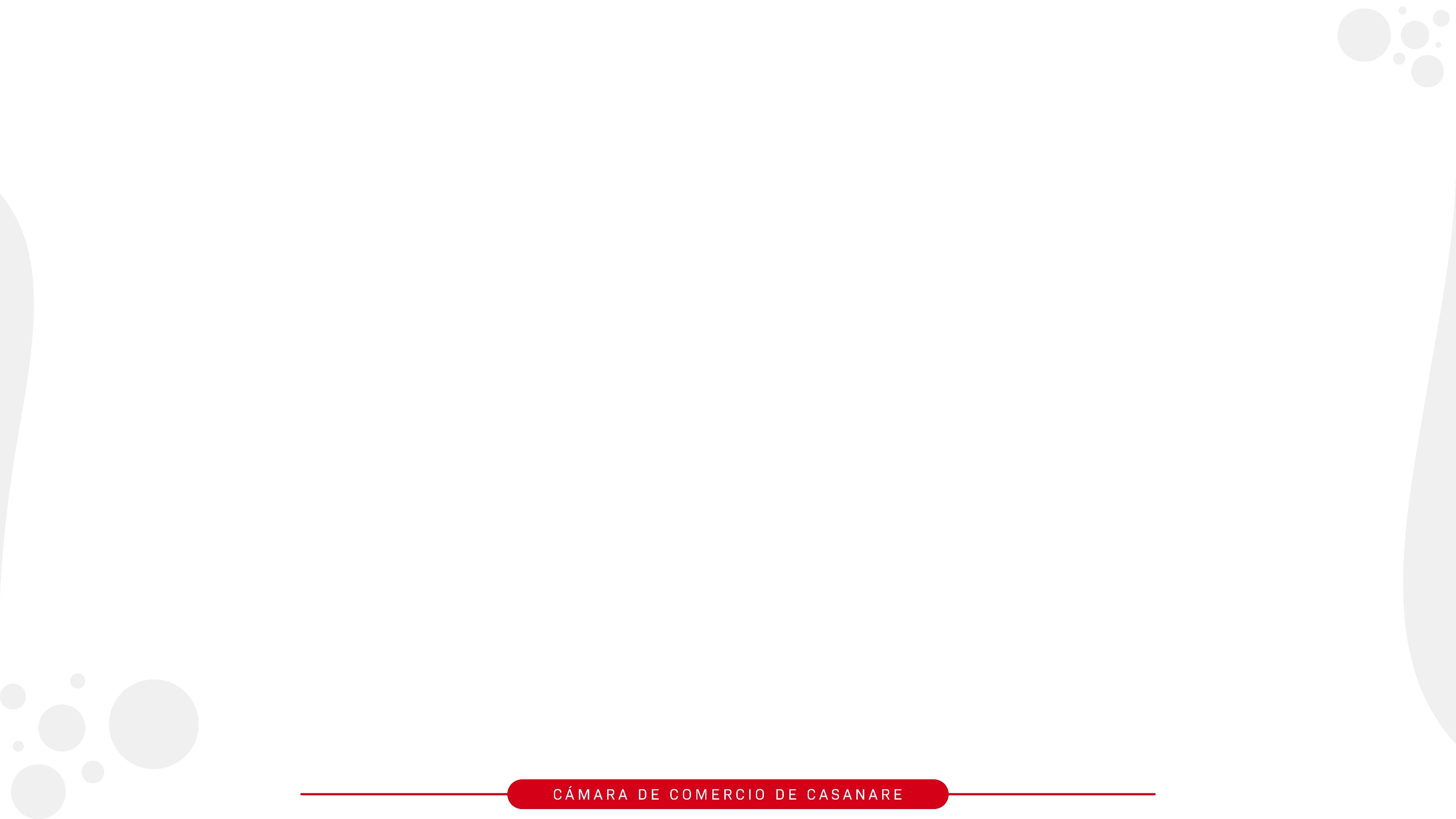 ÍNDICE DE POBREZA MULTIDIMENSIONAL
IPM DEPARTAMENTAL 2021 - 2022
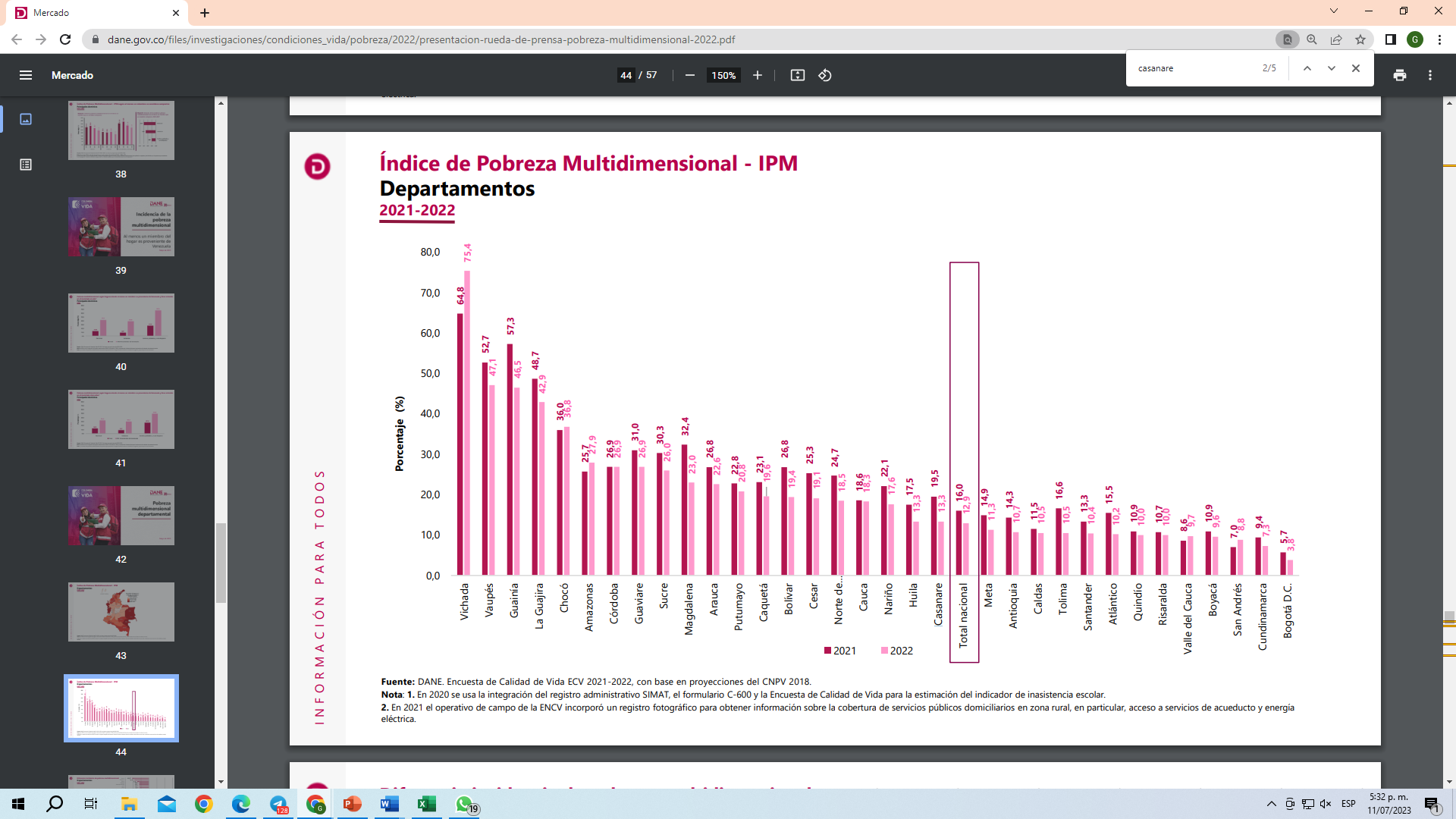 Fuente: DANE
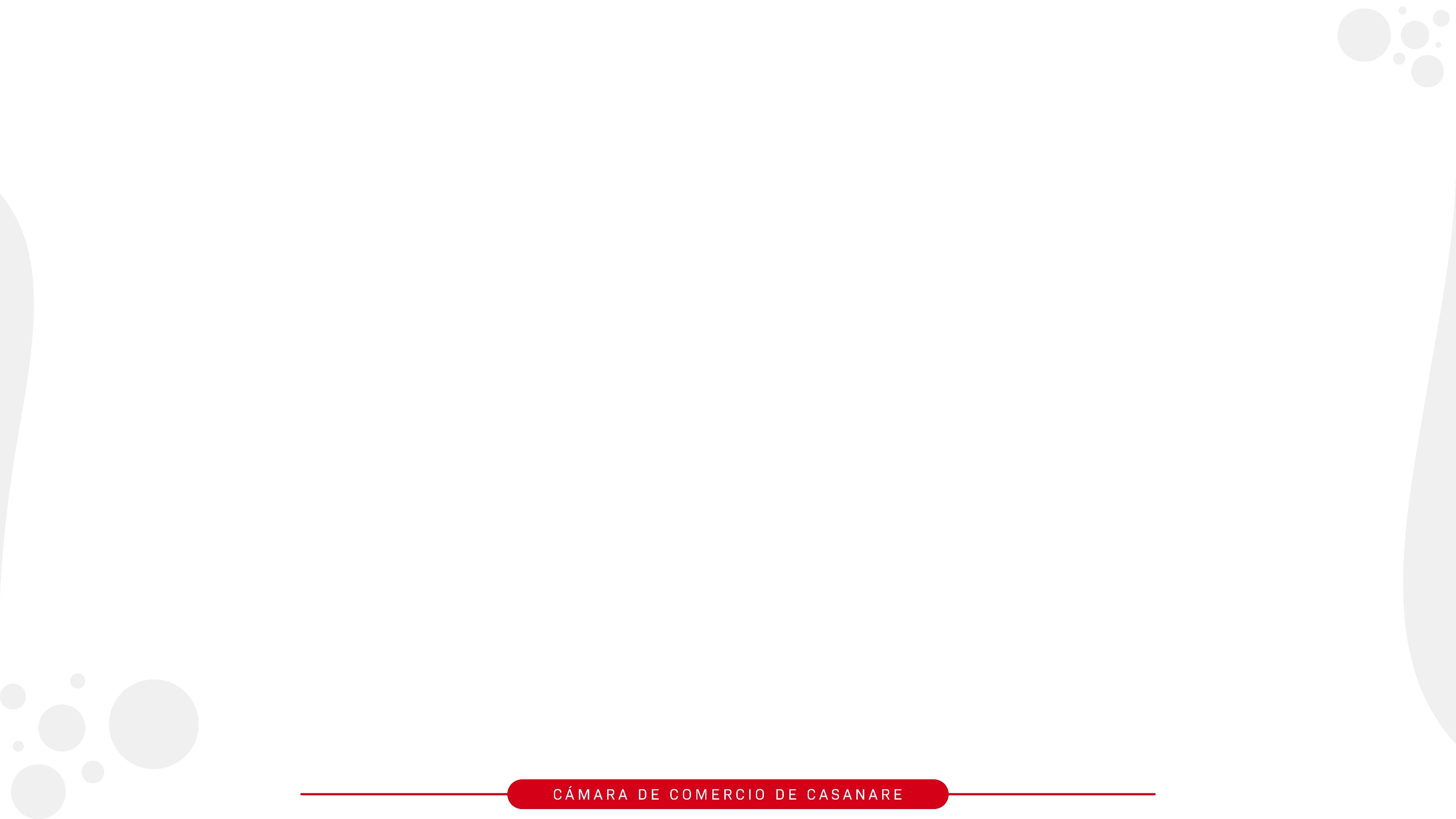 ÍNDICE DE POBREZA MULTIDIMENSIONAL - IPM
Gobernación
Alcaldías
Empresas
Fuente: DANE
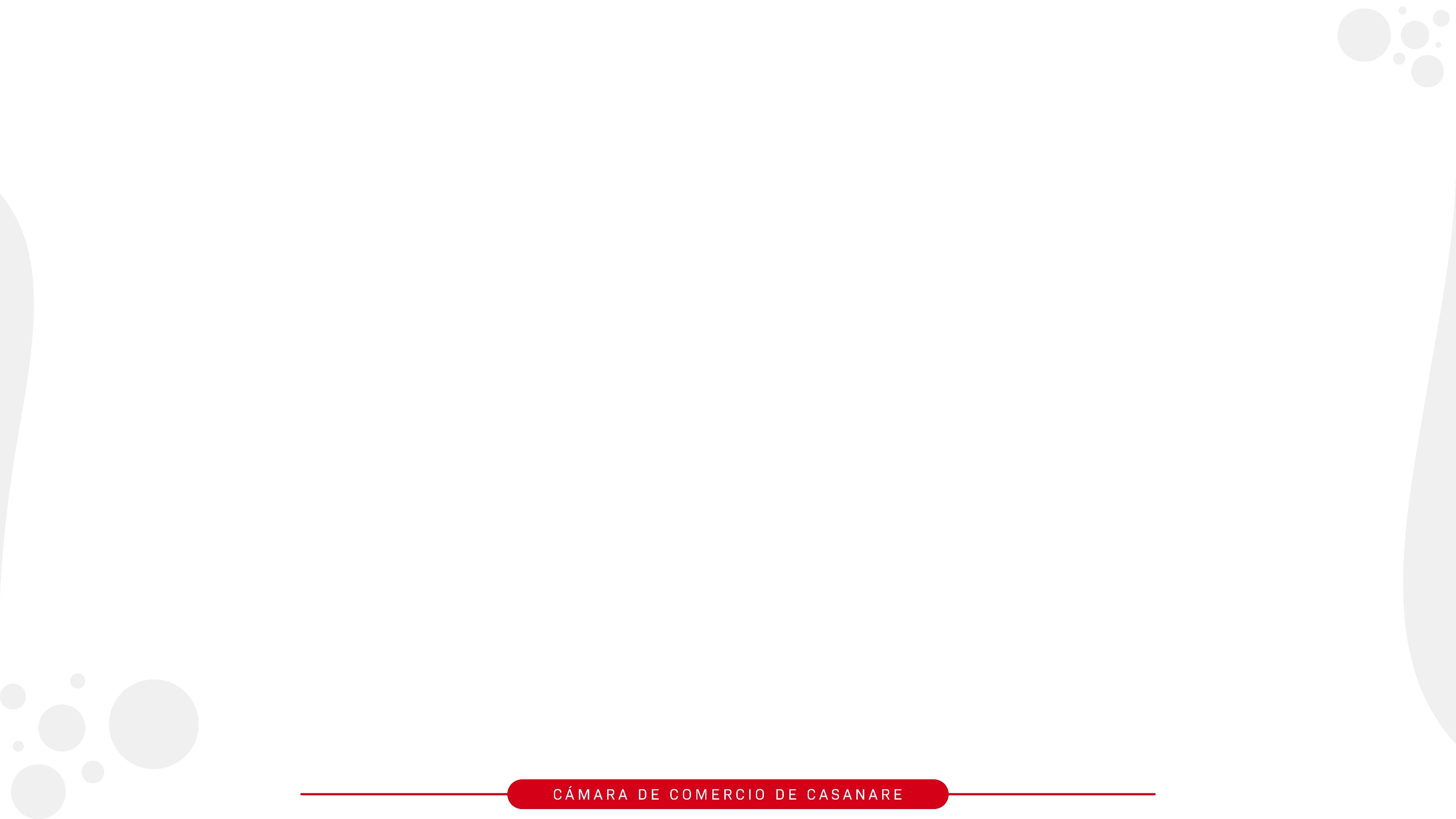 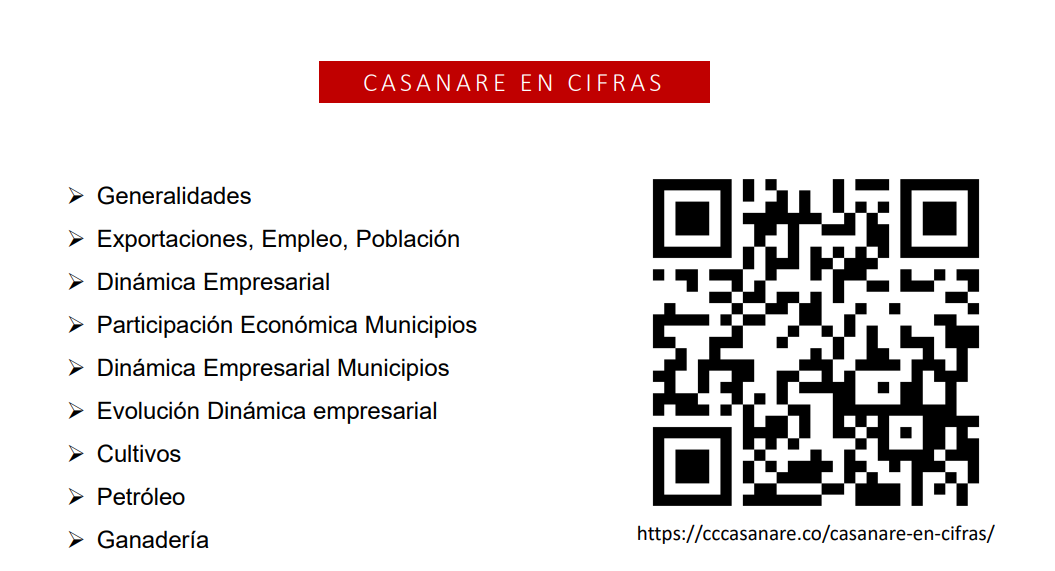 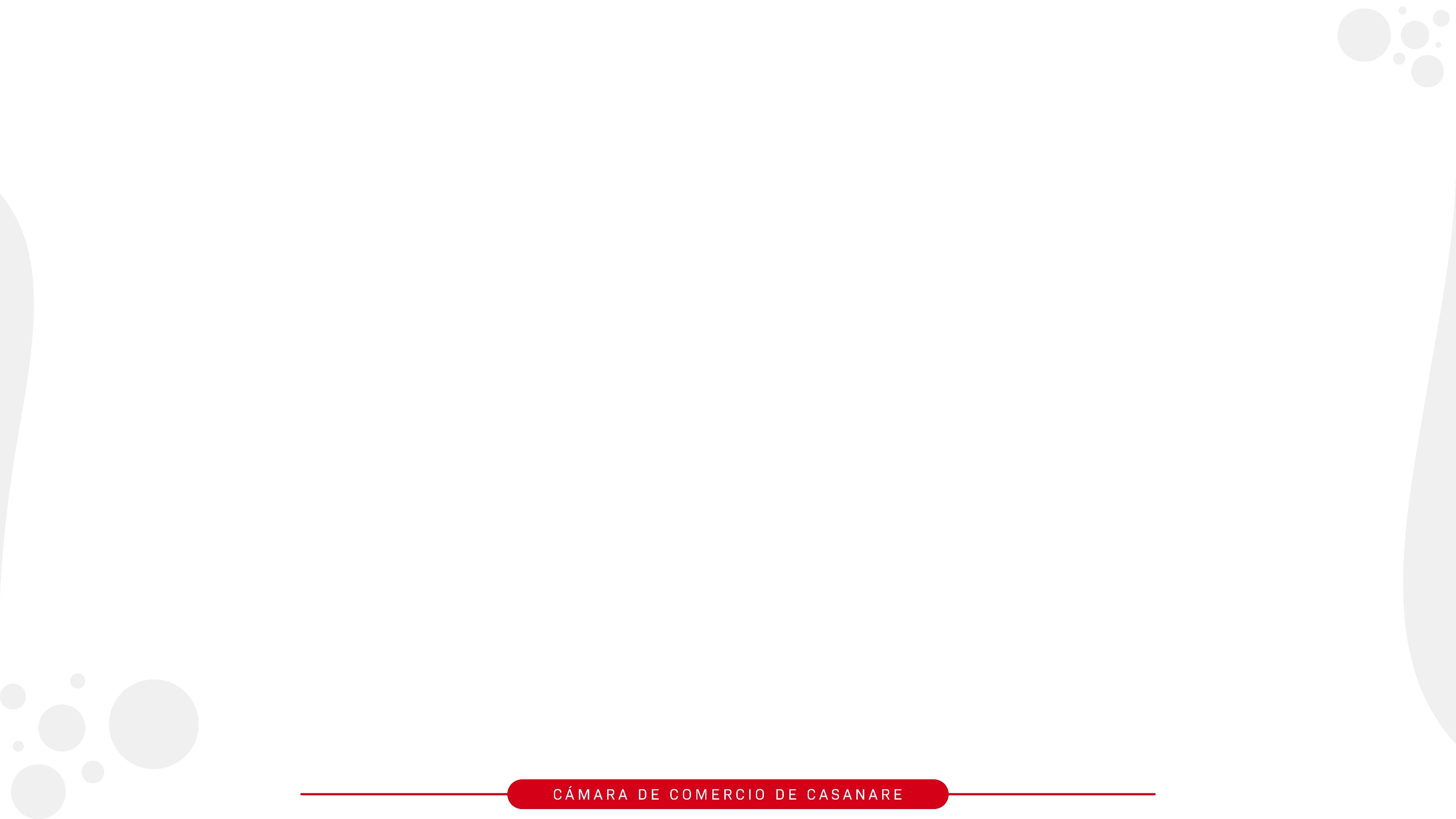 PLAN NACIONAL DE INVERSIONES PÚBLICAS 2023 - 2026
Plan Nacional de Desarrollo 2022-2026
Fuentes
Distribuciones
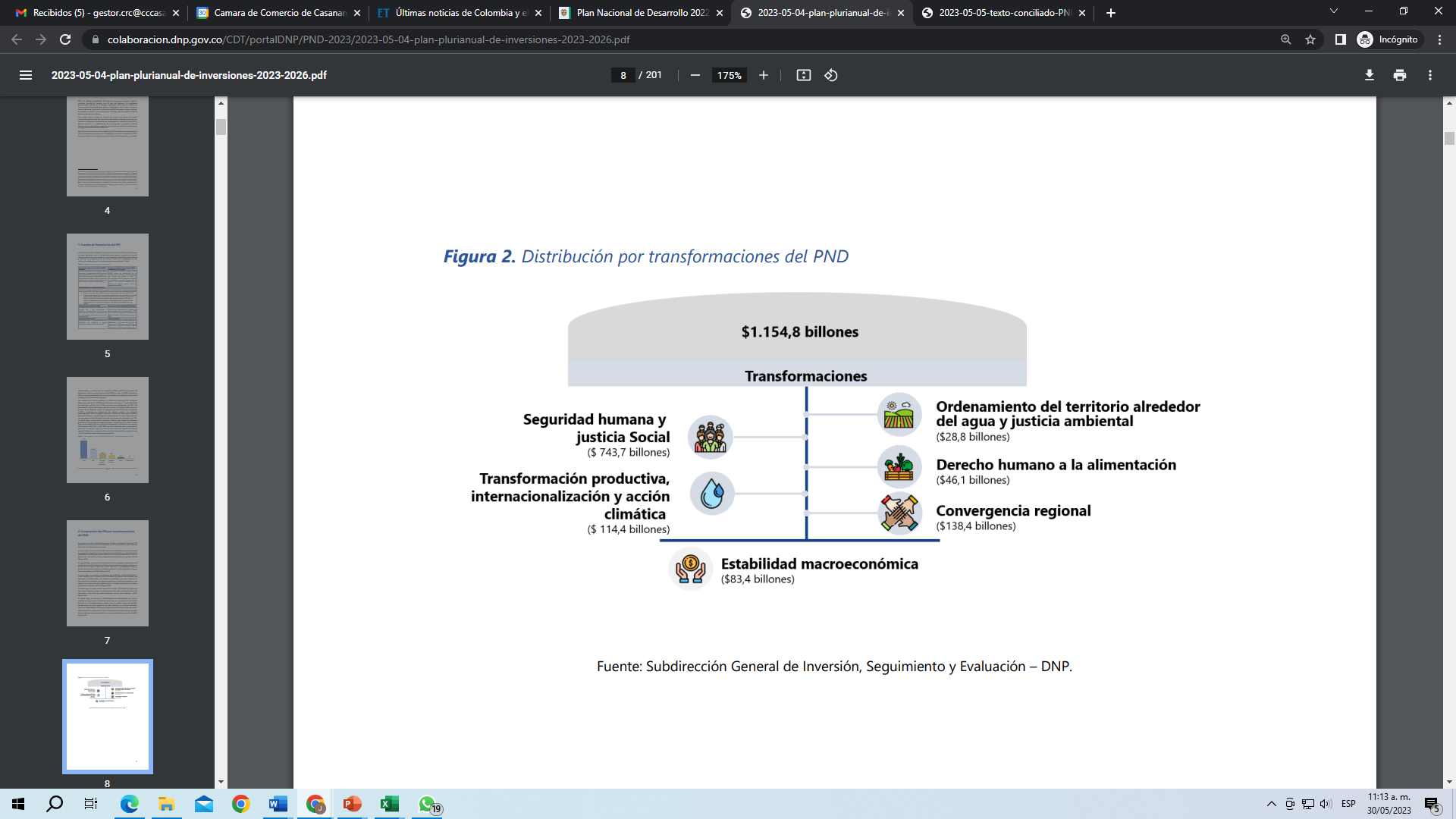 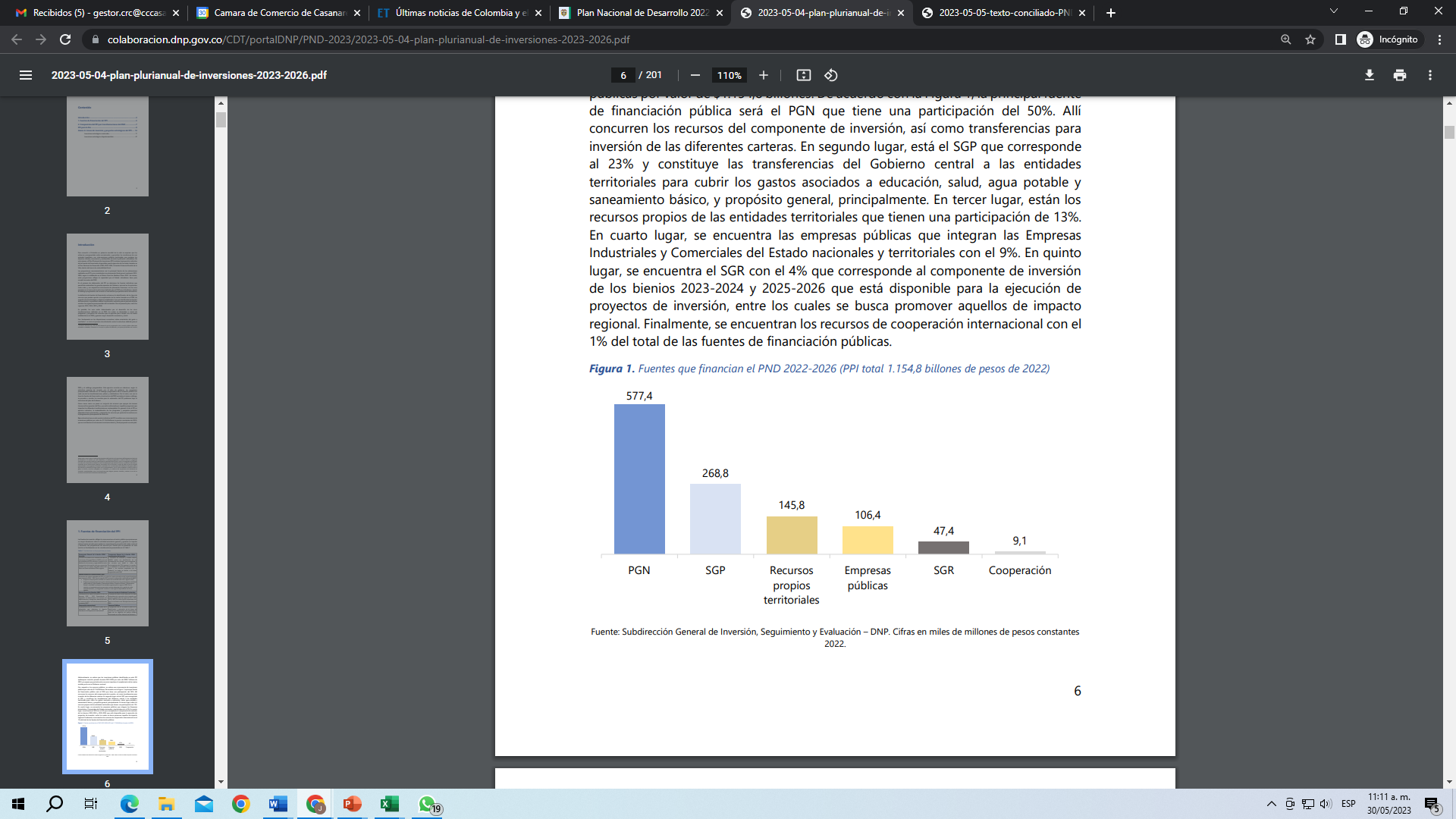 Componente de Paz
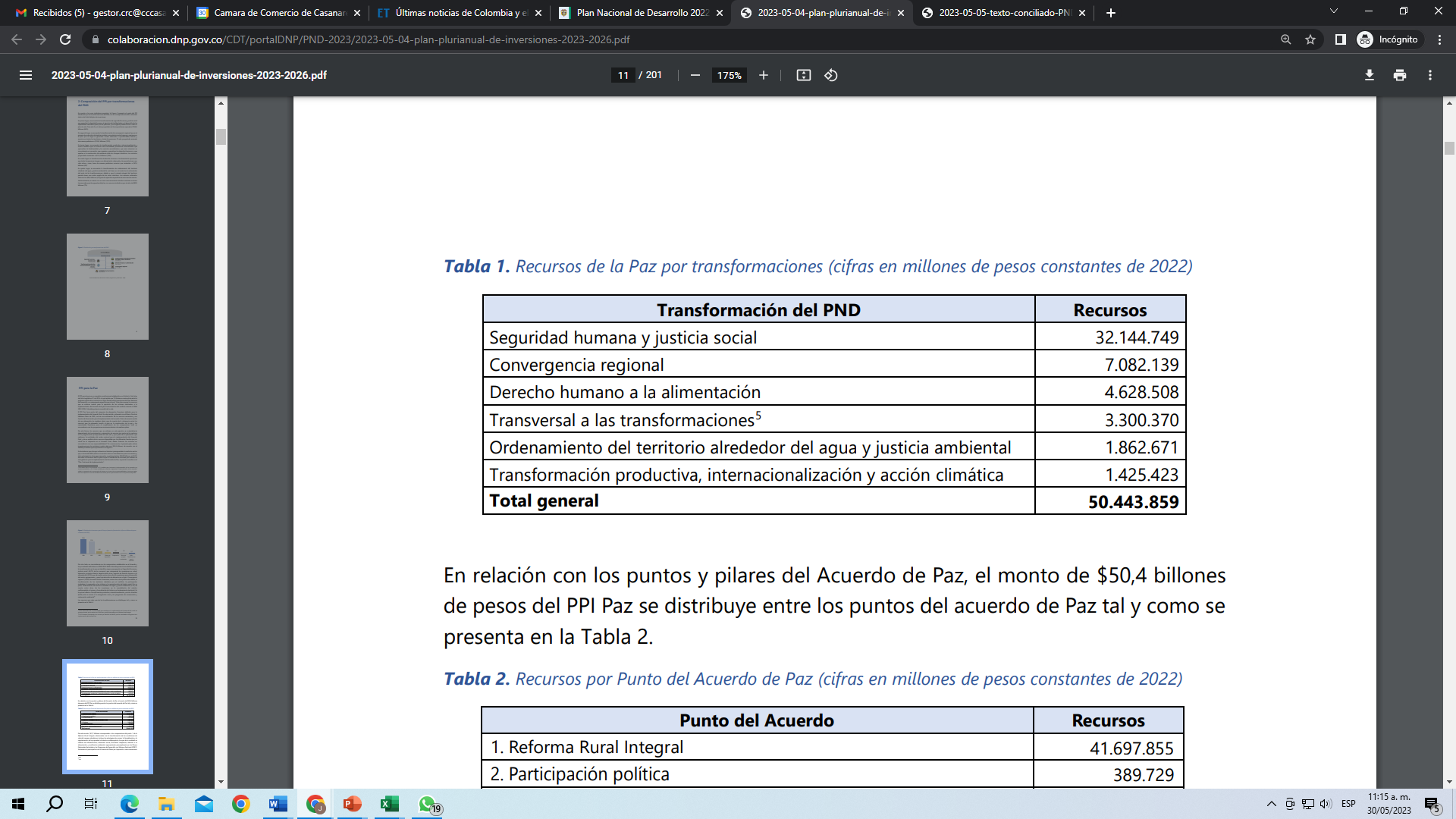 Como parte integral del Plan Plurianual de Inversiones se incluye una proyección indicativa para los pueblos y comunidades indígenas por un monto de veinte (20) billones de pesos,  y para las comunidades Negras, Afrocolombianas, Raizales y Palanqueras por un monto de veintinueve (29,265) billones de pesos
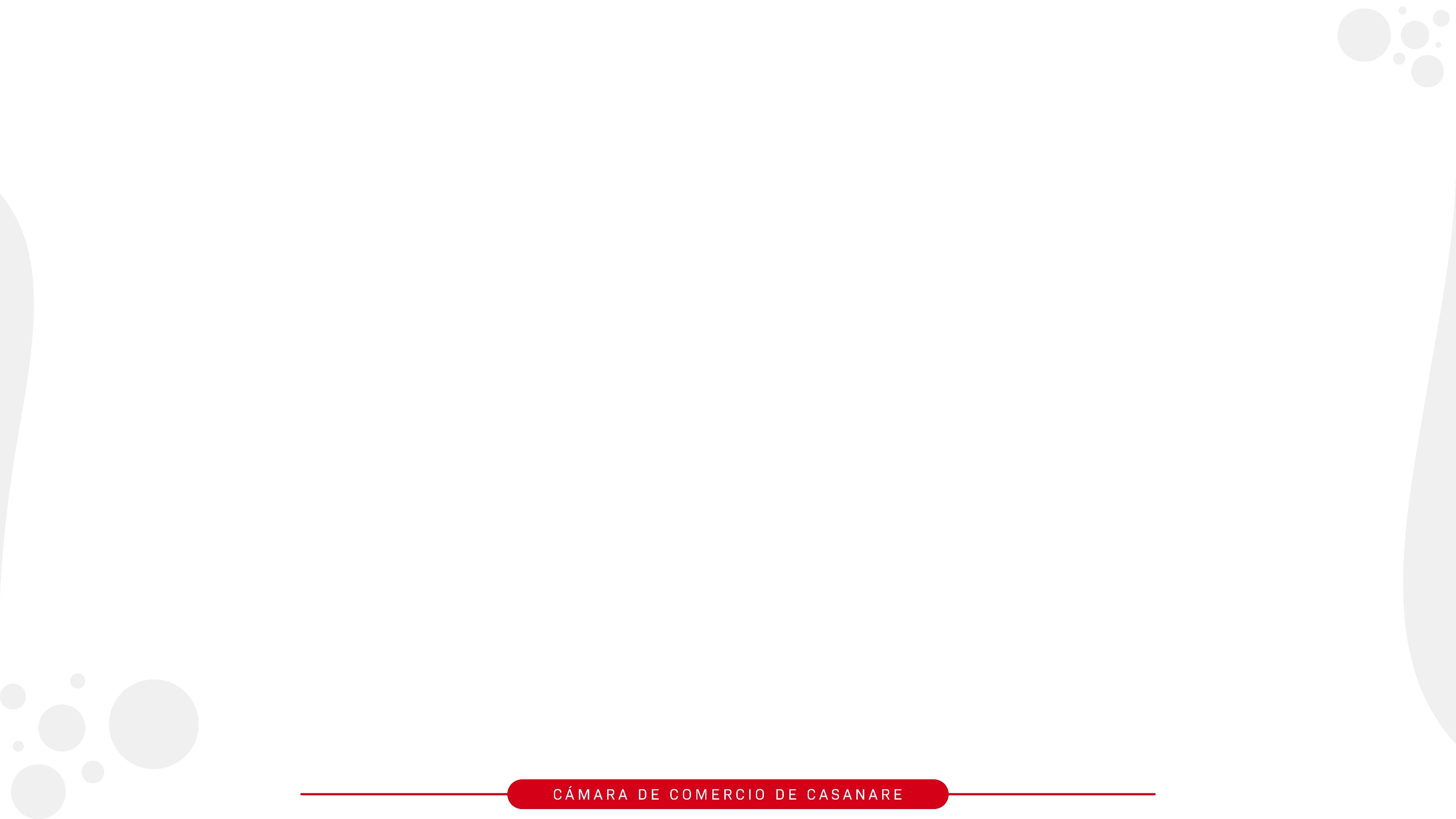 PND 2023 - 2026
Plan Nacional de Desarrollo 2022-2026
ASPECTOS A DESTACAR
Plan de eficiencia de 18 meses en el gasto público a fin de acelerar el pago de las indemnizaciones para las víctimas del conflicto (70 mil víctimas en Casanare, 63 mil con indemnizaciones).

IGAC adoptará metodologías y modelos de actualización masiva de valores catastrales rezagados.

Todas las inversiones y programas proyectados a ejecutarse en las regiones deberán contratar como mínimo el 50% de mano de obra local.

Reconocimiento de la economía del Cuidado no remunerado como actividad productiva en El sector rural 

Las Entidades Estatales podrán celebrar directamente contratos hasta por la mínima cuantía con personas naturales o entidades sin ánimo de lucro que hagan parte de la economía popular y comunitaria.

 Asociaciones de Iniciativa Público Popular para el desarrollo de proyectos de infraestructura vial, educativa, medio ambiente, agrícola, pesca y pecuaria y de servicios públicos. 

Giro directo del ADRES a las IPS
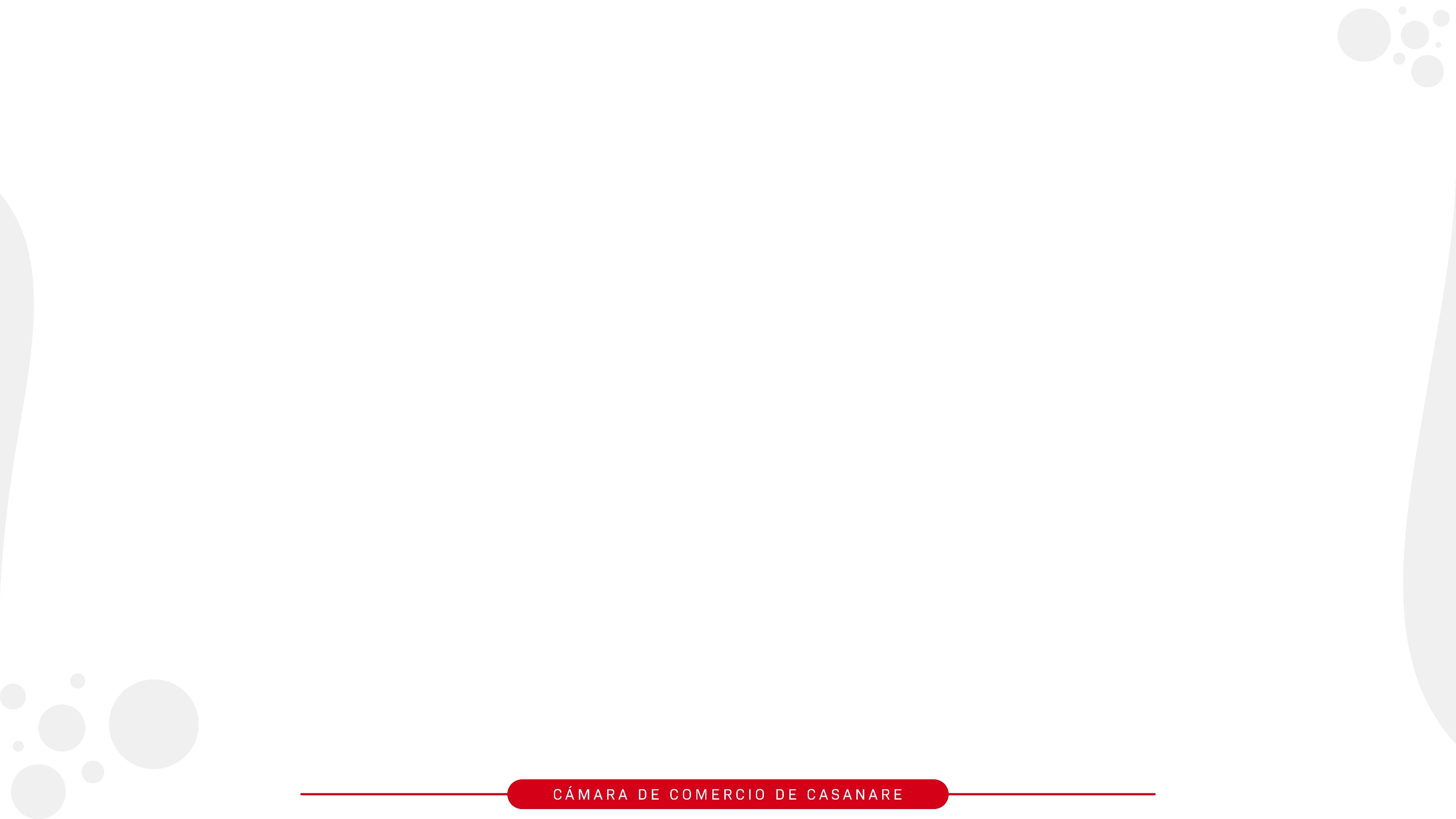 PROYECTOS ESTRATÉGICOS DE IMPACTO REGIONAL
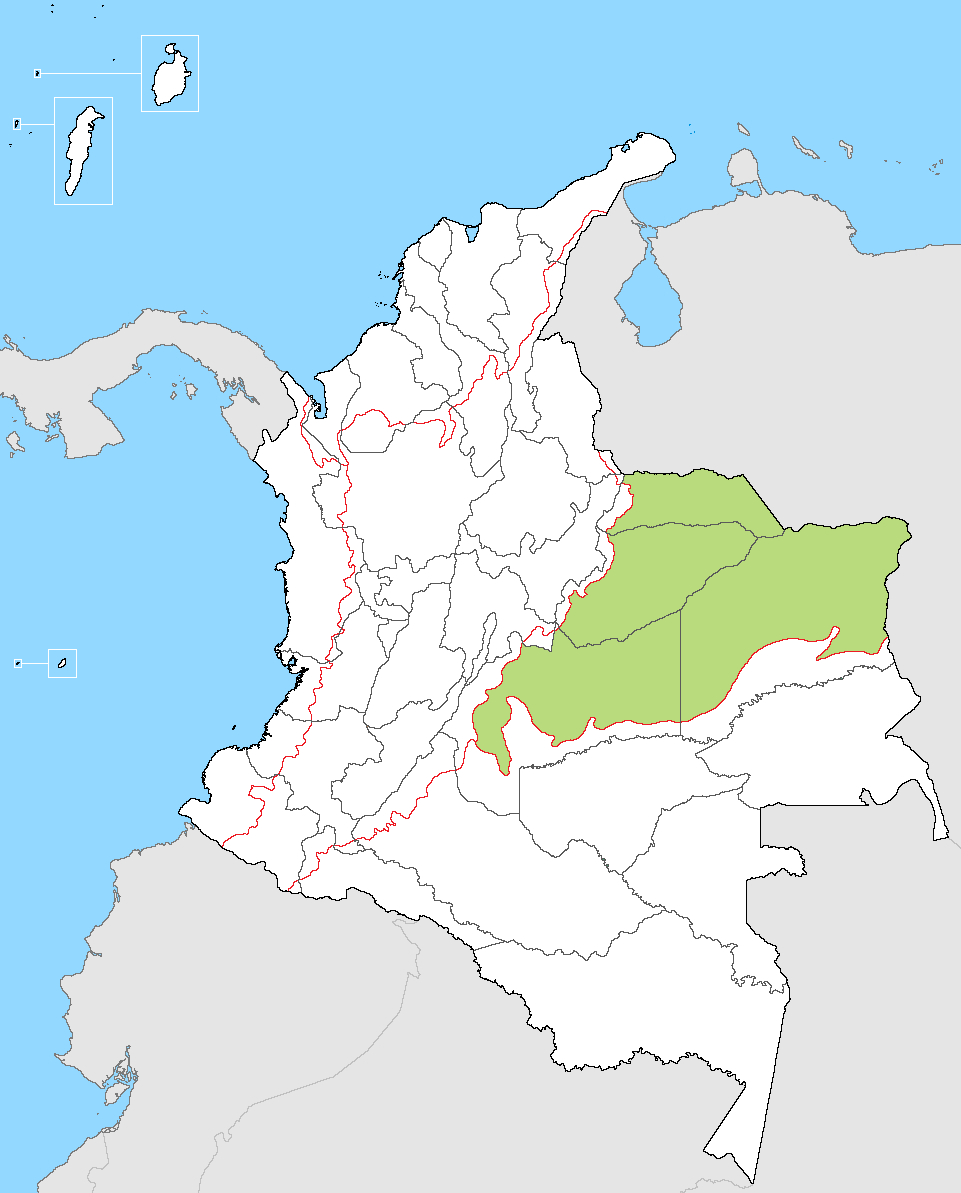 Gobernanzas territoriales alrededor del agua y los bosques, restauración ecológica y economía de la biodiversidad (forestal, turismo y bioeconomía)

Aumento de la representatividad de la biodiversidad en el sistema de áreas protegidas

Diseño e implementación de soluciones energéticas orientadas a la democratización de la generación de energía y mejoramiento de la infraestructura energética

Implementación de iniciativas de hidrógeno verde

Desarrollo de proyectos de biogás asociados a proyectos agropecuarios y aprovechamiento de residuos

Reserva de áreas para minerales estratégicos y titulación colectiva de estas áreas

Revitalización de los centros históricos y bienes de interés cultural para el desarrollo turístico
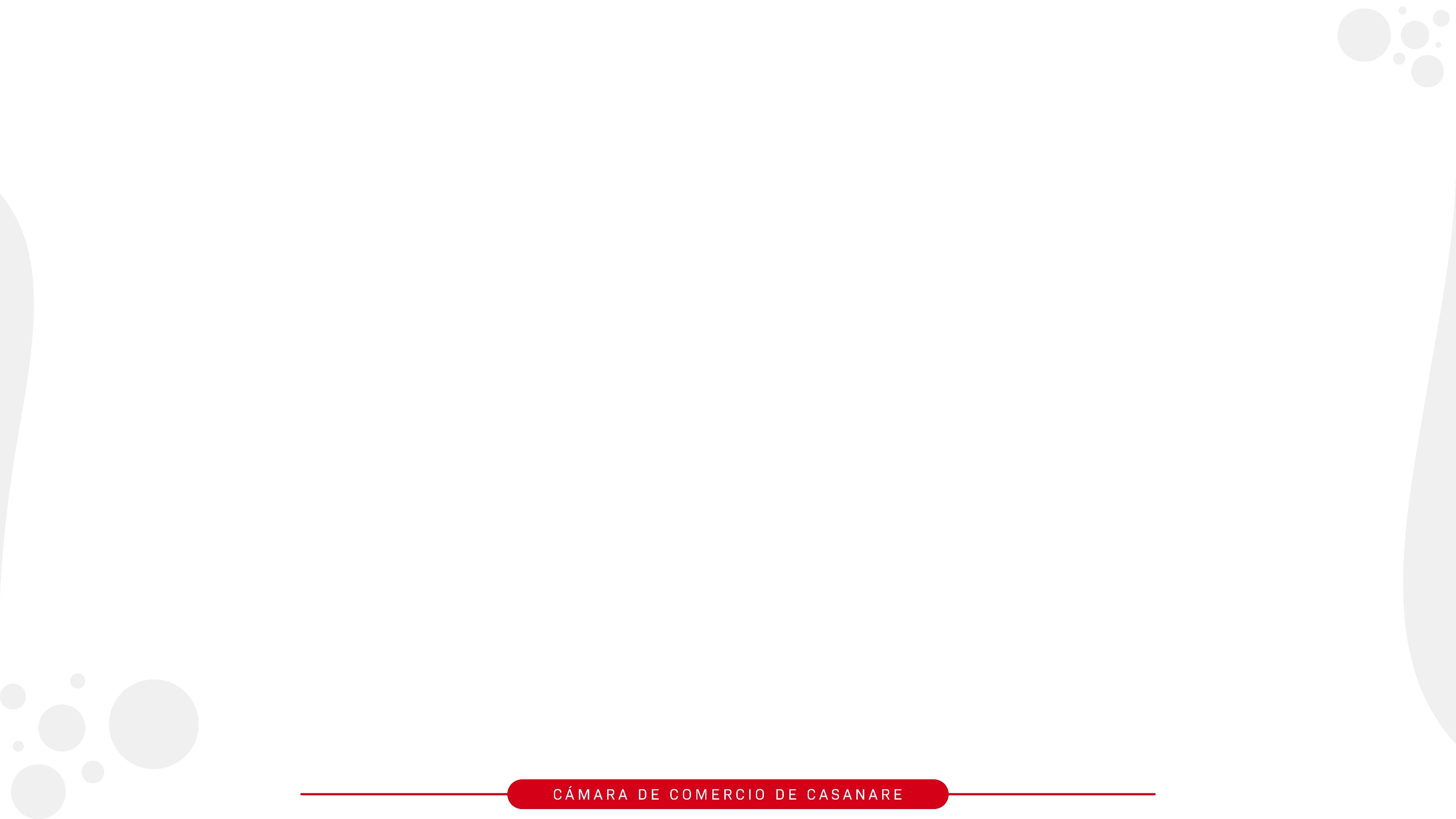 PROYECTOS ESTRATÉGICOS DE IMPACTO REGIONAL
Gestión integral de la altillanura y sabanas inundables de la Orinoquía

Desarrollo de proyectos de conservación de la biodiversidad y restauración de los ecosistemas para la resiliencia climática, áreas protegidas y cuencas abastecedoras

Iniciativas de CTeI para la transformación productiva y la solución de problemáticas sociales y ambientales

Fortalecimiento del Programa Nacional de Casas de Justicia y Centros de Convivencia

Plan de intervención para la lucha contra la deforestación, la minería ilegal y los delitos ambientales
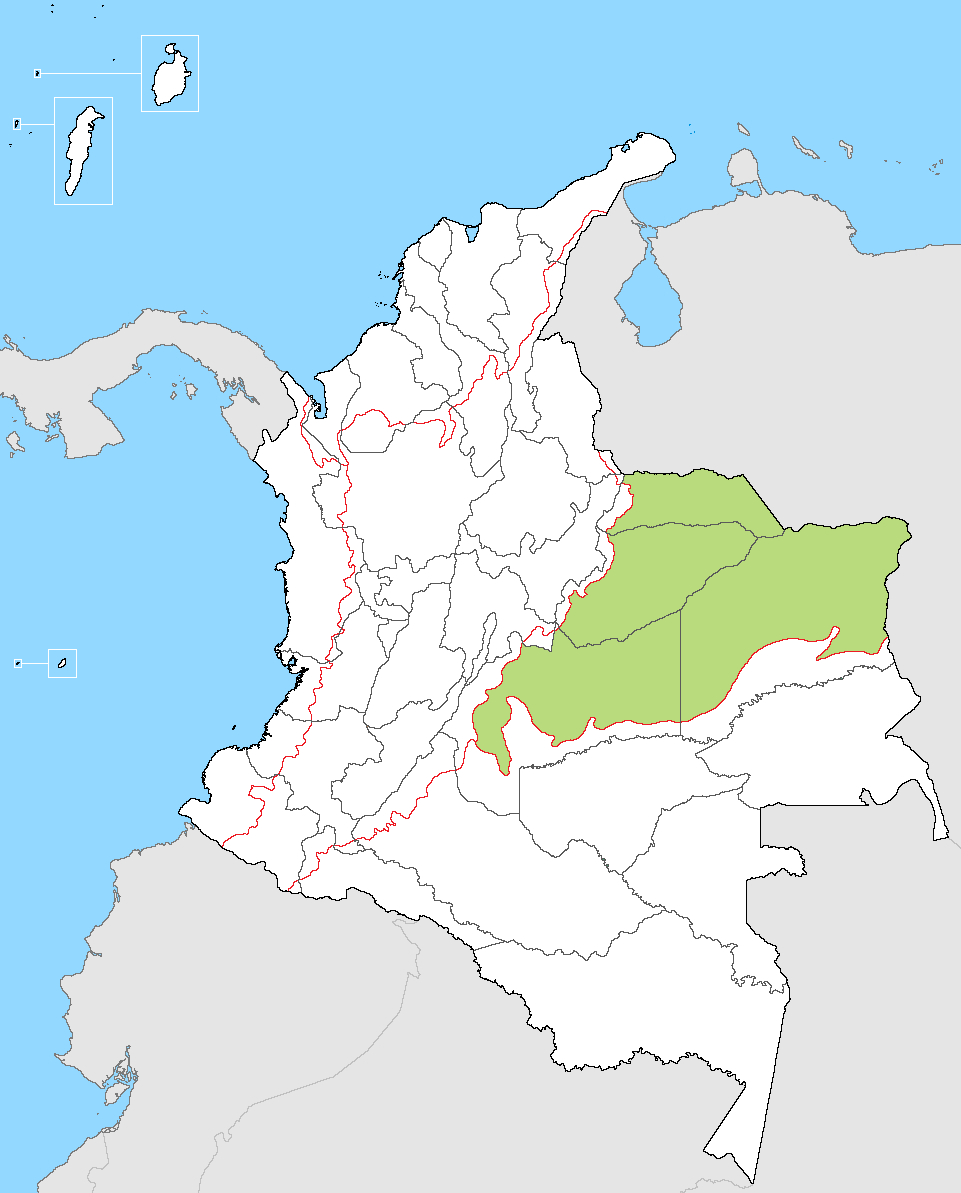 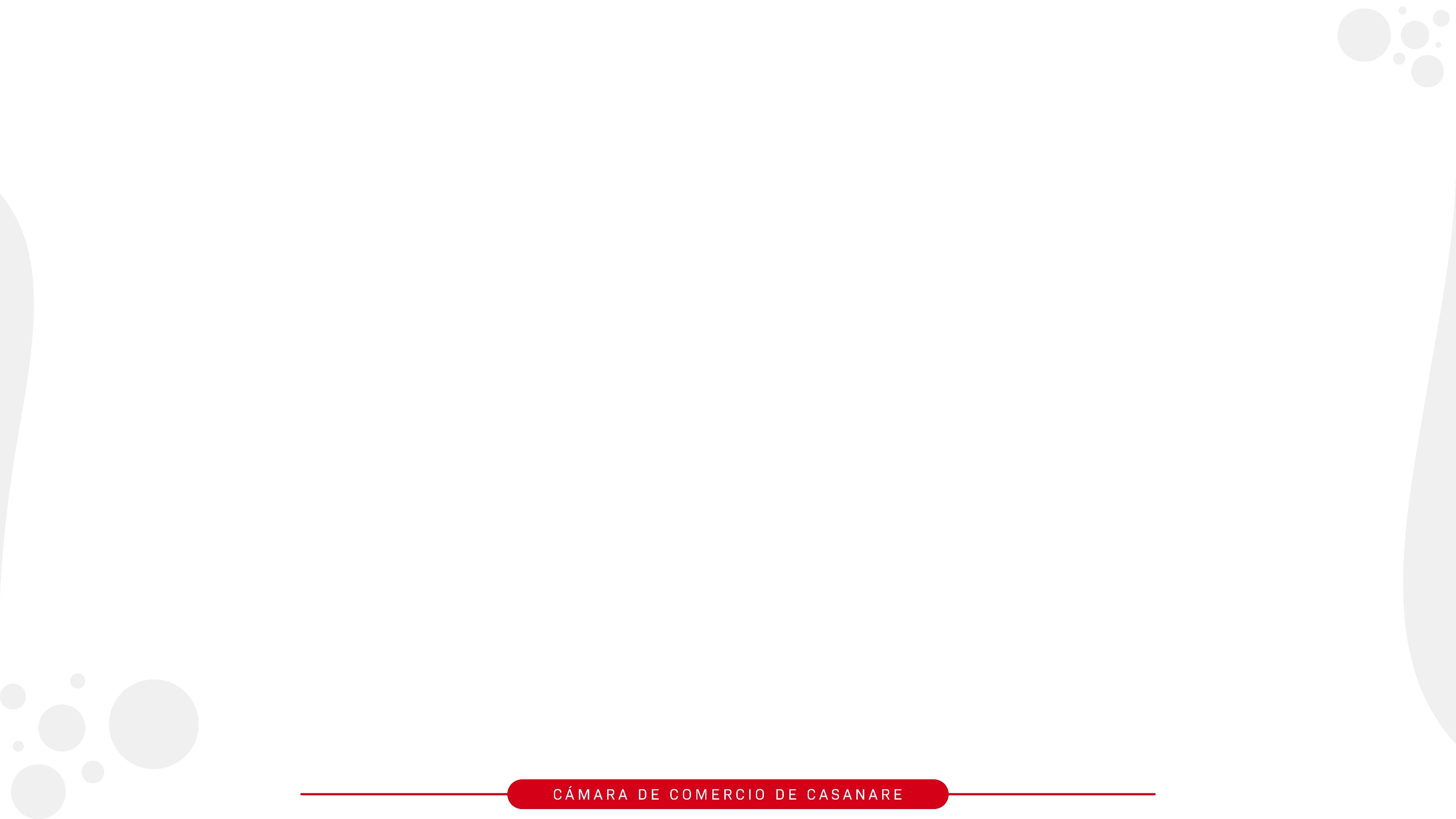 PROYECTOS ESTRATÉGICOS DE IMPACTO REGIONAL
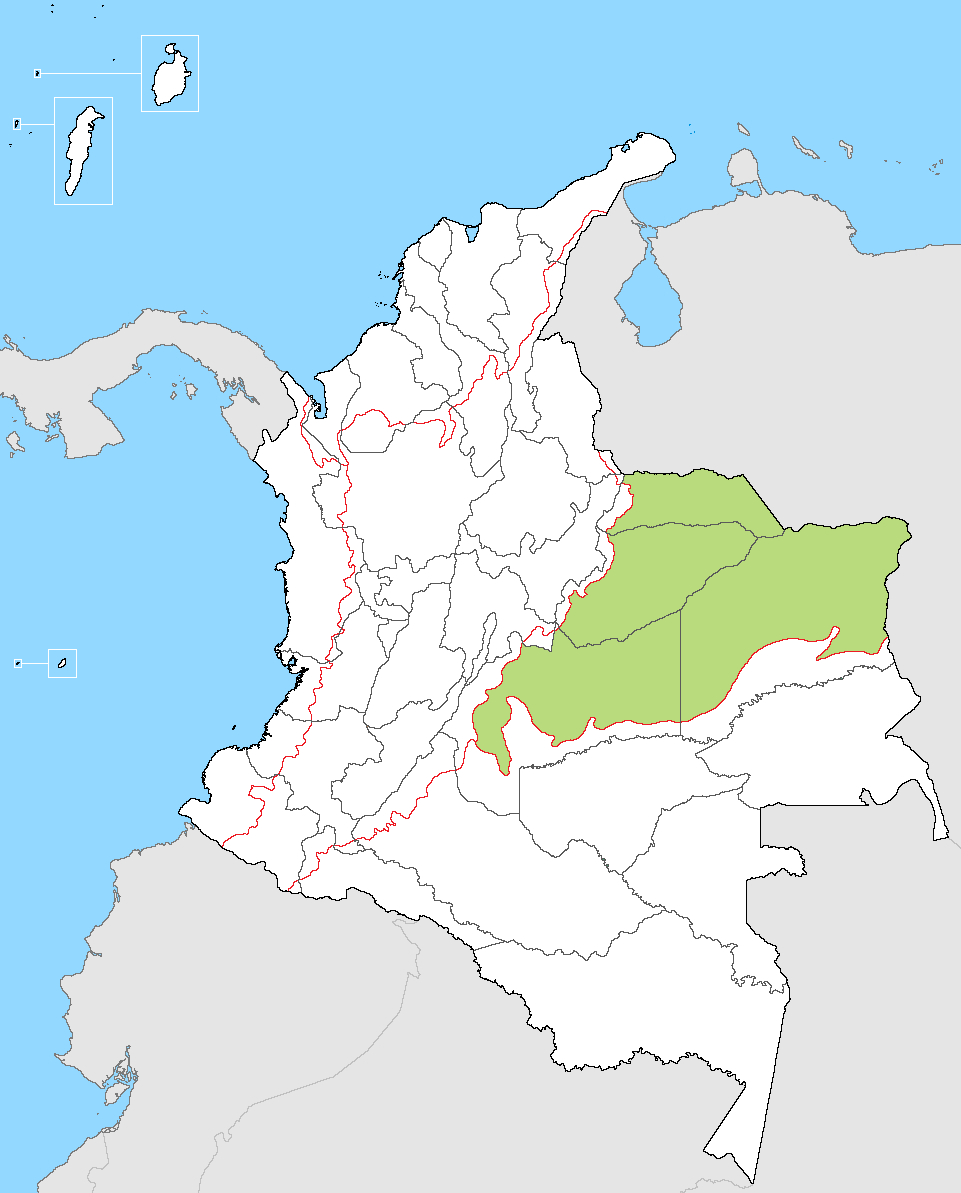 Terminación construcción del Corredor vial Vado Hondo – Labranzagrande – Yopal

Terminación de la Conectividad Arauca – Casanare

Construcción de las redes acueducto, alcantarillado sanitario y Región pluvial, eléctricas, gas, voz y datos, en la Ciudadela Universitaria de Casanare y Granja Agropecuaria el Remanso de Unitrópico.

Adecuación de infraestructura y autorización de operación internacional del Aeropuerto el Yopal (EYP) también denominado Aeropuerto el Alcaraván, esto con el fin de ser un aeropuerto alterno del Aeropuerto Internacional el Dorado Luis Carlos Galán Sarmiento
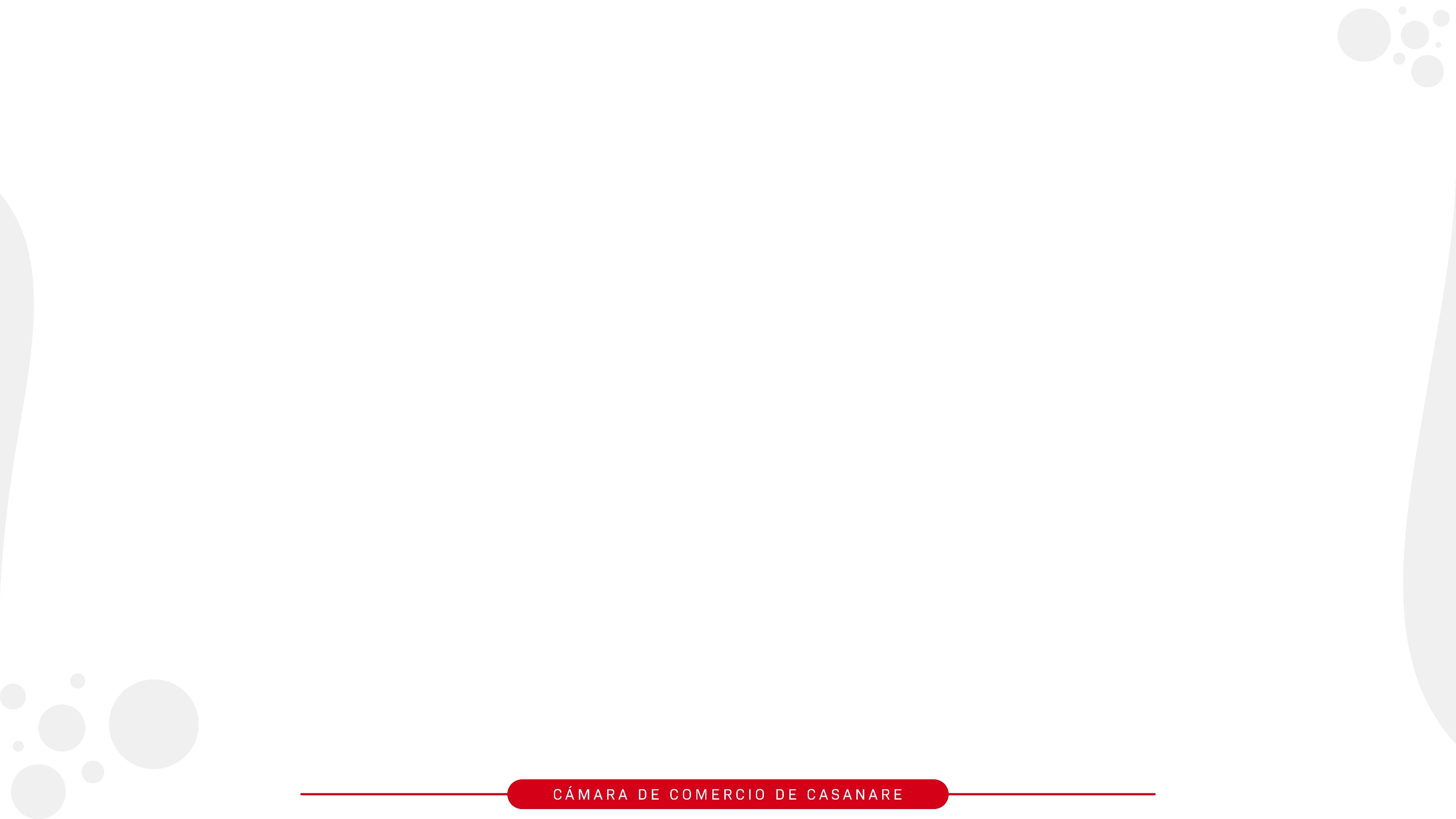 PROYECTOS ESTRATÉGICOS DE IMPACTO REGIONAL
Centro de suministro de combustible de aeronaves, nodo de interconexión de vuelos para los Llanos Orientales, la Amazonía y otros destinos del país, el exterior y/o aeropuerto internacional de carga y/o transporte

Banco de maquinaria amarilla para pavimentación de red terciaria

Mejoramiento de la vía del Cusiana

Construcción de viveros debidamente certificados para la producción de semilla en los cultivos de plátano, cacao, café y cítricos

Implementación de sistemas individuales para el mejoramiento de la calidad de agua en zonas rurales dispersa
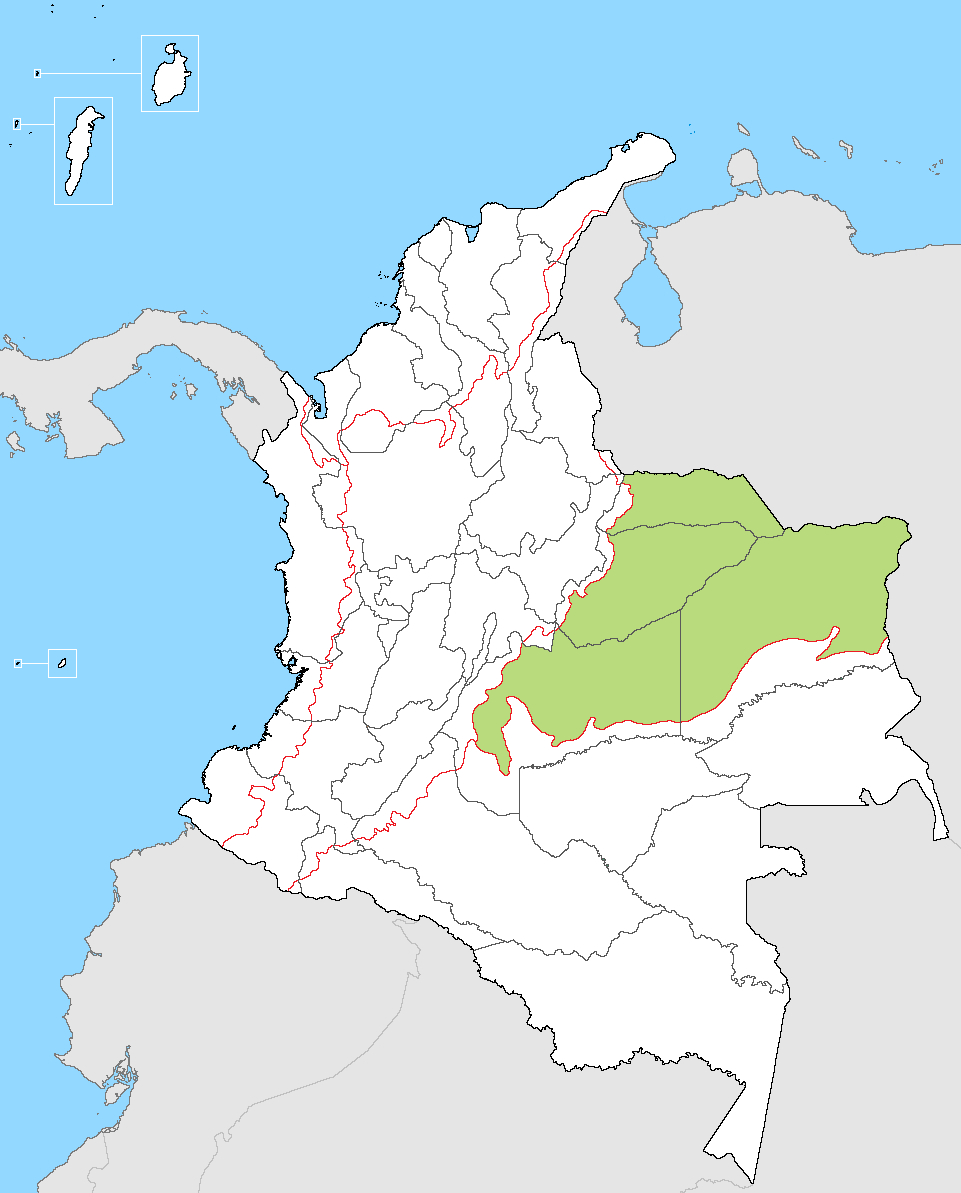 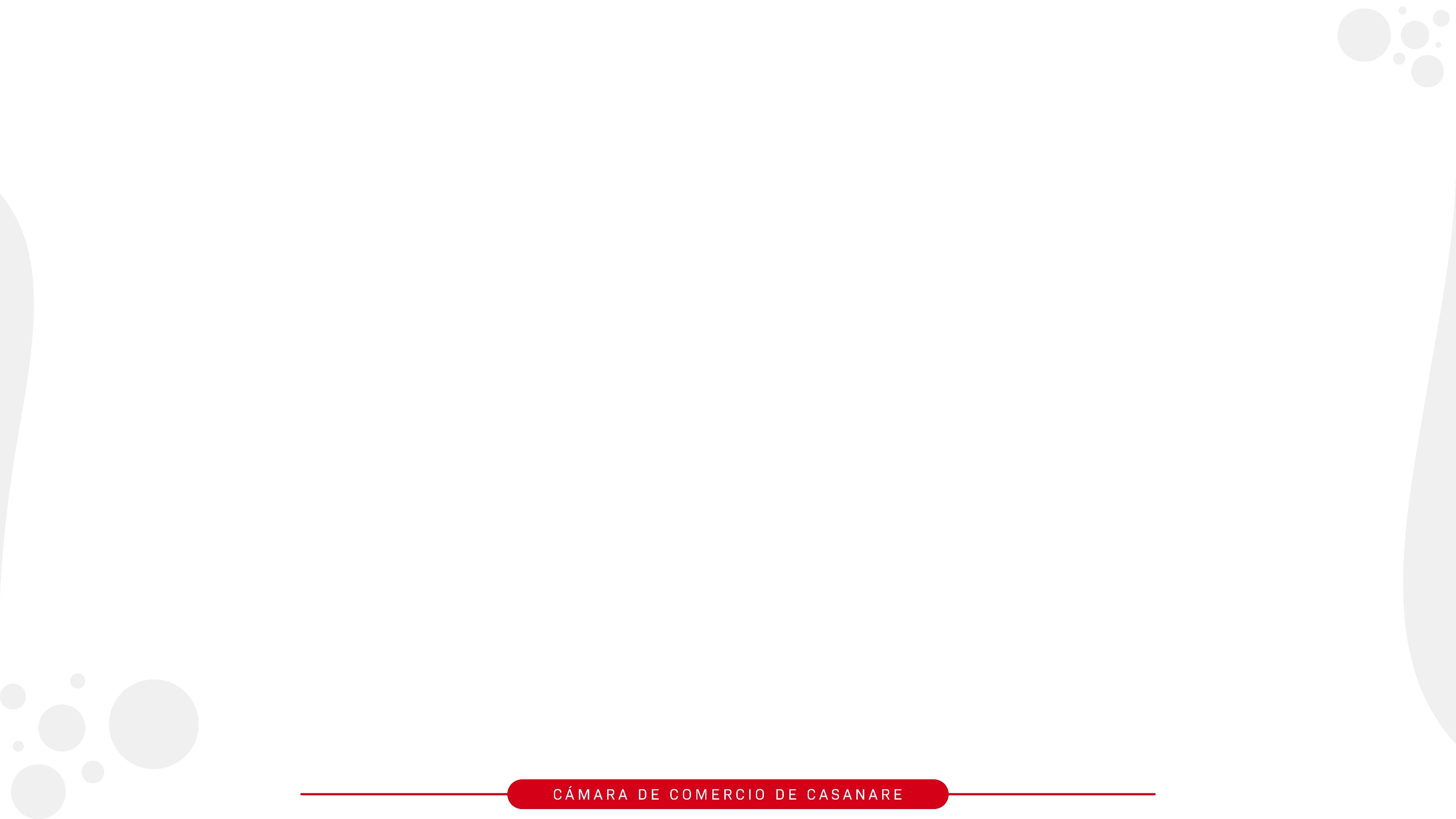 PND 2023 - 2026
Plan Nacional de Desarrollo 2022-2026
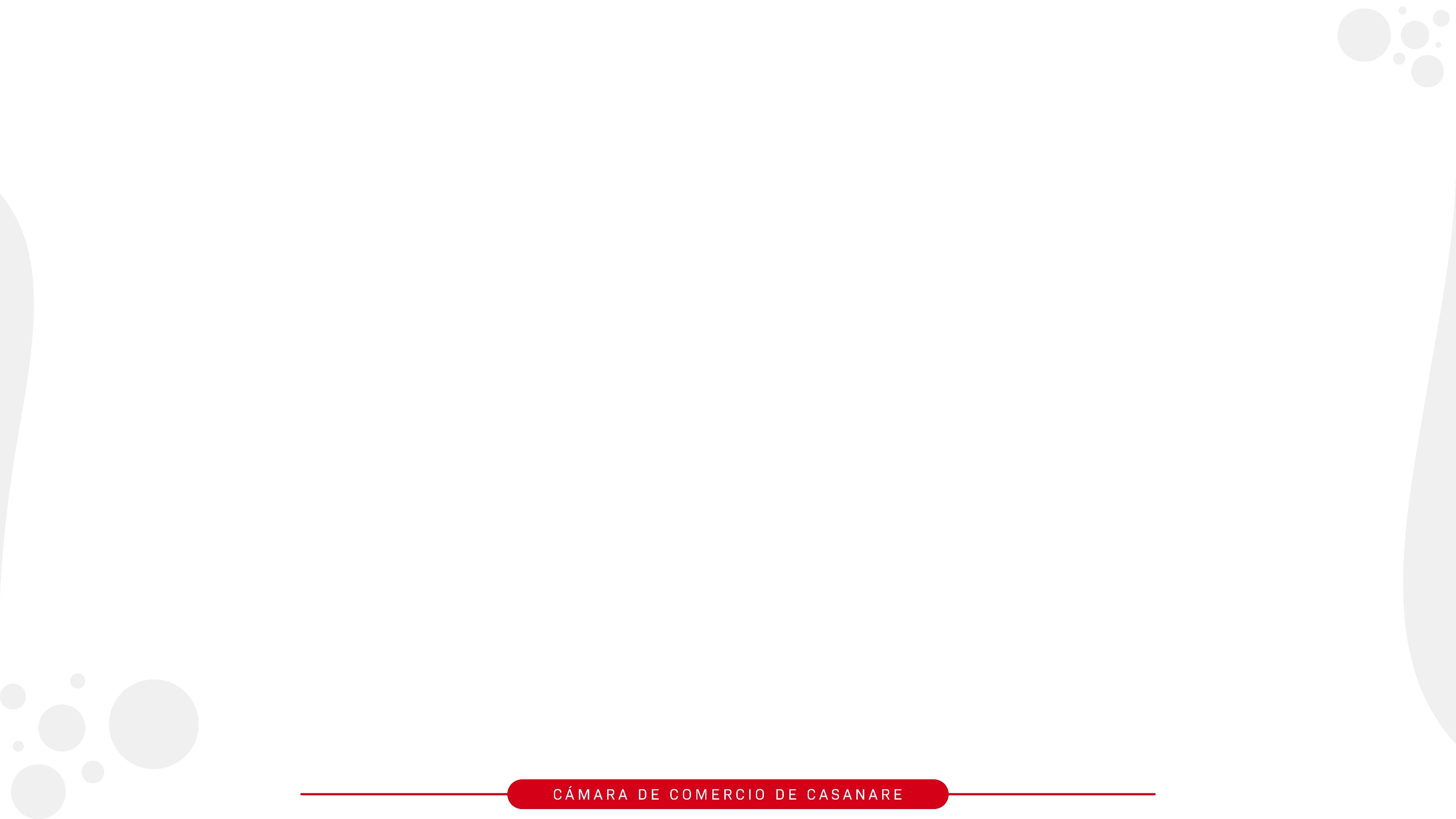 PND 2023 - 2026
Plan Nacional de Desarrollo 2022-2026
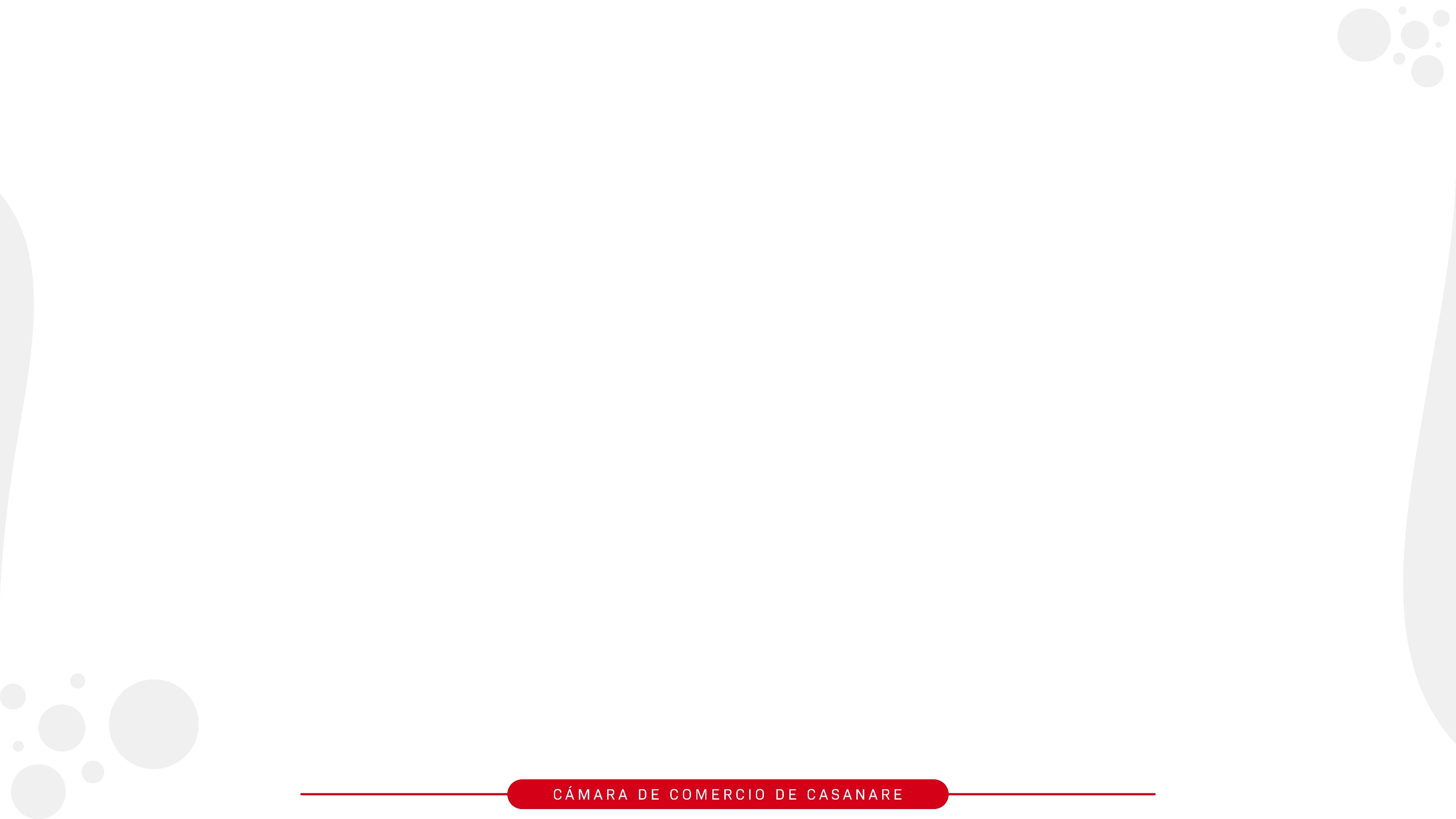 PND 2023 - 2026
Plan Nacional de Desarrollo 2022-2026
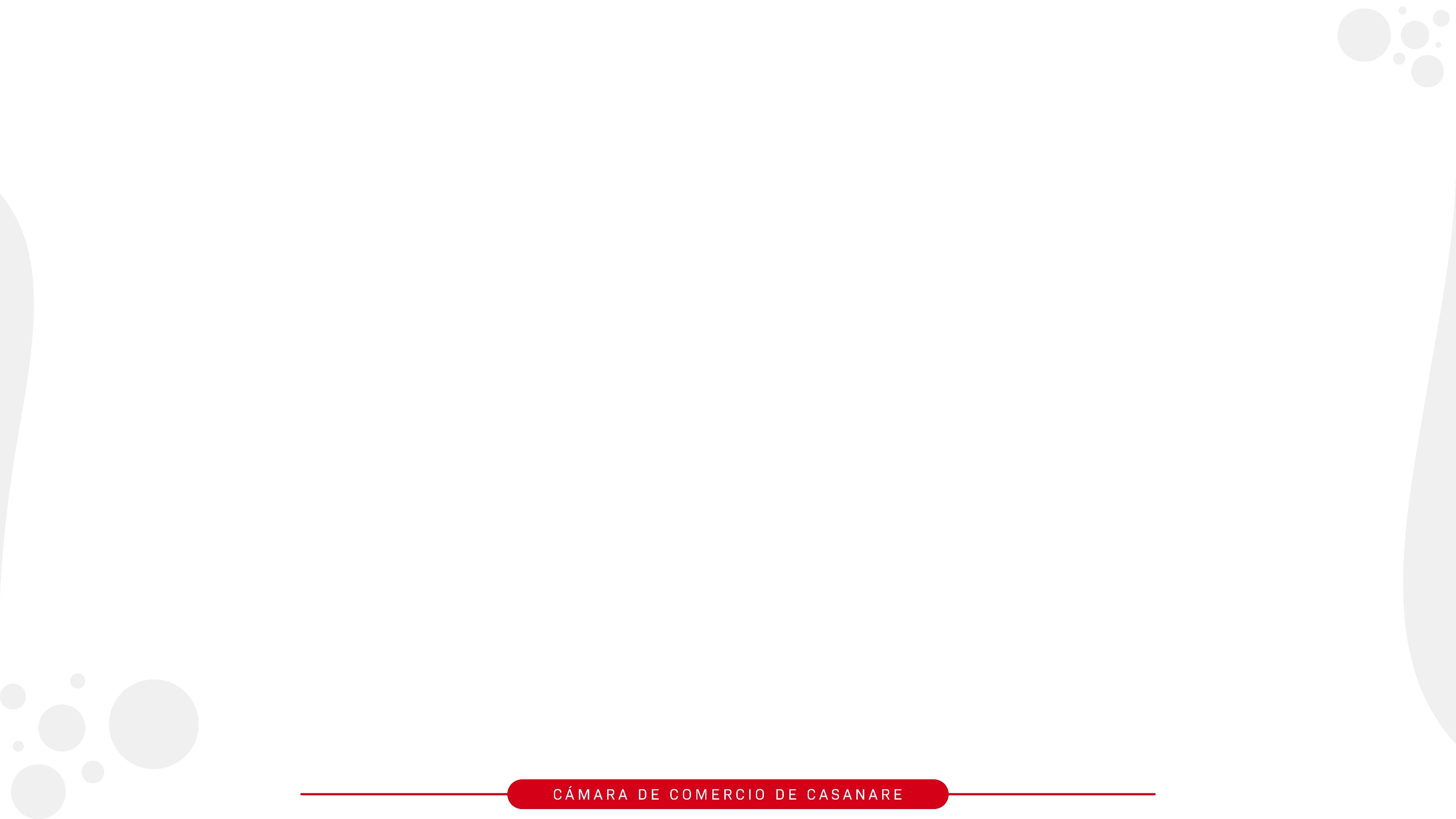 PROPUESTAS PARA PLANES DE DESARROLLO DEPARTAMENTAL
Y MUNICIPALES 2024 - 2026
Metas necesarias para la productividad y competitividad del Casanare
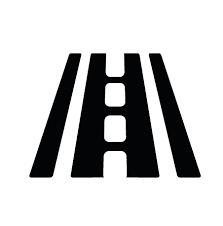 Infraestructura de Transporte
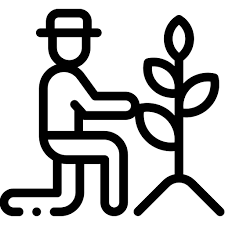 Agricultura
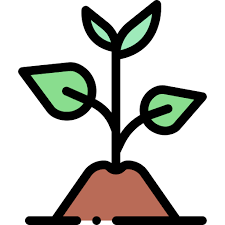 Agroindustria
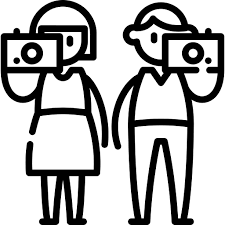 Ganadería sostenible
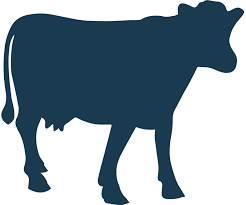 Turismo
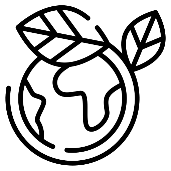 Medio Ambiente
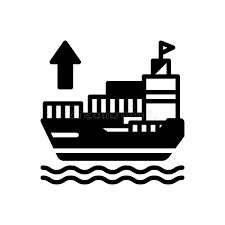 Tecnologías de la Información y las Comunicaciones
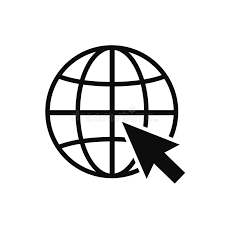 Exportaciones
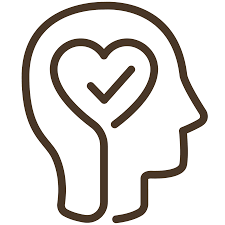 Salud
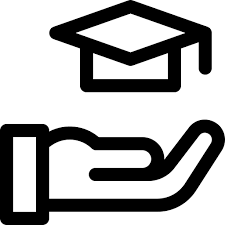 Educación
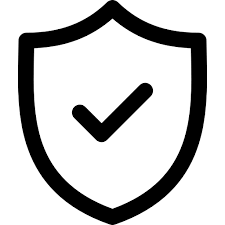 Seguridad
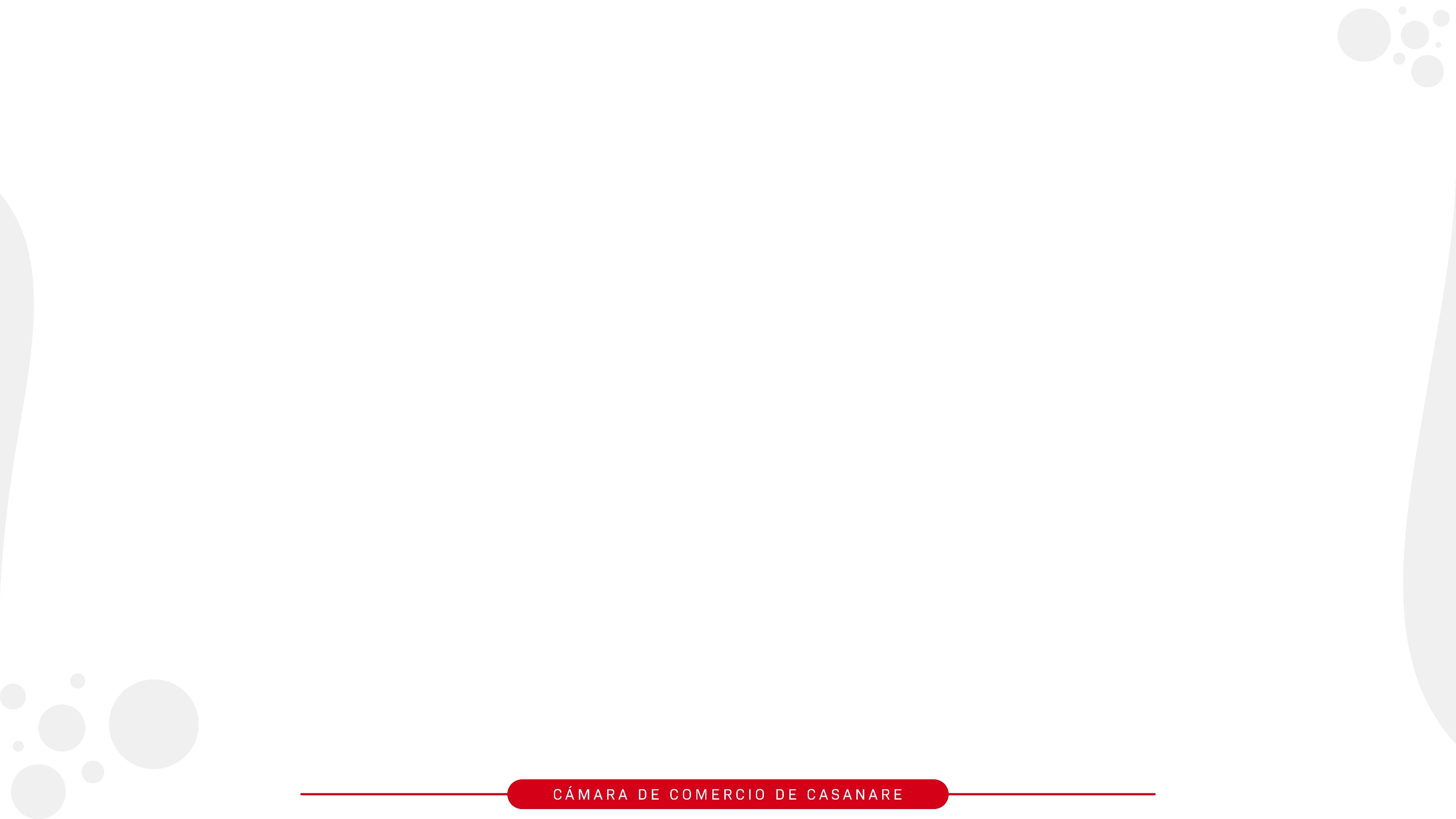 INFRAESTRUCTURA
Mejoramiento de vías Terciarias ( de acuerdo con vocaciones y potencial económico y productivo)
Implementar una Política contra la accidentalidad Vial
Gestionar la construcción de Vivienda
Gestionar el incremento del número de controladores aéreos para poder ampliar el horario de funcionamiento, así como las frecuencias y los destinos de las aerolíneas.
 Gestionar que se concrete la habilitación esta terminal aérea como aeropuerto internacional y de respaldo al Dorado de Bogotá.
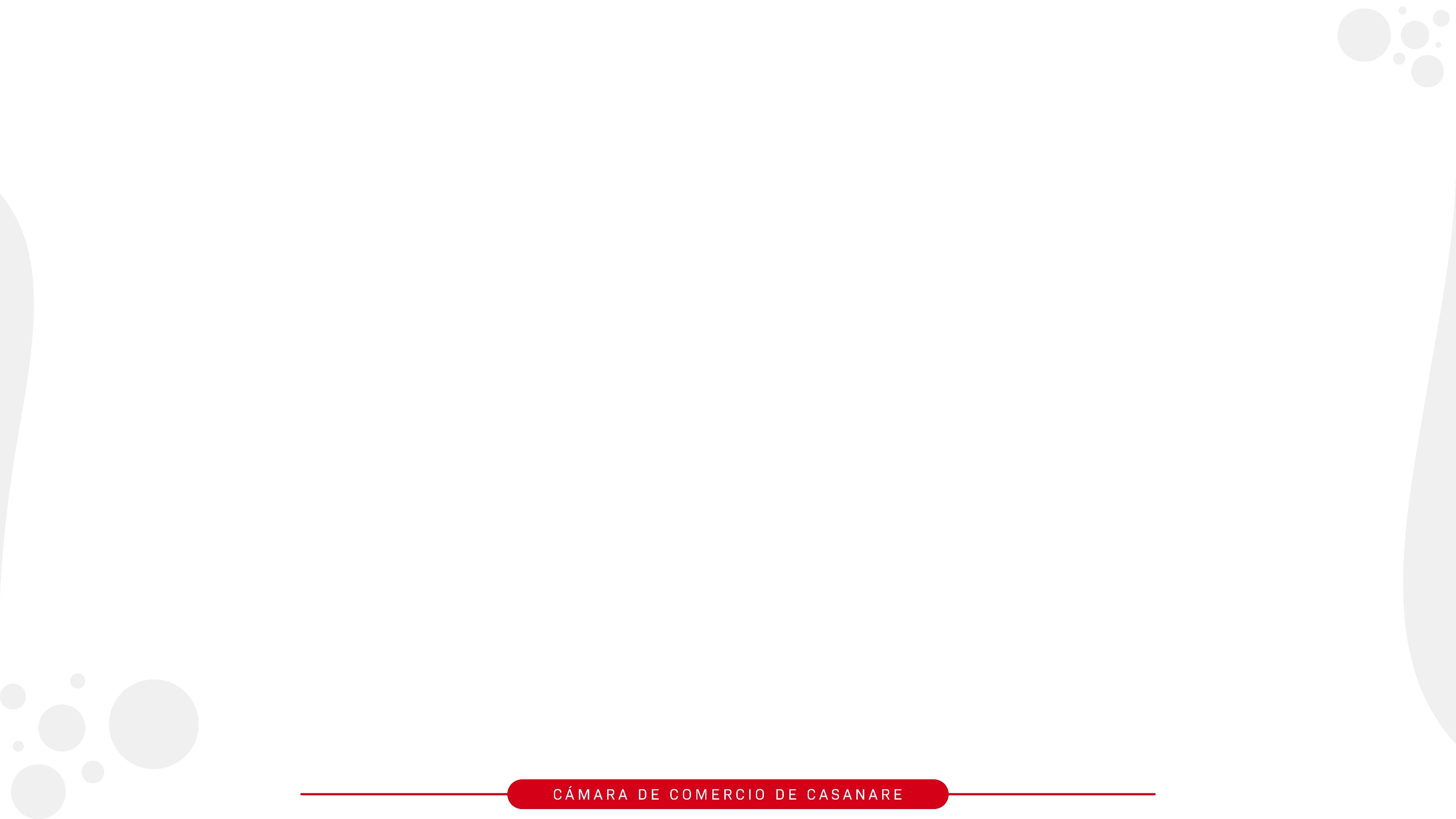 AGROINDUSTRIA
Programas:
Apoyo a los planes de acción de los sectores agropecuarios y trabajo directo con los comités y con las veredas
Asistencia técnica para la productividad
Apoyo a proyectos de transformación
Acceso a créditos
Acceso a mercados
Mejoramiento de y terciarias
Simplificación de trámites 
Certificaciones para exportar, etiquetas y promoción en otros idiomas
SECTORES PRIORIZADOS: 
ARROZ
PALMA
PLÁTANO
CACAO
CAFÉ
PIÑA
Frutales
Legumbres
SÁBILA
CANNABIS
A partir del gas natural producir fertilizantes nitrogenados (urea y amoníaco)

Distrito de Riego
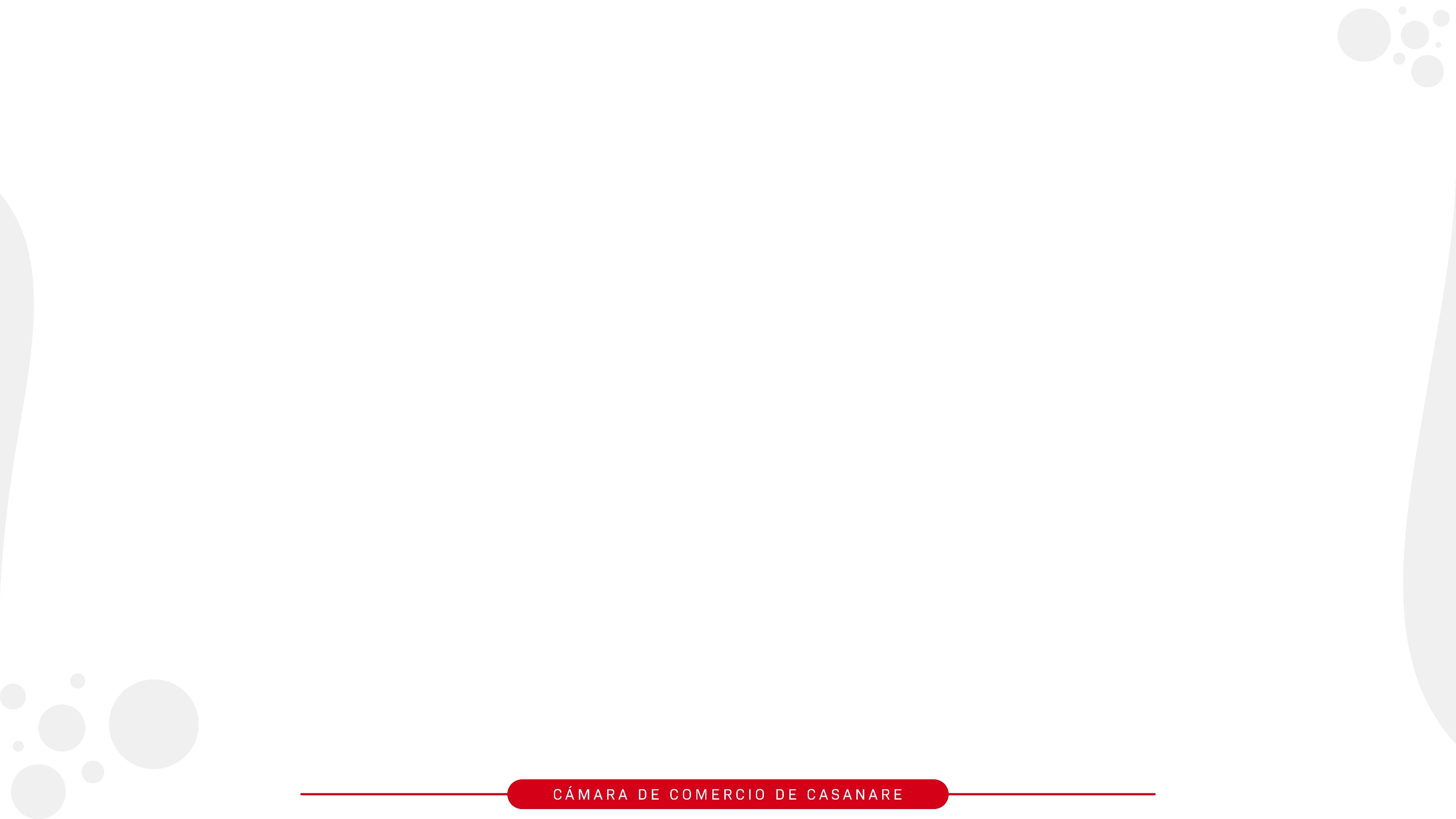 EXPORTACIONES
Oportunidades de inversión identificadas por Procolombia para Casanare:
Incrementar el Número de Empresas de Casanare con diagnóstico de Procolombia para exportar

Productos Tangibles para las empresas diagnosticadas: Certificados, páginas web, videos promocionales, etiquetas, empaques, portafolio de productos y servicios en otros idiomas, entre otros.
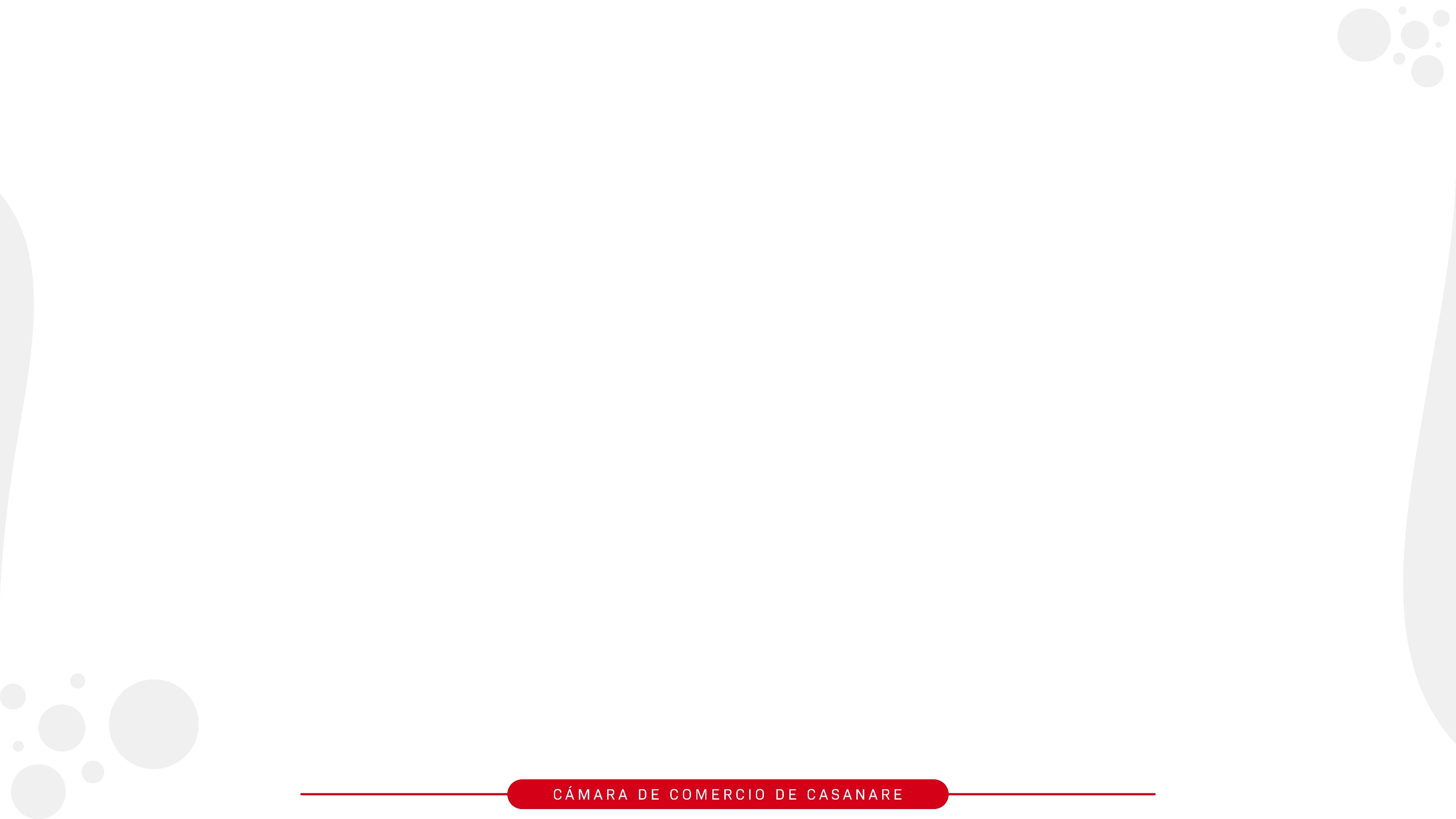 TURISMO
Programas de apoyo a:
Ruedas de Negocio
Créditos con periodos de gracia
Infraestructura “Verde”, Señalización
Aerolíneas de bajo costo
Visitas de Referencia a otras ciudades
Aumentar el número de reservas
 naturales
Programas para:
Obtener reconocimientos ambientales internacionales
Producción de información estadística de viajes y turismo
Promoción a través de guías turísticas
Participación en ferias internacionales especializadas en turismo
Vías pavimentadas en buen estado
Accesibilidad para personas en condición de discapacidad
Bilingüismo
Apoyo a las fincas turísticas
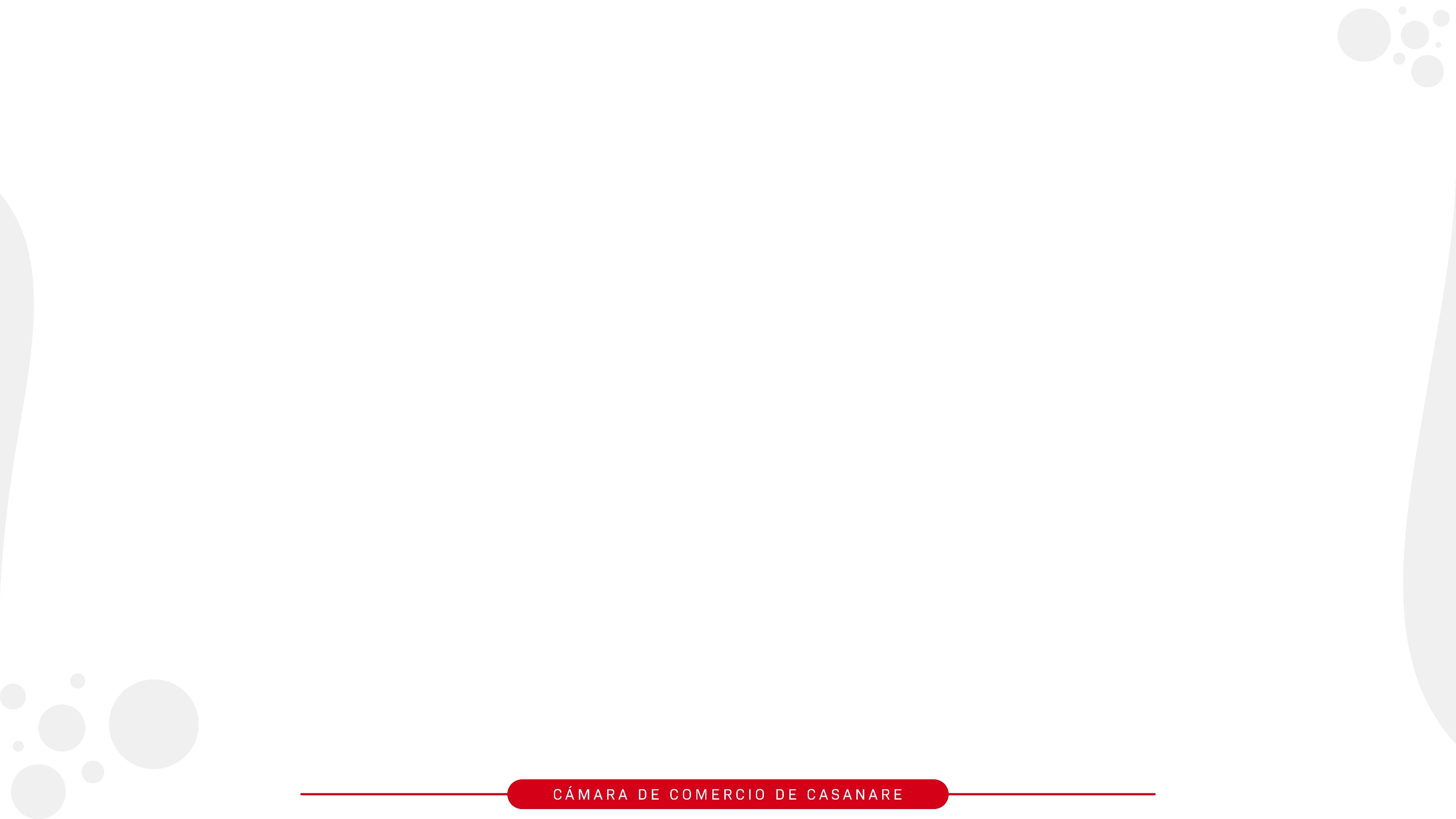 MEDIO AMBIENTE
Programas y Proyectos para:
Implementar programas de economía circular
Promover procesos de Transición Energética aprovechando la luminosidad solar y las reservas de gas en la región, así como las posibilidades con hidrógeno verde
Reducir la deforestación
Proteger los cuerpos de agua
Aumentar las áreas protegidas
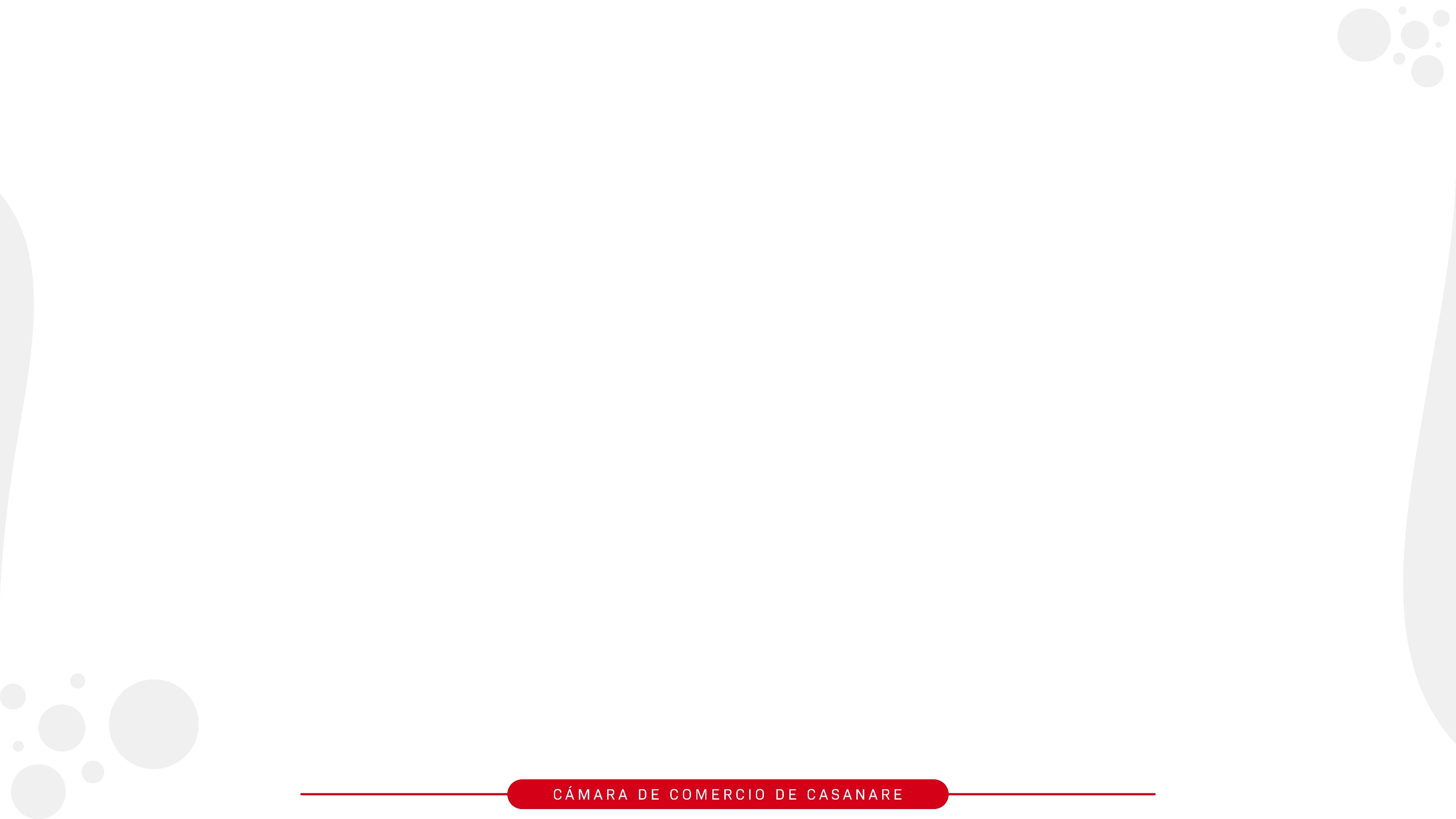 TECNOLOGÍAS DE LA INFORMACIÓN Y LAS COMUNICACIONES
Completa cobertura Rural de Internet
Programas de apropiación digital para los sectores productivos y educación
Equipos de cómputo para estudiantes
Programas de formación en programación para todas las edades
Incentivos para las empresas de software
Programas de aprovechamiento de la tecnología 5 g para la región
Planificar y comenzar a implementar el concepto de ciudad inteligente 
Mejoramiento de la conectividad integral urbana y rural
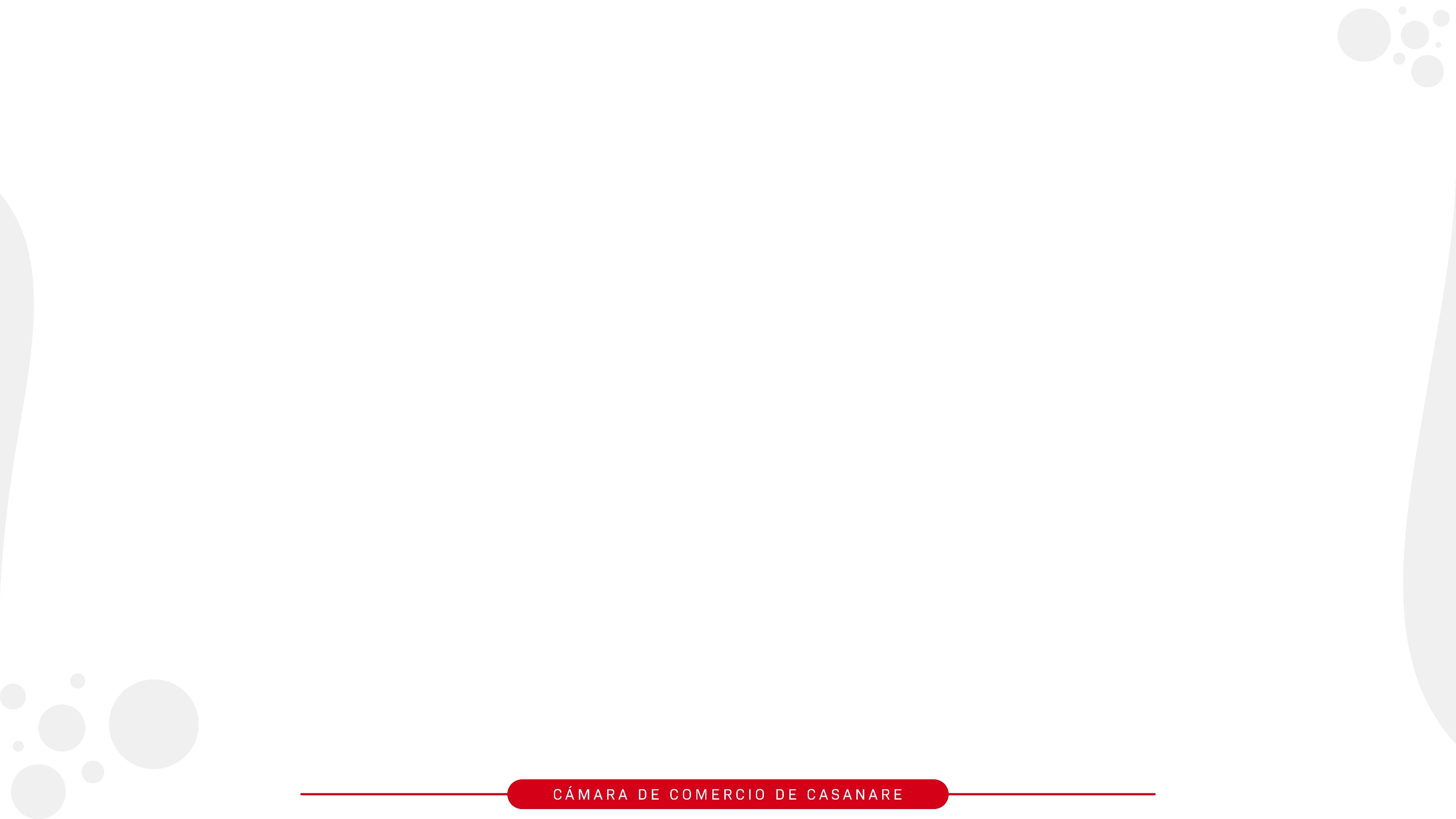 SALUD
Programas para
Implementar Telemedicina y Telesalud, especialmente en las zonas rurales
Prevención en mental.
Estilos de vida saludable
Iniciativa clúster de salud.
Aprovechamiento de la tecnología 5 g para la Salud
Entrega de medicamentos y diagnósticos a las zonas rurales
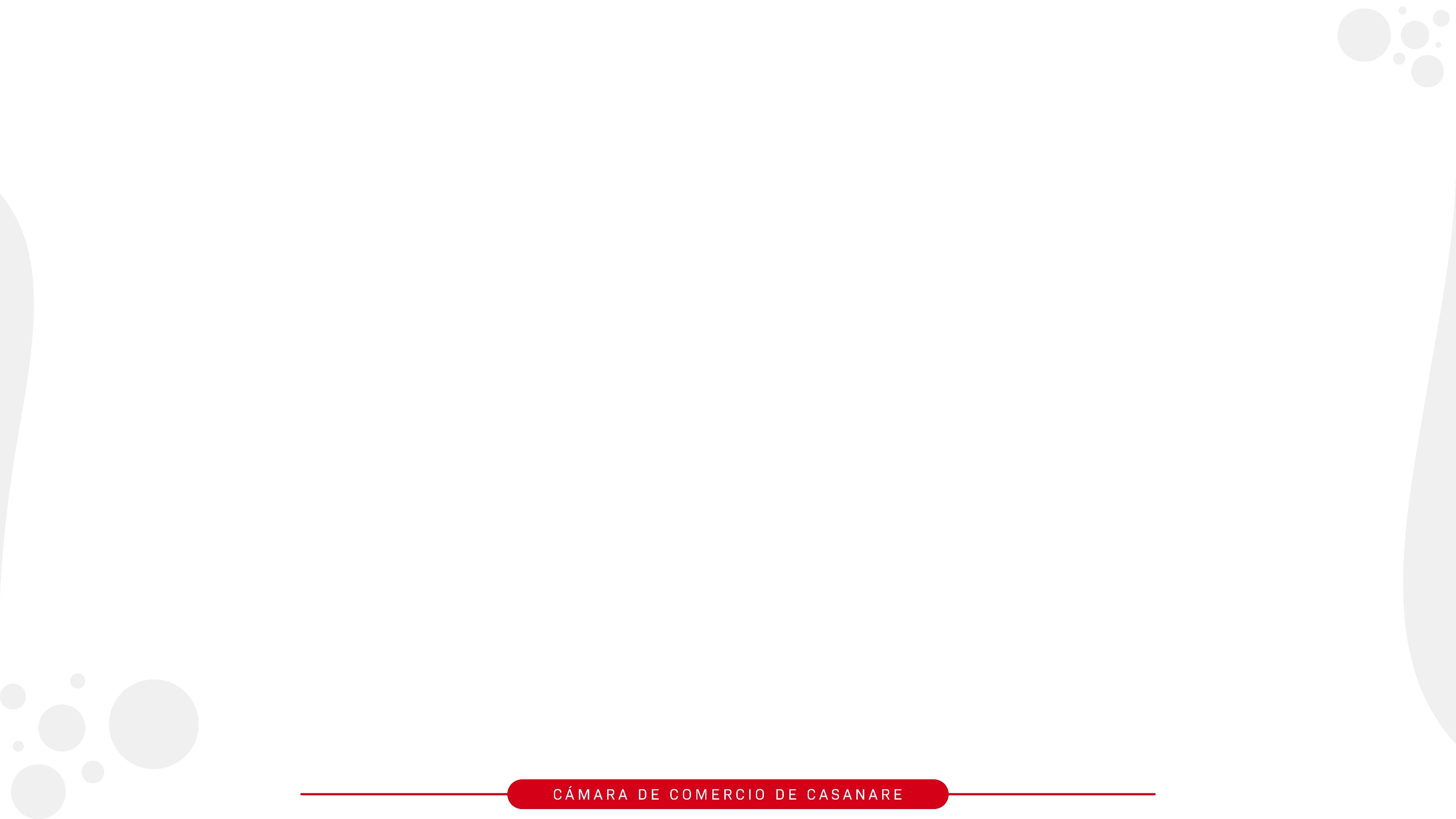 EDUCACIÓN
Educación dual para articular la demanda y la oferta laborar en los sectores productivos
Mejoramiento de infraestructura y dotación de instituciones educativas
Capacitación en habilidades blandas y formación académica para profesores
Transporte escolar para zona rural
Garantizar alimentación (de calidad) para estudiantes de primaria y secundaria
Emplear plataformas digitales, aplicaciones, herramientas de aprendizaje en línea y otras tecnologías en el proceso educativo.
Apoyo económico a la demanda de educación superior (desde pregrado hasta PHD)
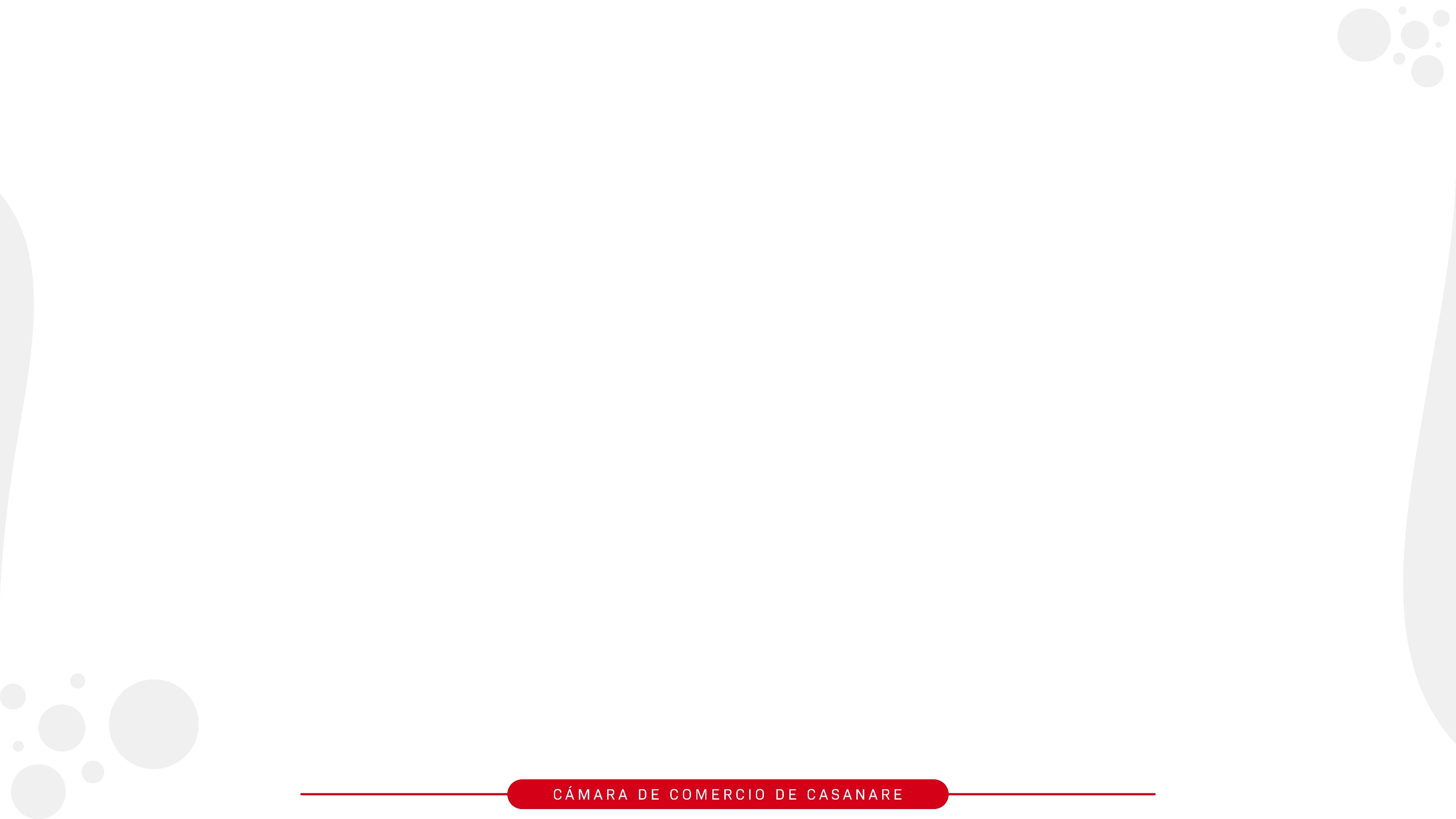 SEGURIDAD
Suministro e instalación de Antenas de Comunicación para radios oficiales, de acuerdo con diagnóstico (Gob. Casanare)
Drones y cámaras de vigilancia
Alarmas comunitarias
Fortalecer la Inteligencia contra el crimen
Programas de convivencia y la solución anticipada de conflictos
Programas de asociatividad para la cooperación
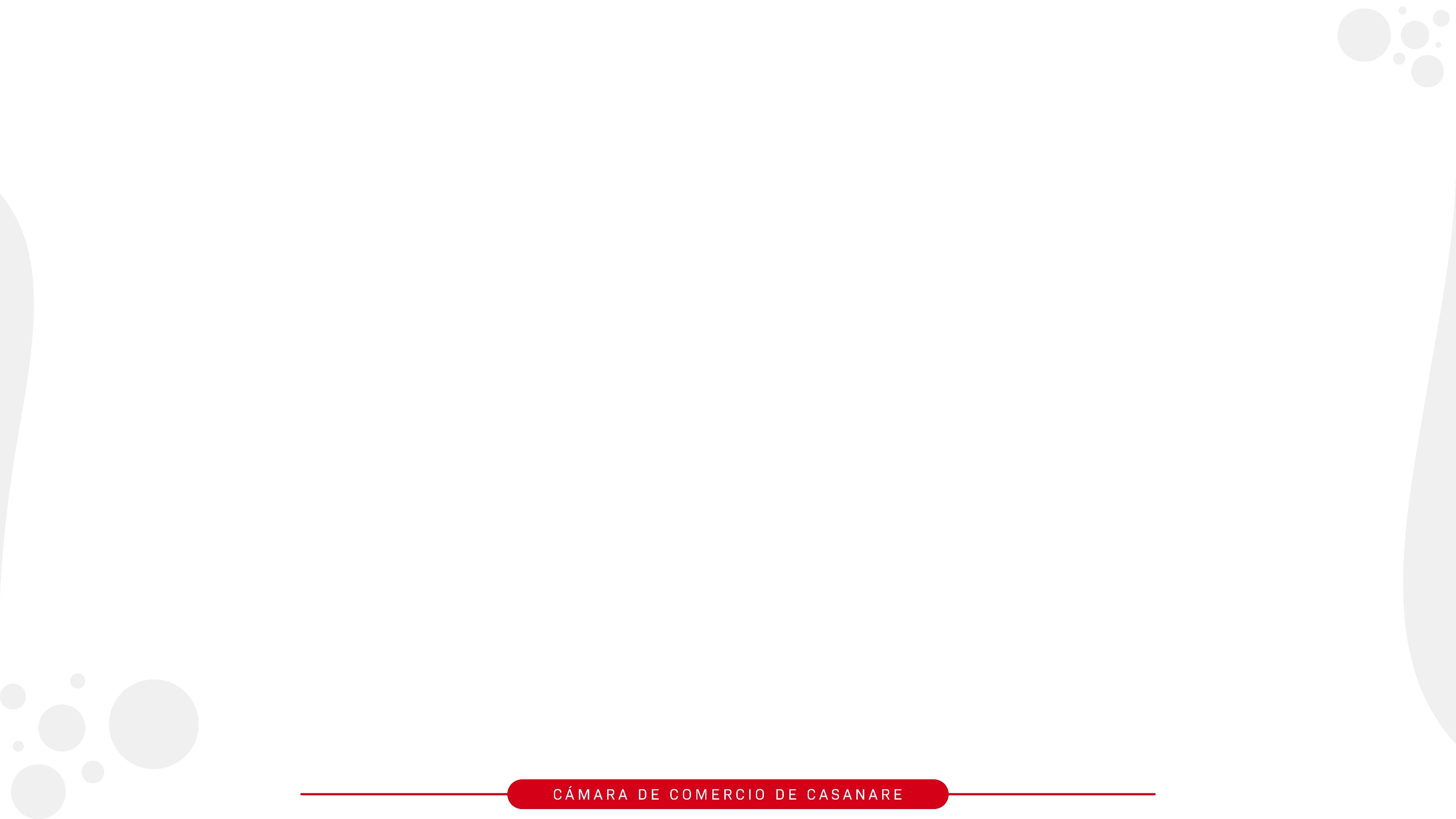 PLAN DE DESARROLLO YOPAL 2024 - 2027
Proyectos Prioritarios Recomendados
Recinto Ferial
Parque Expresión Chiguiro
Terminal de transporte
Yopal ciudad bilingüe
Arte Yopal, esculturas
Equipo de fútbol
Modernización plaza de mercado
Plan centro
Centro deportivo comuna 7
Andenes y espacio público para la gente
Yopal ciudad inteligente
Yopal ciudad eventos



Jardín Botánico
Nueva sede alcaldía
Invest in Yopal - industria avícola, energía solar, industria cárnica, industria piñícola, derivados de la palma, fincas llaneras, industria metalmecánica, industria arrocera y derivados, centro comercial viva, 
Club social
Planta de úrea
Tiendas de café Casanare
Apoyo industria emergente, zapatos, ropa, otros
Relleno sanitario
Apadrinamiento de parques
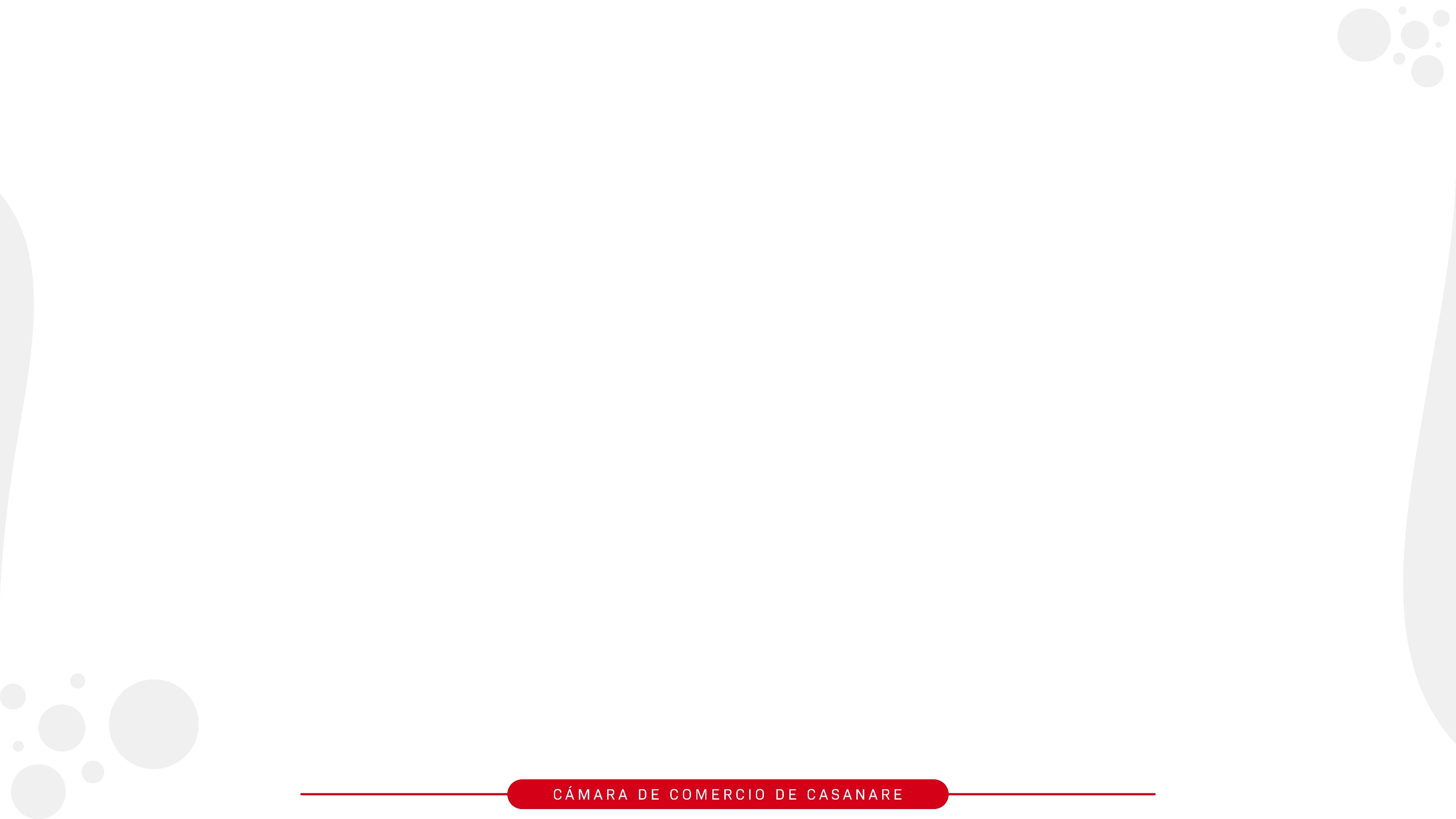 Recinto Ferial
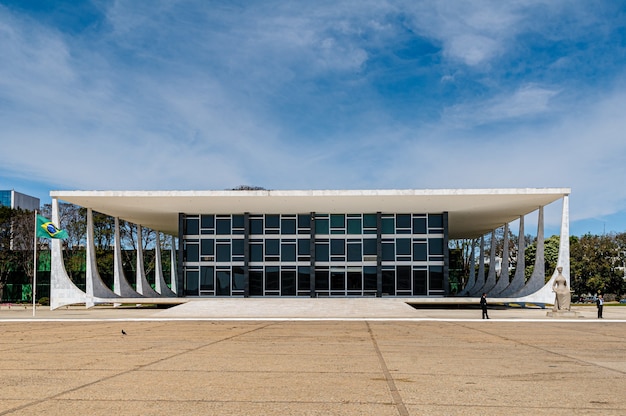 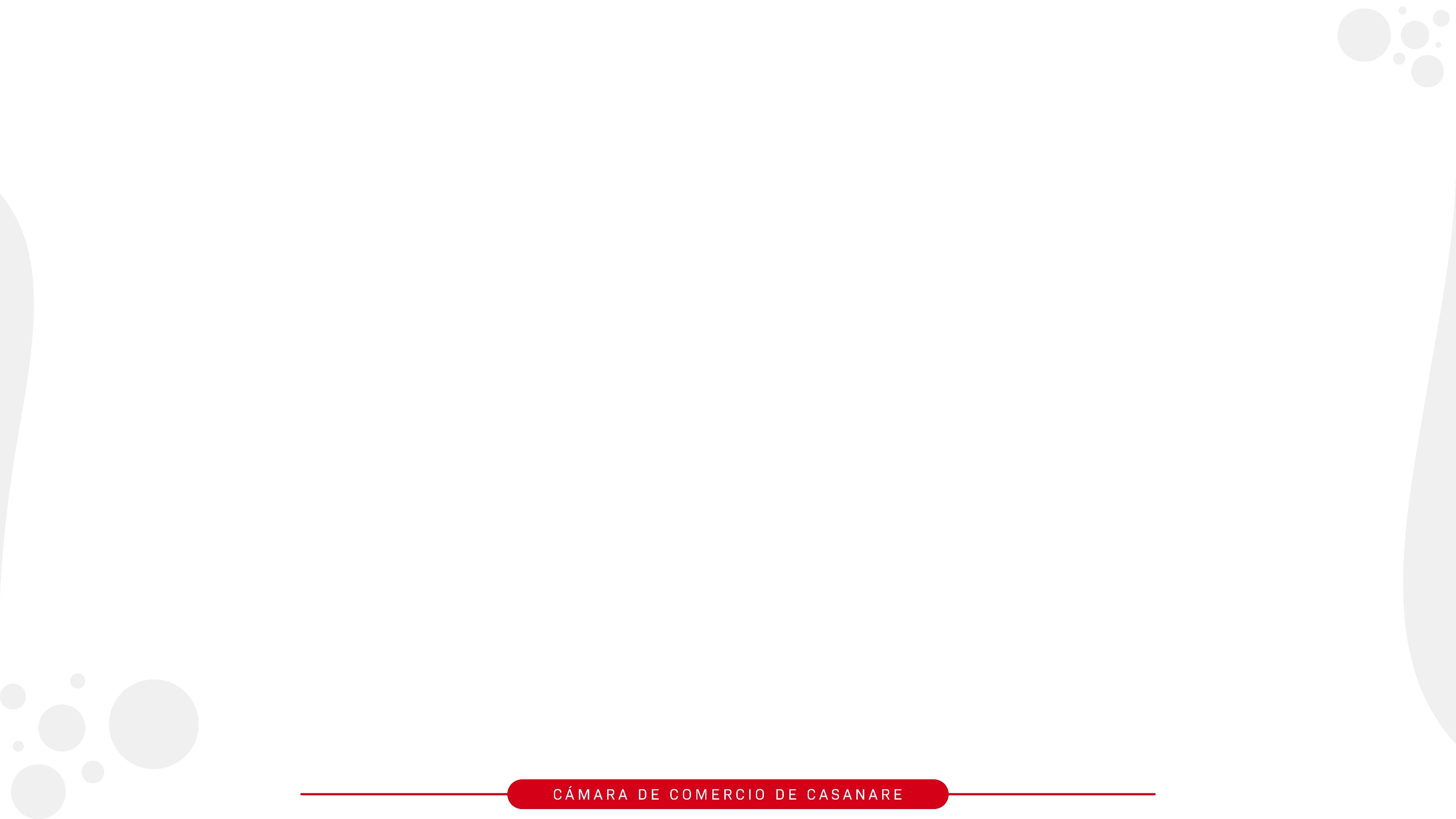 Parque Expresión Chigüiro
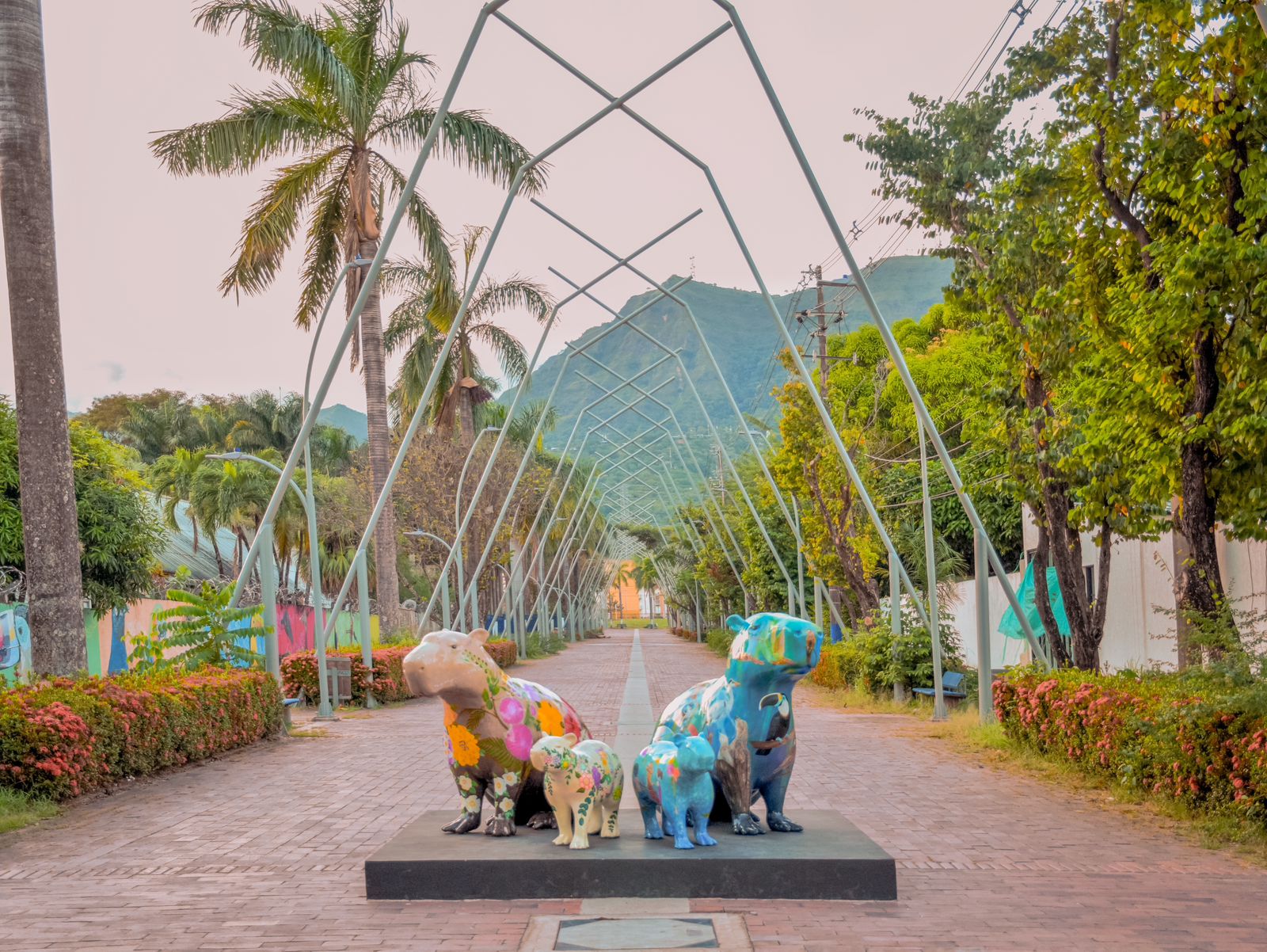 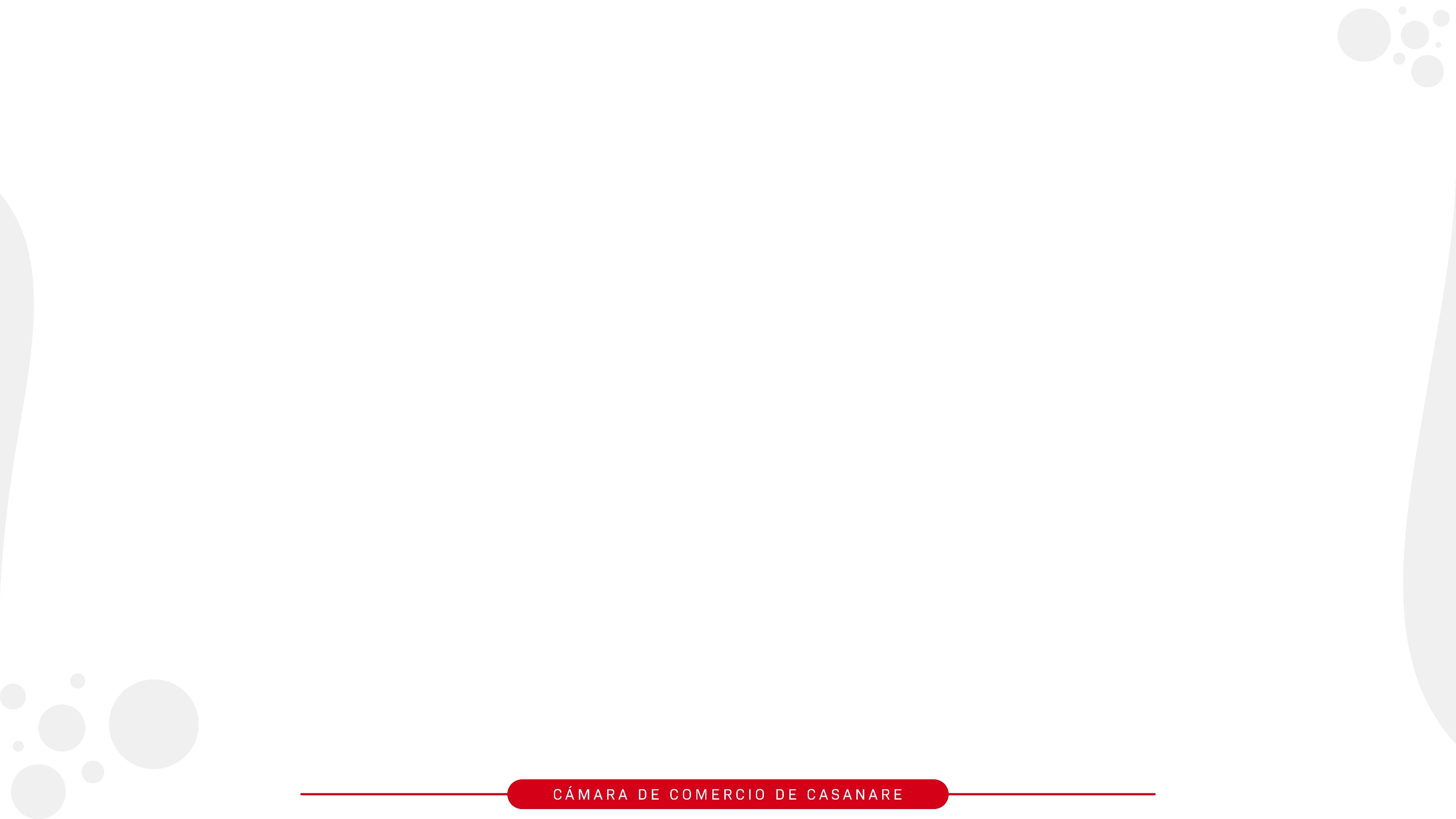 Terminal de transporte
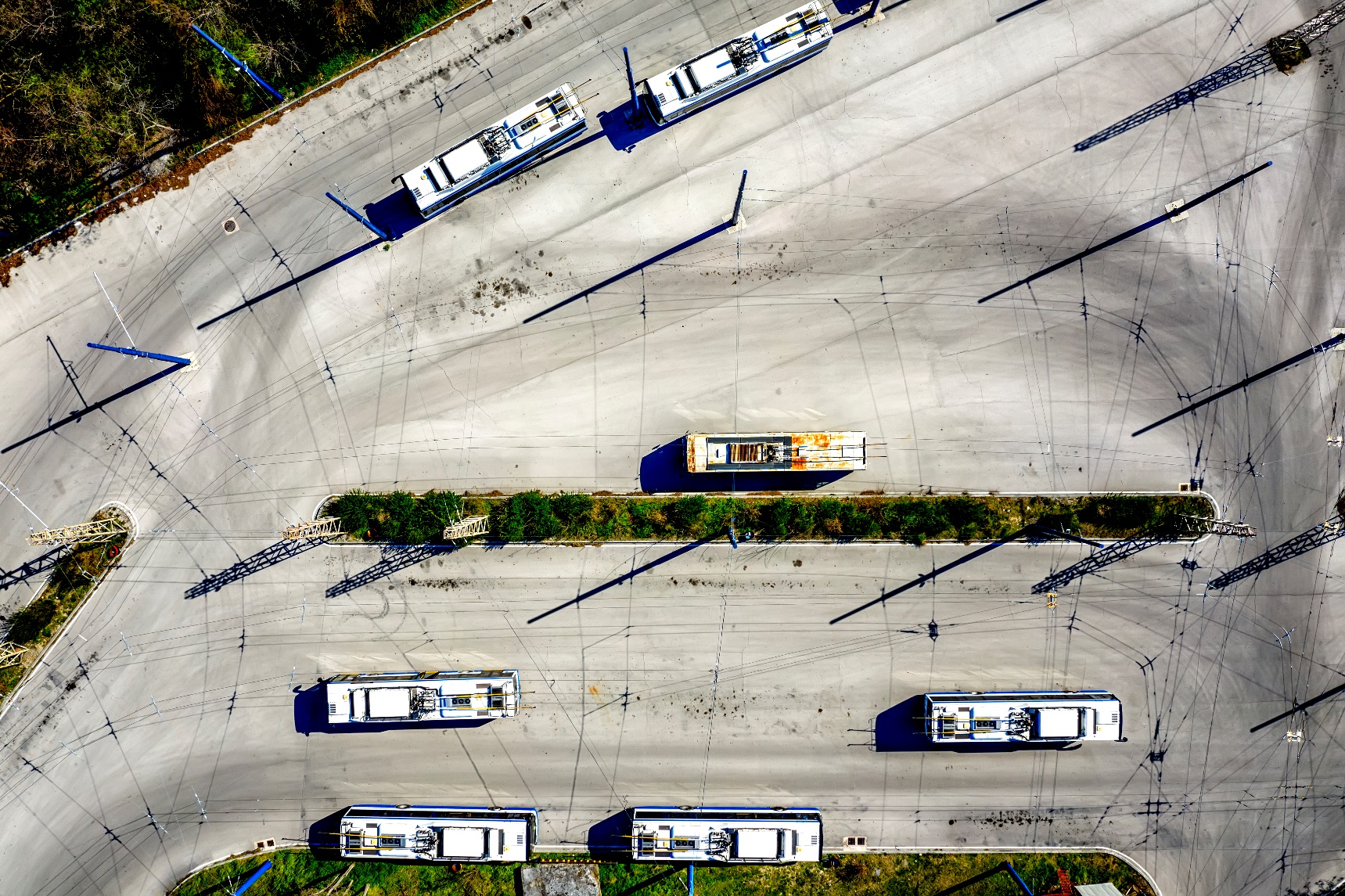 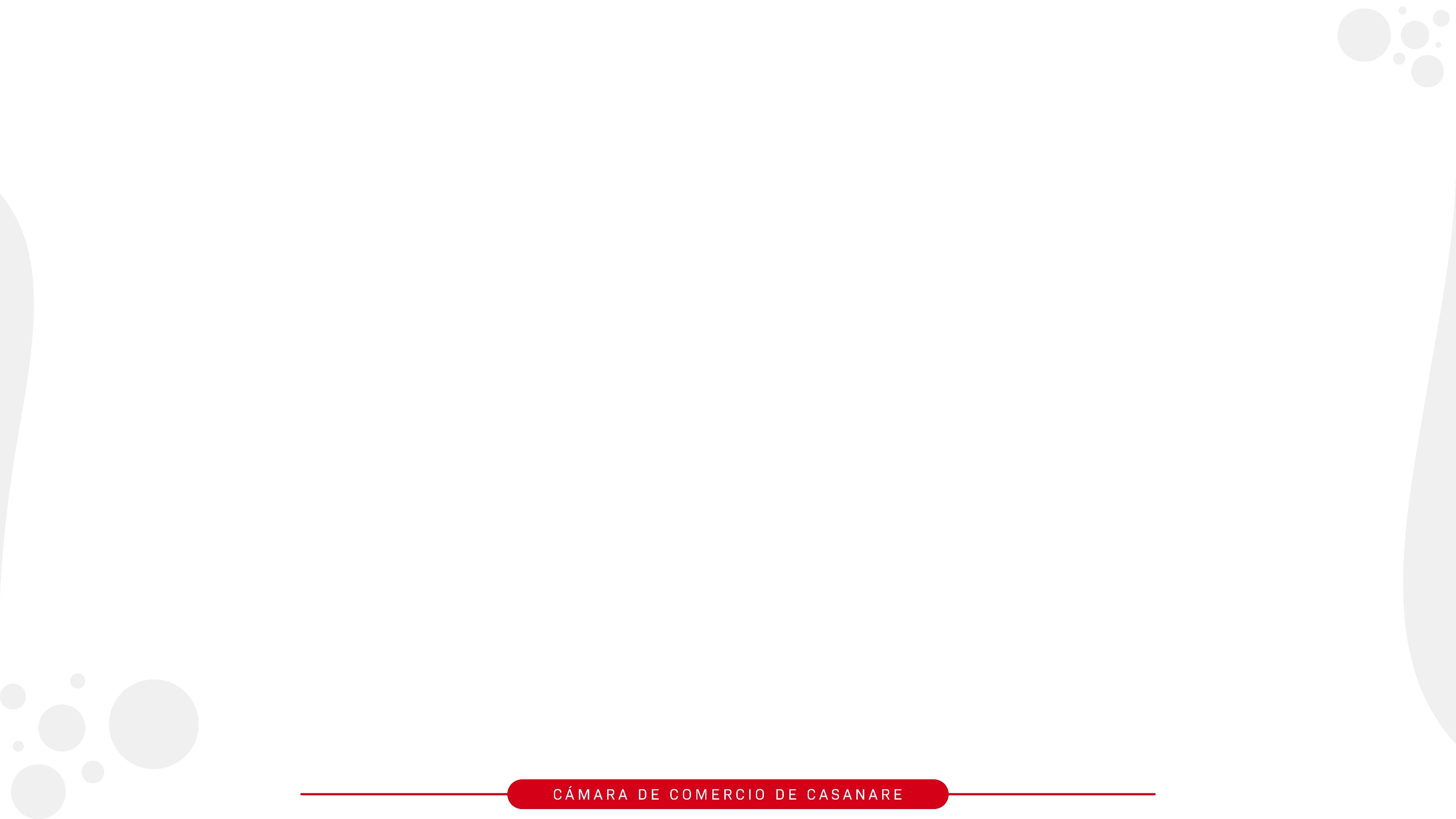 Yopal ciudad bilingüe
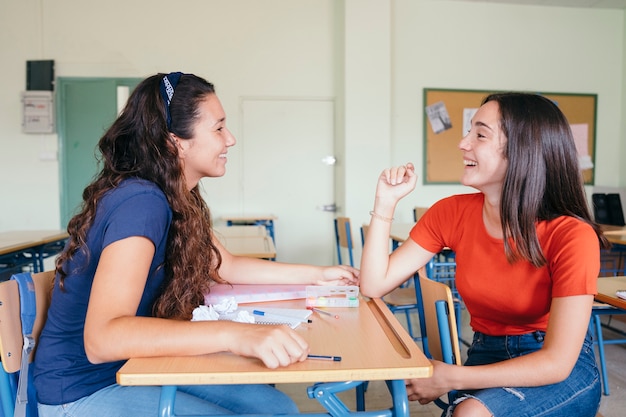 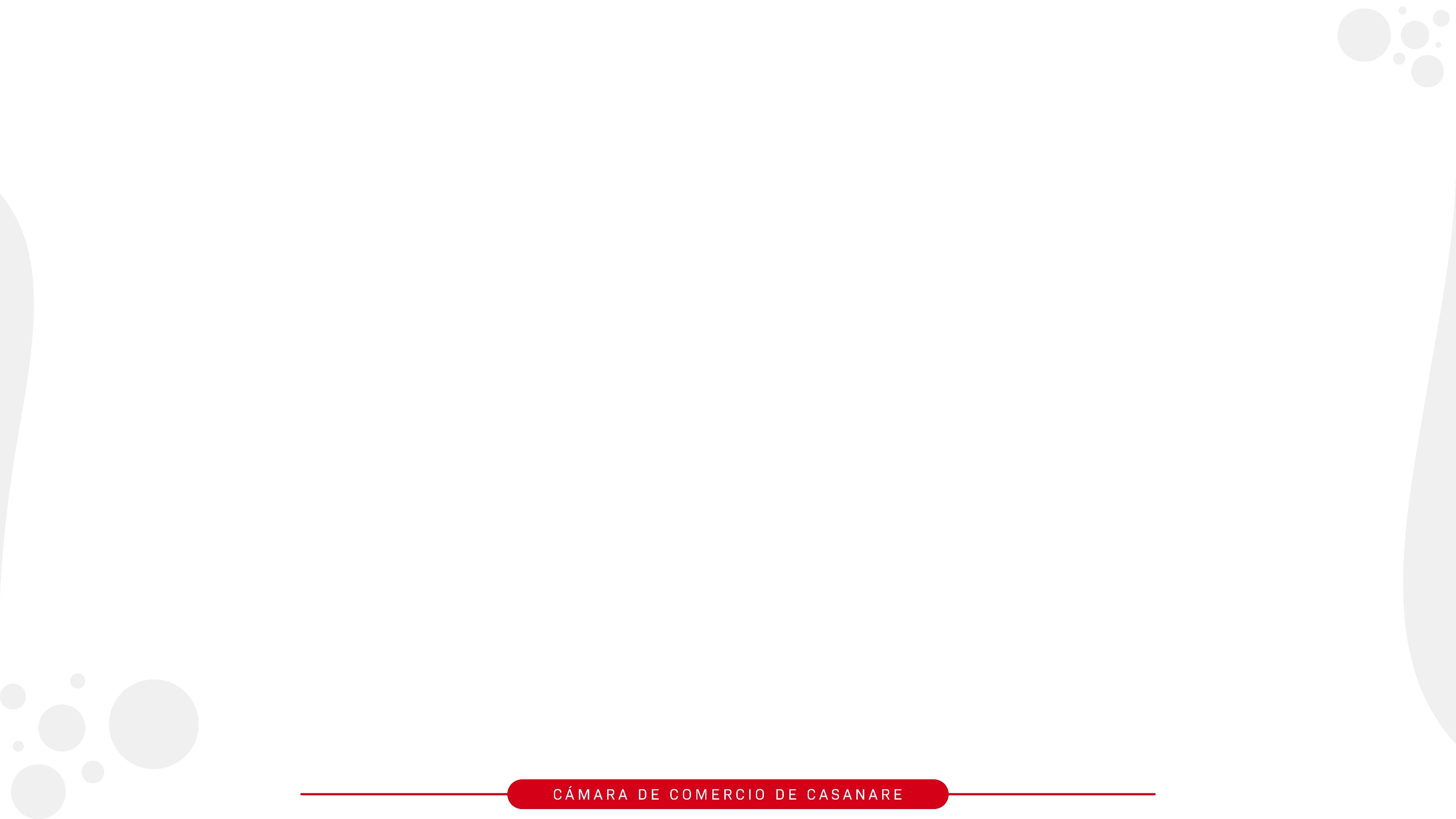 Arte Yopal, esculturas
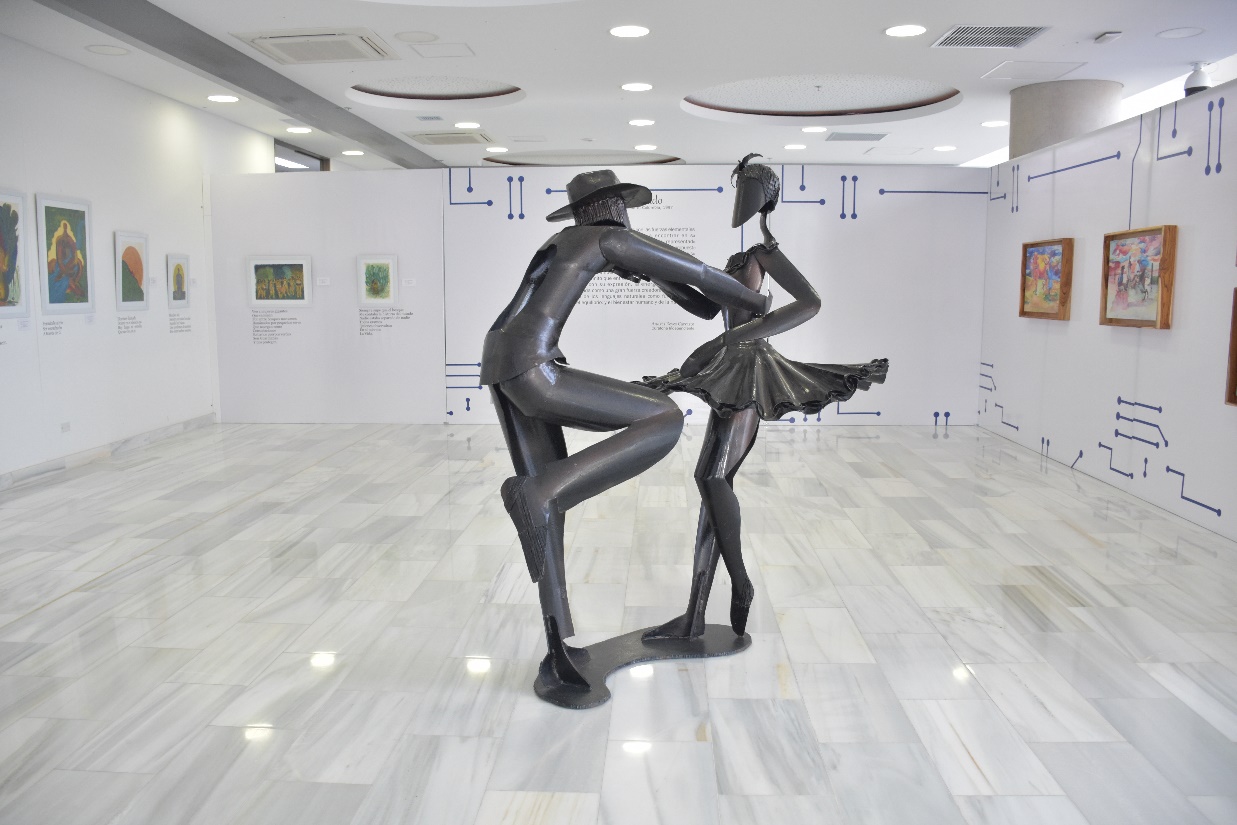 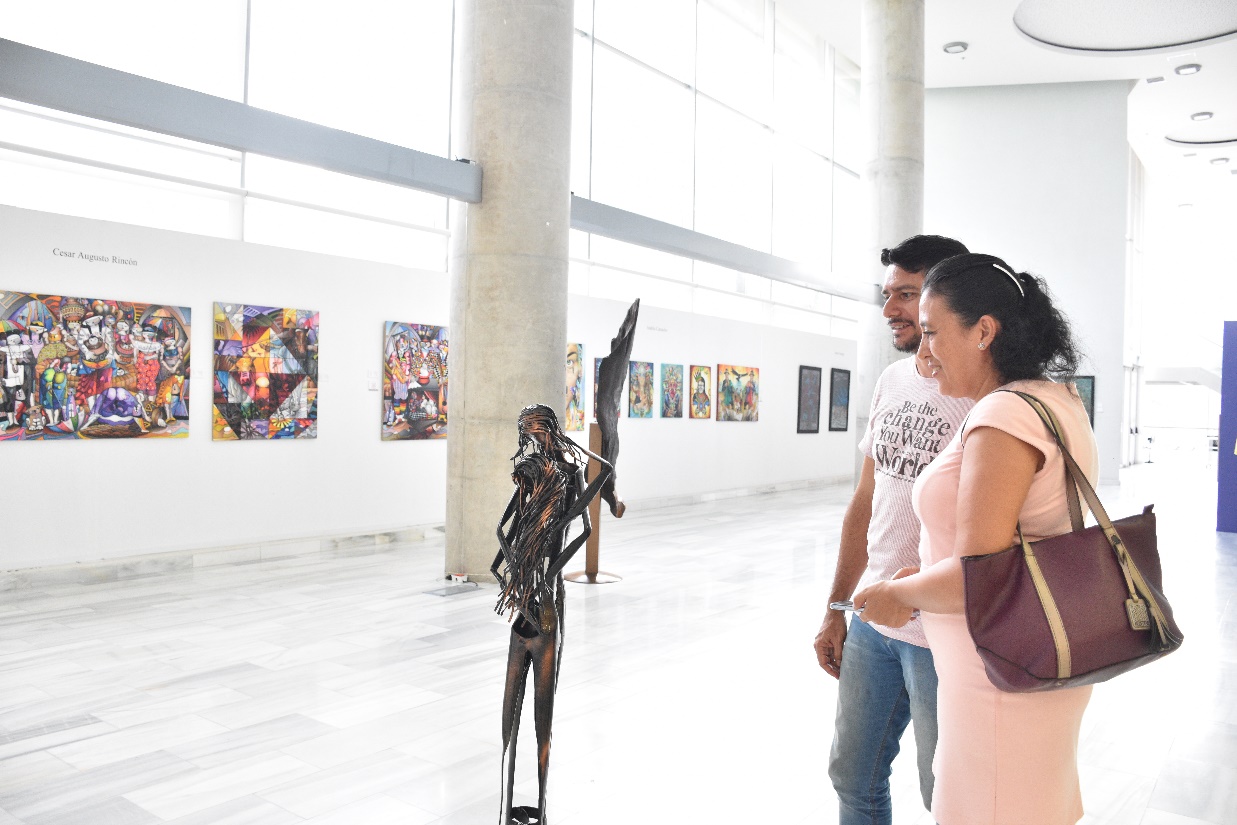 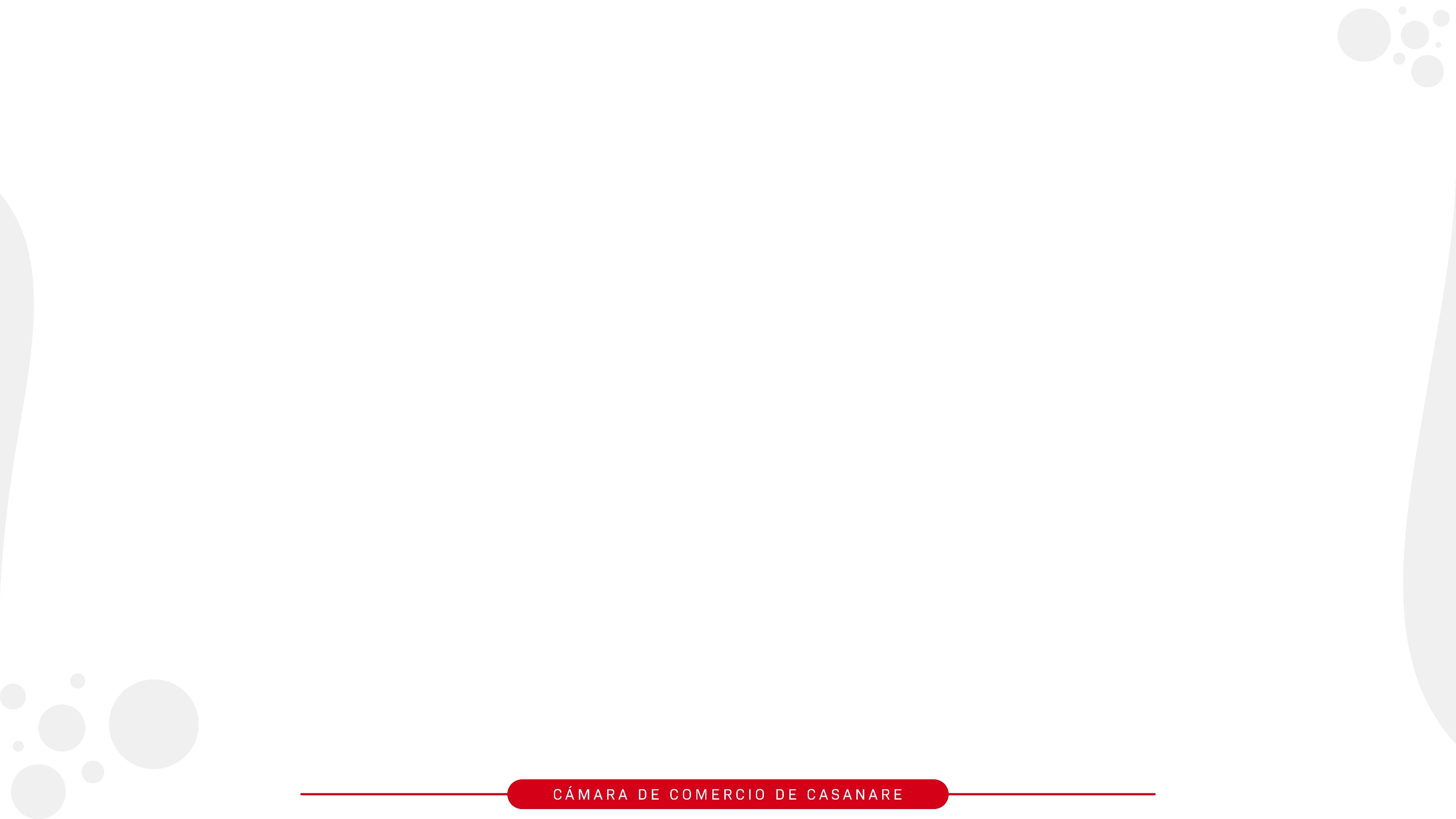 Equipo de fútbol
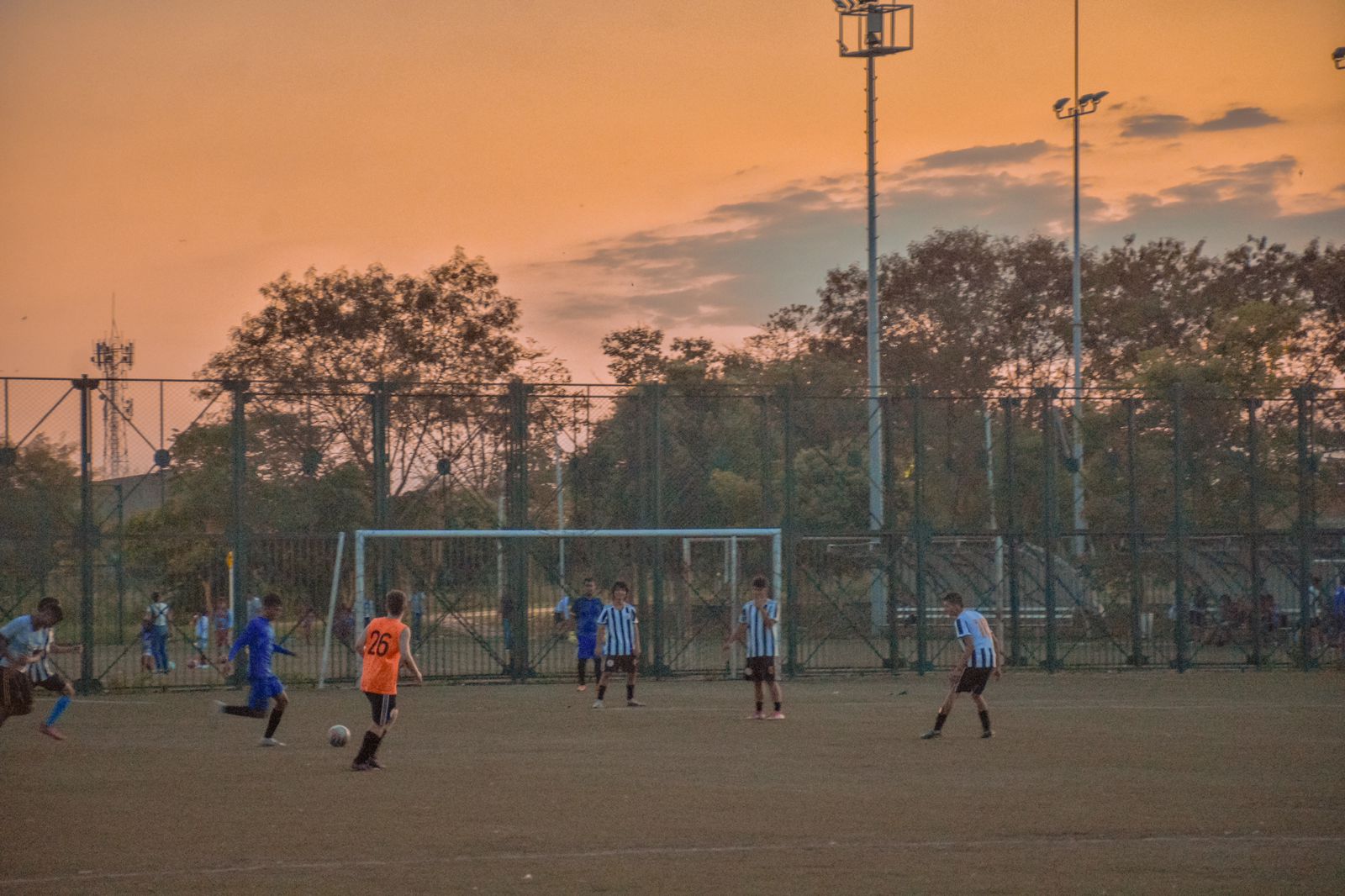 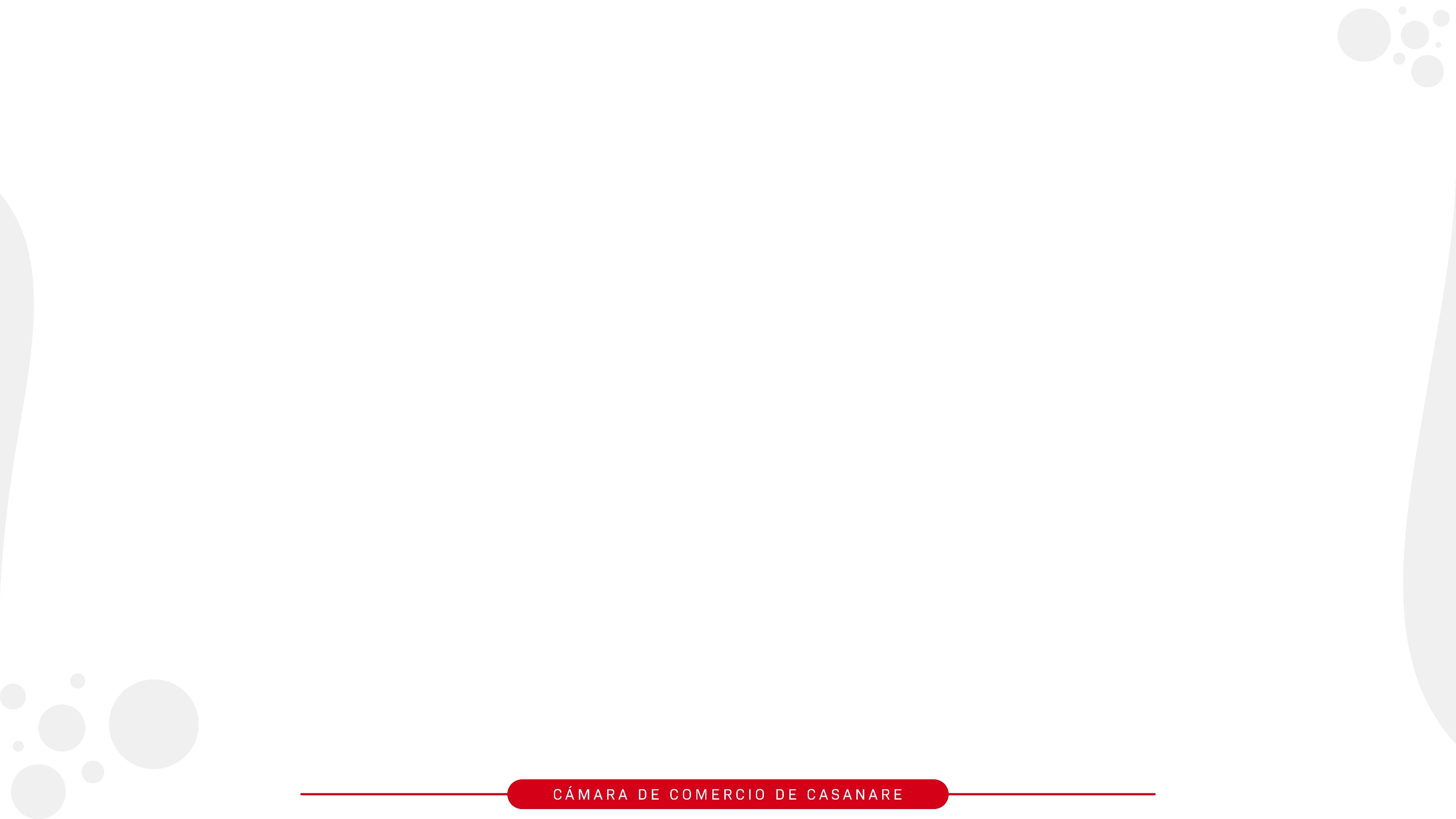 Modernización de plaza de mercado
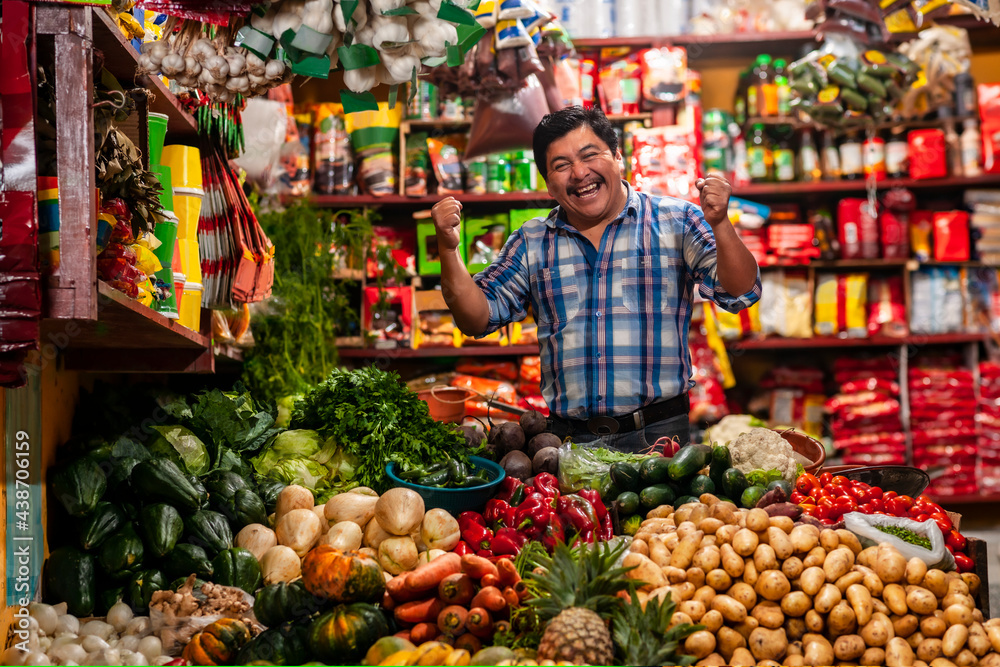 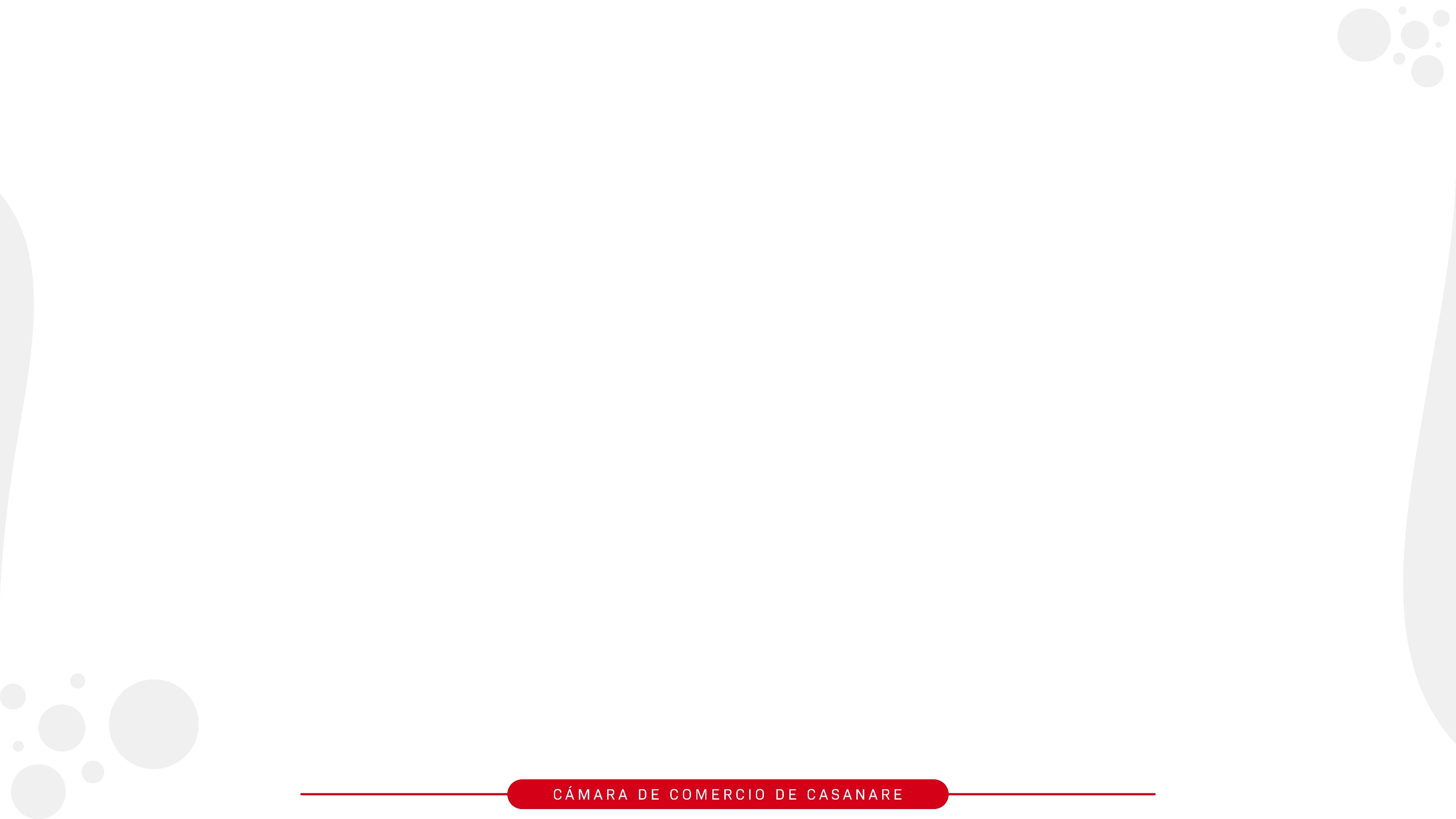 Plan centro
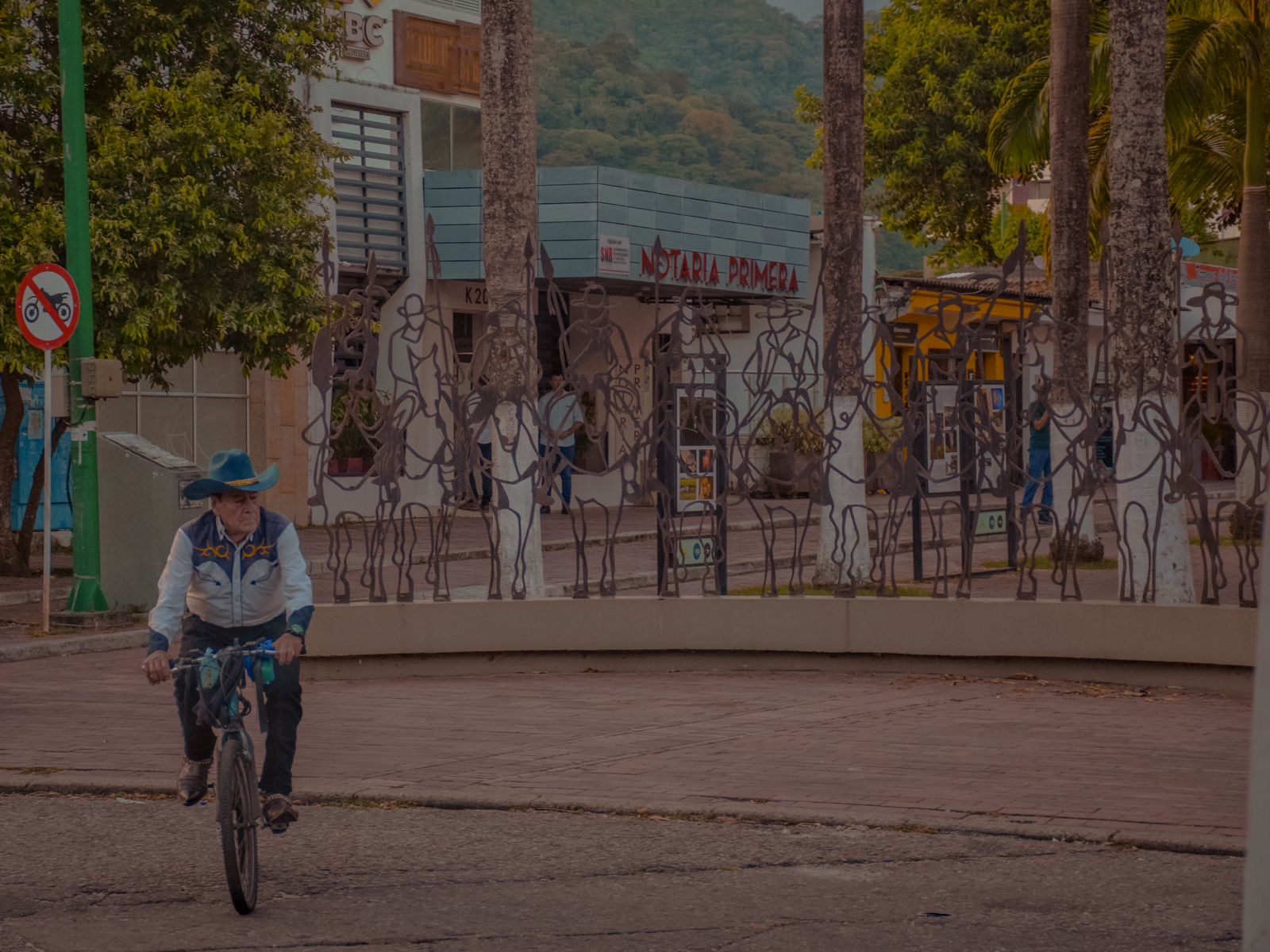 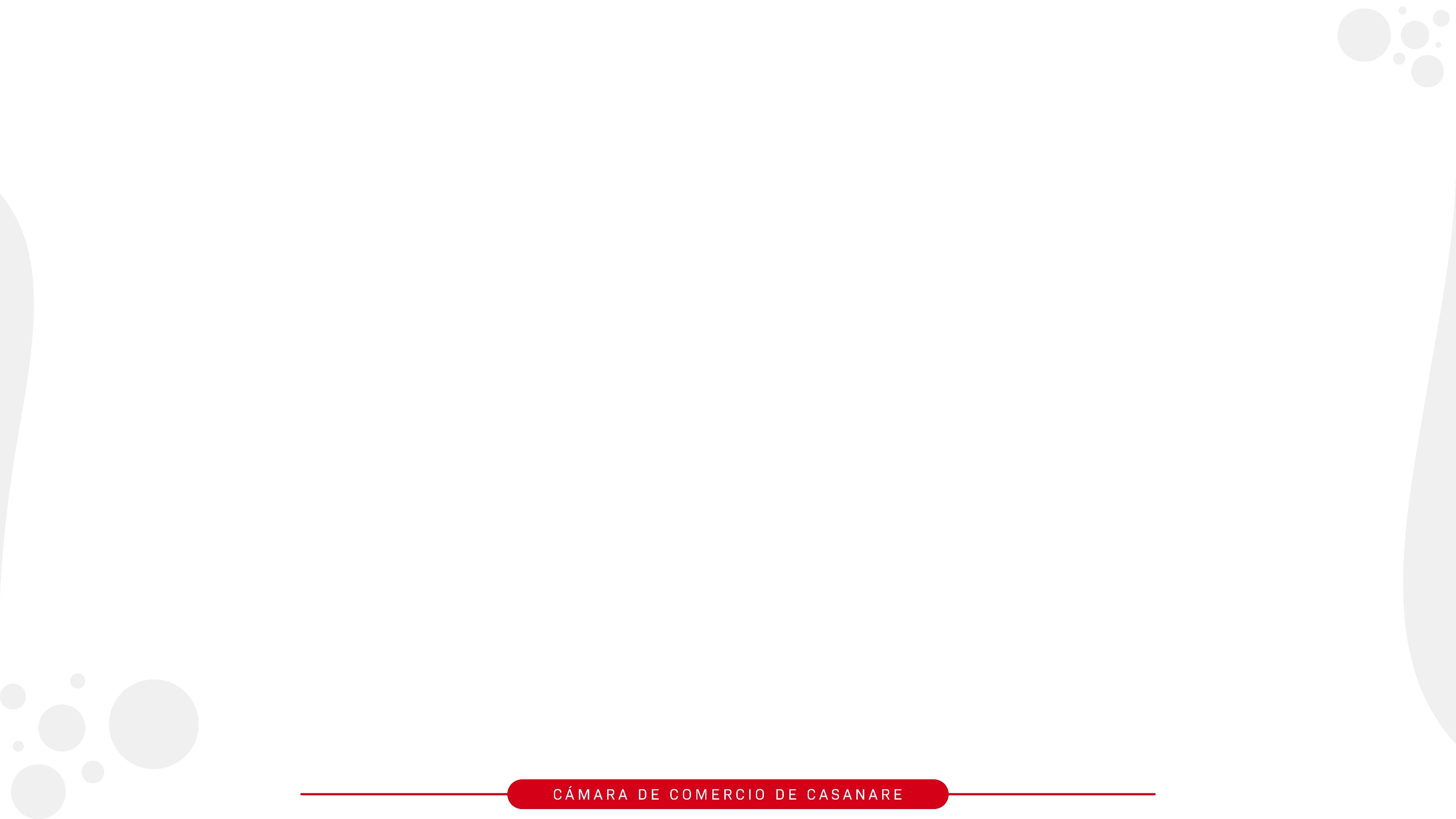 Centro deportivo comuna 7
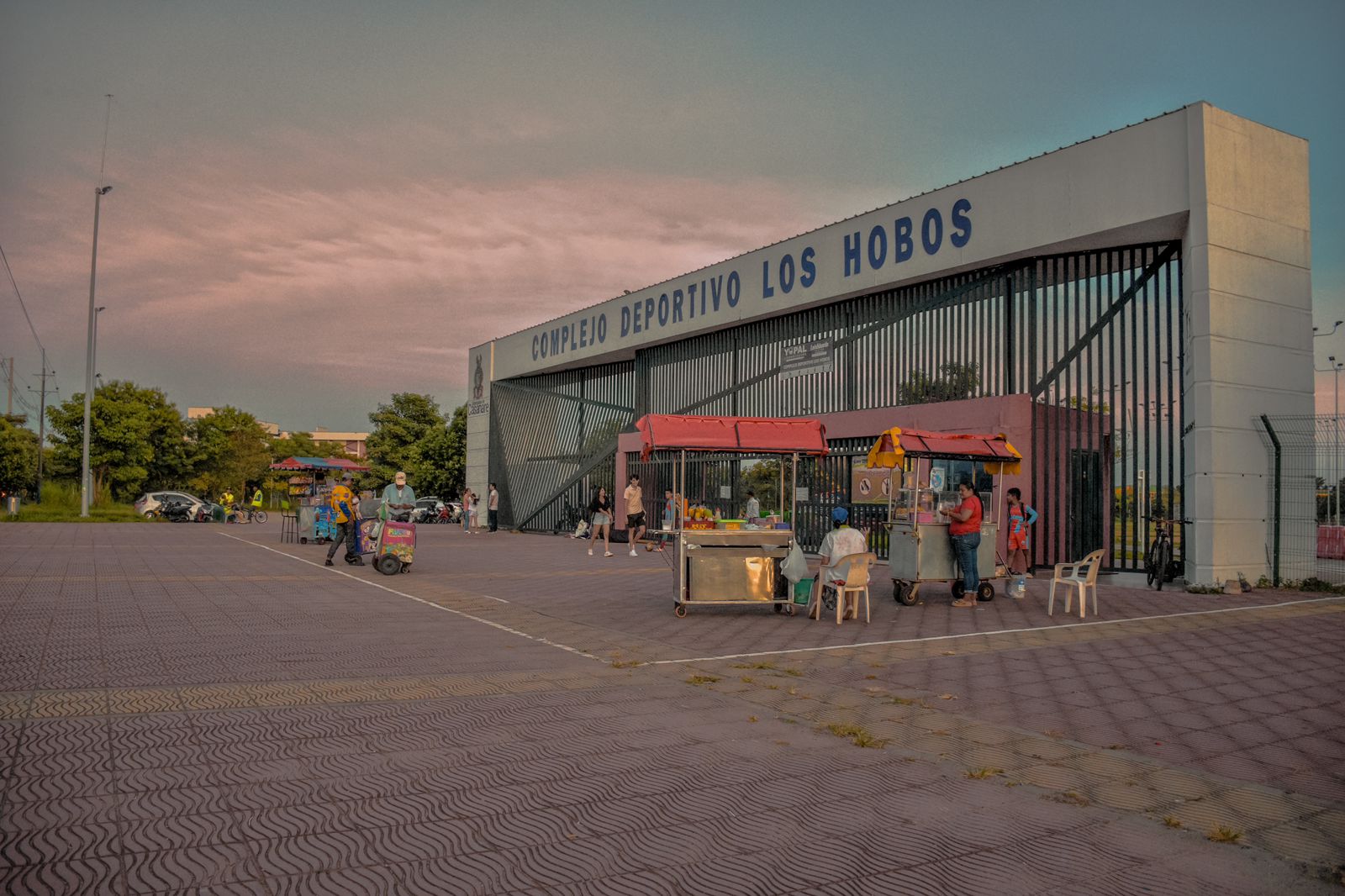 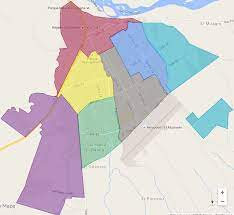 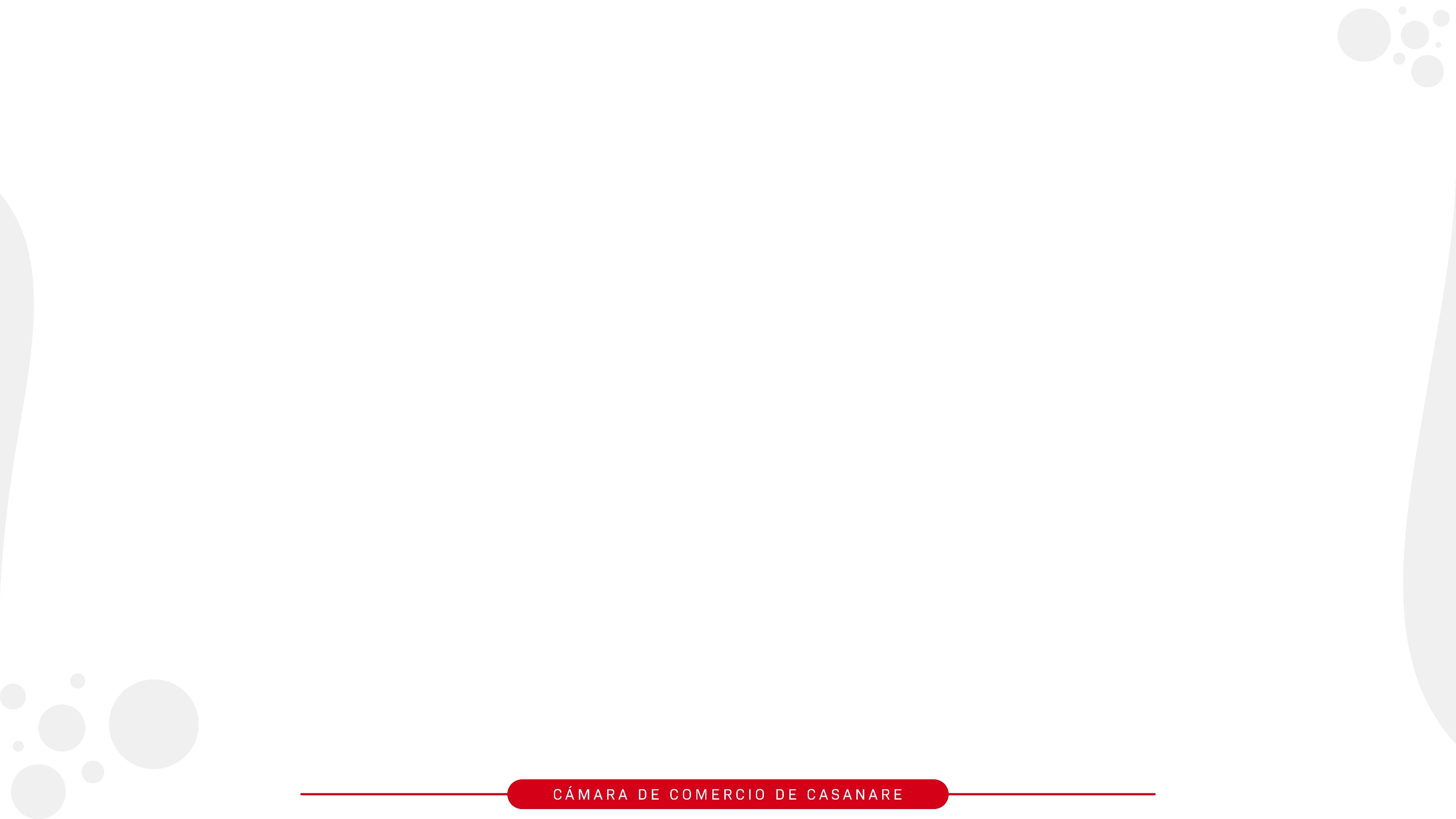 Andenes y espacio público para la gente
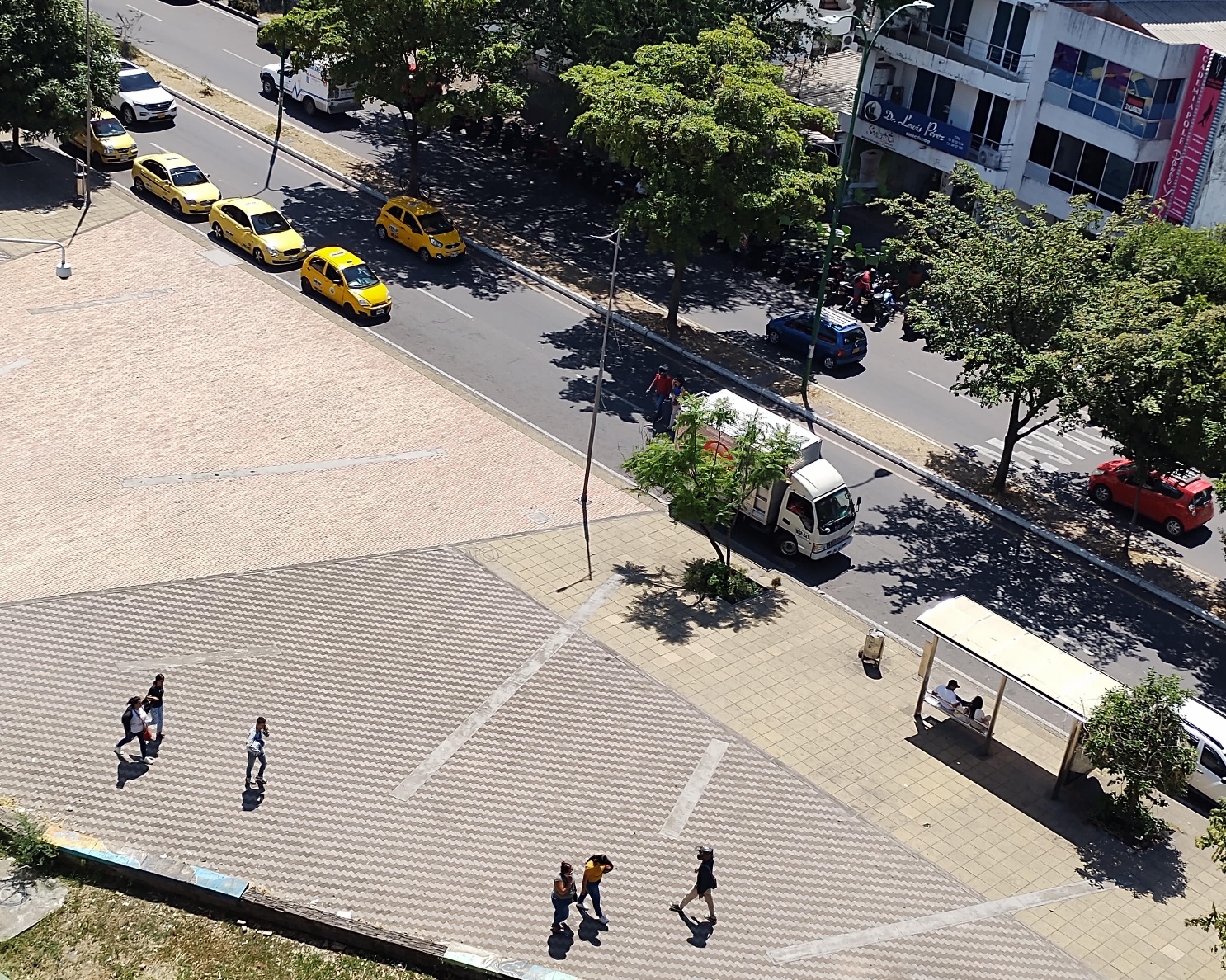 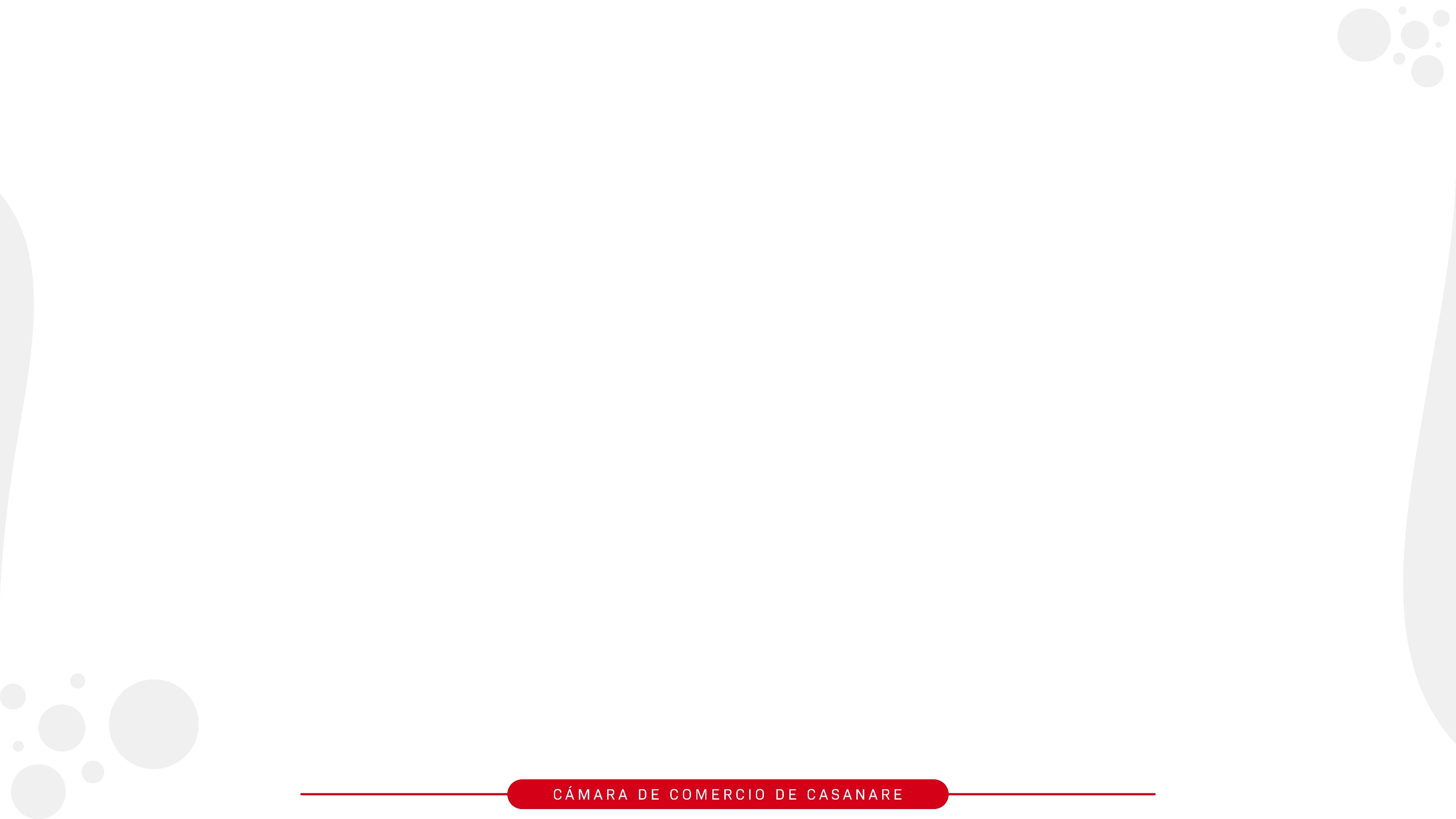 Yopal ciudad inteligente
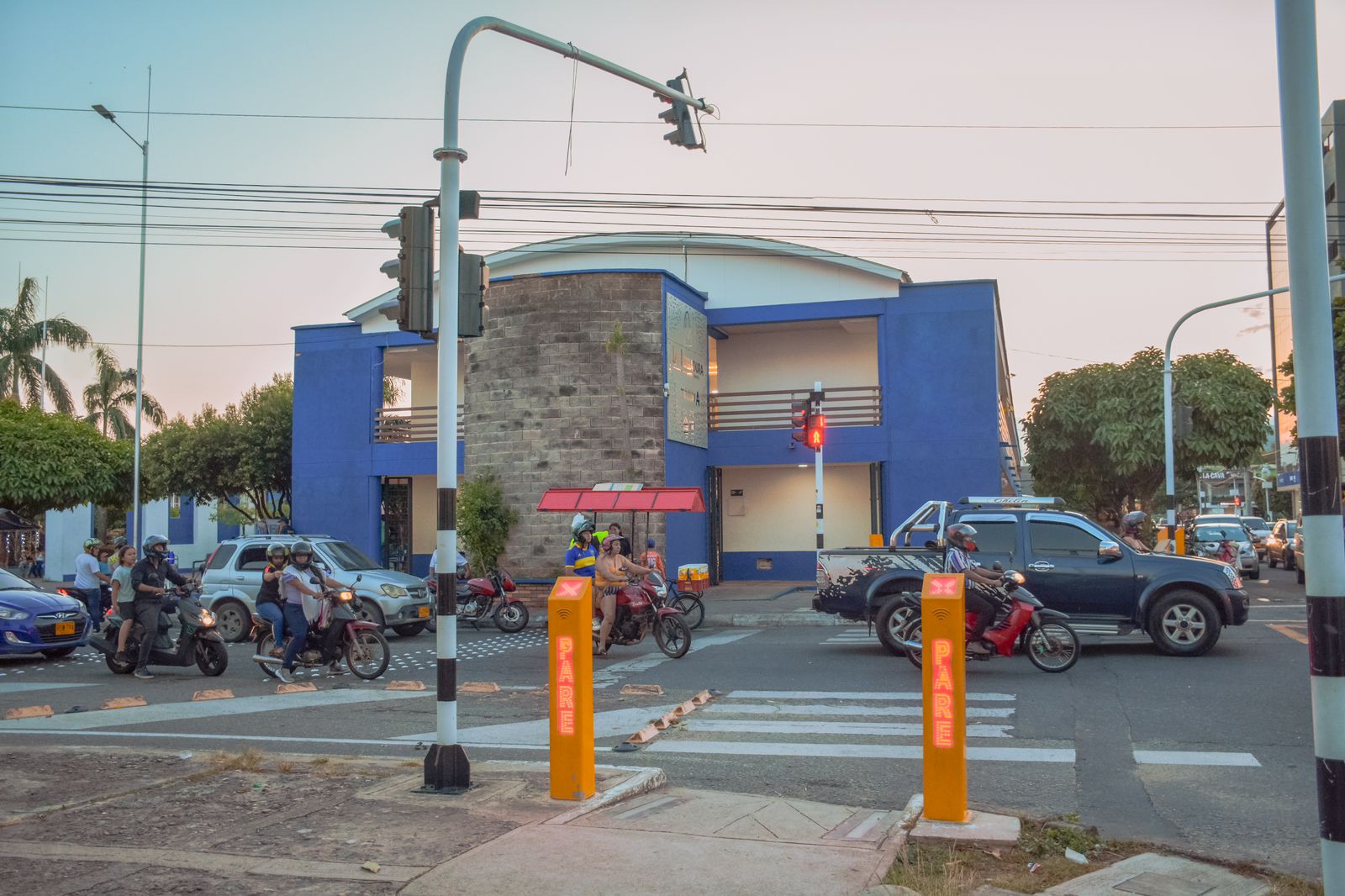 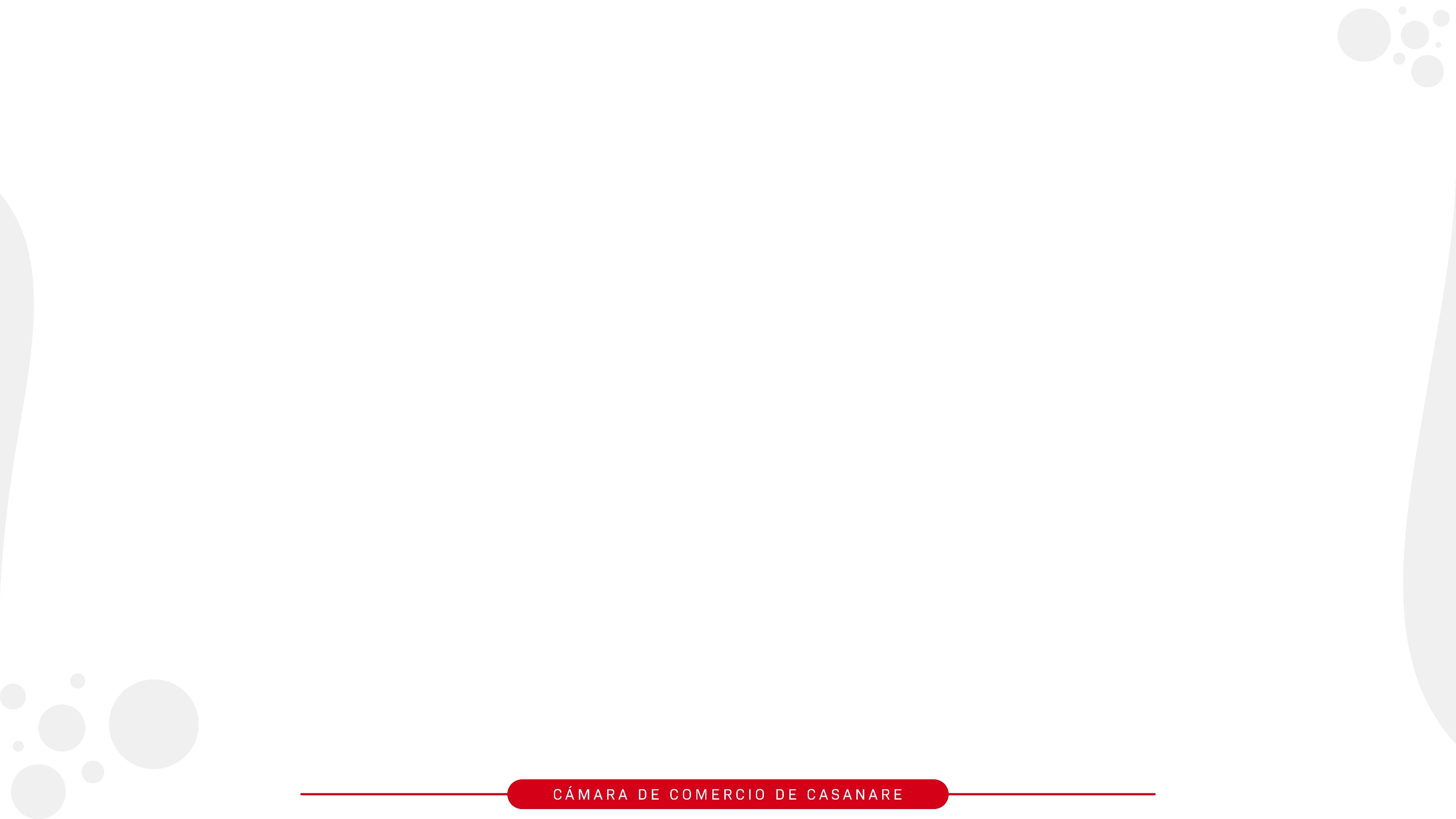 Yopal ciudad eventos
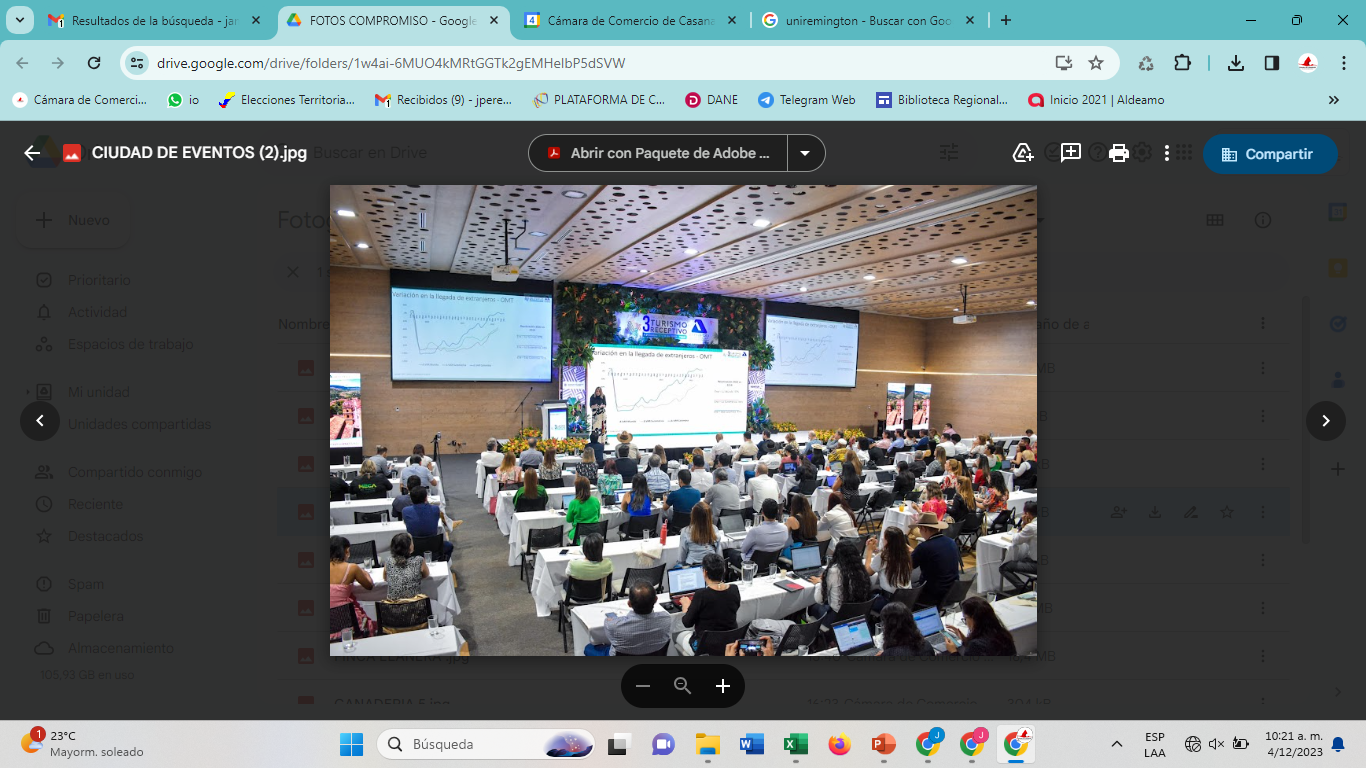 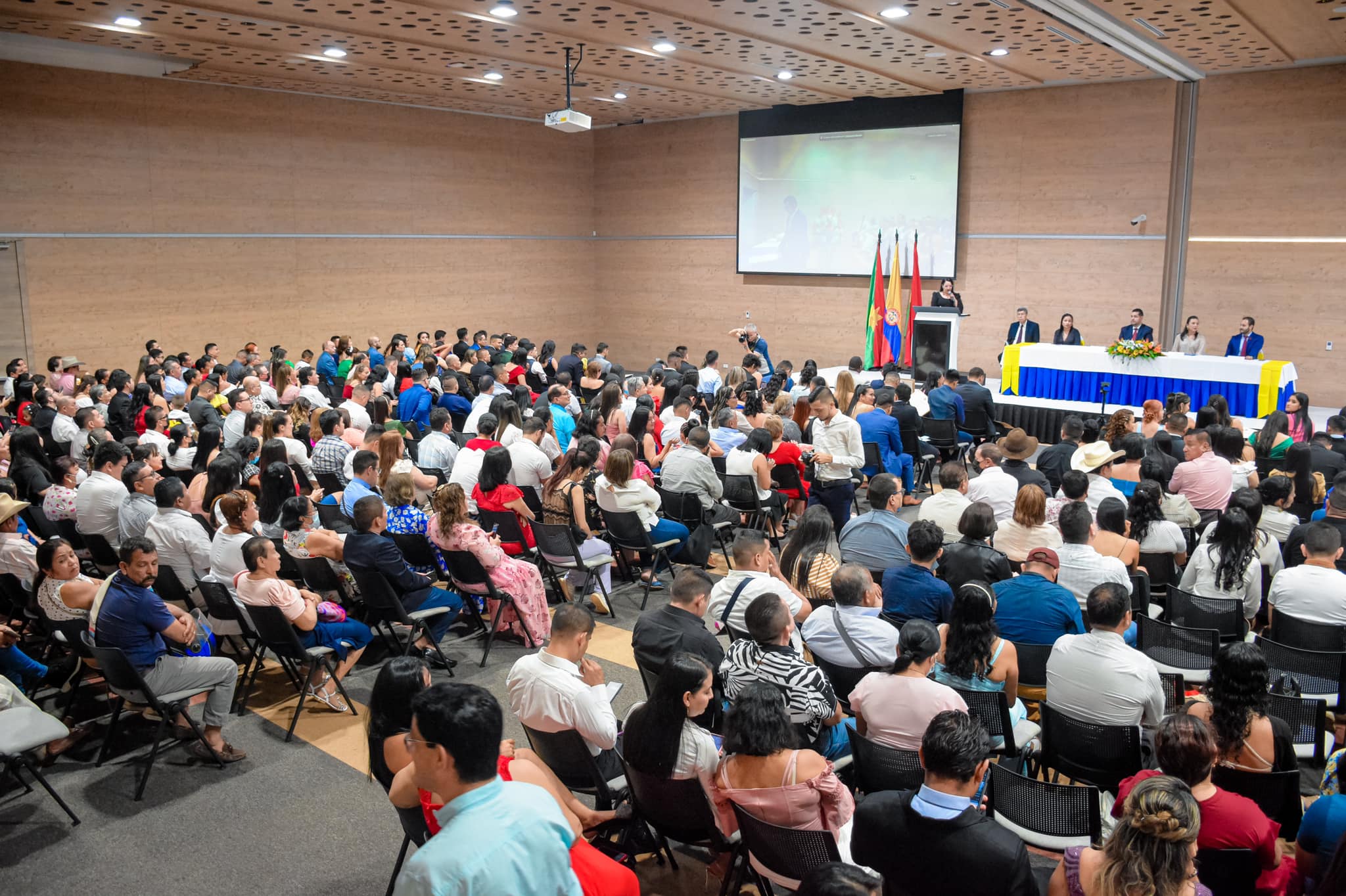 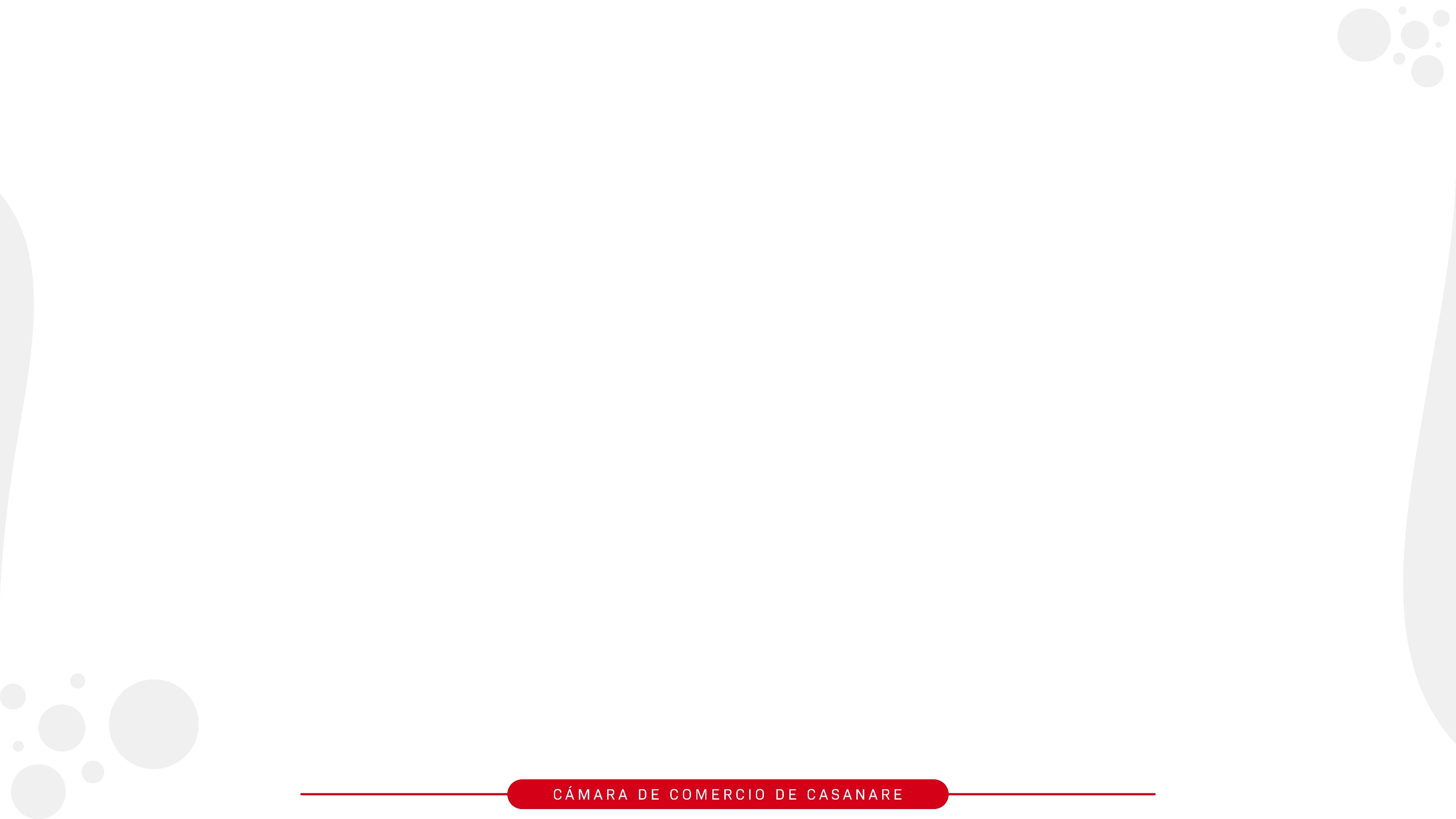 Jardín Botánico
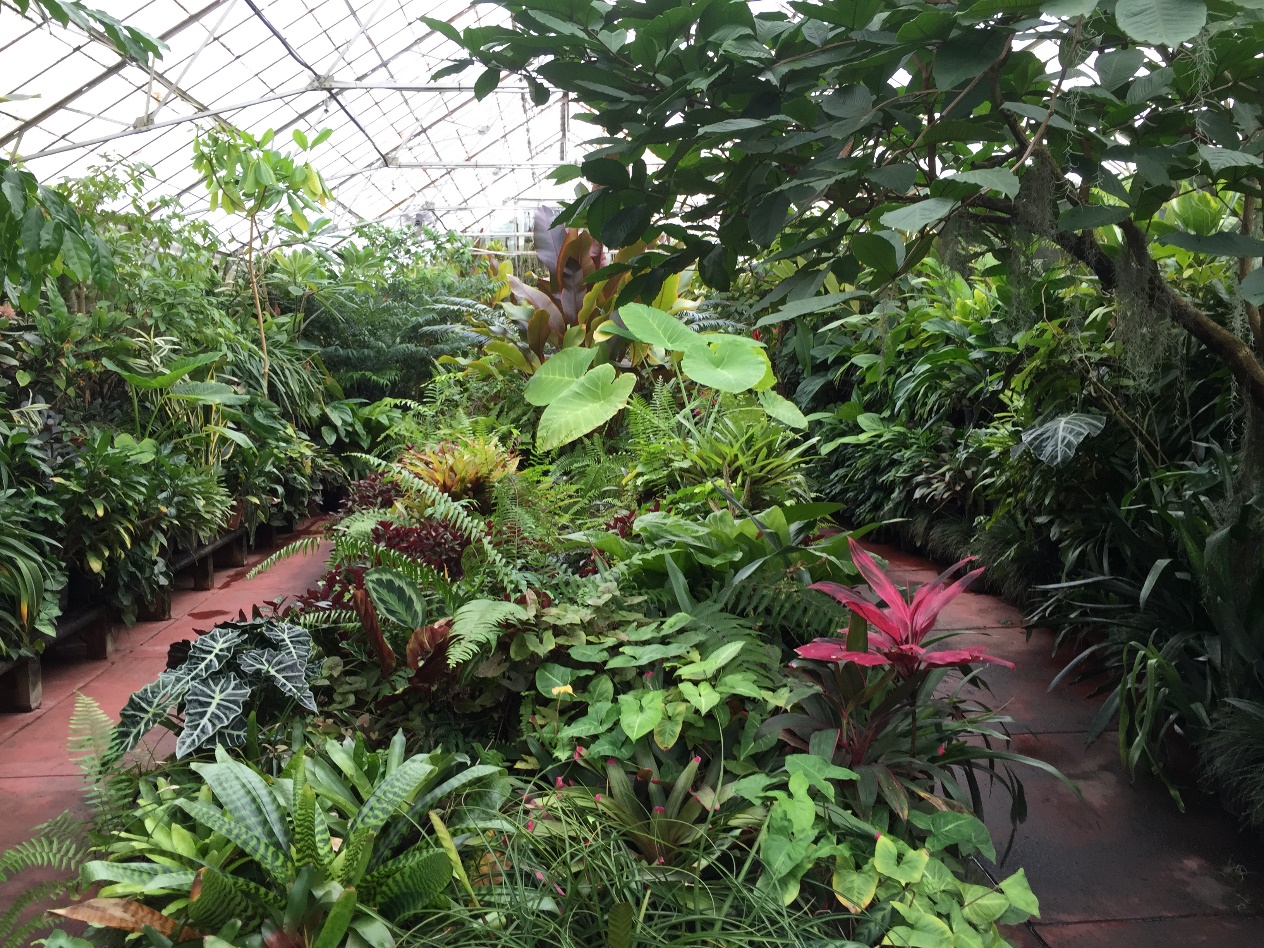 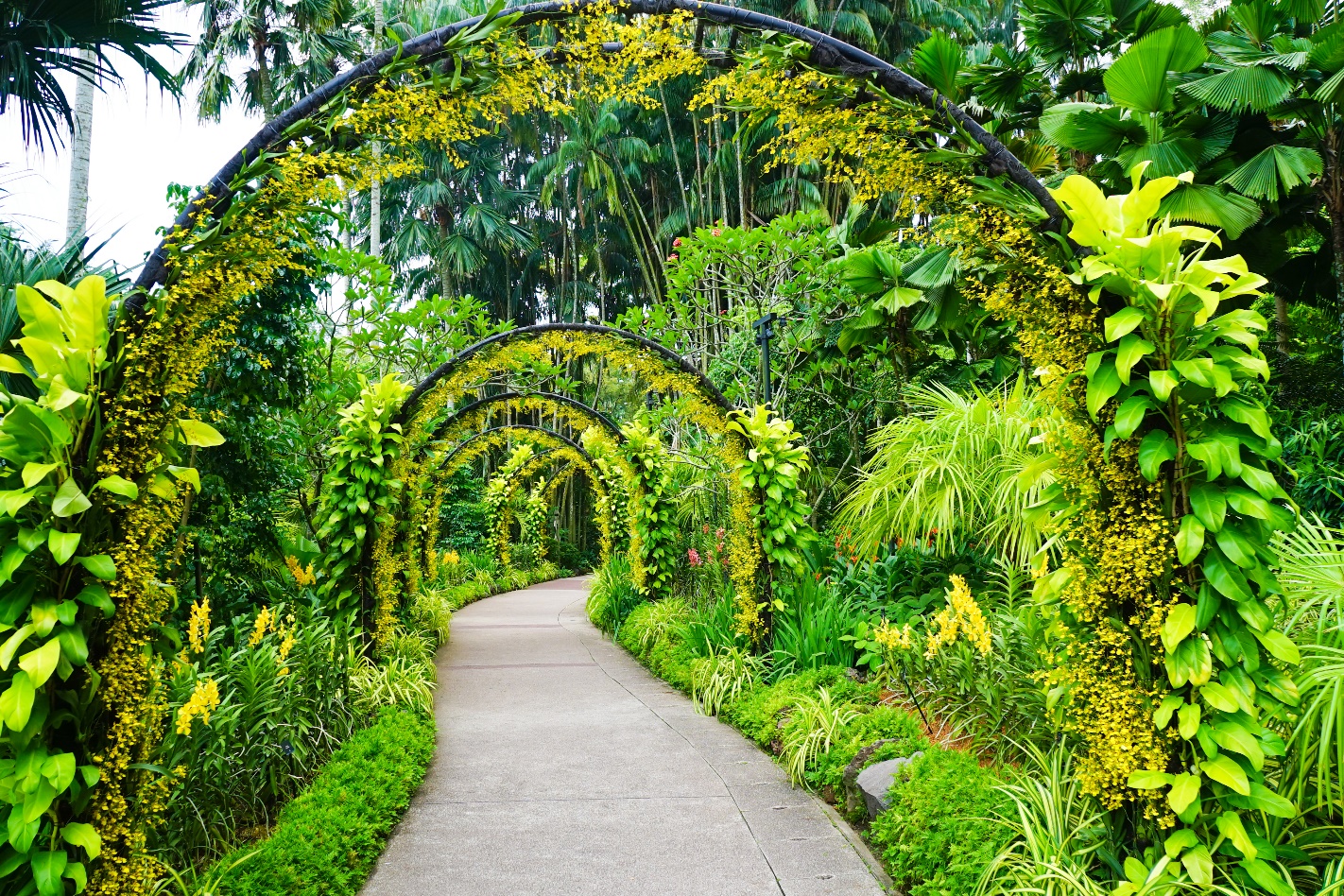 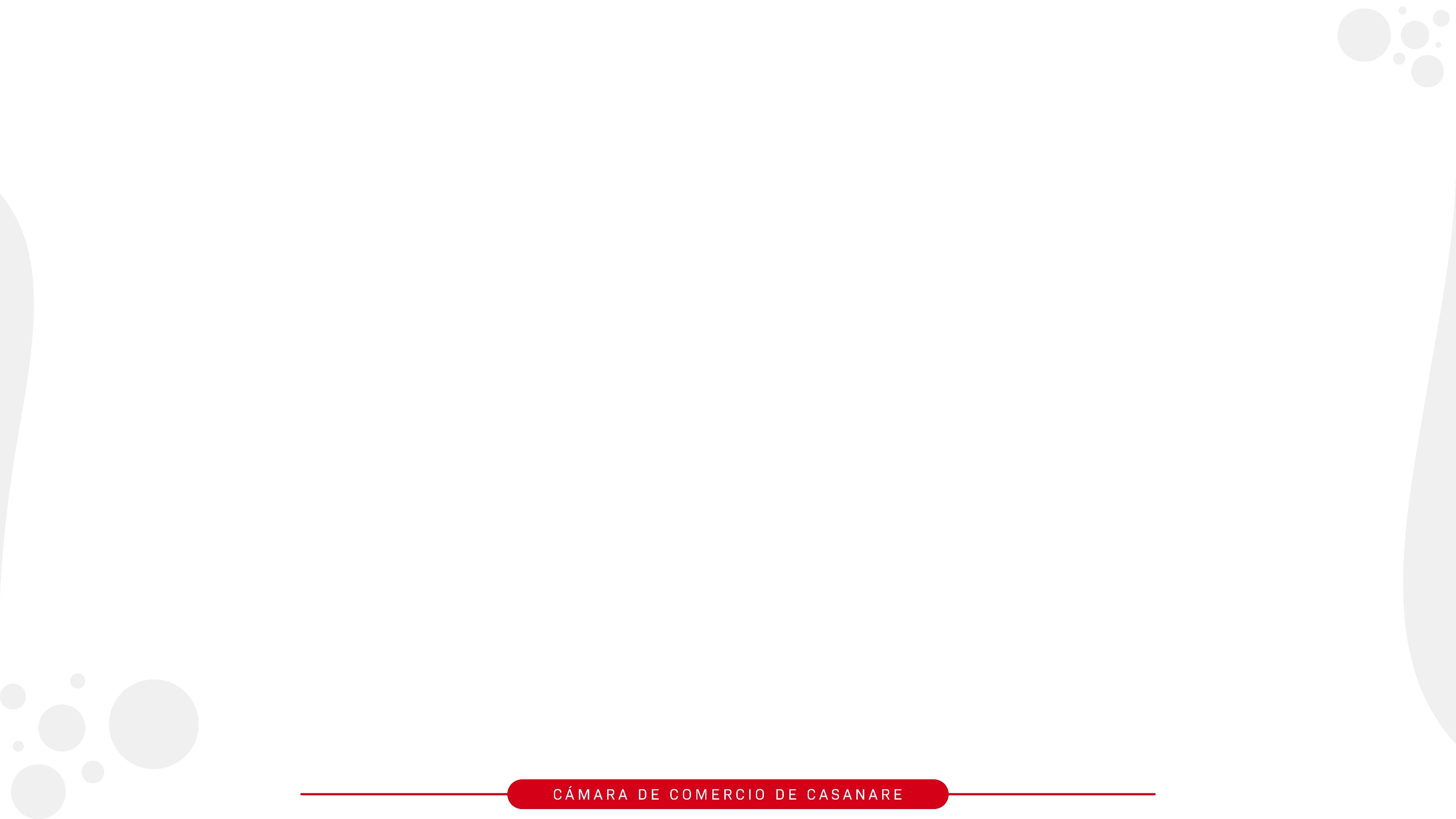 Nueva sede alcaldía
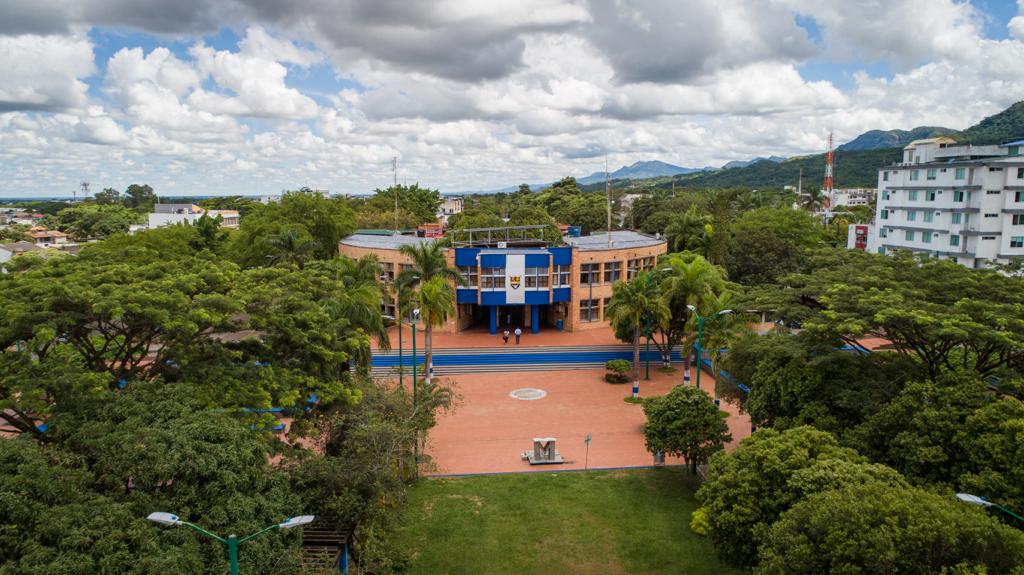 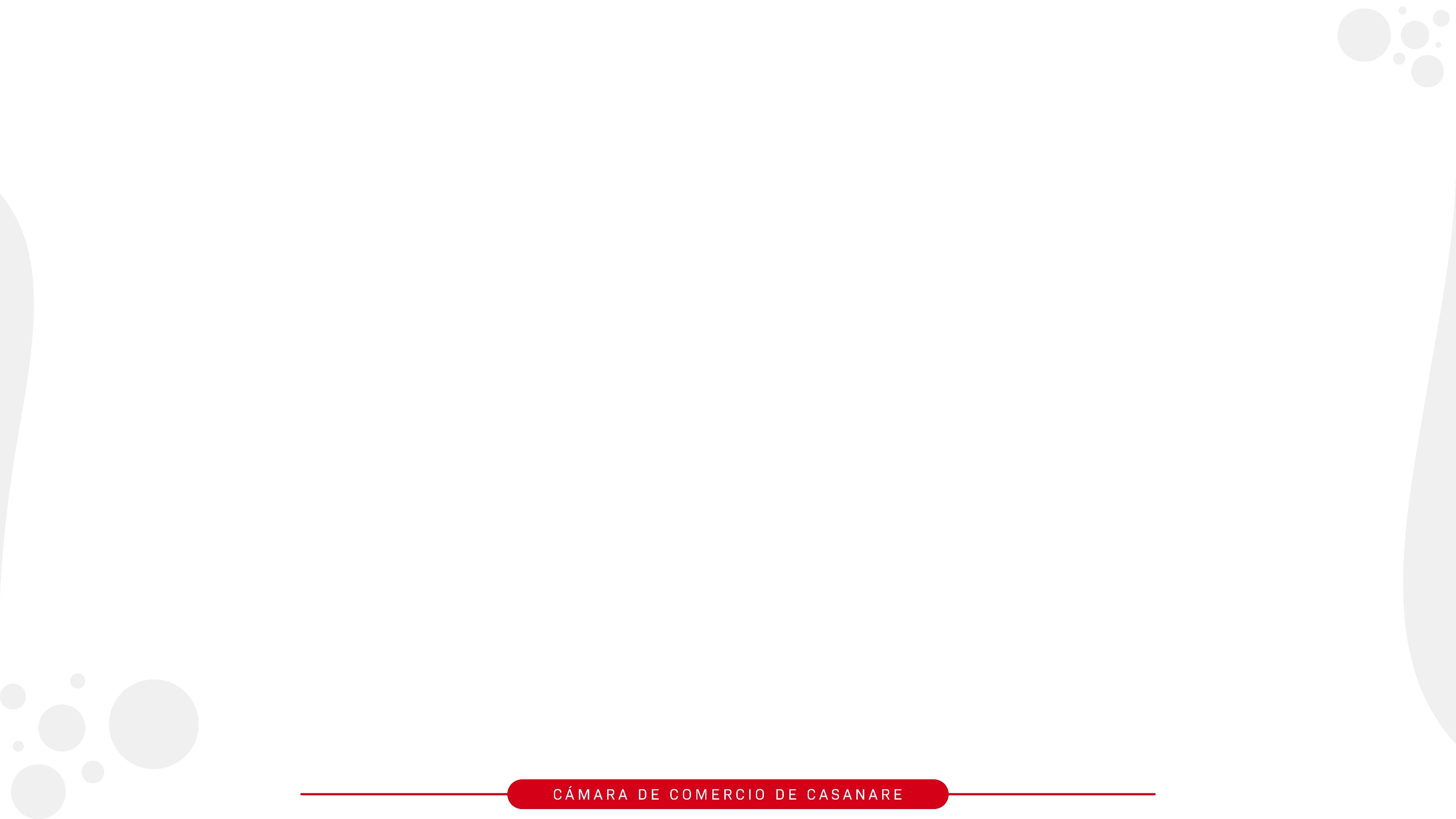 Invest in Yopal - industria avícola, energía solar, industria cárnica, industria piñícola, derivados de la palma, fincas llaneras, industria metalmecánica, industria arrocera y derivados, centro comercial viva
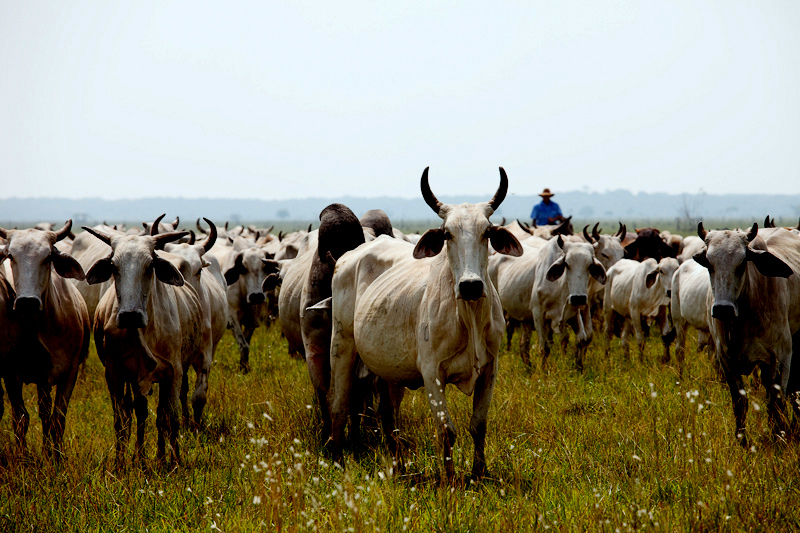 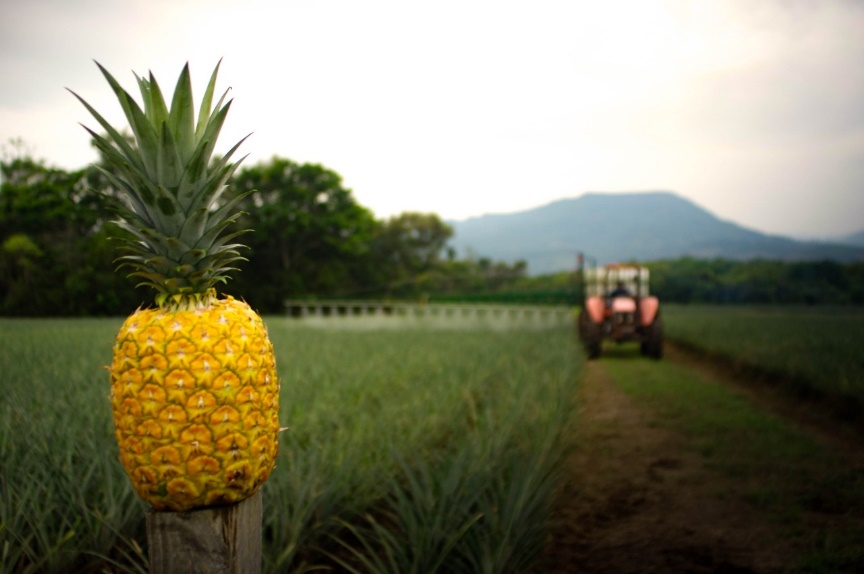 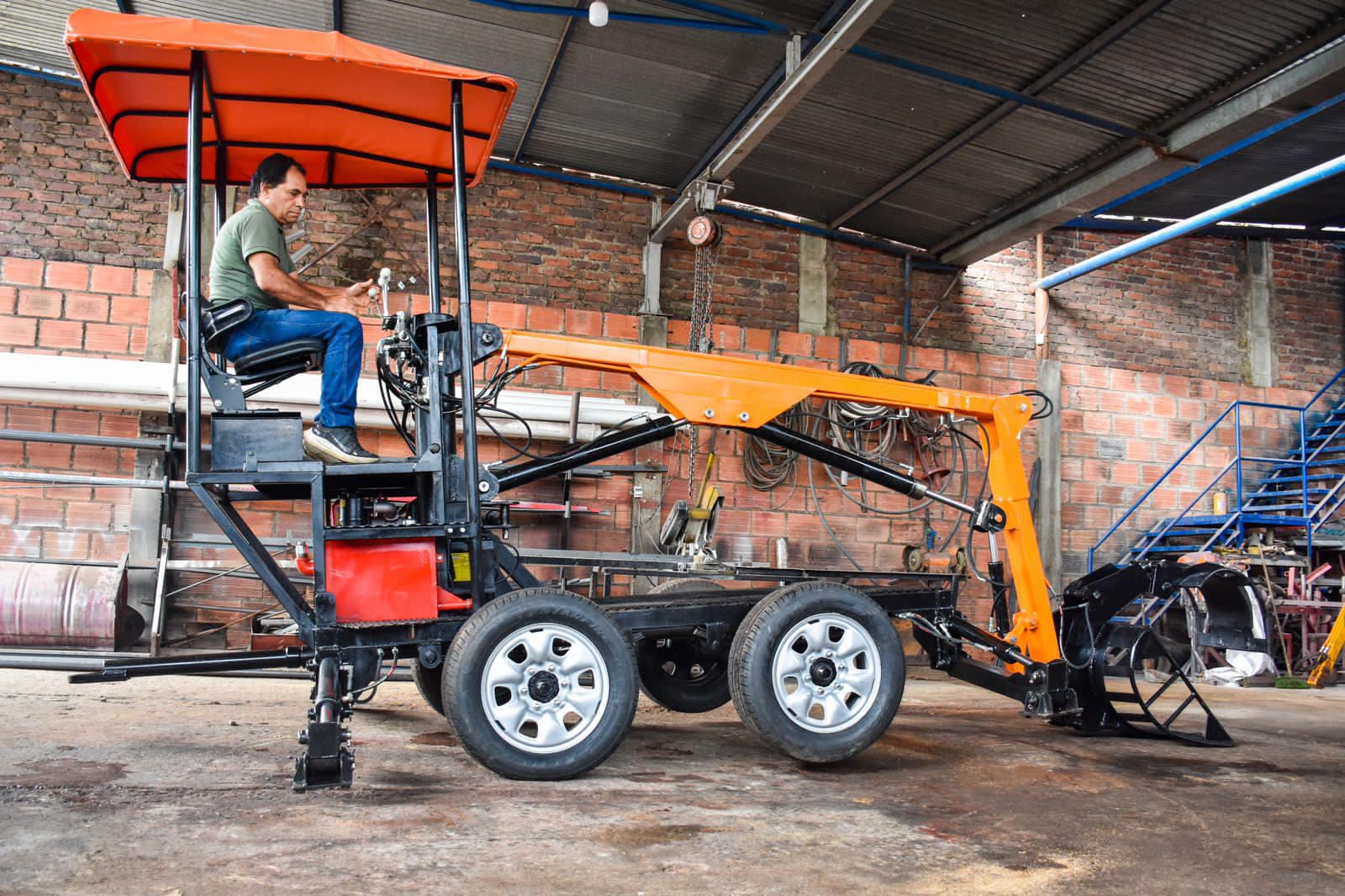 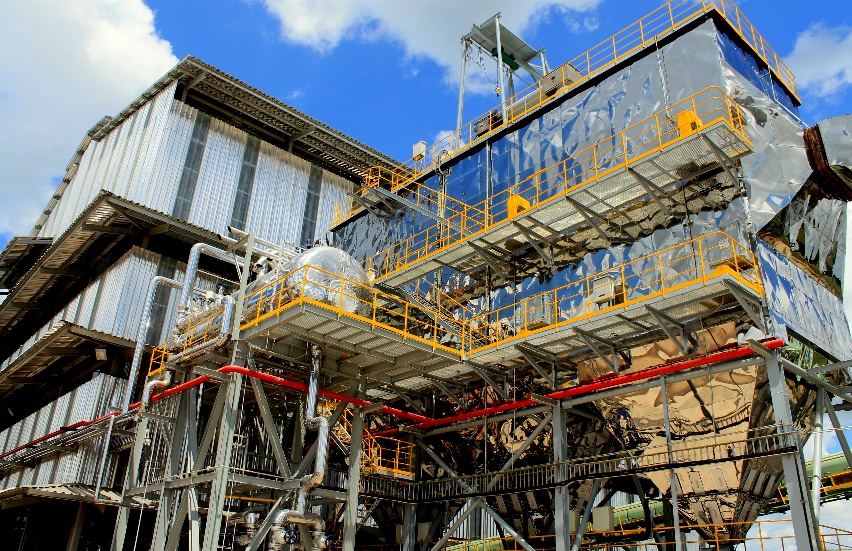 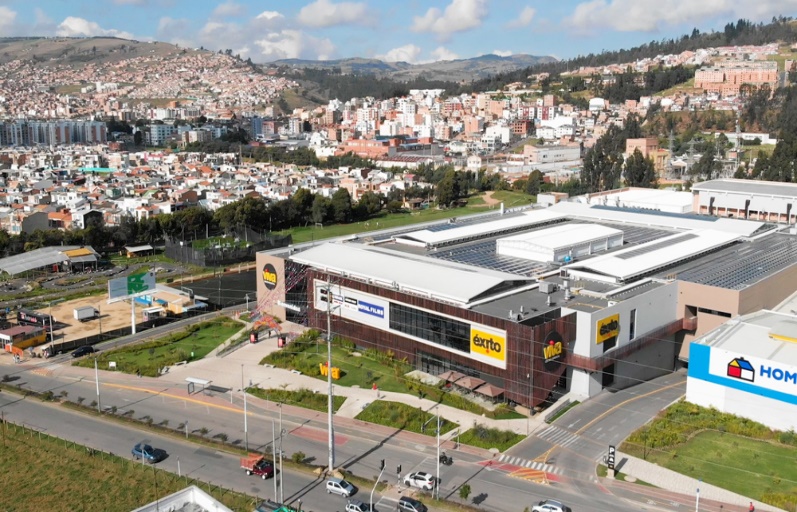 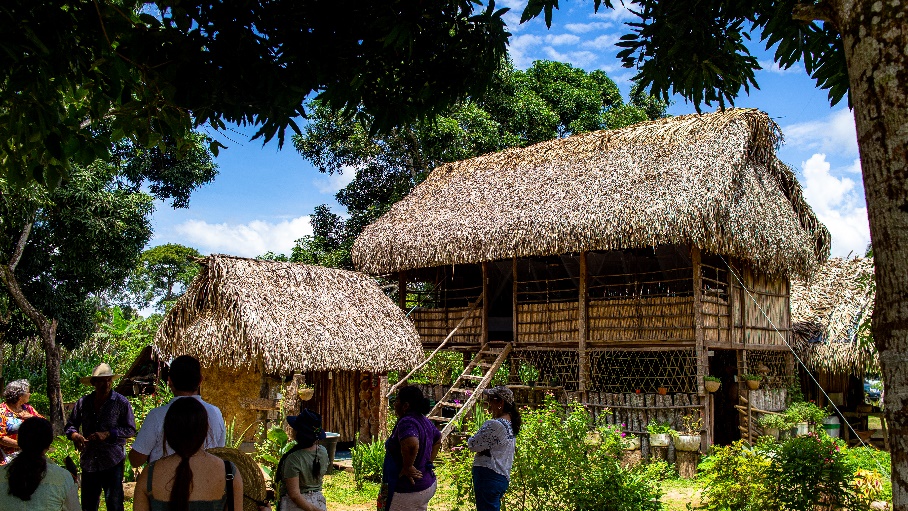 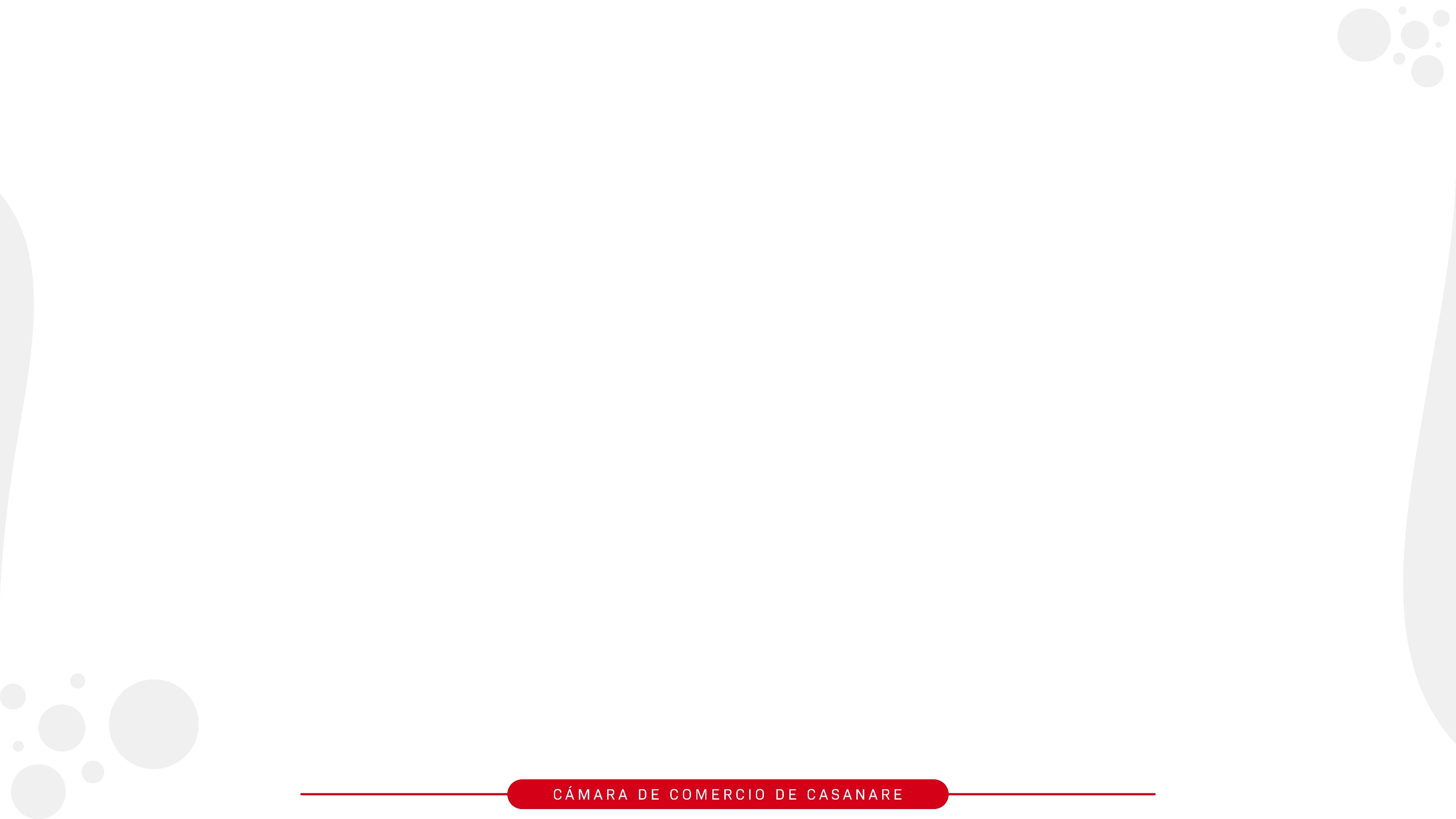 CASANARE cuenta con una amplia oferta de bienes y servicios financieros, comerciales y corporativos para desarrollar negocios, localizados principalmente en Yopal.
CENTRO DE SERVICIOS
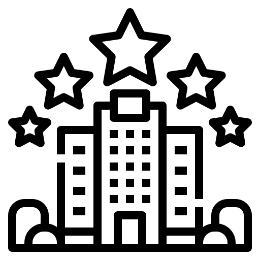 CADENAS PRINCIPALES
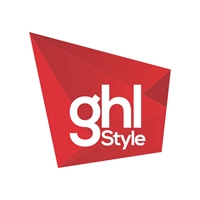 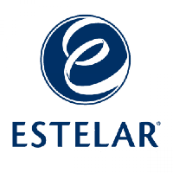 +10.000 camas
Más de +500 lugares de alojamiento y + 649 RNT
Fuente: CITUR - CCC  (2022)
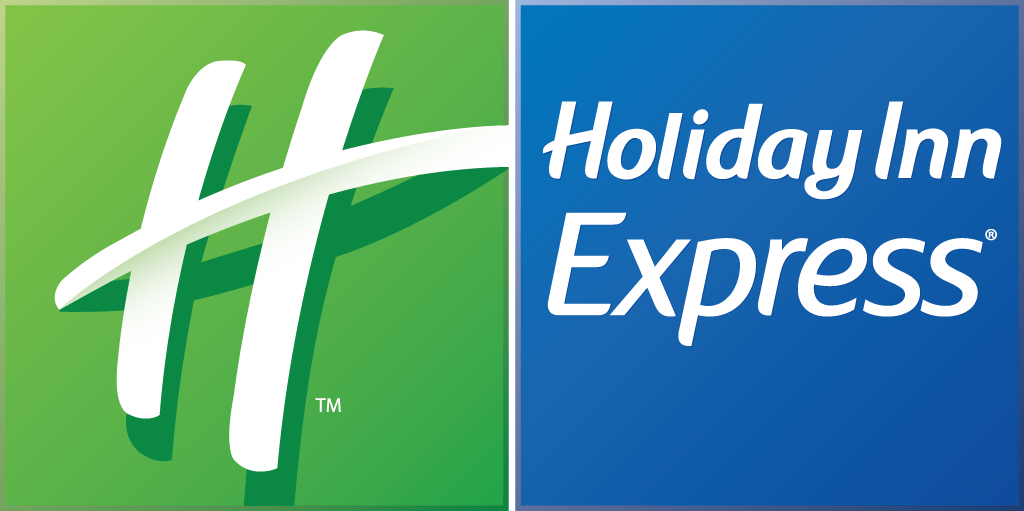 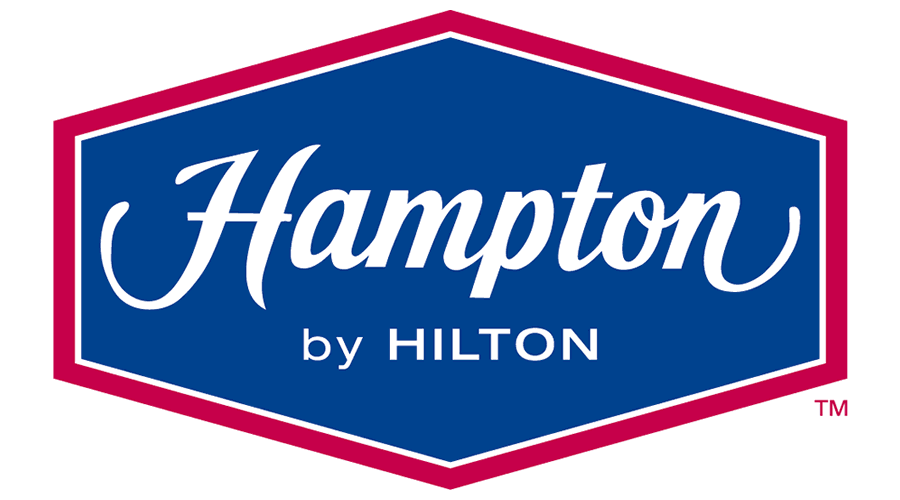 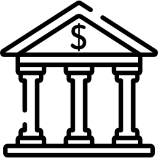 BBVA, DAVIVIENDA, BANCOLOMBIA,  BANCO AGRARIO, BANCO DE BOGOTÁ,  BANCOOMEVA, AV VILLAS, BANCO DE OCCIDENTE, BANCO POPULAR, BANCO FALABELLA, BANCO COLPATRIA,  GNB SUDAMERIS, BANCO W, BANCAMIA, BANCO MUNDO MUJER, MI BANCO, BANCO CAJA SOCIAL.
17 Entidades financieras
(52 sucursales)
Fuente: CCC (2022)
Conexión directa con Bogotá y Bucaramanga 
Nueva y moderna terminal área
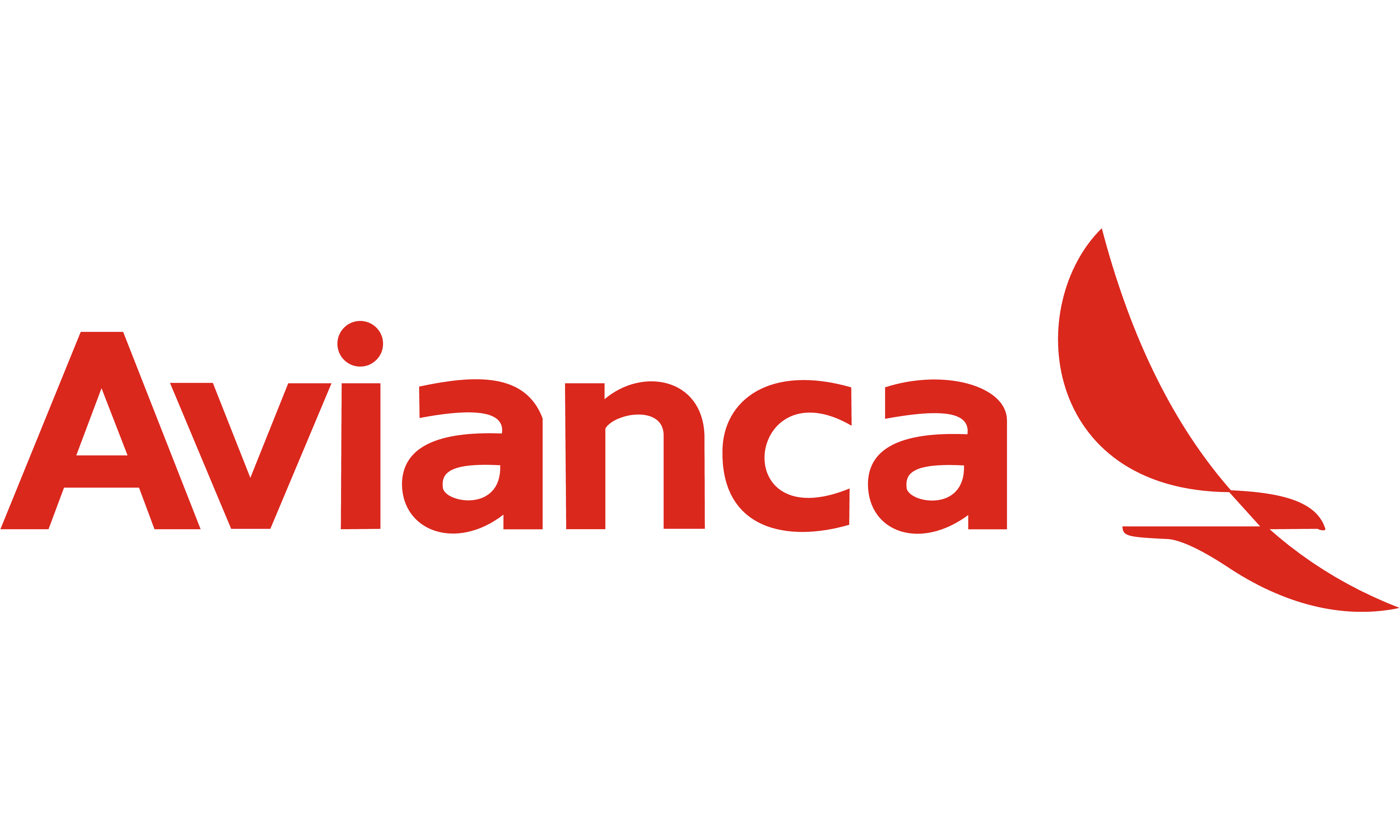 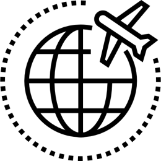 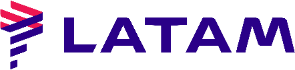 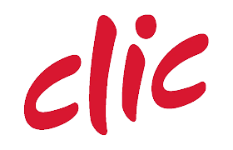 3 aerolíneas
Fuente: Aerocivil
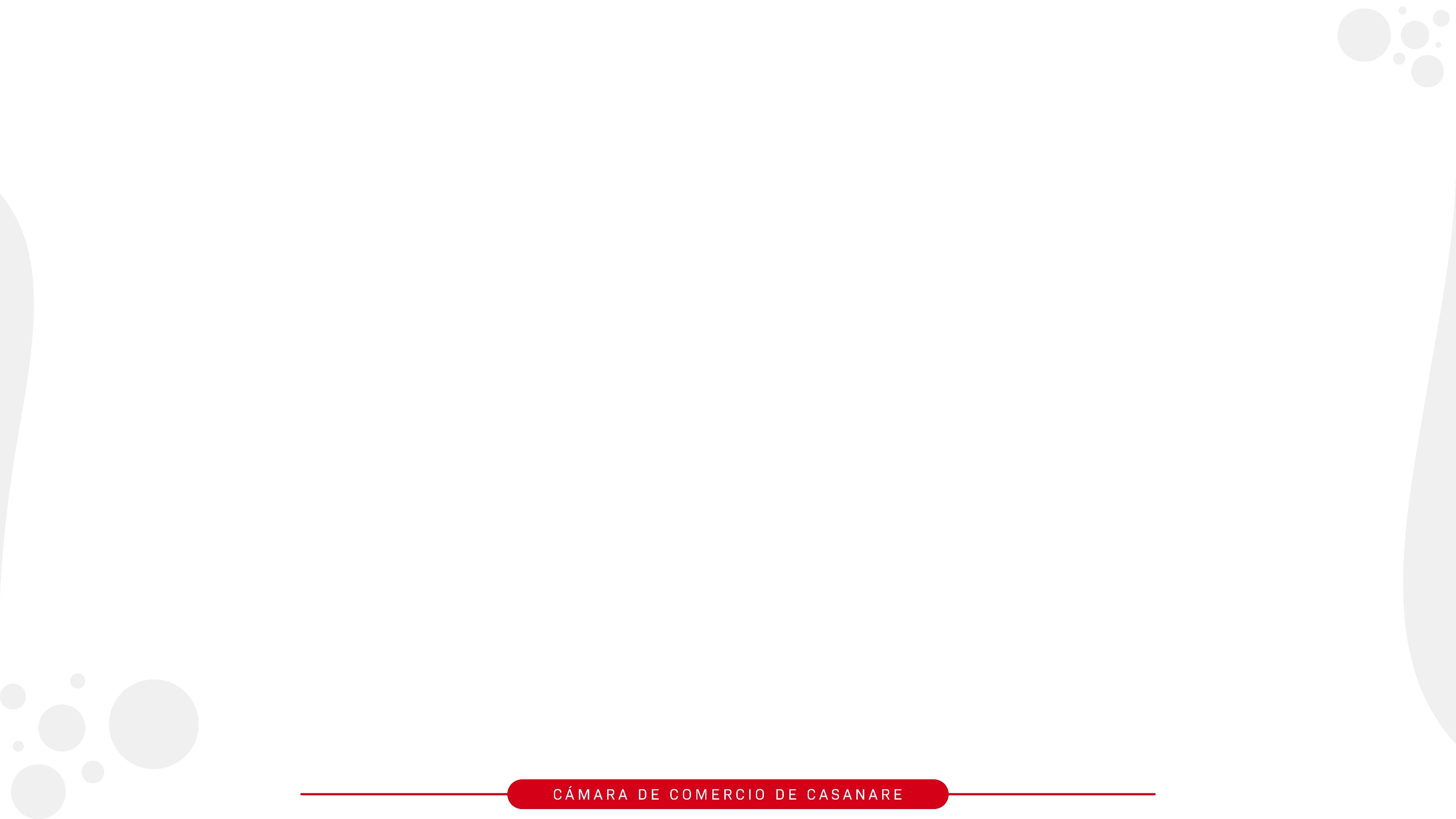 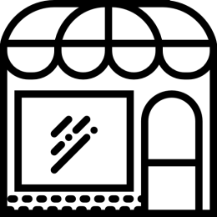 CENTRO DE SERVICIOS
7 GRANDES SUPERFICIES
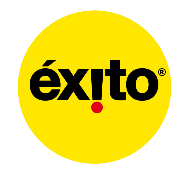 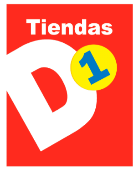 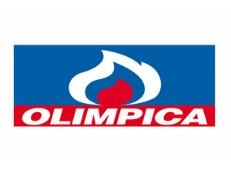 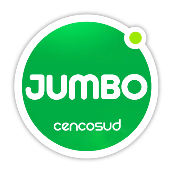 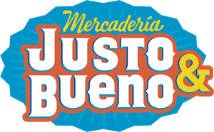 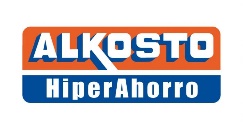 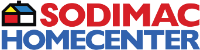 Típica 
Italiana
Mexicana
Oriental
Gastrobar
Carnes
Repostería
Vegetariana
China
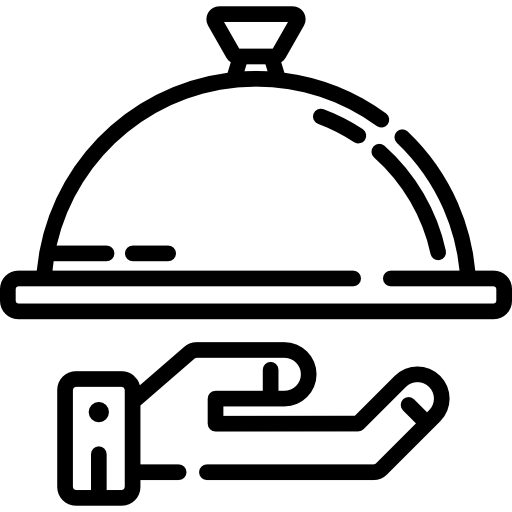 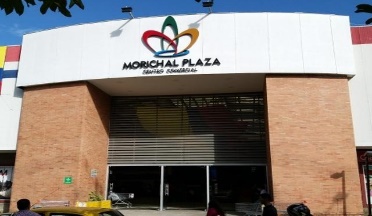 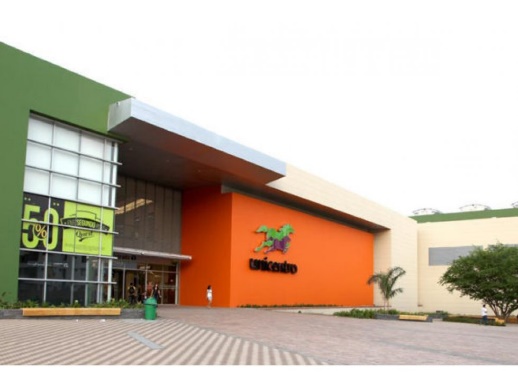 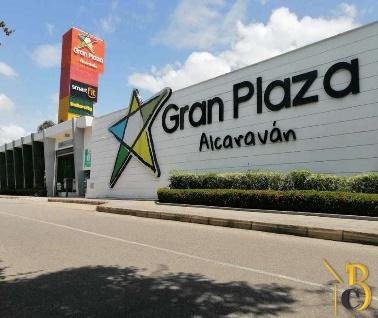 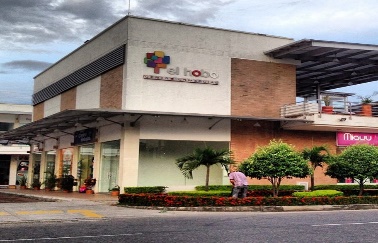 CC Morichal 
Plaza
CC Unicentro
CC. Gran Plaza Alcaraván
CC. El Hobo
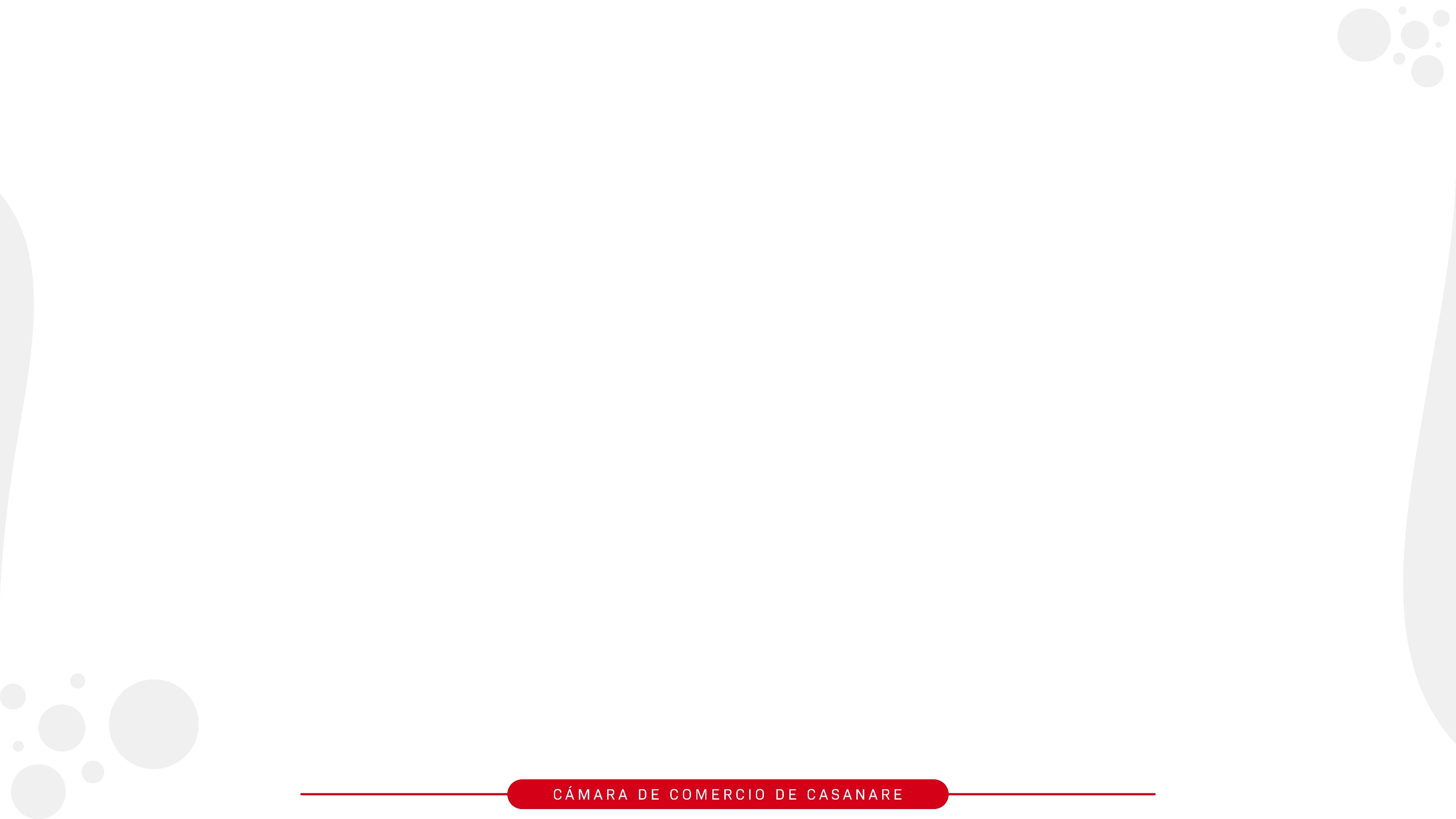 CENTRO DE SERVICIOS
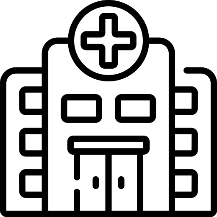 OFERTA INSTITUCIONAL EN SERVICIOS DE SALUD
130
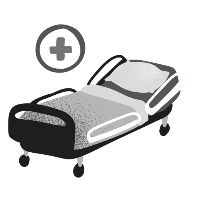 Anestesia
Cirugía general
Cirugía plástica y estética
Cirugía vascular
Coloproctología
Dermatología
Gastroenterología y Endoscopia Digestiva
Ginecobstetricia
Ginecología
Medicina interna
Neumología
Neurocirugía
Oftalmología
Ortopedia y Traumatología
Pediatría
Psiquiatría
Radiología
Unidad de Fracturas
Urología
Cardiología
Oncología
Camas UCI
Otros servicios
Urgencias
Hospitalización
Imagenología
Farmacia
Laboratorio
Traslado de pacientes
Terapias
Promoción y Prevención
Medicamentos e Insumos
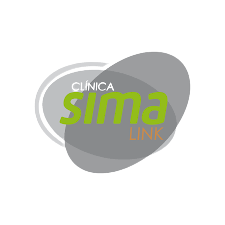 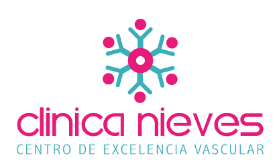 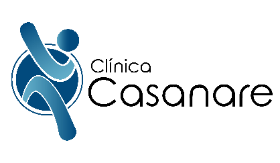 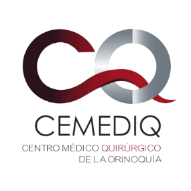 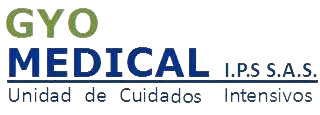 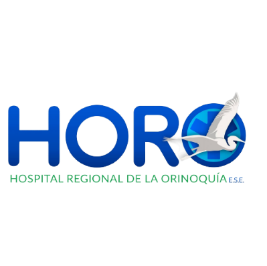 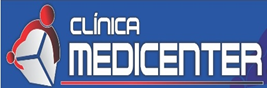 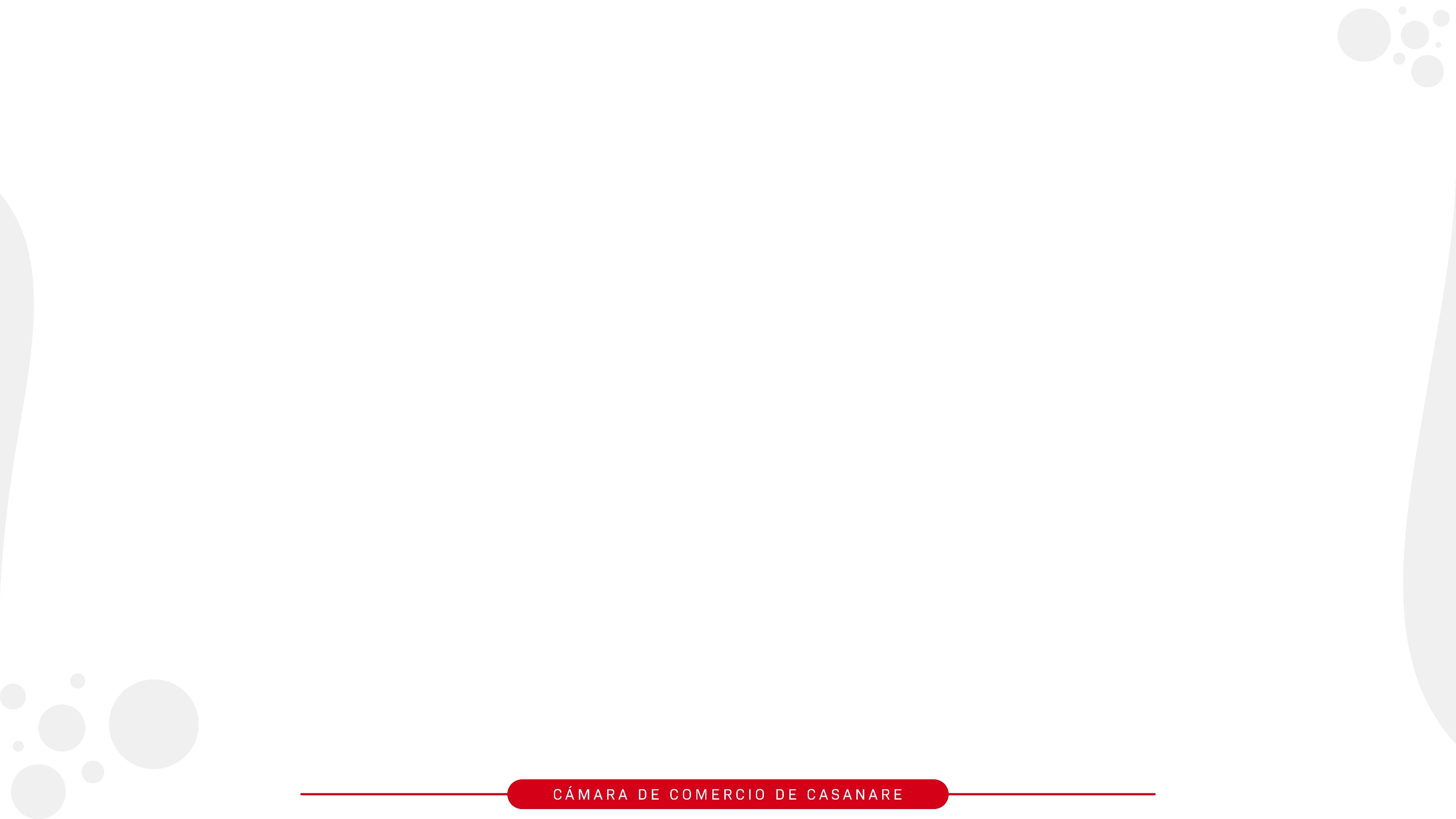 BUREAU EVENTOS
Oferta salones y salas de reuniones
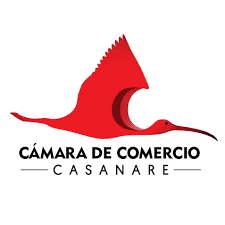 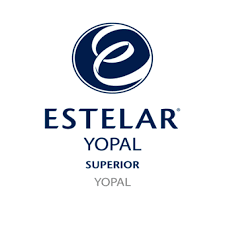 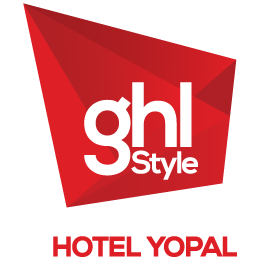 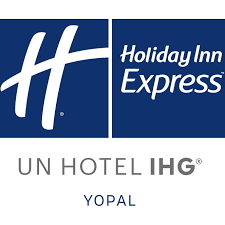 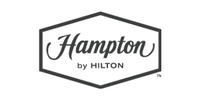 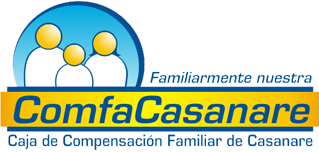 Cifras CCN 2018 - 2022
Yopal tiene una gran capacidad para recibir visitantes y diferentes eventos bajo los mejores estándares de calidad en temas de infraestructura, capacidad hotelera, variedad de restaurantes y actividades nocturnas. 

Algunas cifras del Centro de Convenciones de la Cámara de Comercio de Casanare:
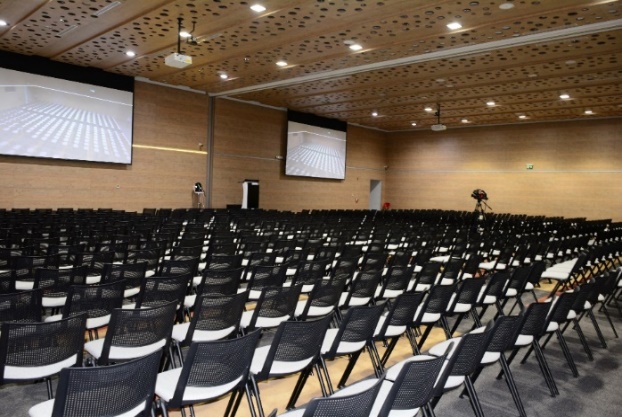 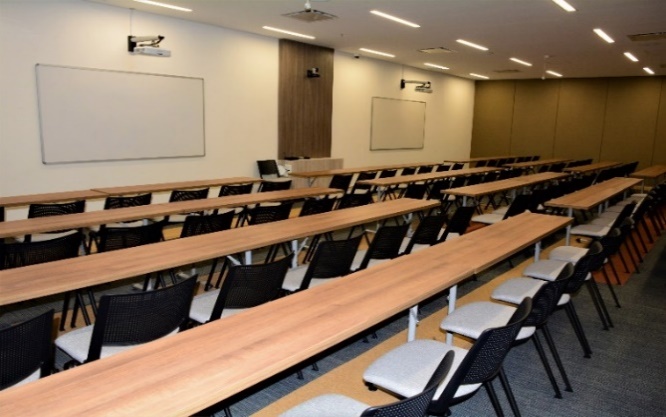 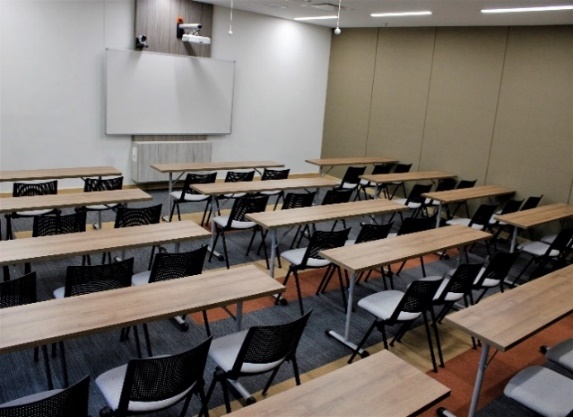 2.788
TOTAL EVENTOS
CENTRO DE CONVENCIONES CÁMARA DE COMERCIO DE CASANARE
27
2.467
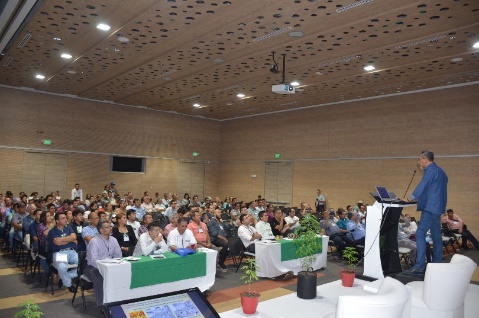 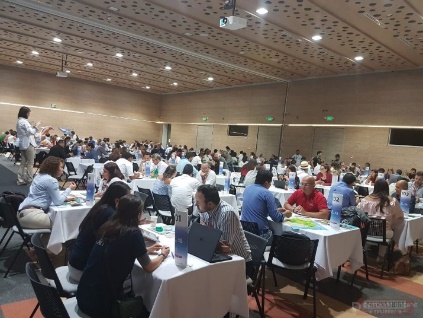 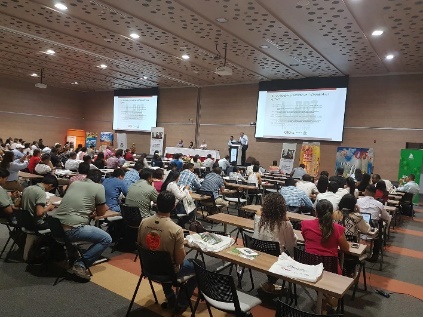 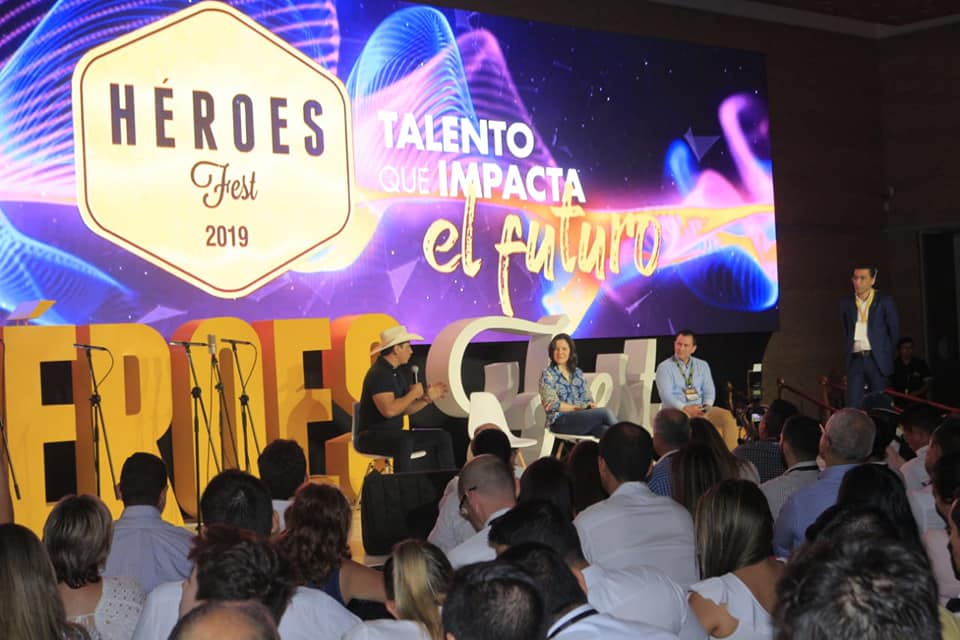 Locales
Nacionales
5
Internacionales
Foro internacional oportunidades y retos de la industria Cannabis 2019
Seminario Internacional del Arroz 2018
ProColombia Nature Travel Mart 2018
TOTAL ASISTENTES
Héroes Fest + Colombia 4.0
157.566
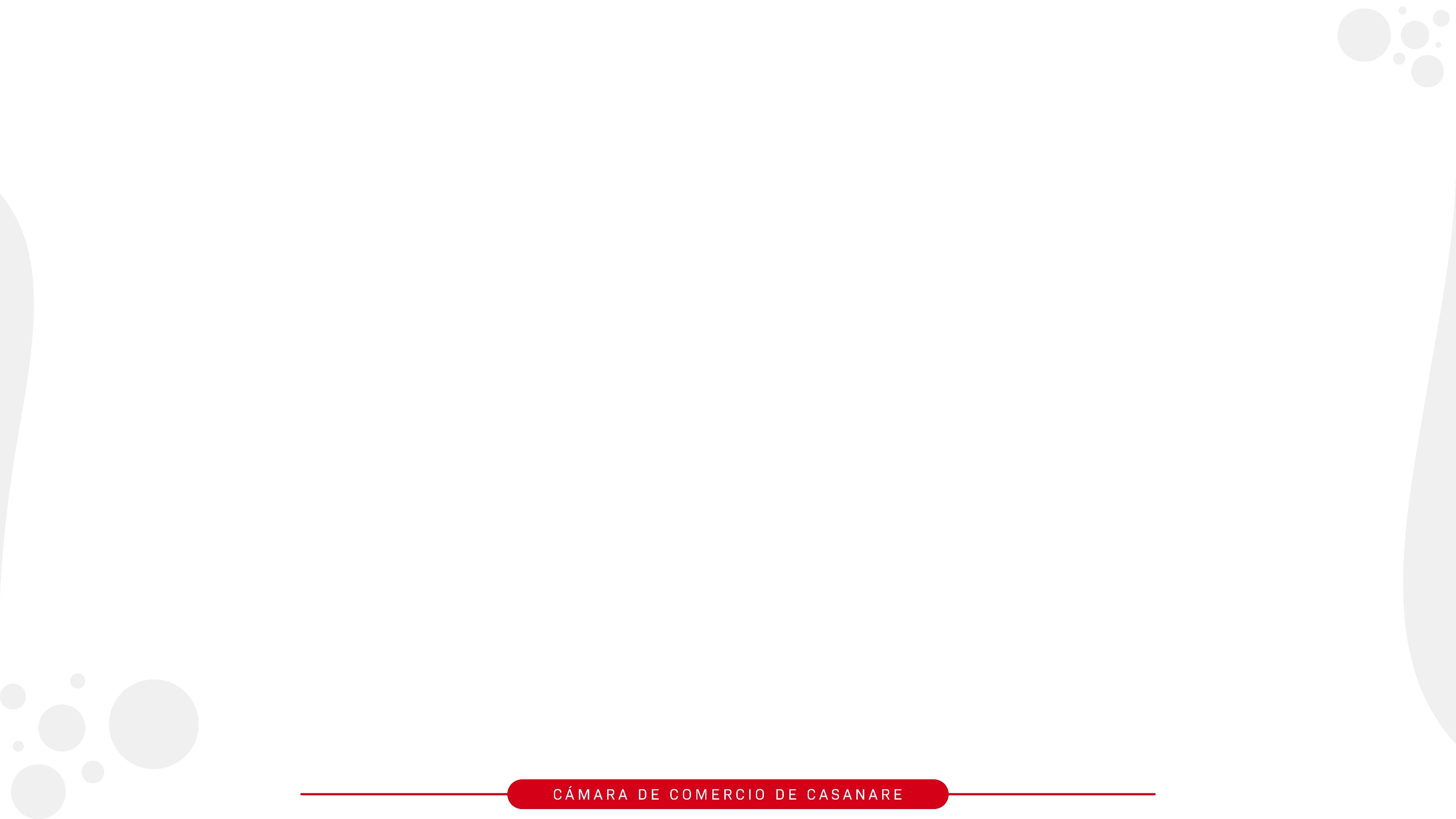 BUENAS PRÁCTICAS DE INVERSIÓN EN CASANARE
Apertura: Marzo 2014
Área proyecto: 5.000m2
4 salas de cine
 40 trabajos directos 
300 trabajos directos 
(Fase de construcción)
Inversión: 4 millones USD
CINEMARK
Apertura: Marzo 2015
Área proyecto: 9.000m2
89 habitaciones y 1 salón de eventos
 20 trabajos directos 
176 trabajos directos 
(Fase de construcción)
Inversión: $20.000 millones
Apertura: Marzo 2015
Área proyecto: 11.289m2
100 habitaciones y 1 salón de eventos
 25 trabajos directos 
200 trabajos directos 
(Fase de construcción)
Inversión: $40.000 millones
HAMPTON BY HILTON
HOLIDAY INN EXPRESS
“PROYECTOS CON ALTA PROYECCIÓN E INVERSIÓN EN EL TERRITORIO QUE DESARROLLAN SUS NEGOCIOS CON ÉXITO”
FRIGORÍFICO “FRONTINO”
SMARTFIT
Apertura: 2023
Área proyecto: 7ha
 200 trabajos directos 
1000 trabajos indirectos
500 trabajos directos 
(Fase de construcción)
Inversión: > $60.000 millones
SODIMAC
Apertura: Septiembre 2015
Área proyecto: 6.648m2 
170 trabajos directos 
55 trabajos indirectos
250 trabajos directos 
(Fase de construcción)
Inversión: $34.200 millones
Apertura: Noviembre 2019
Área proyecto: 1.653 m2
 20 trabajos directos 
50 trabajos directos 
(Fase de construcción)
Inversión: 1 millón USD
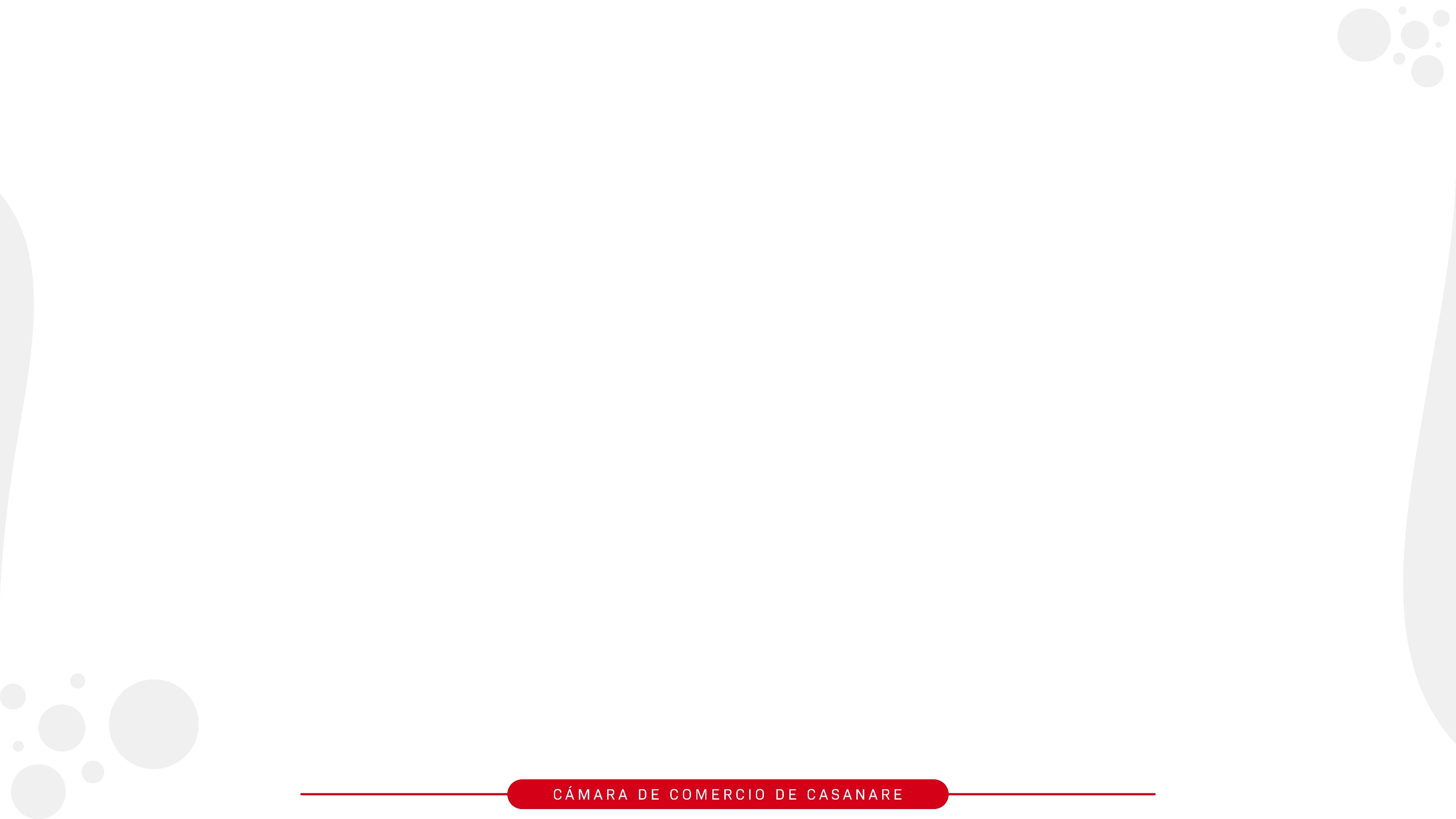 Club social
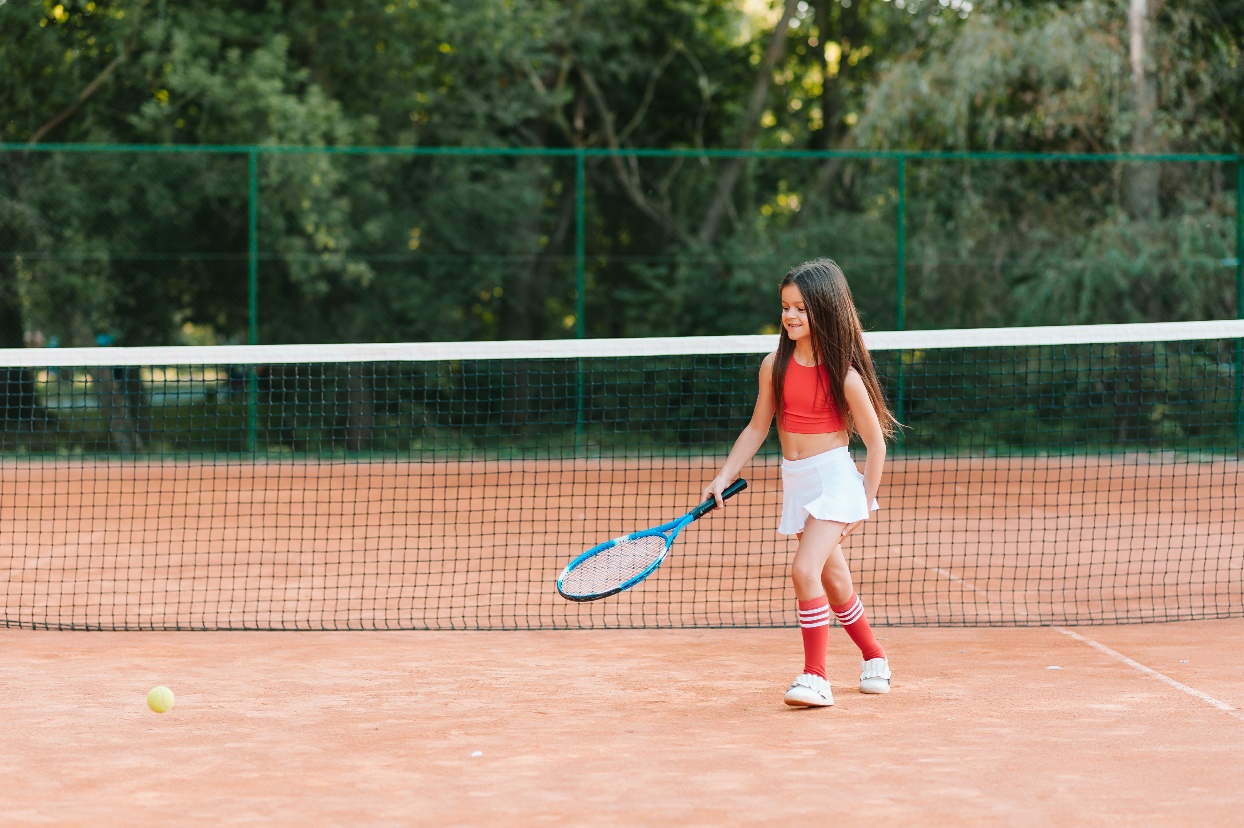 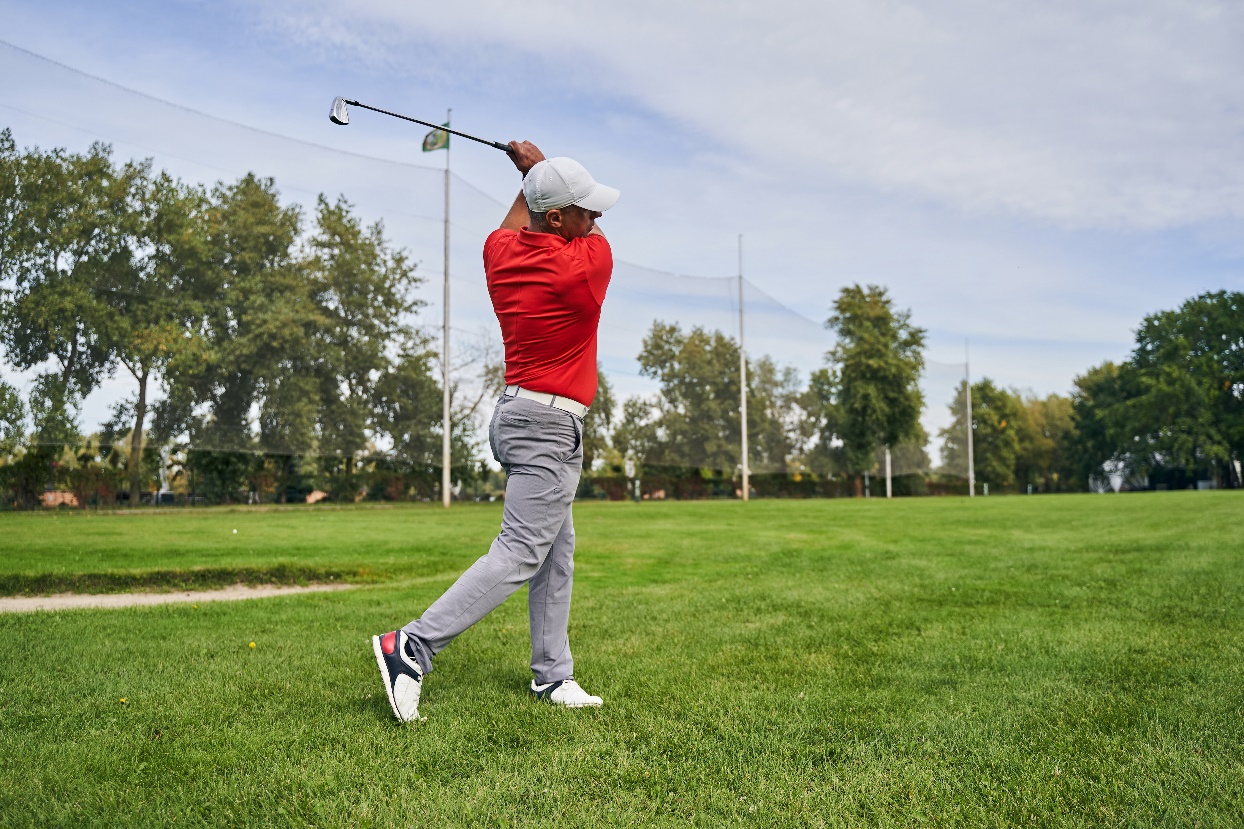 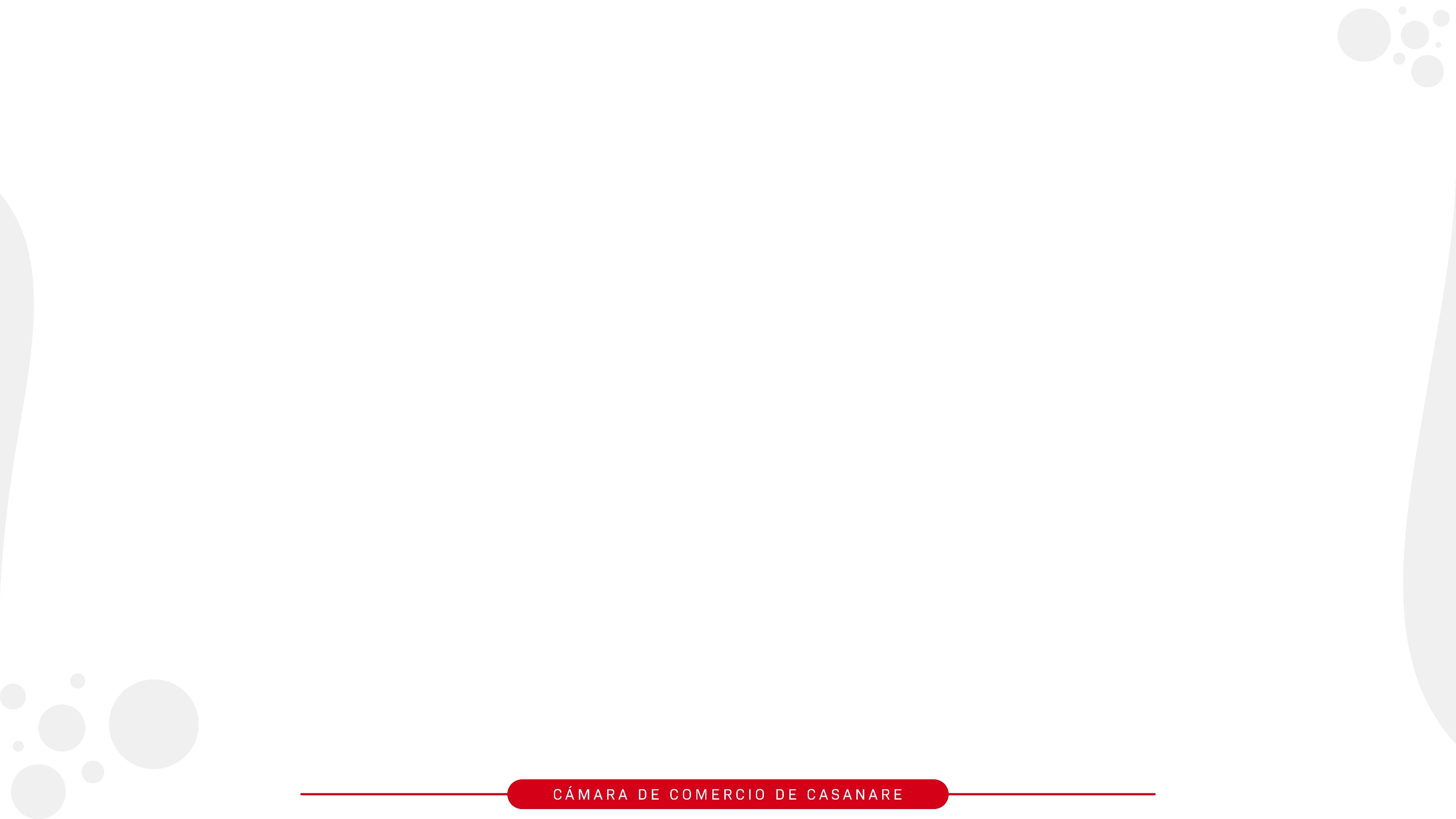 Planta de úrea
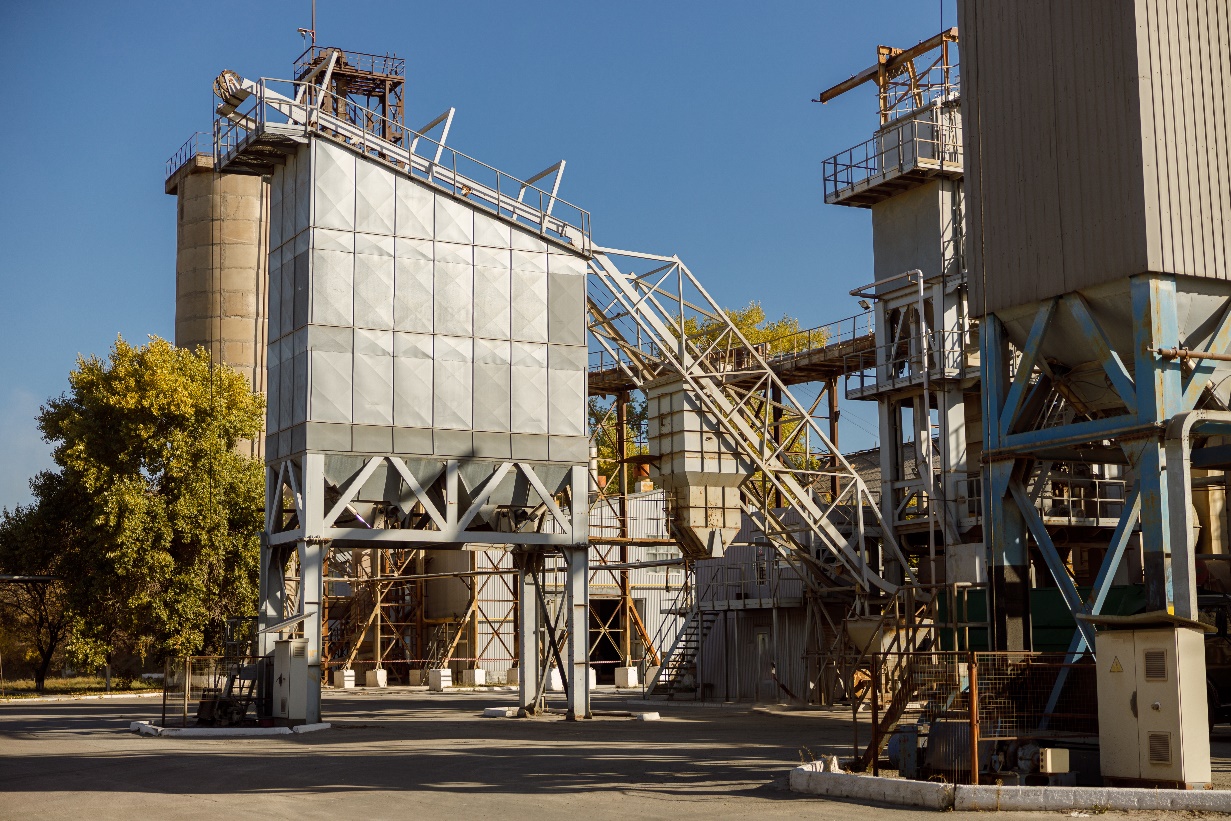 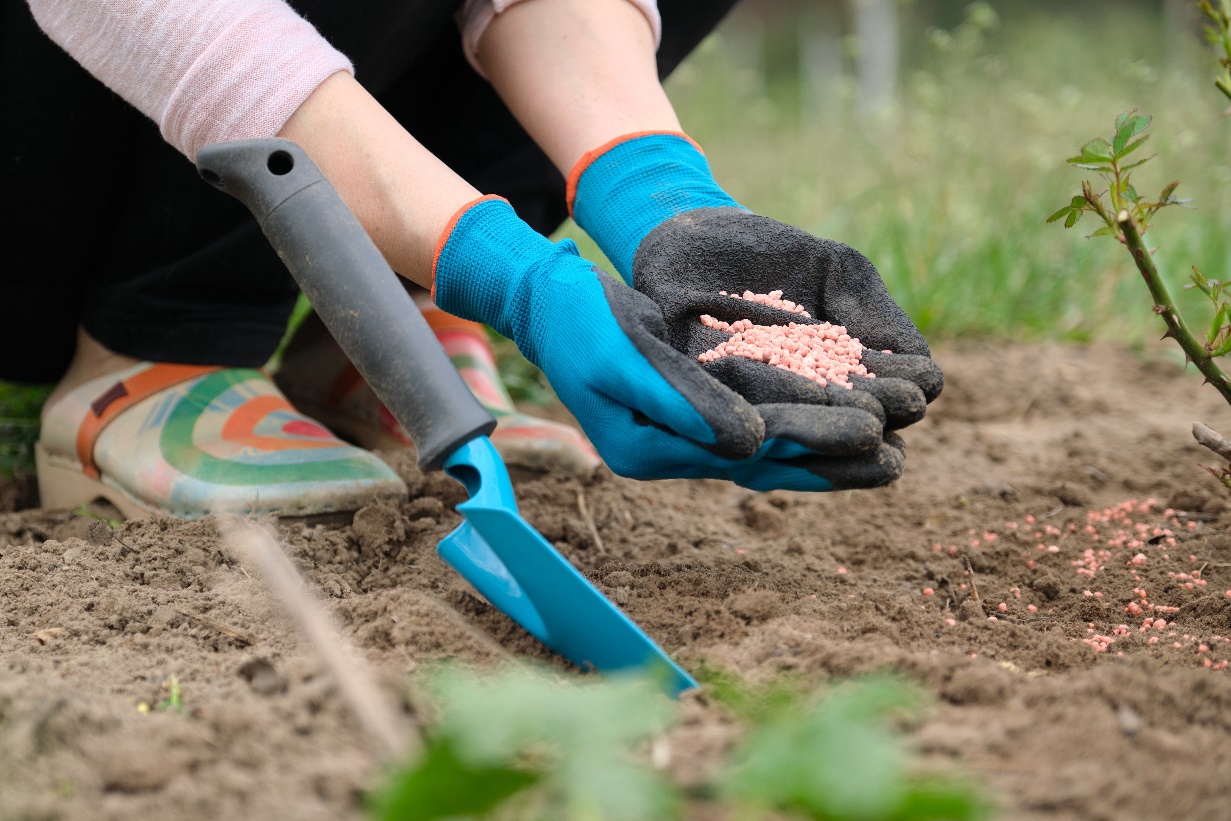 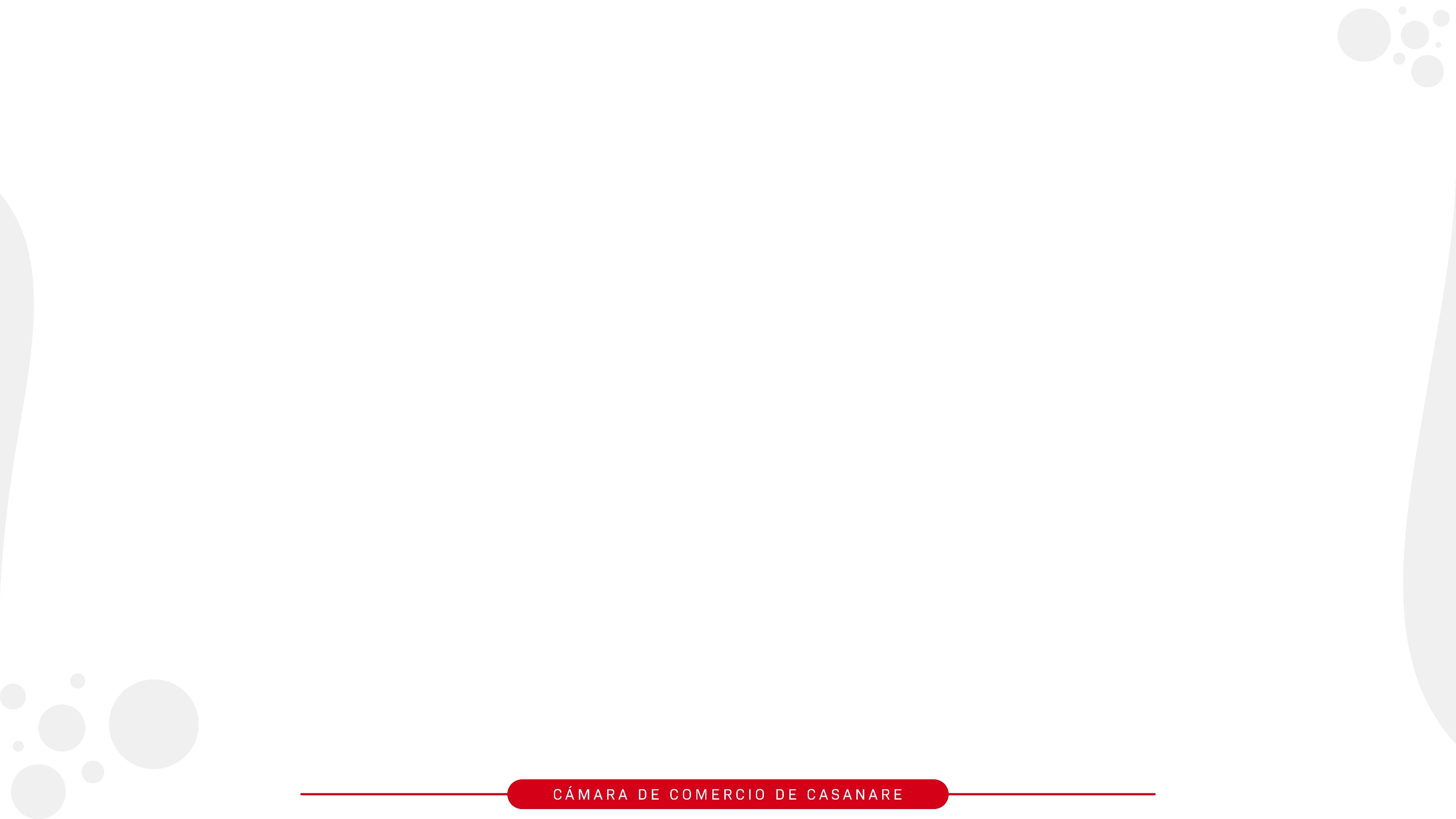 Tiendas de café Casanare
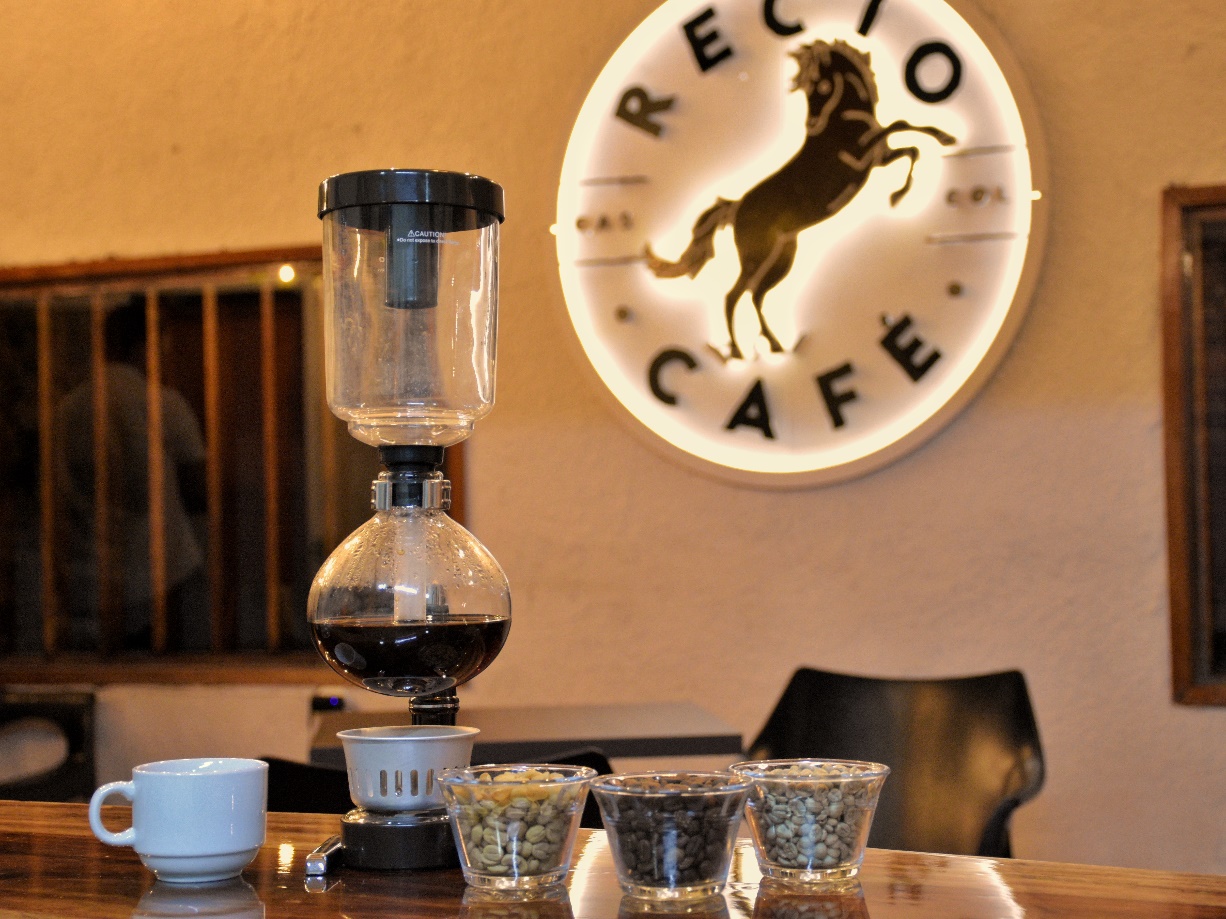 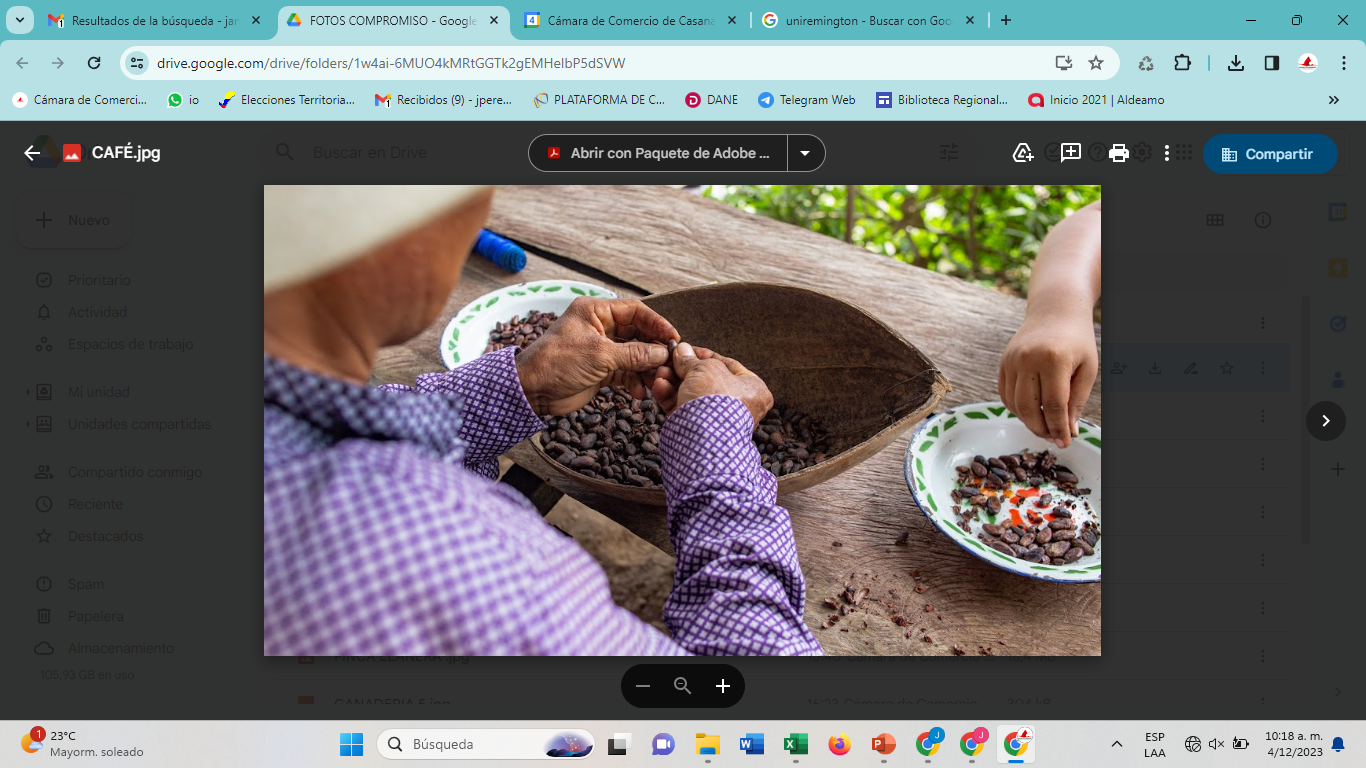 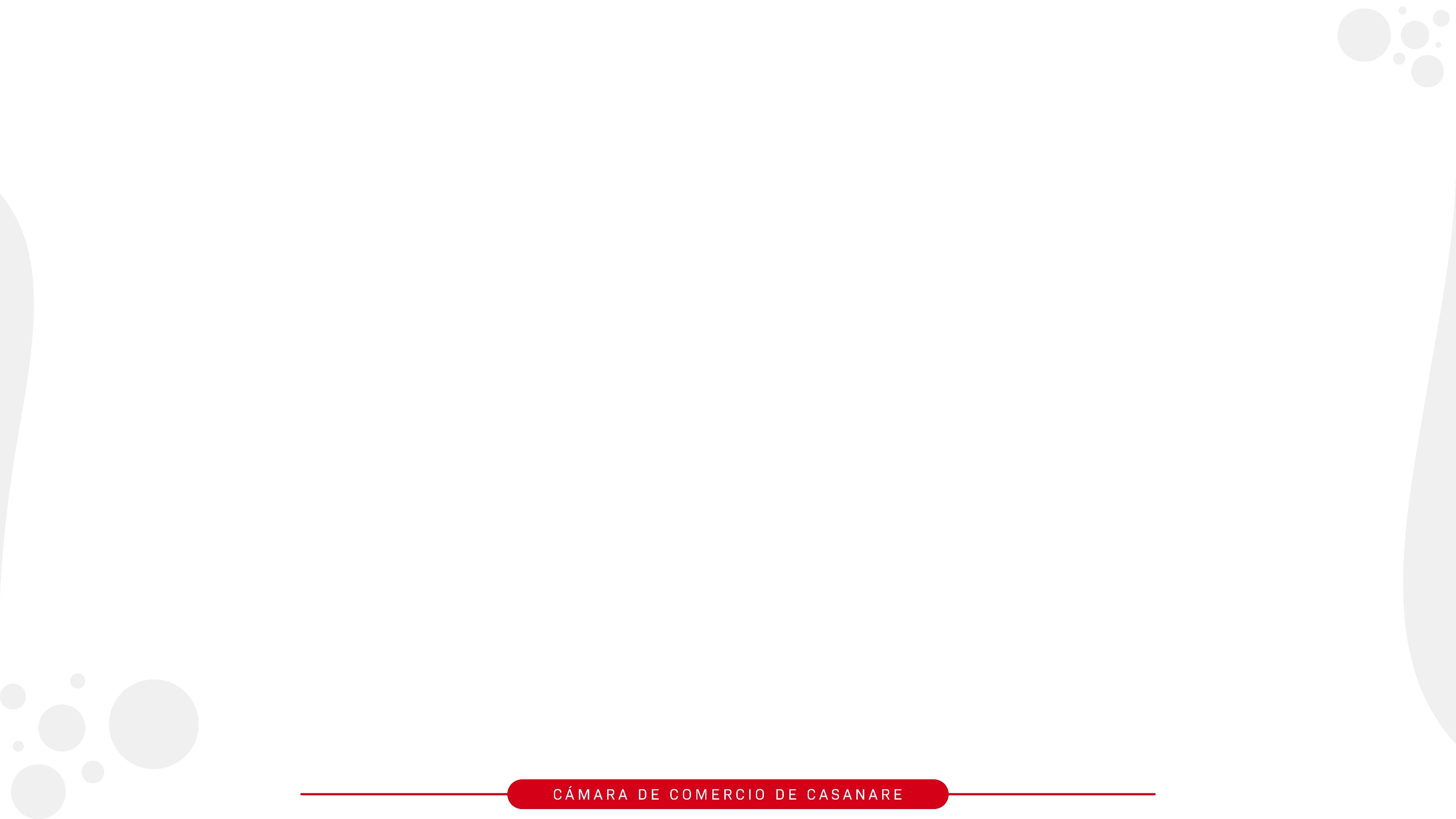 Apoyo industria emergente, zapatos, ropa, ladrillos, bebidas, lácteos y otros
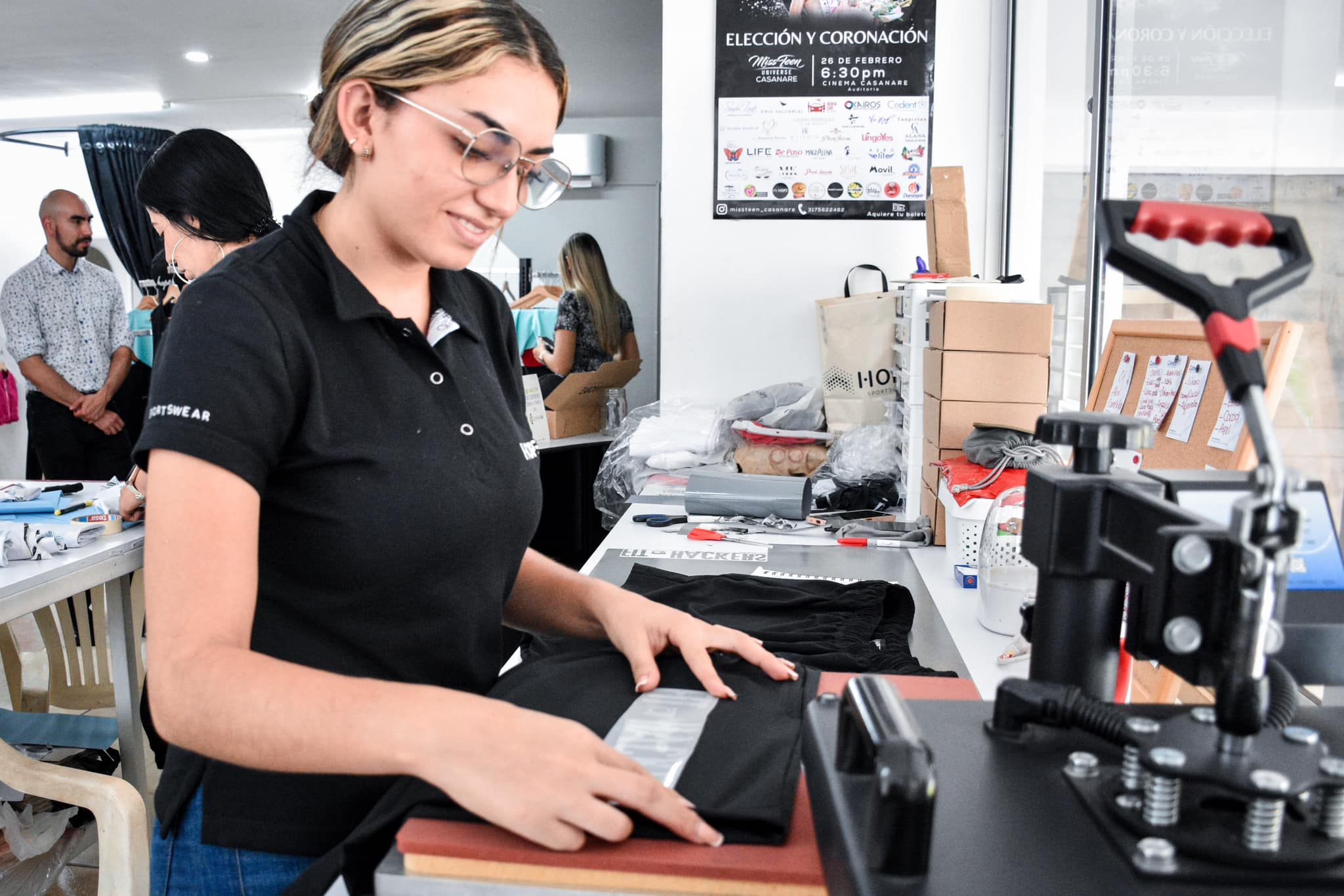 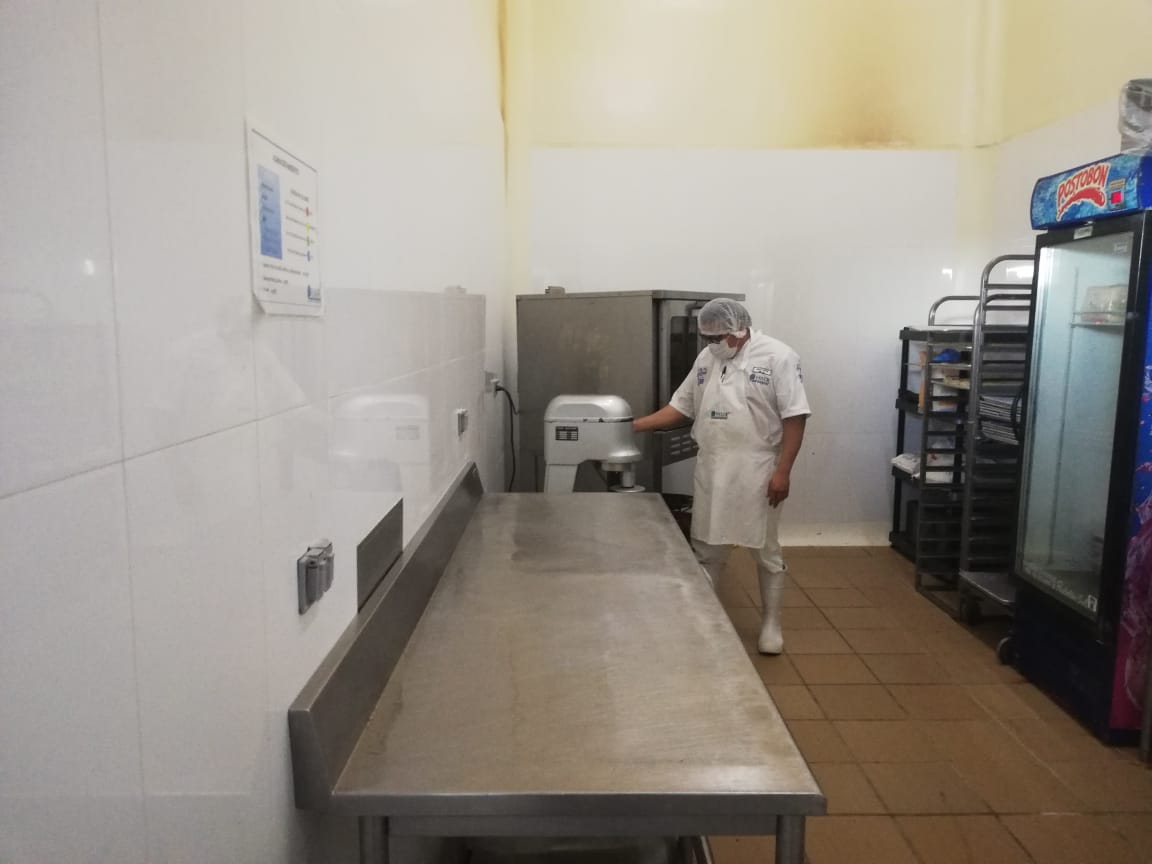 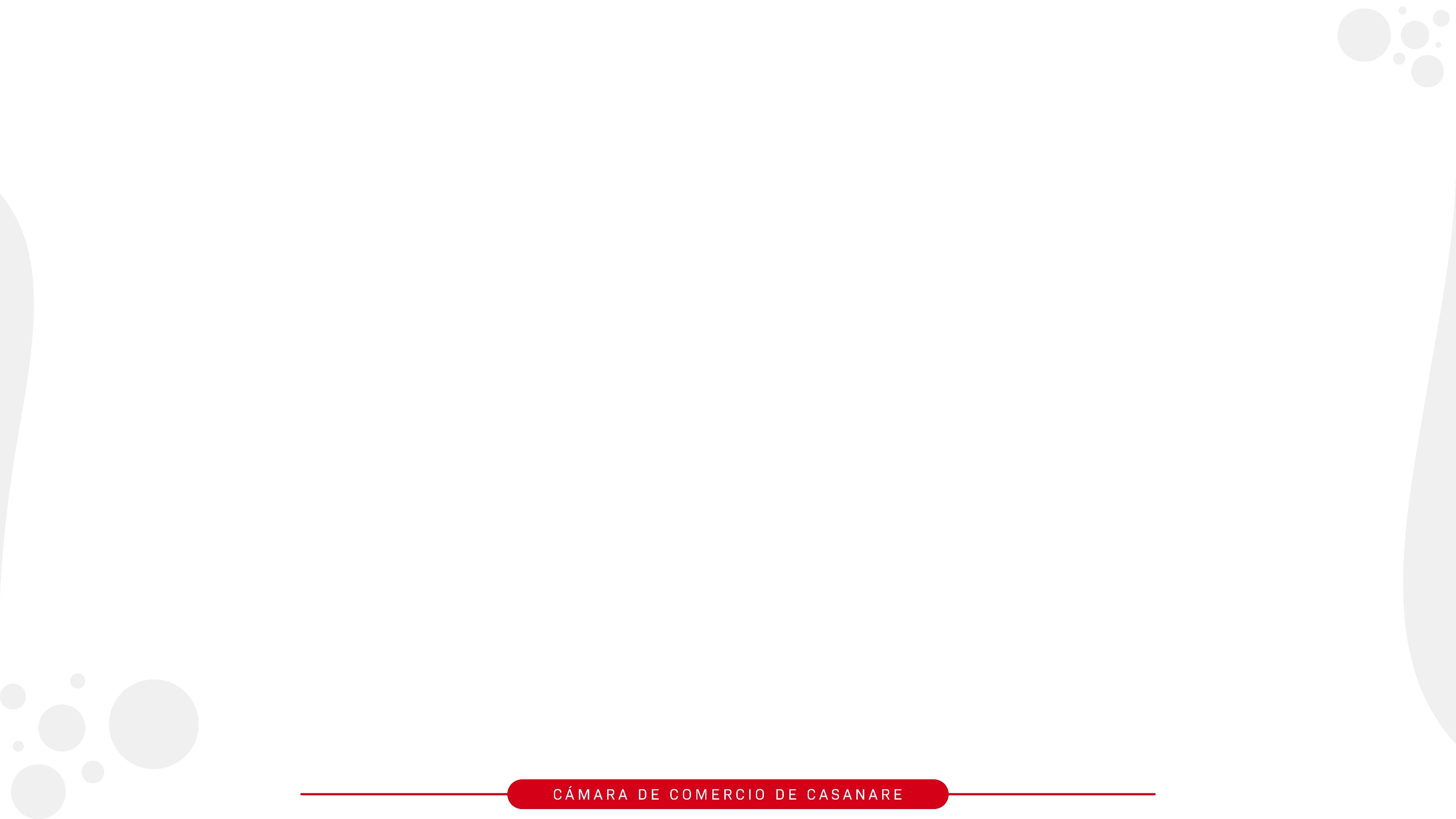 Relleno sanitario
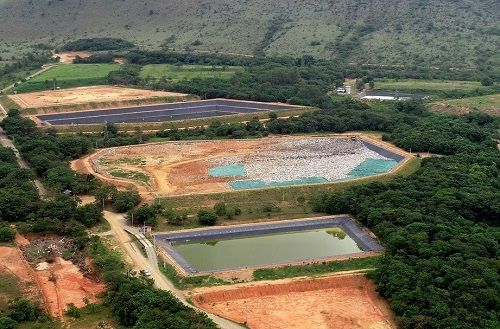 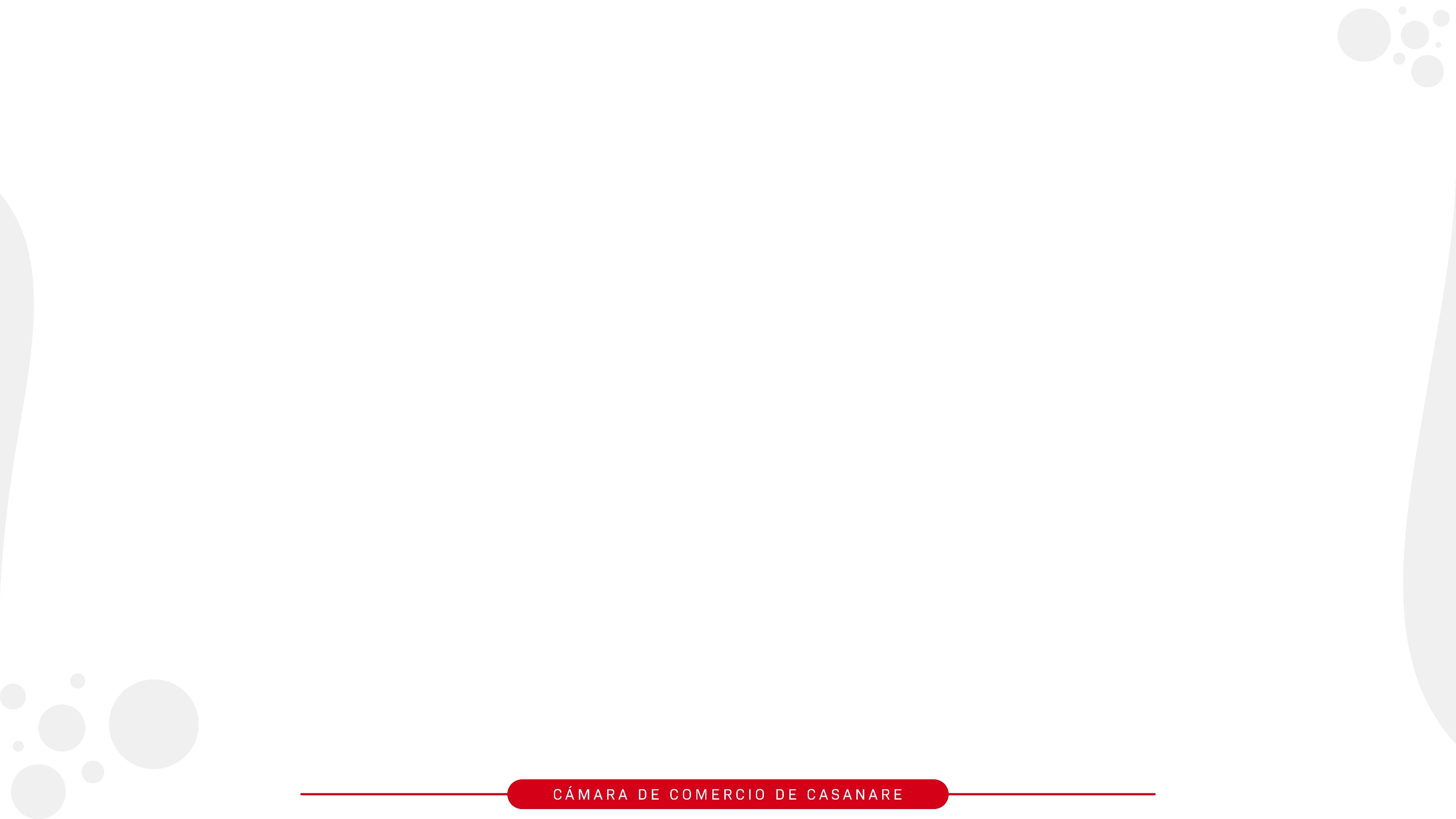 Apadrinamiento de parques
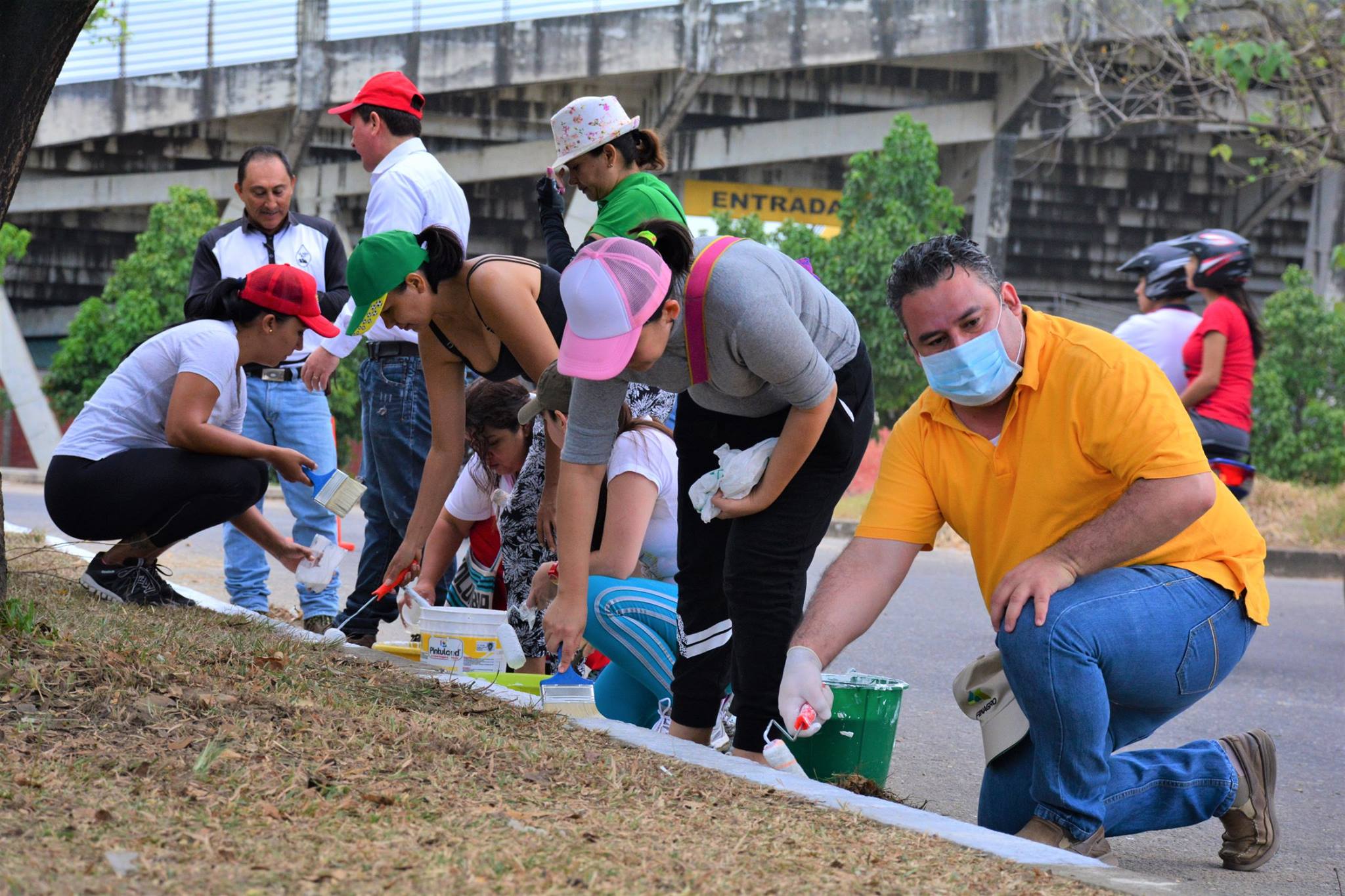 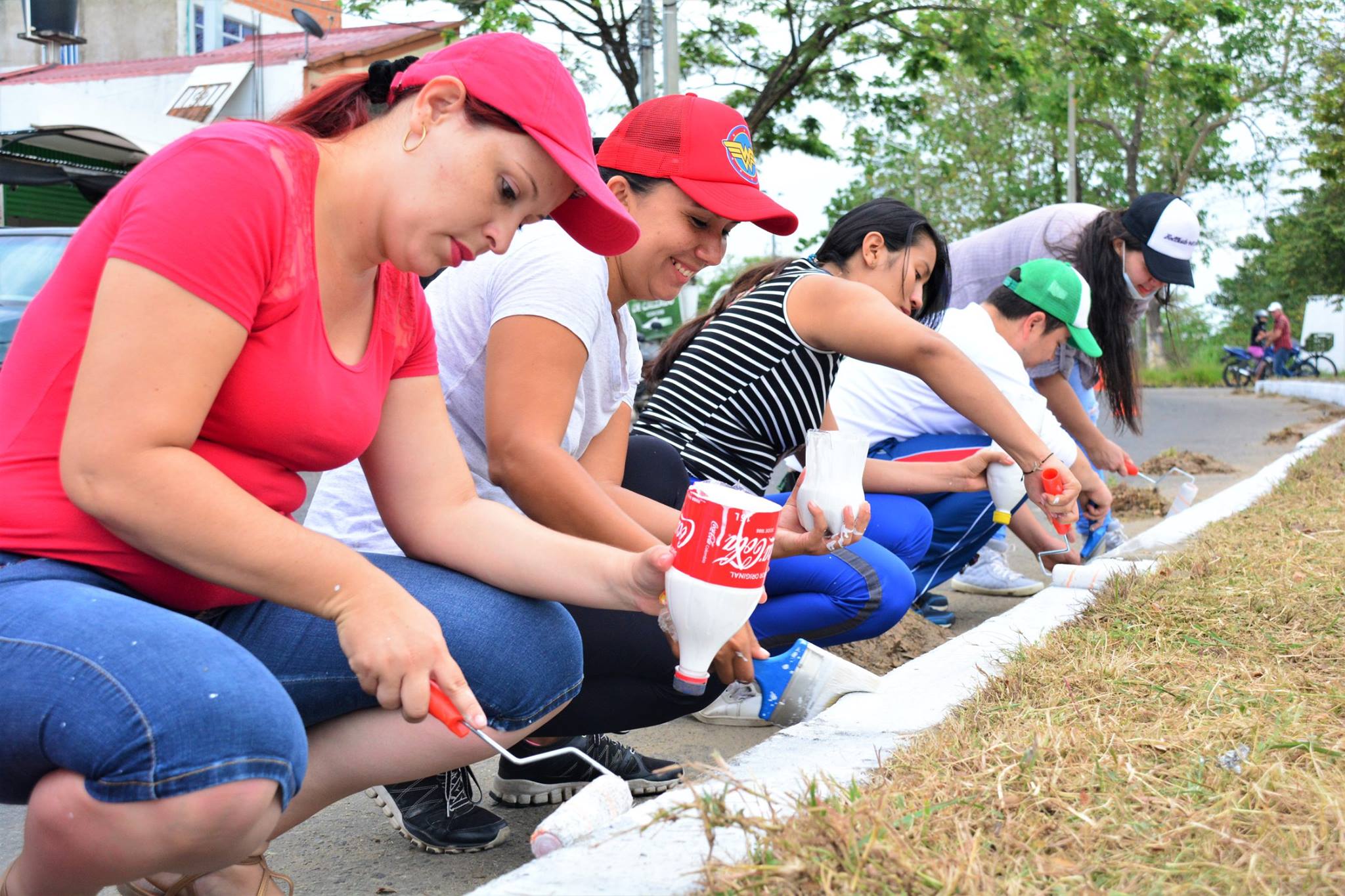 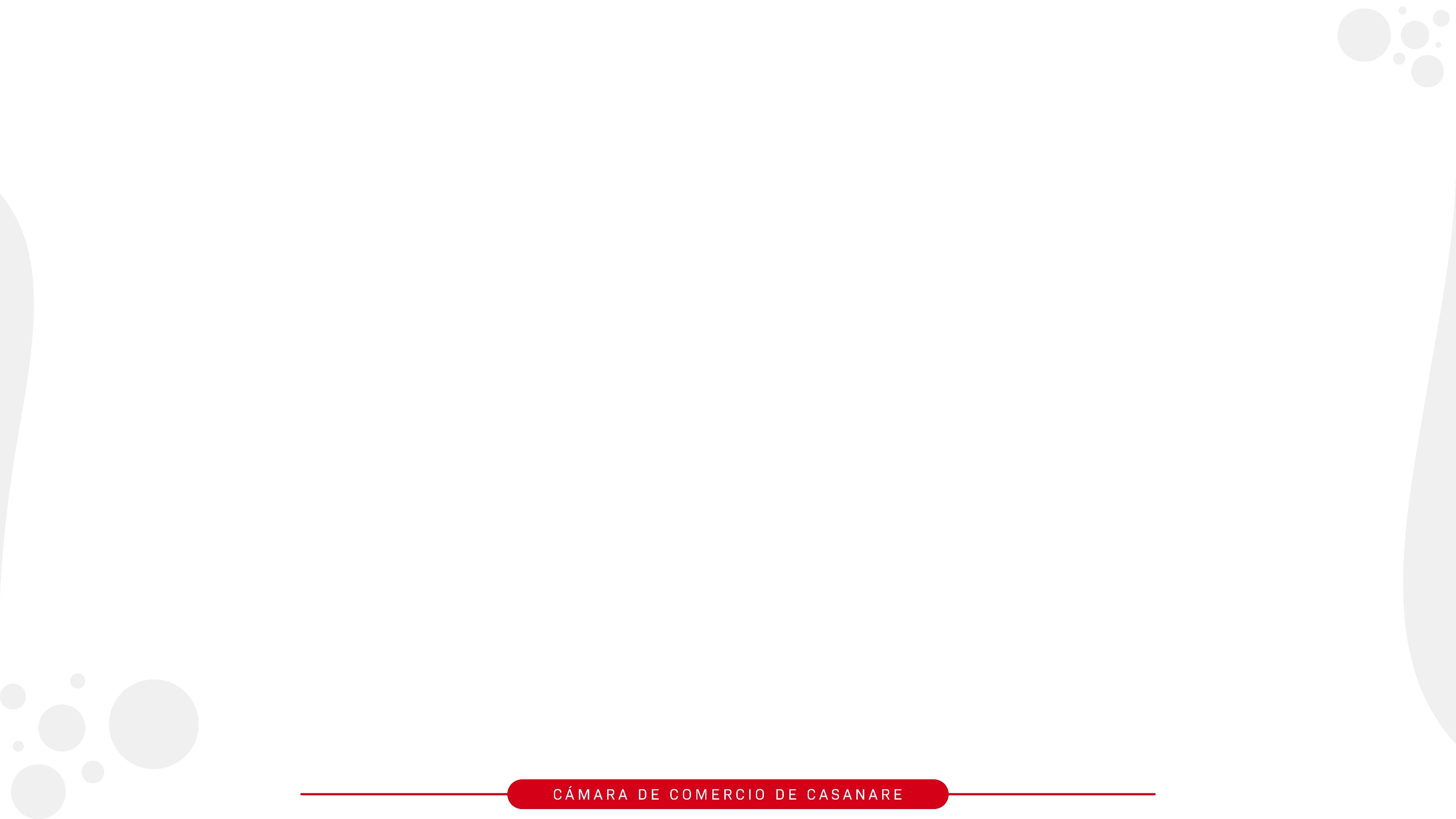 Árboles para Yopal
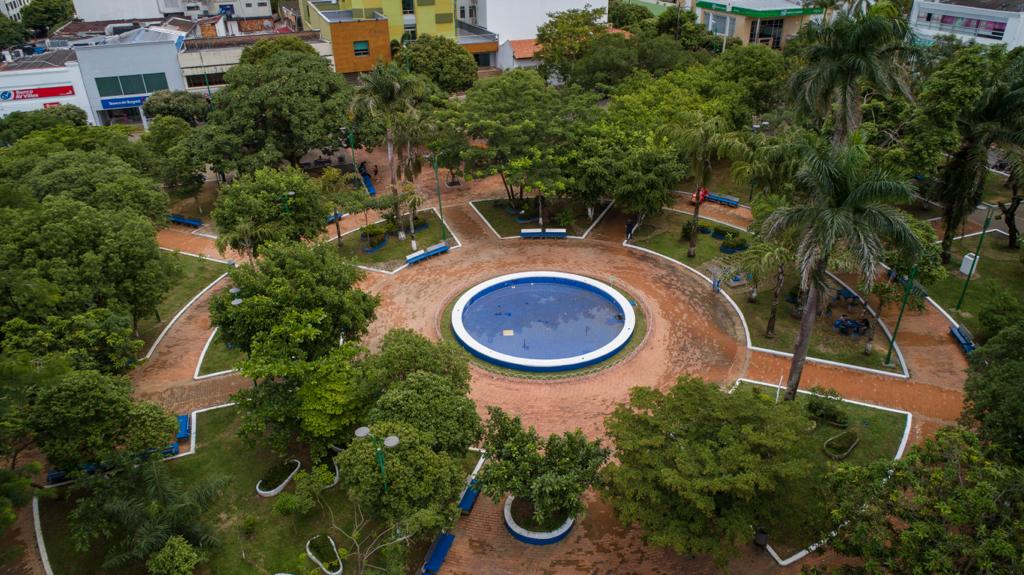 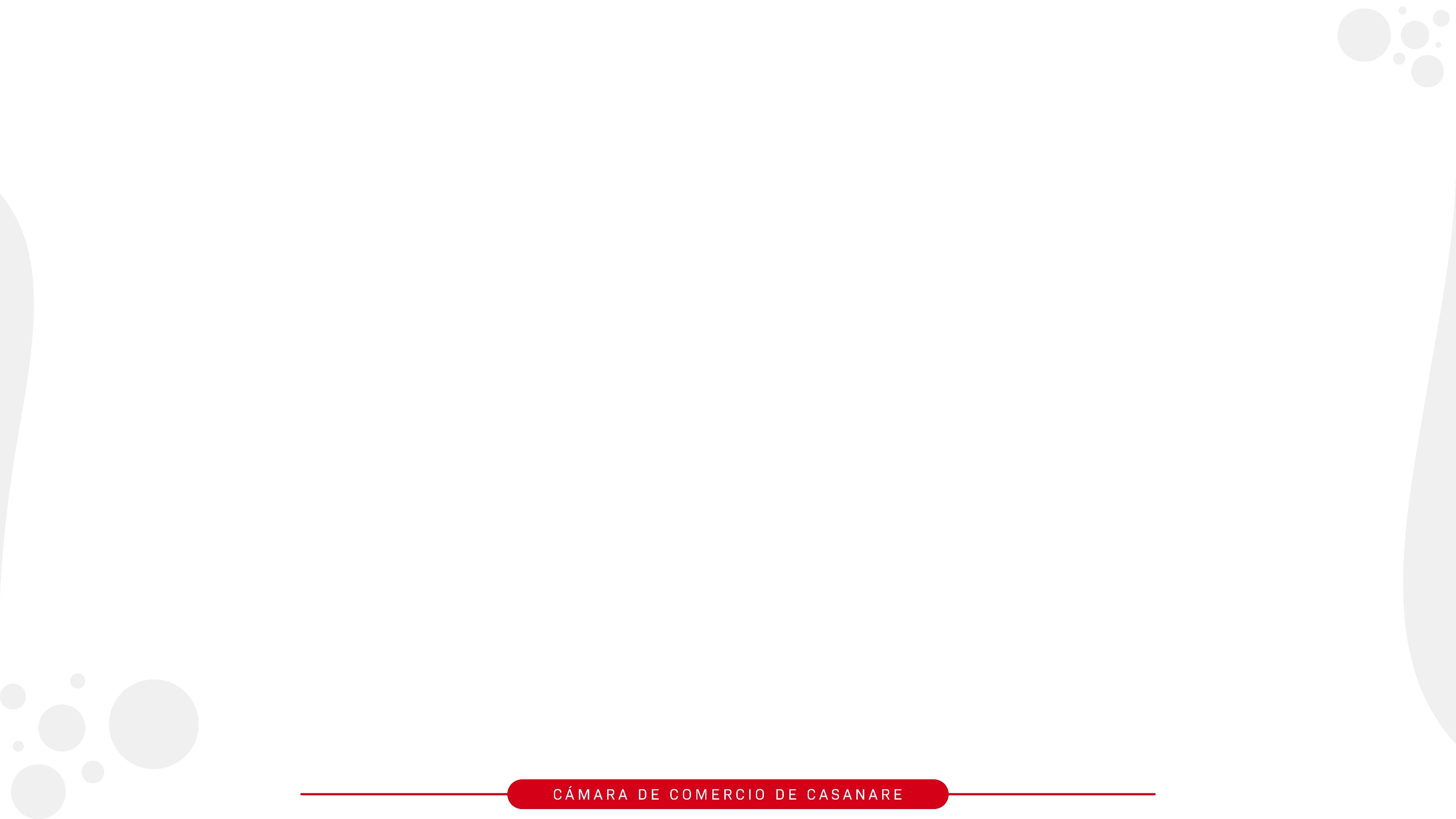 ¡GRACIAS!